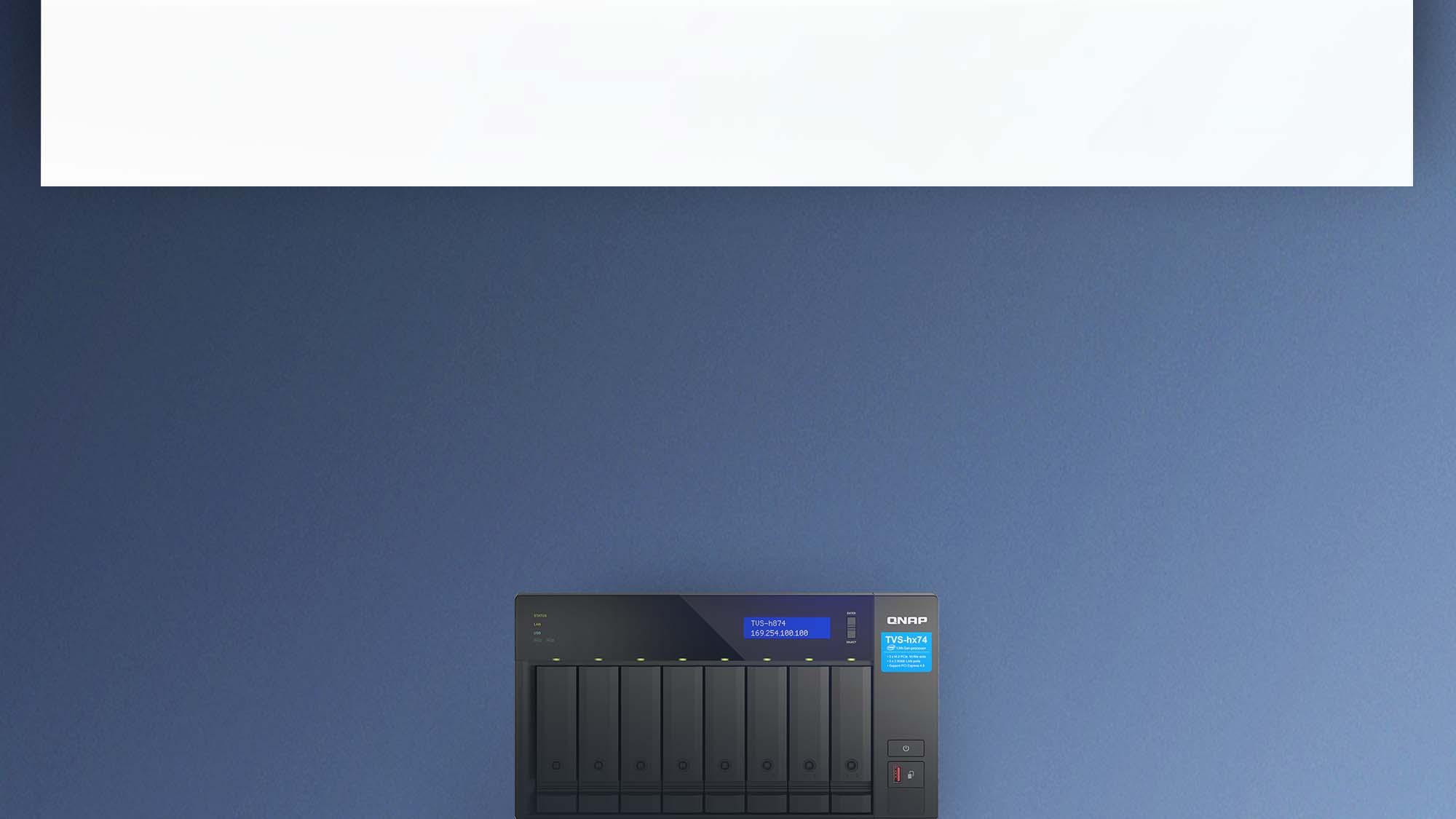 強力なCPUによってマルチタスク機能を実現し、NASをストレージ、VM、監視システムとして使用できます
バックアップやファイルサーバーだけではありません。現在のNASは、
iSCSi/SMBサーバー、VM、監視ステーションなどの多機能サーバーとしても使用できます
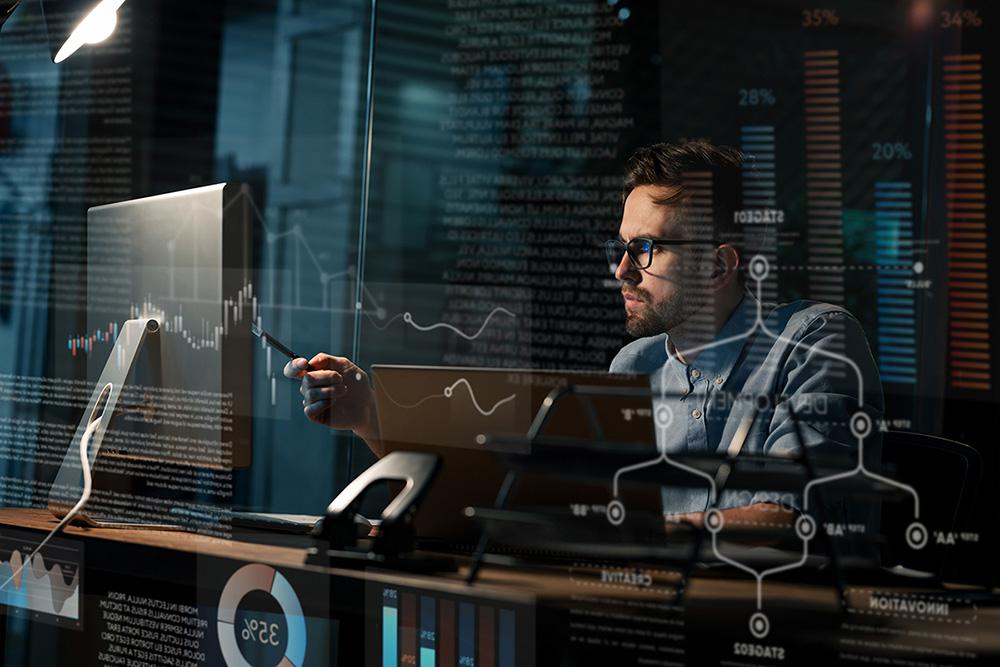 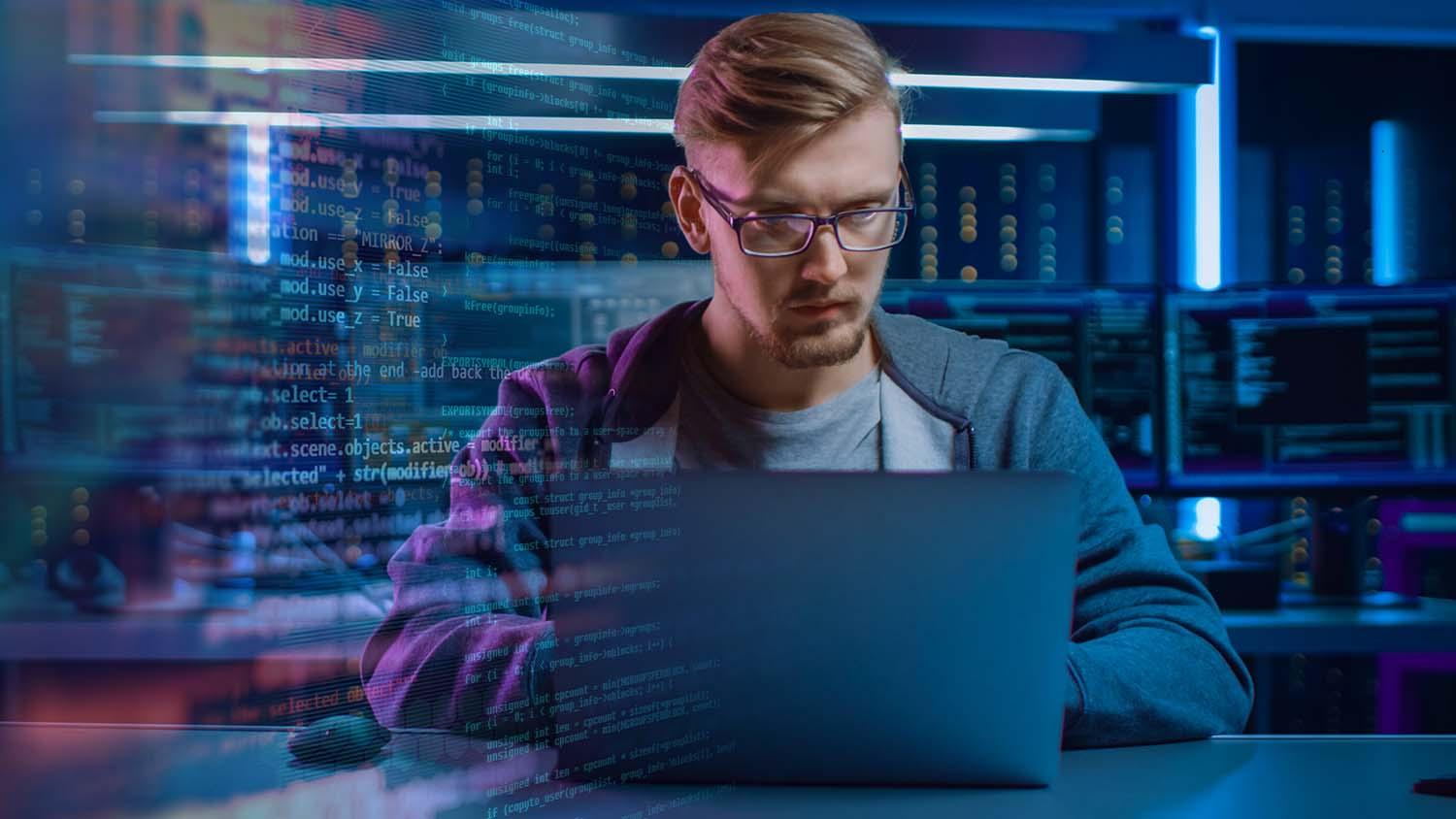 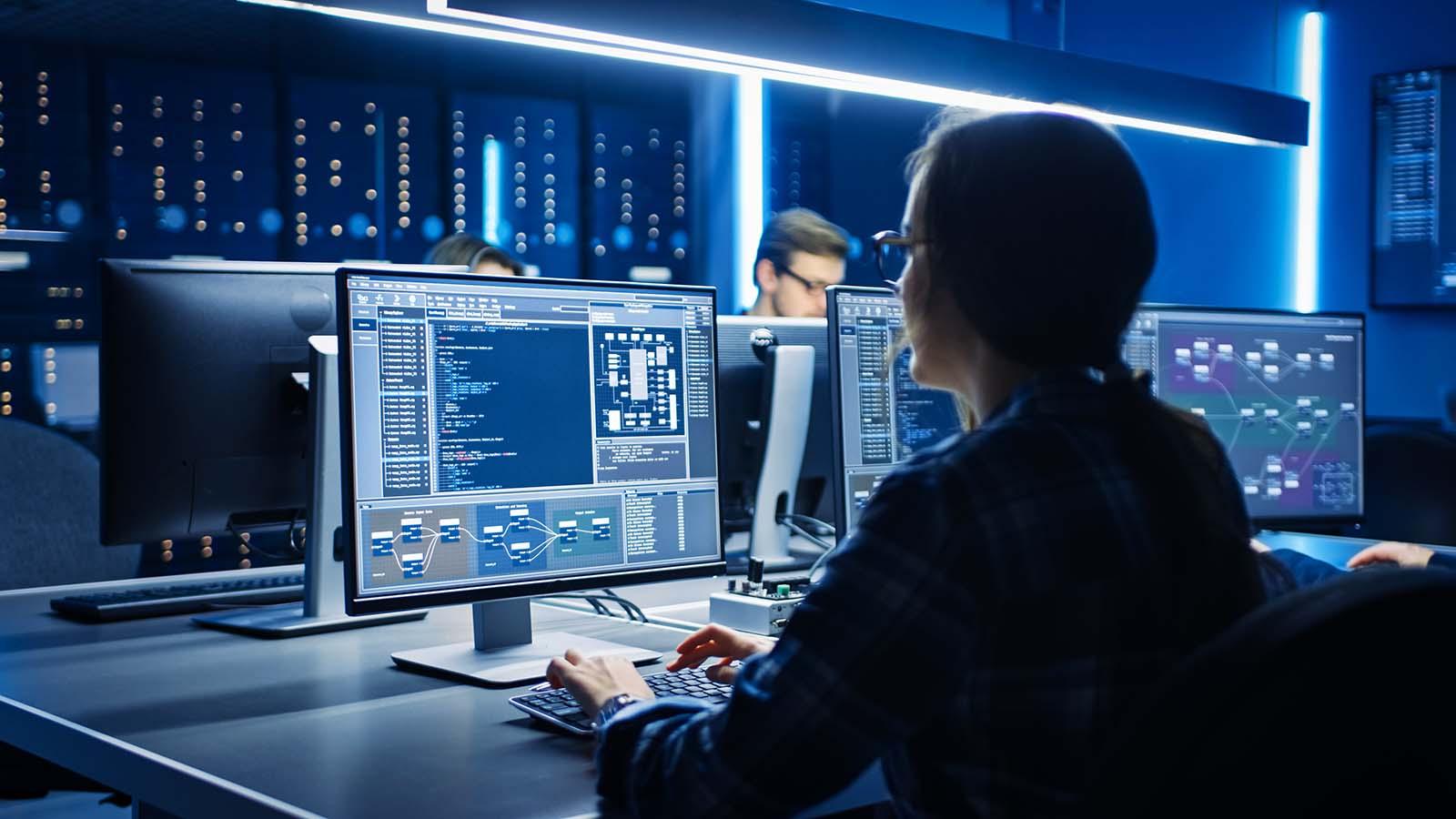 VM
SQLサーバー
ファイルサーバー
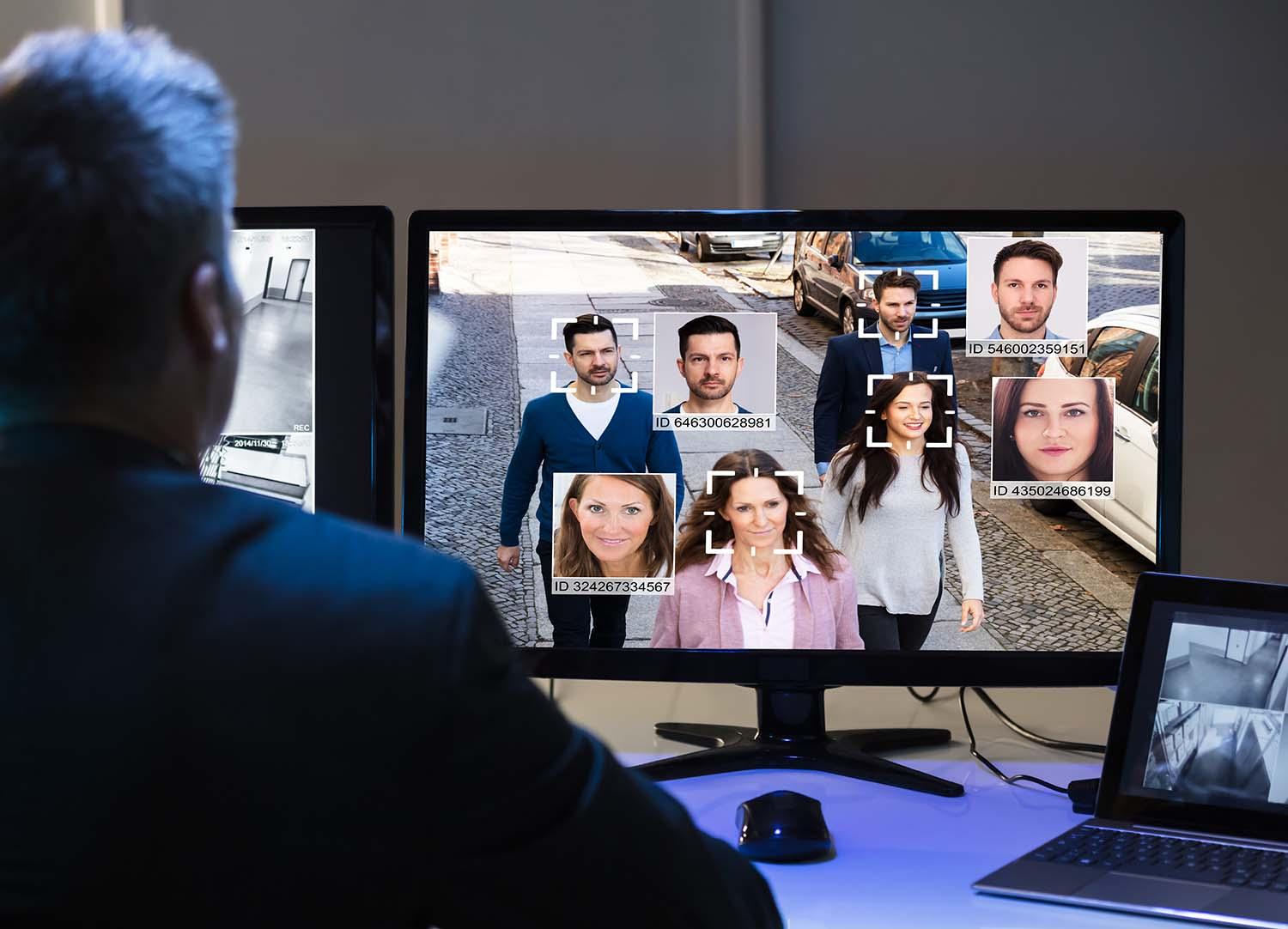 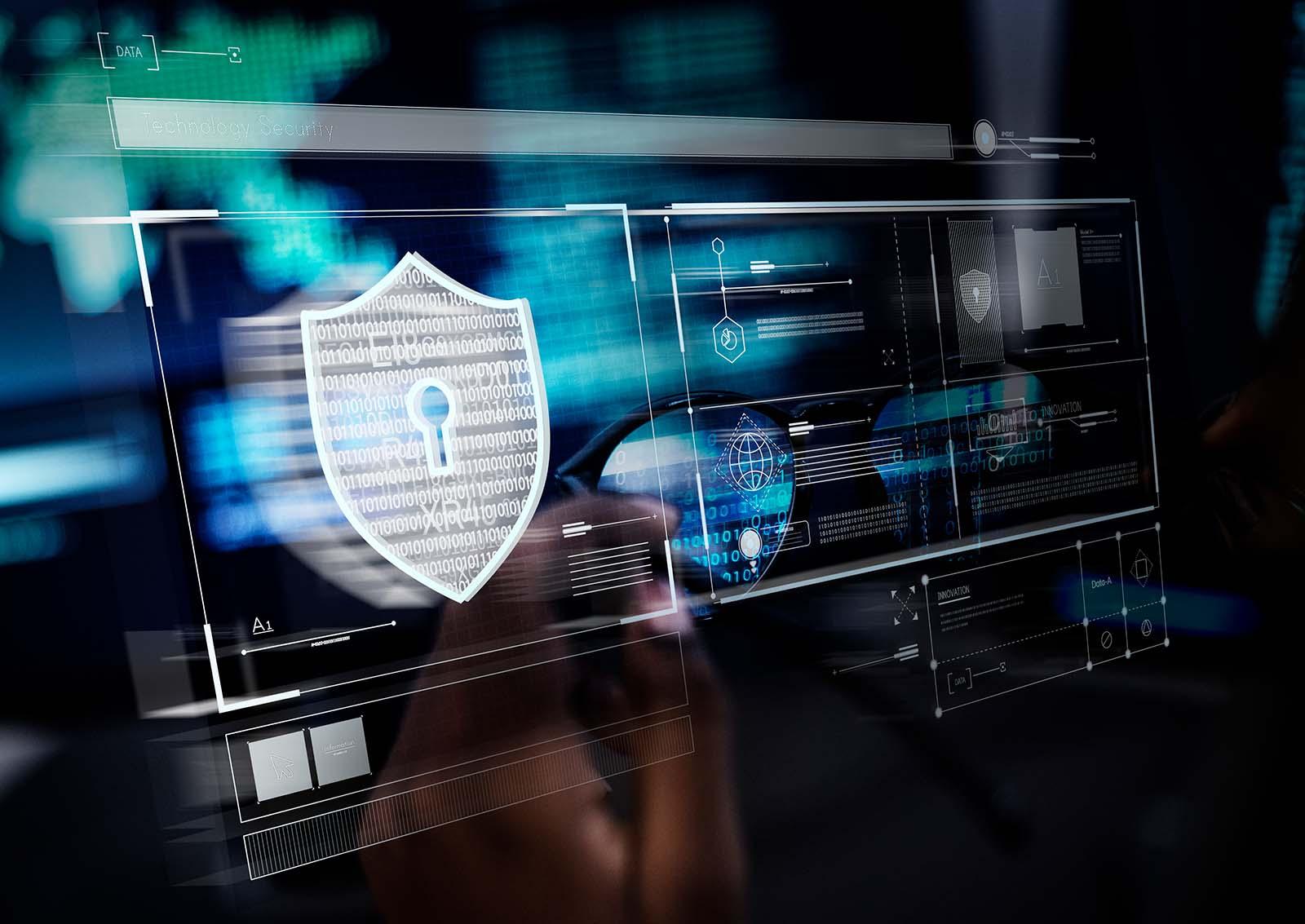 バックアップサーバー
監視
Intel第12世代デスクトップCPUを搭載
Pentium Gold G7400 /Core i3-12100 / Core i5-12400
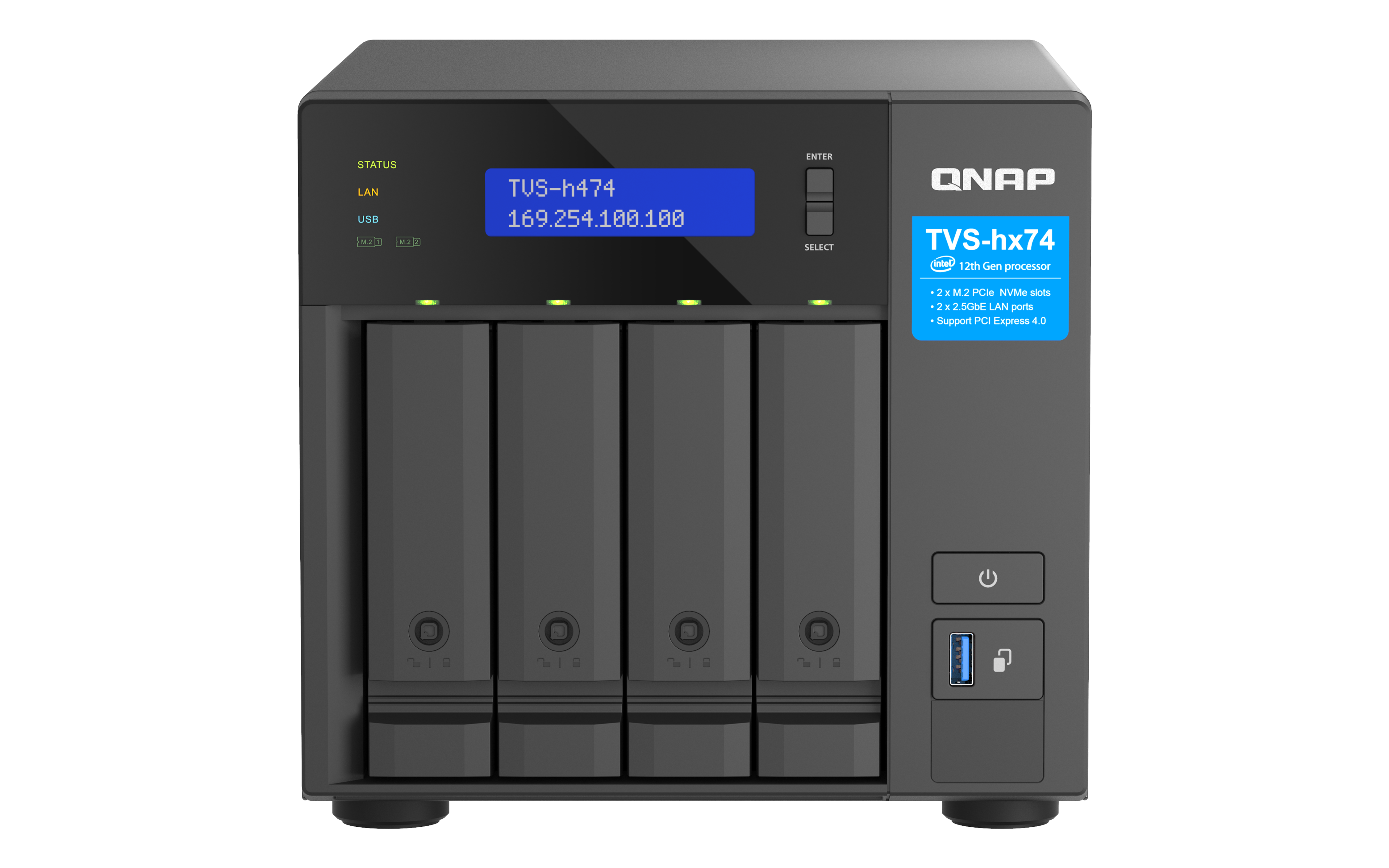 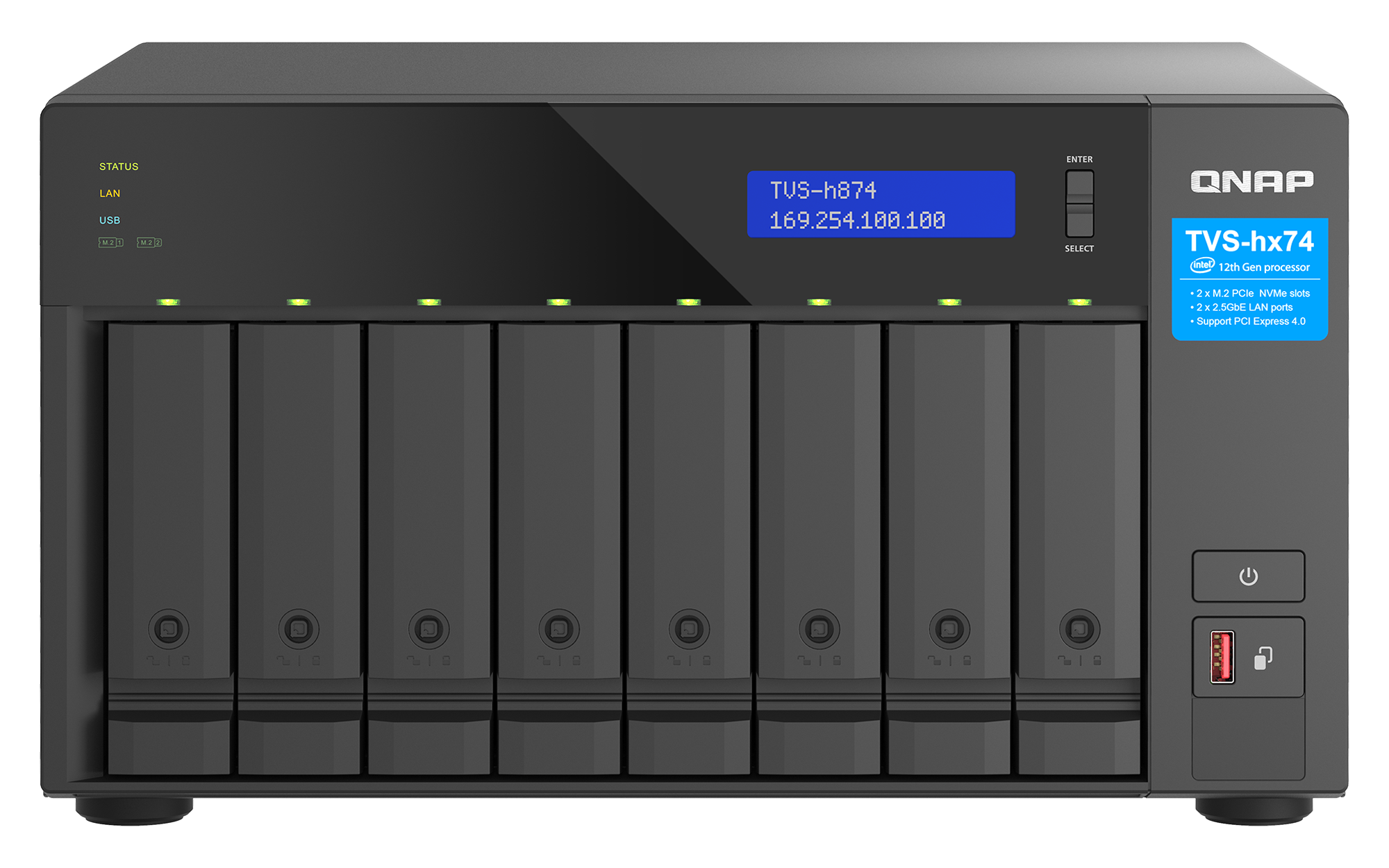 TVS-h474-PT-8G
TVS-h874-i5-32G
2コアPentium G7400 2C/4T 3.7GHz
DDR4 8GB RAM (1 x 8GB)
2.5GbEポート×2
6コアCore i5-12400 6C/12T 4.6GHz
DDR4 32GB RAM (2 x 16GB)
2.5GbEポート×2
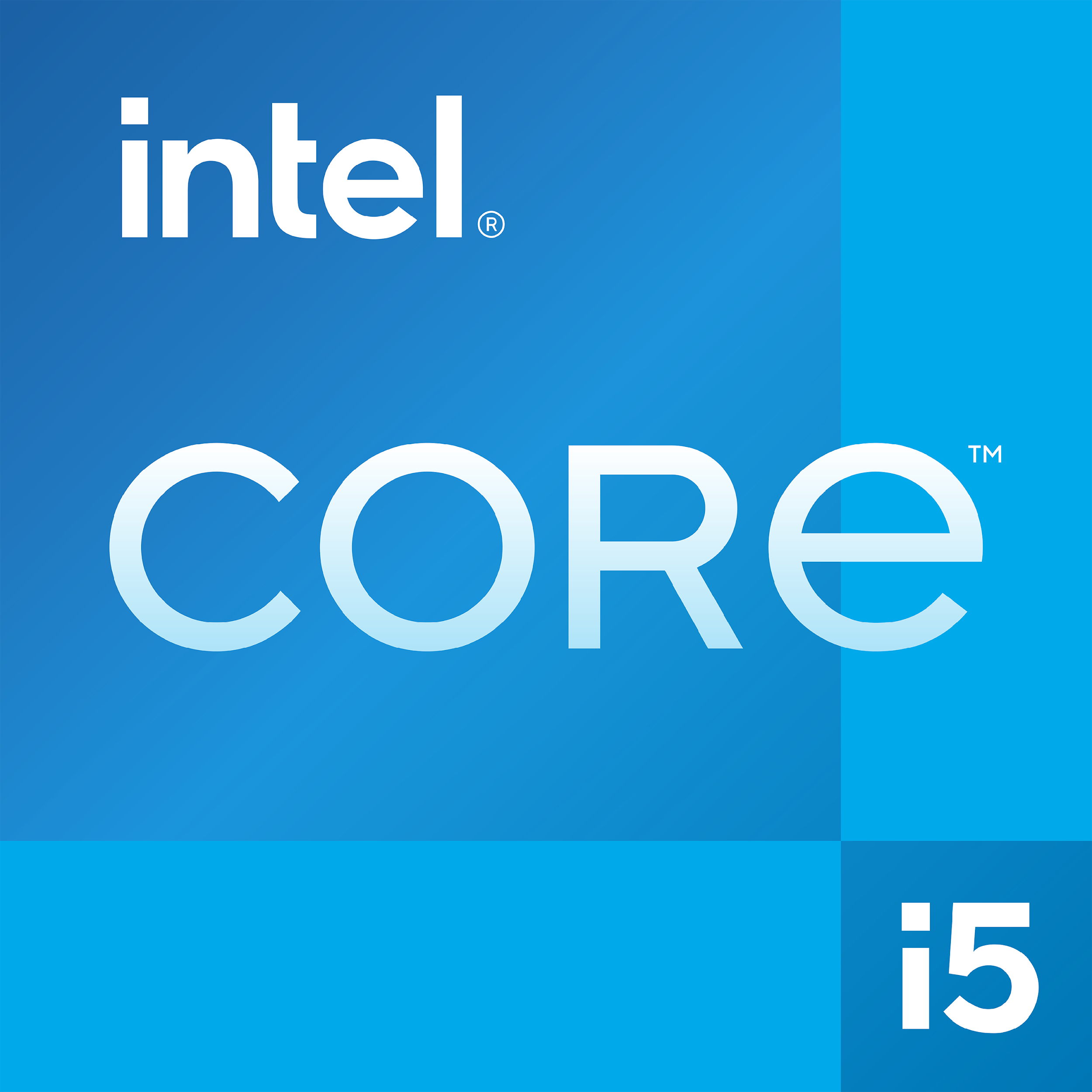 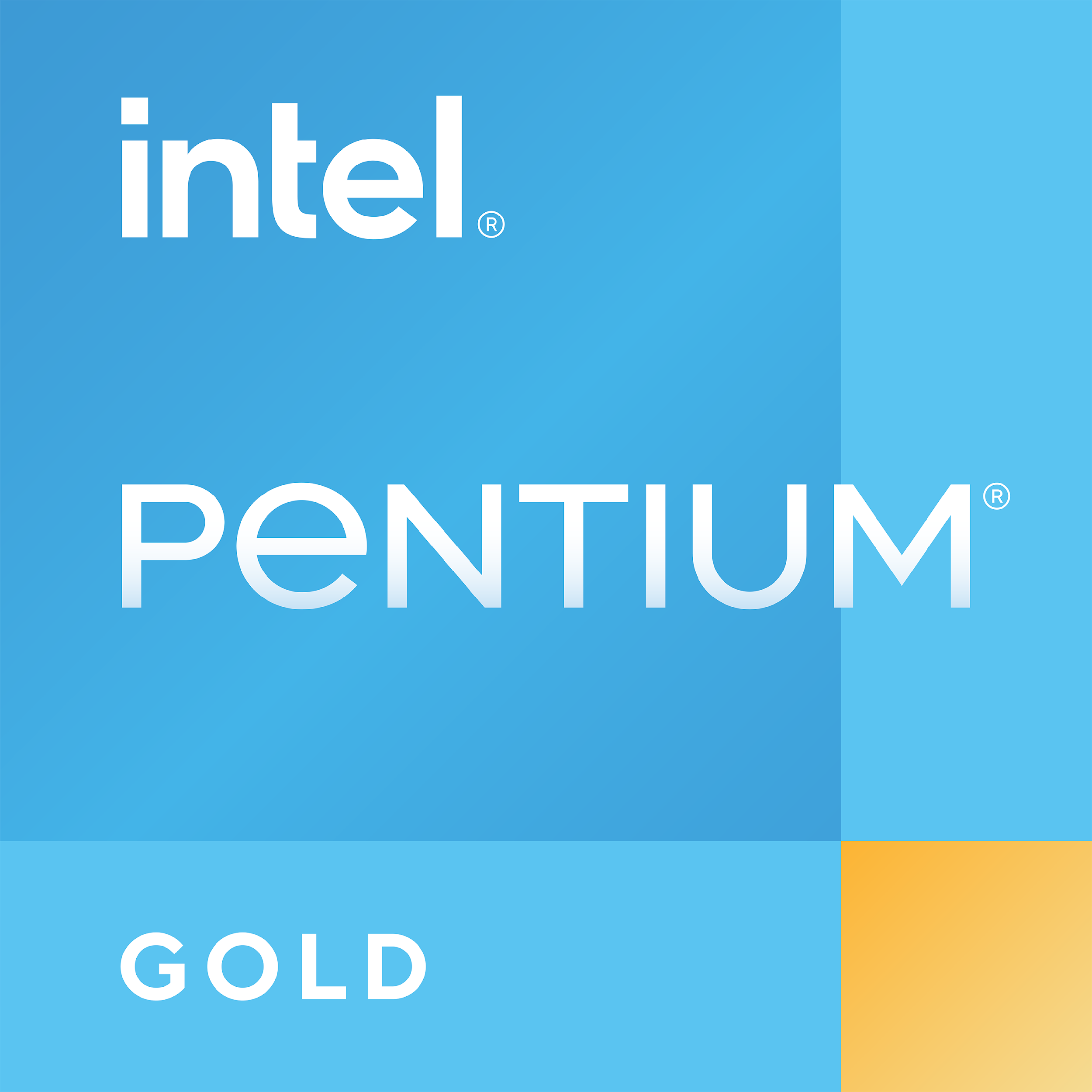 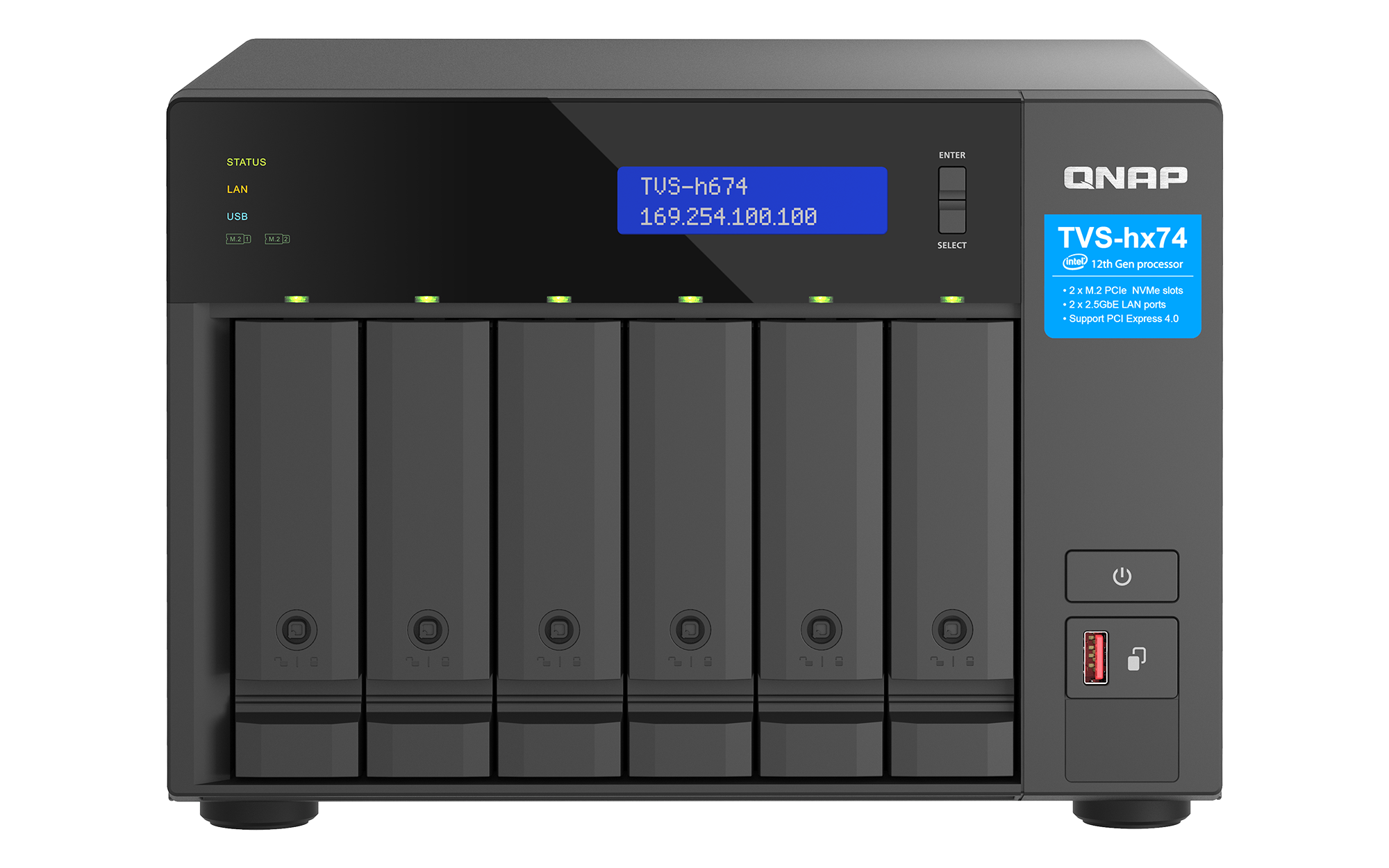 TVS-h674-i3-16G
TVS-h674-i5-32G
4コアCore i3-12100 4C/8T 4.3GHz
DDR4 16GB RAM (1 x 16GB)
2.5GbEポート×2
6コアCore i5-12500 6C/12T 4.6GHz
DDR4 32GB RAM (2 x 16GB)
2.5GbEポート×2
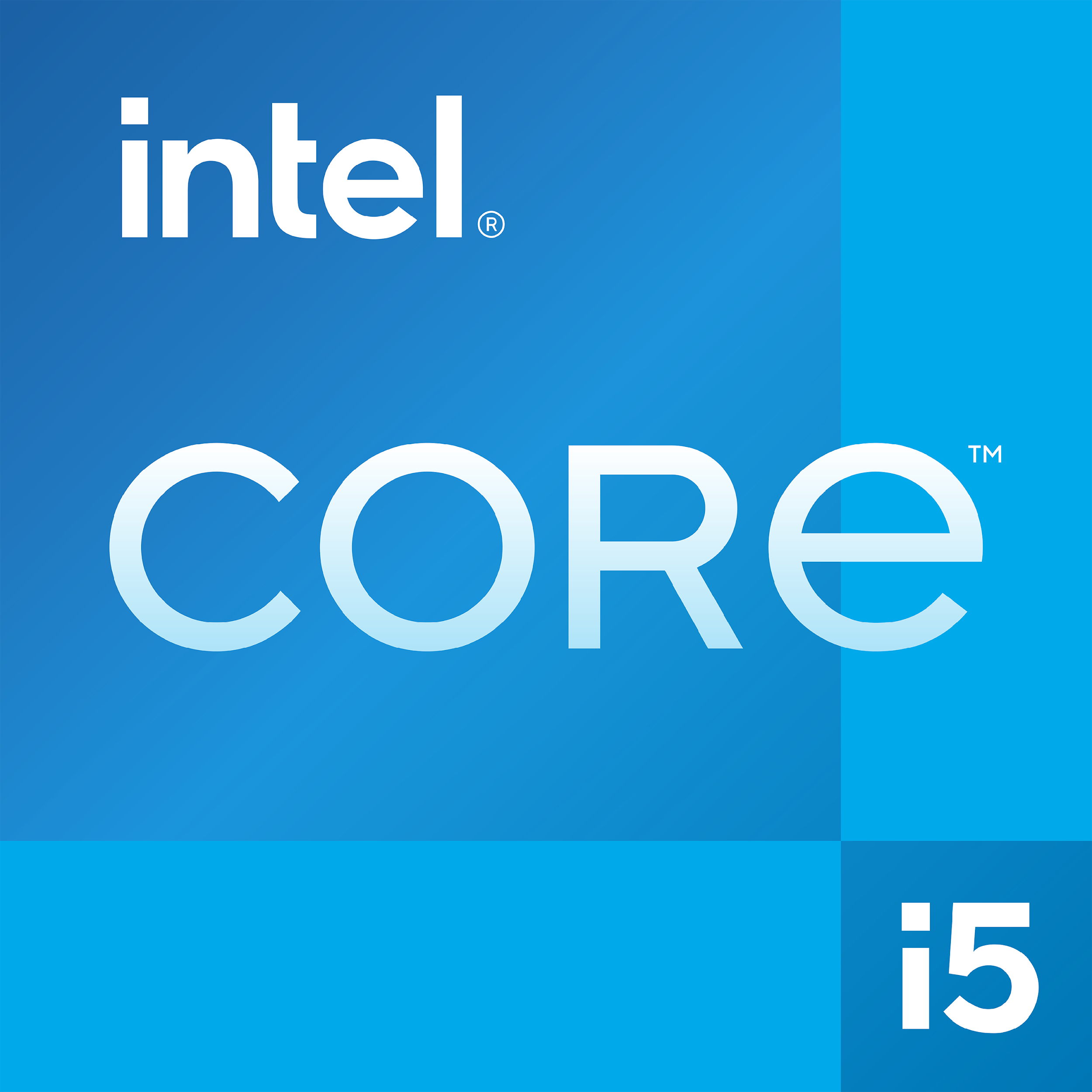 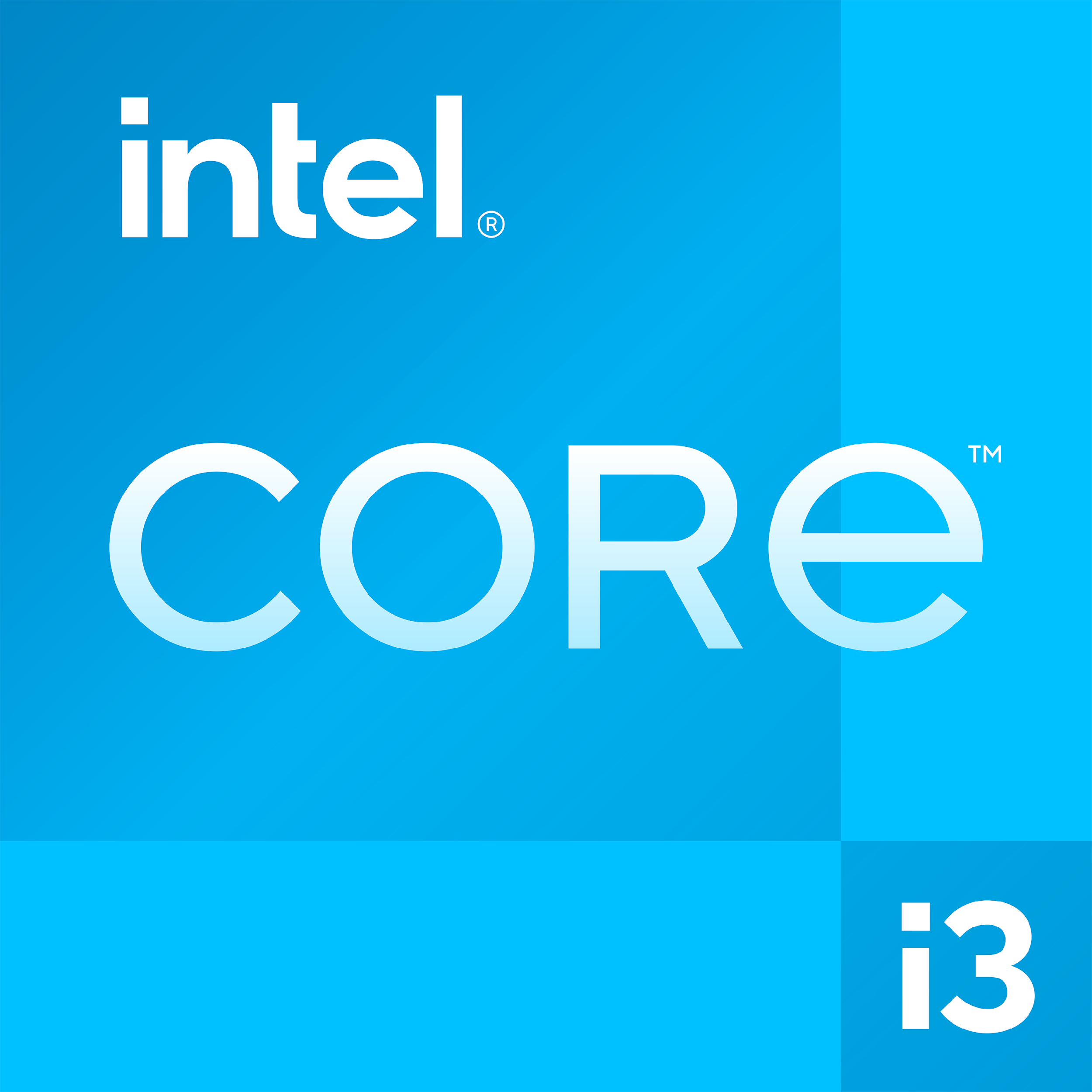 NASオペレーティングシステムをQuTS heroとQTSで切り替えて、日常のパフォーマンスを向上させます
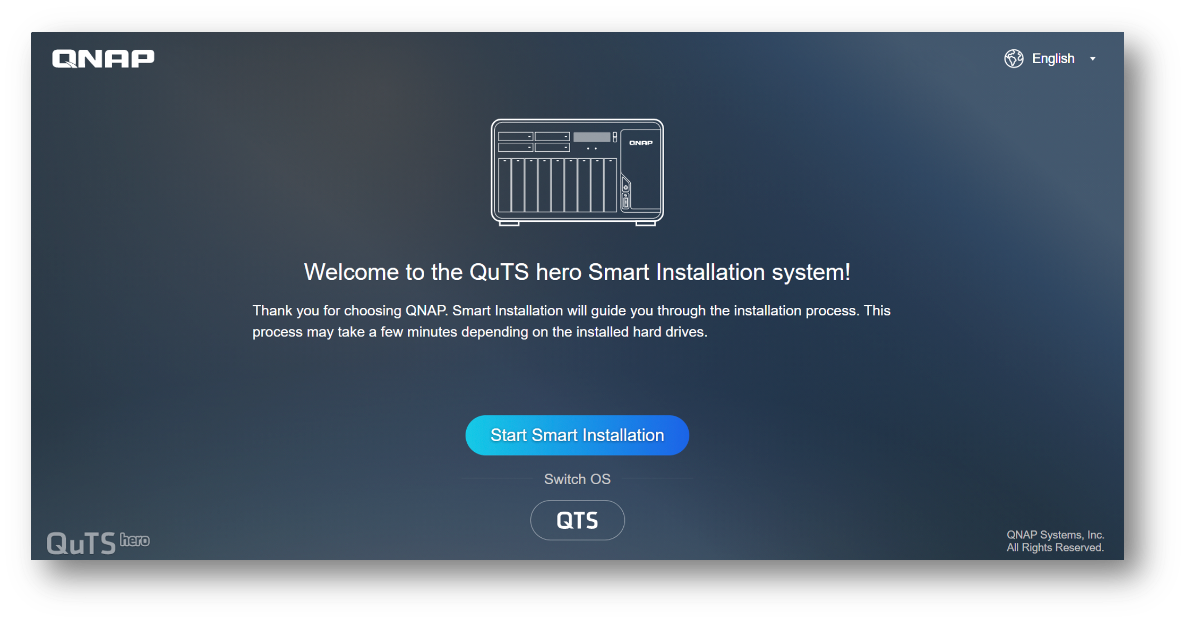 QTS(QNAPの標準NASオペレーティングシステム)をサポートしており、パフォーマンス、効率的なメモリの使用、およびQtier自動階層化の利点を提供します。ドライブを現在のQTSベースのNASからTVS-hx74に移行することもできます。
注記:
QTSとQuTS heroは異なるファイルシステムを使用します。QuTS heroからQTSに切り替えるには、TVS-hx74からすべてのドライブを取り外す必要があります。
QTSとZFSベースのQuTS heroのどちらかを選択
ZFSベースのQuTS heroはパフォーマンスとデータの整合性を実現します
データの爆発的な増加、VDI の流行、SSD採用率の増加、8Kメディア、およびその他の破壊的なITトレンドに直面している現代のビジネスは、将来のニーズを満たすため、信頼できるストレージシステムを必要としています。QNAPの新しい「QuTS hero」オペレーティングシステムは、アプリベースのQTSと128ビットZFSファイル システムを組み合わせて、柔軟なストレージ管理、包括的なデータ保護、最適化されたパフォーマンスを提供し、ビジネスに不可欠なアプリケーションのニーズを満たします。
詳細: QNAPビジネスNASがZFSを使用する理由
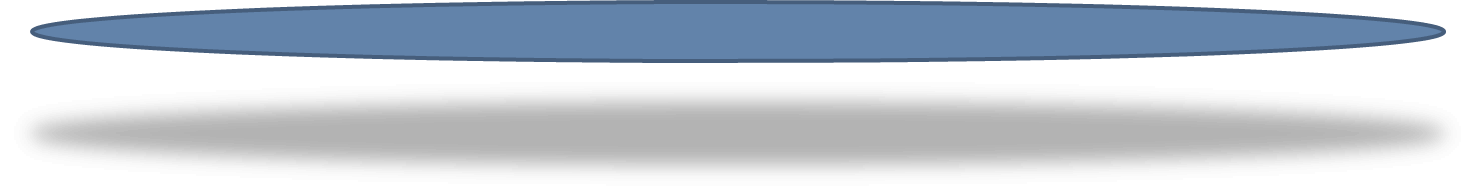 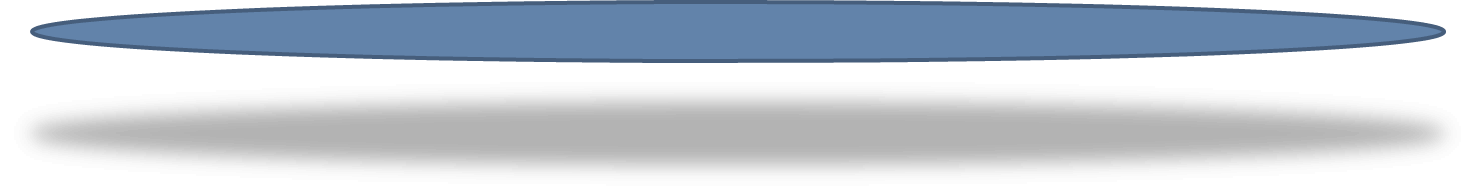 最大6コア12スレッドの強力なIntel CPU
強力な第12世代Intel® Pentium™ Gold およびCore™ i3 / i5ファミリーCPU
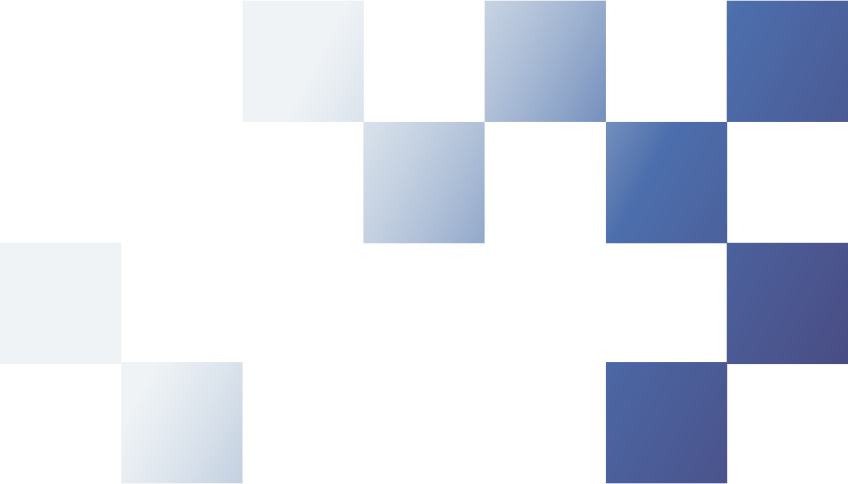 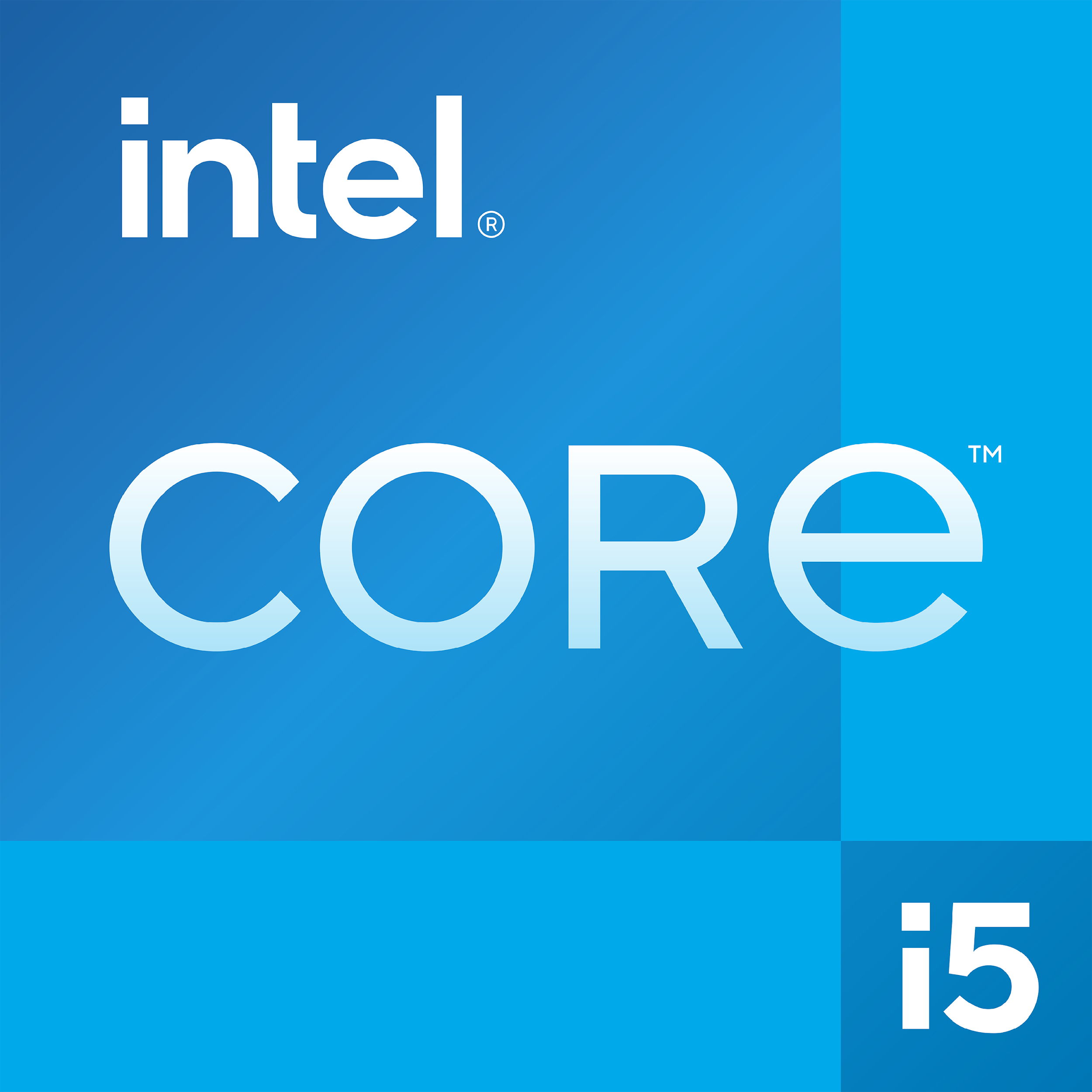 Intel 第12世代の強力なCPUは、最大12MBのキャッシュと4.4GHzで強力なパフォーマンスを提供します。また、HDMI出力をサポートするUHDグラフィックスを統合しており、AIアプリケーションのパフォーマンスを向上させます。
72XTと比較して 
1.75倍
のシングルコア
最大周波数
4.4GHz
72XTと比較して
3.55倍
のCPUマーク
6コア/12スレッド
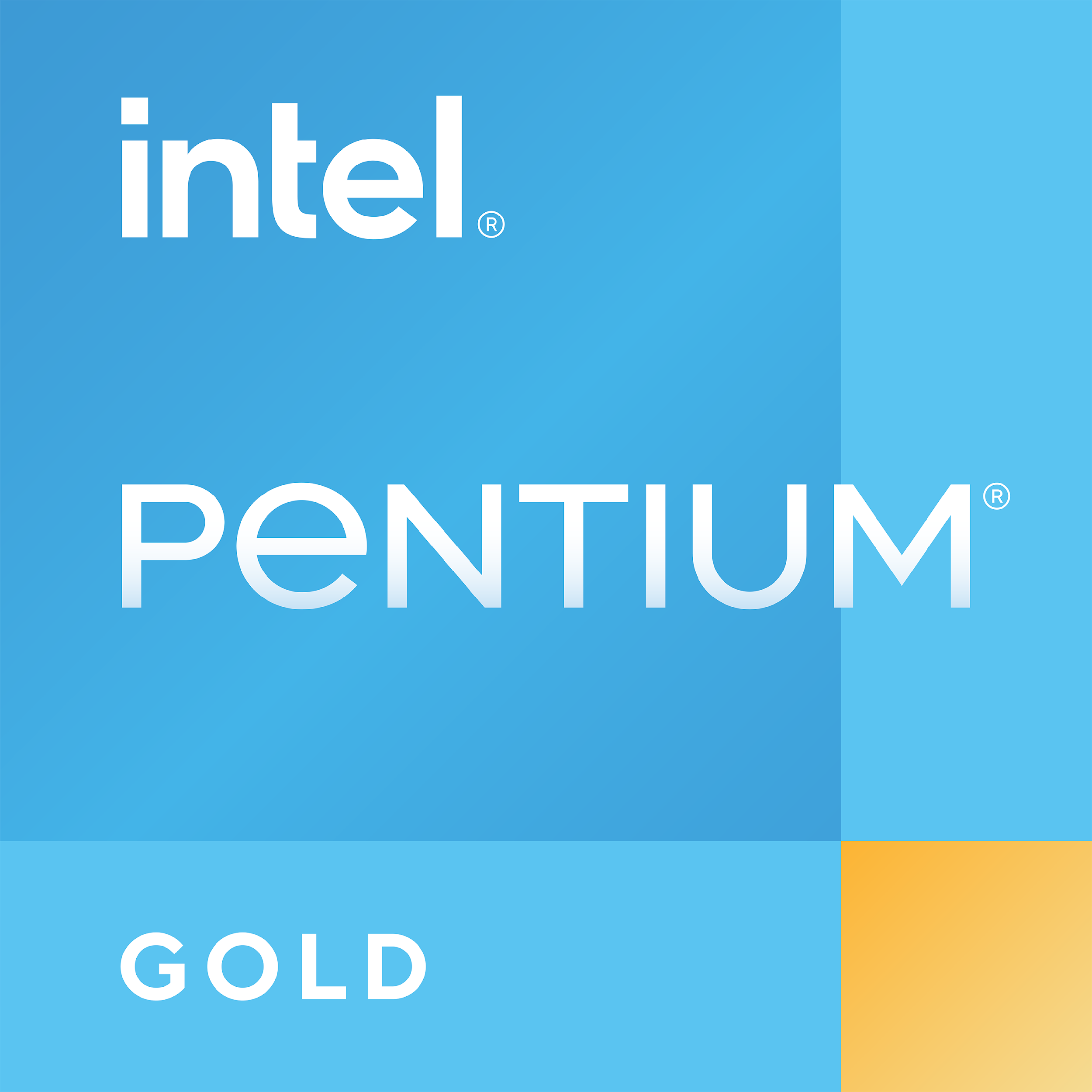 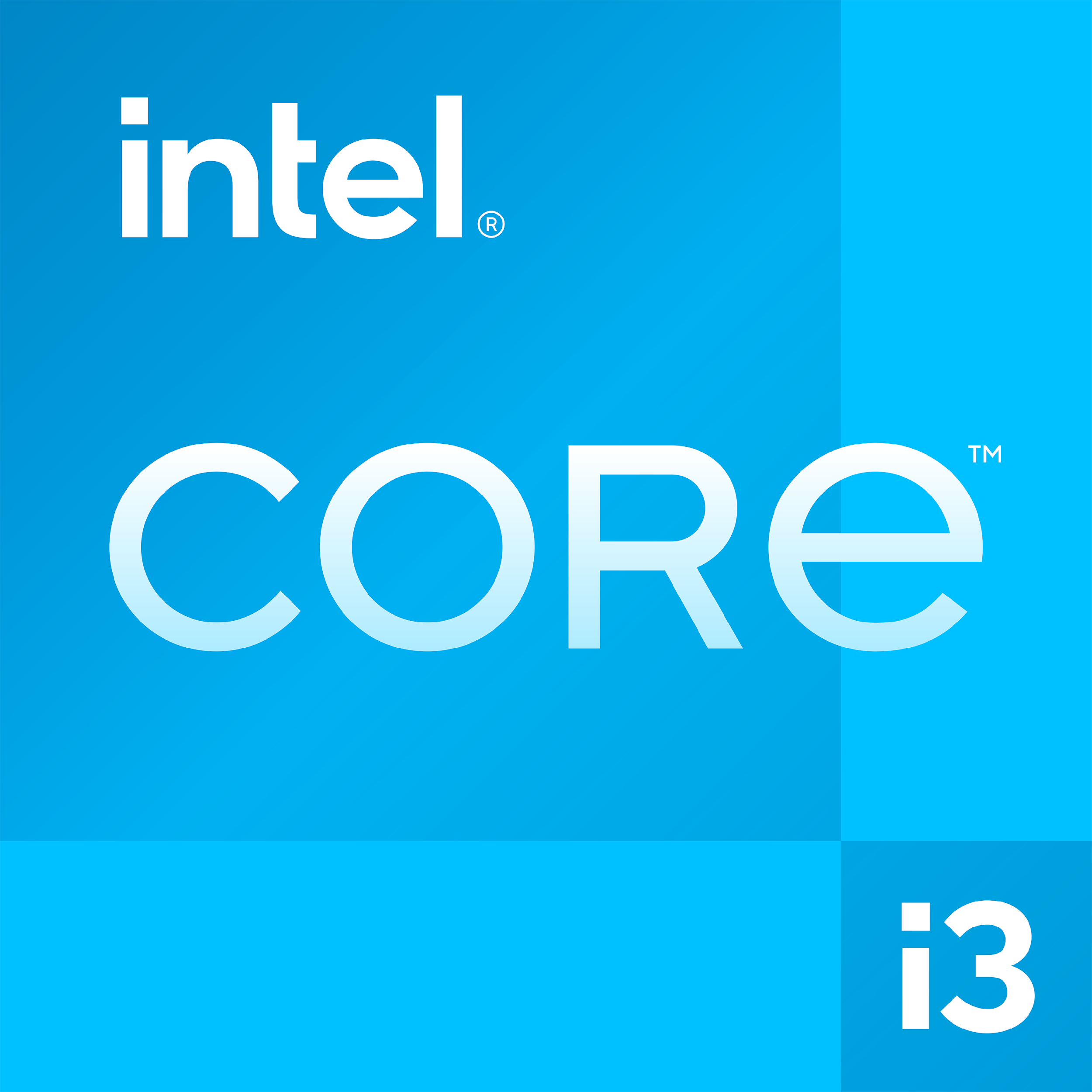 6コア
*CPUはSKUごとに異なります。詳細な仕様については、当社のWebサイトでご確認ください
※性能比較
TVS-hx74の詳細なCPU仕様
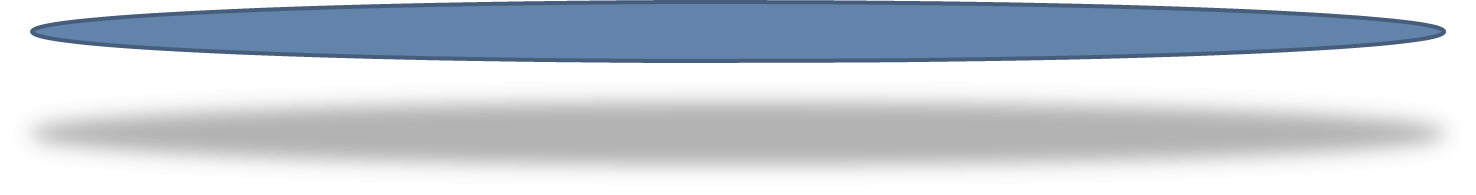 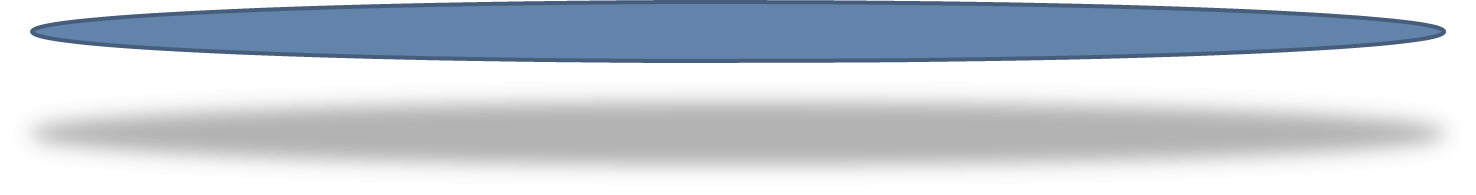 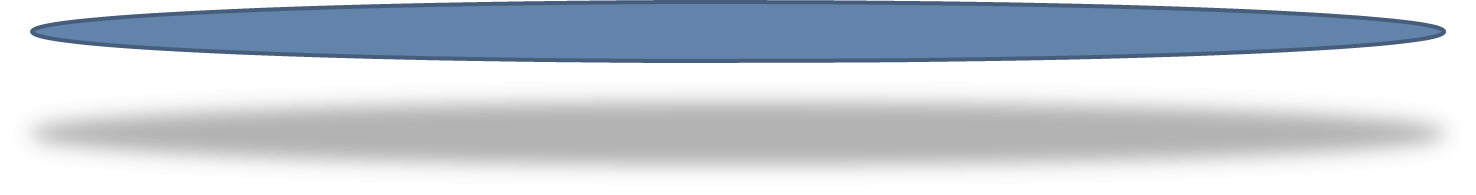 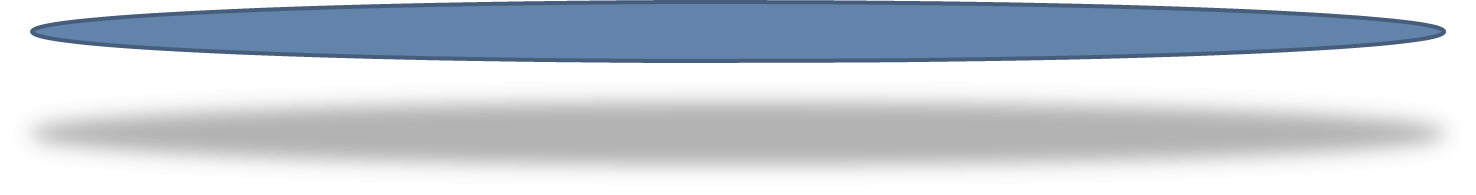 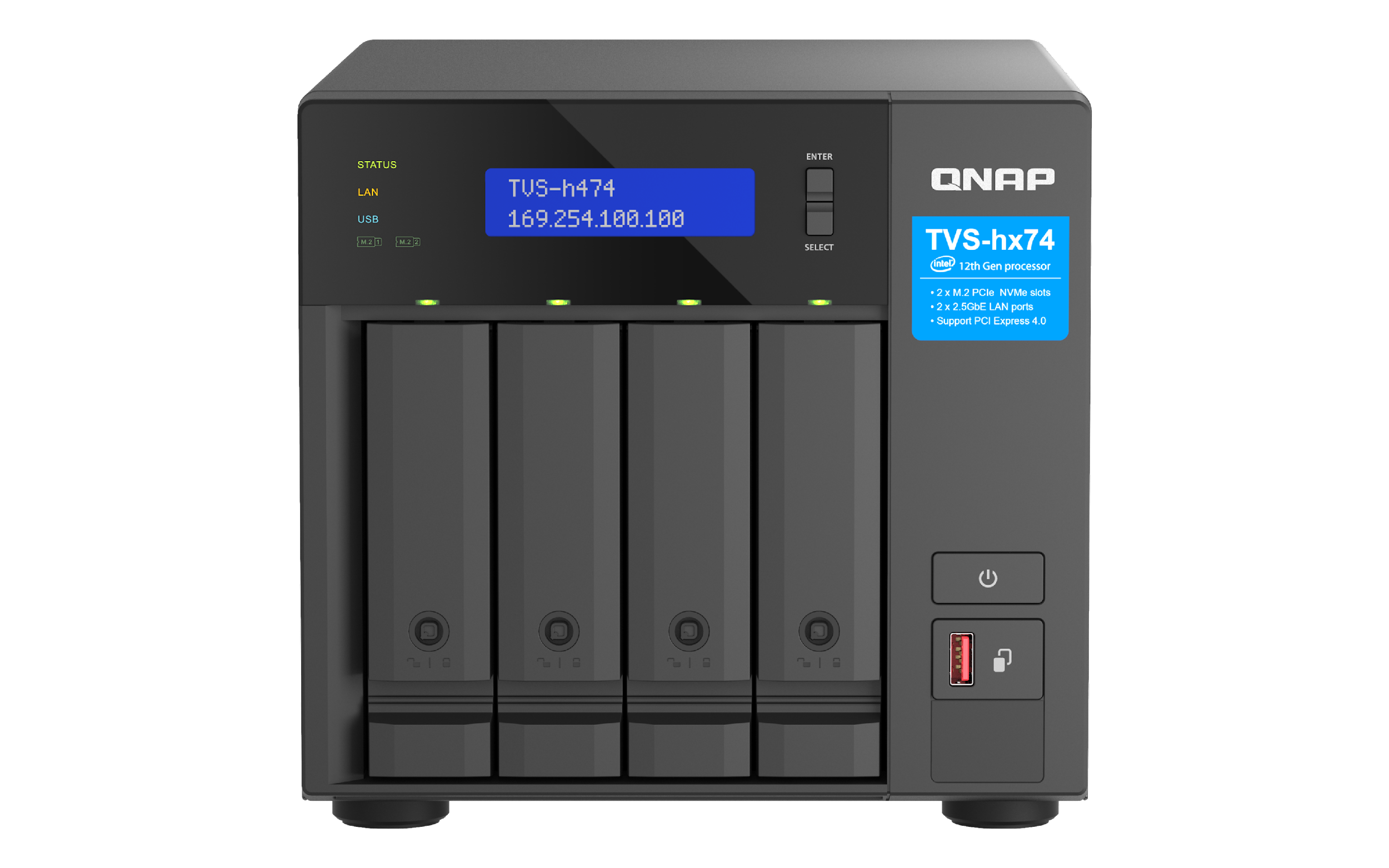 TVS-h474
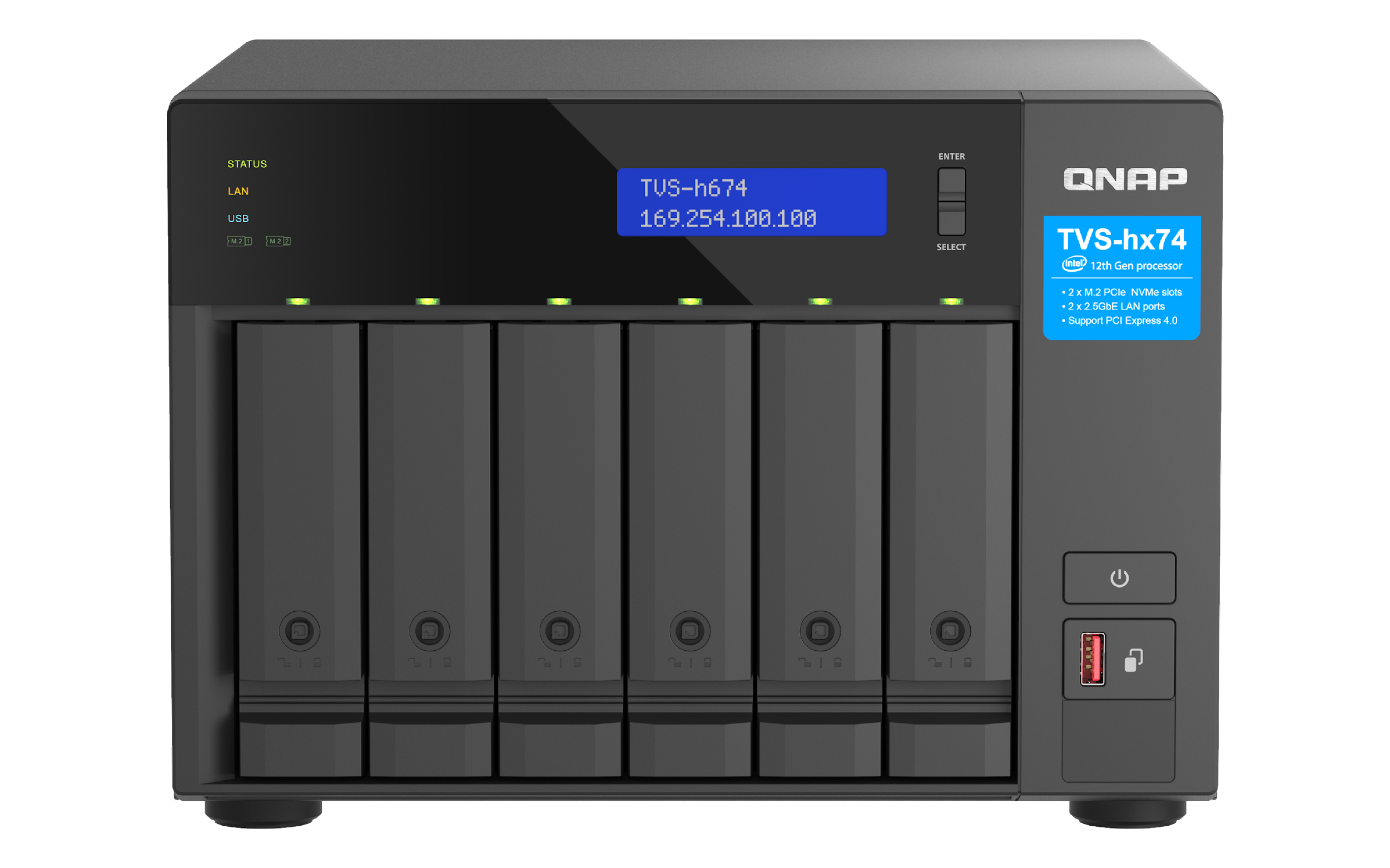 TVS-h674
TVS-h674
TVS-h874
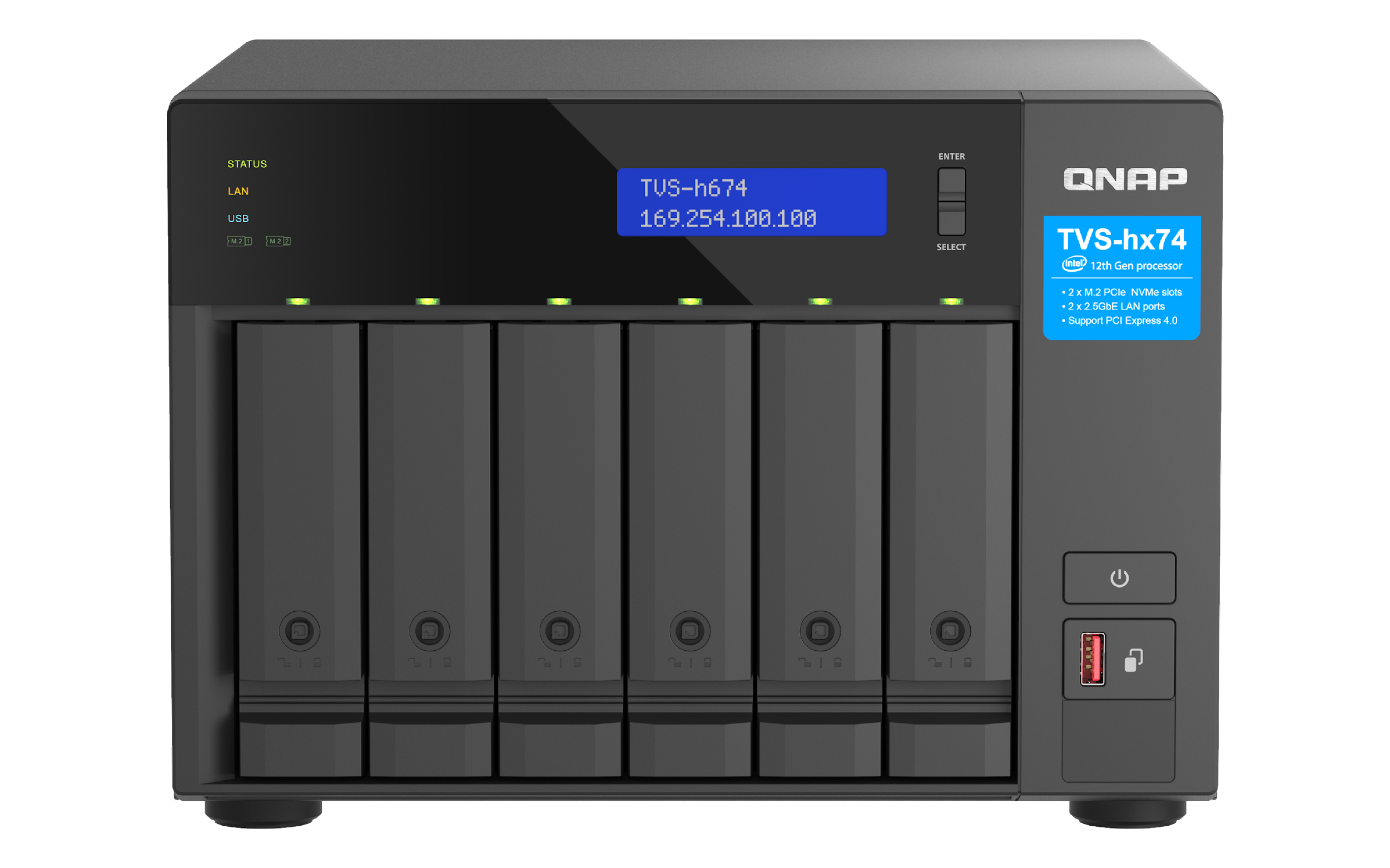 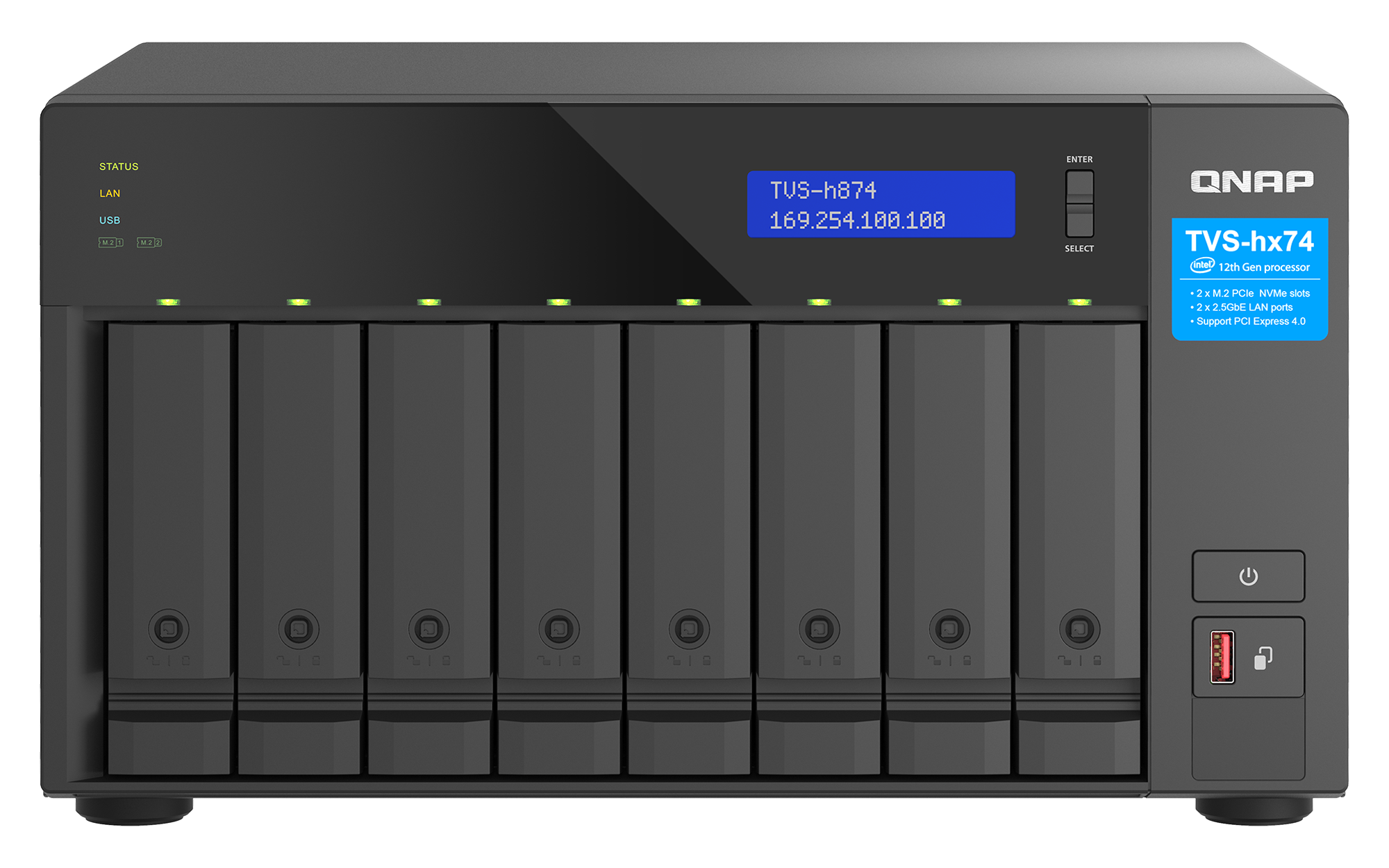 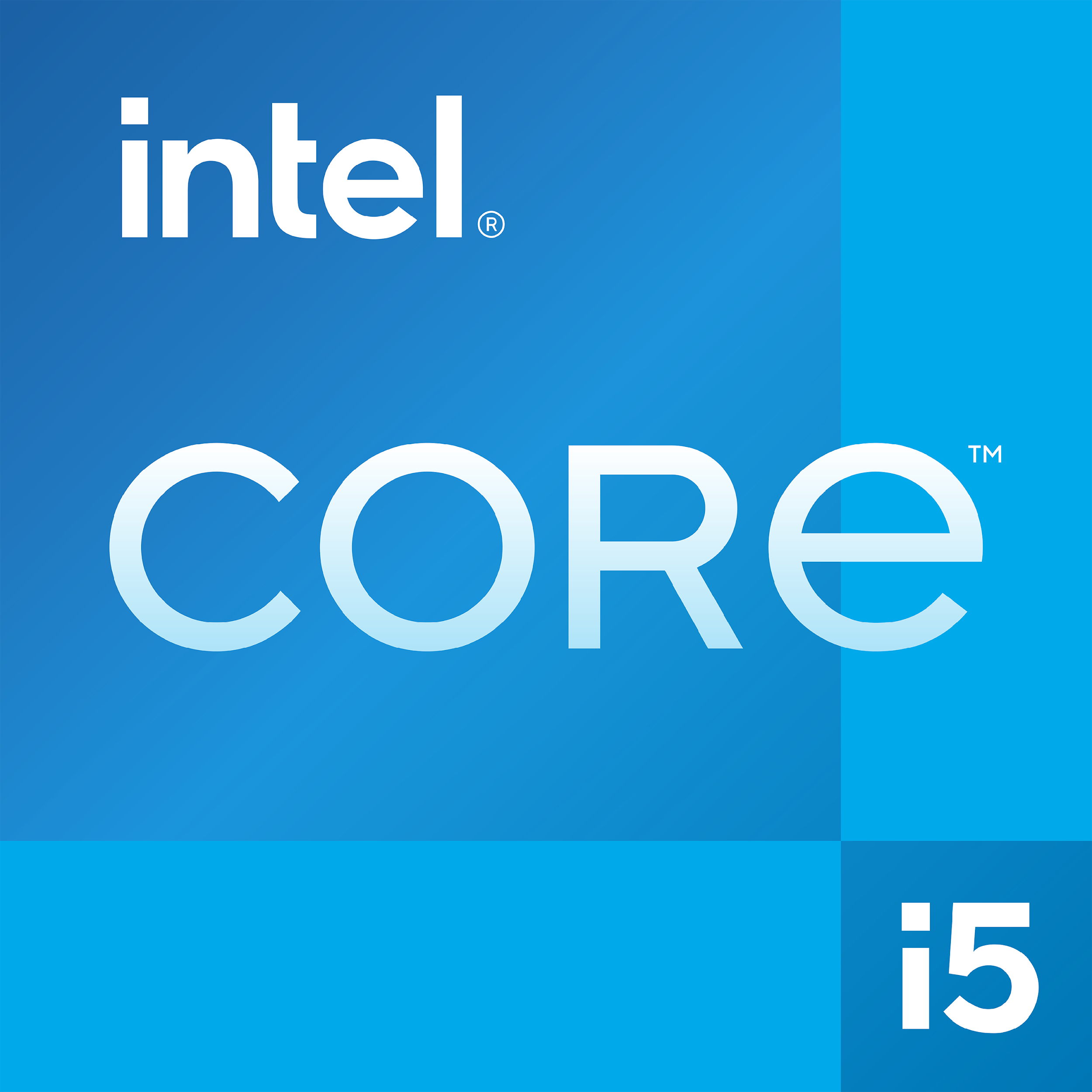 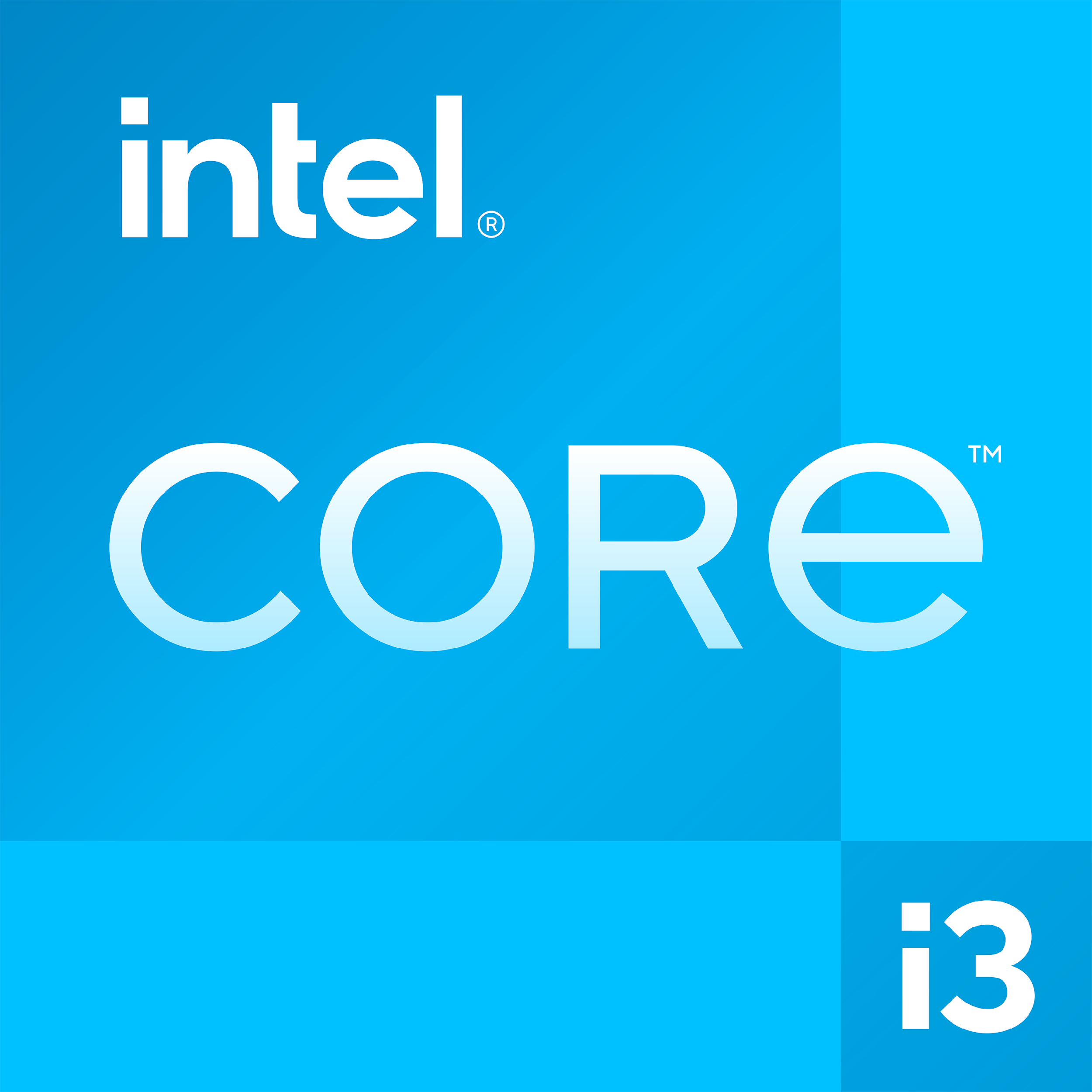 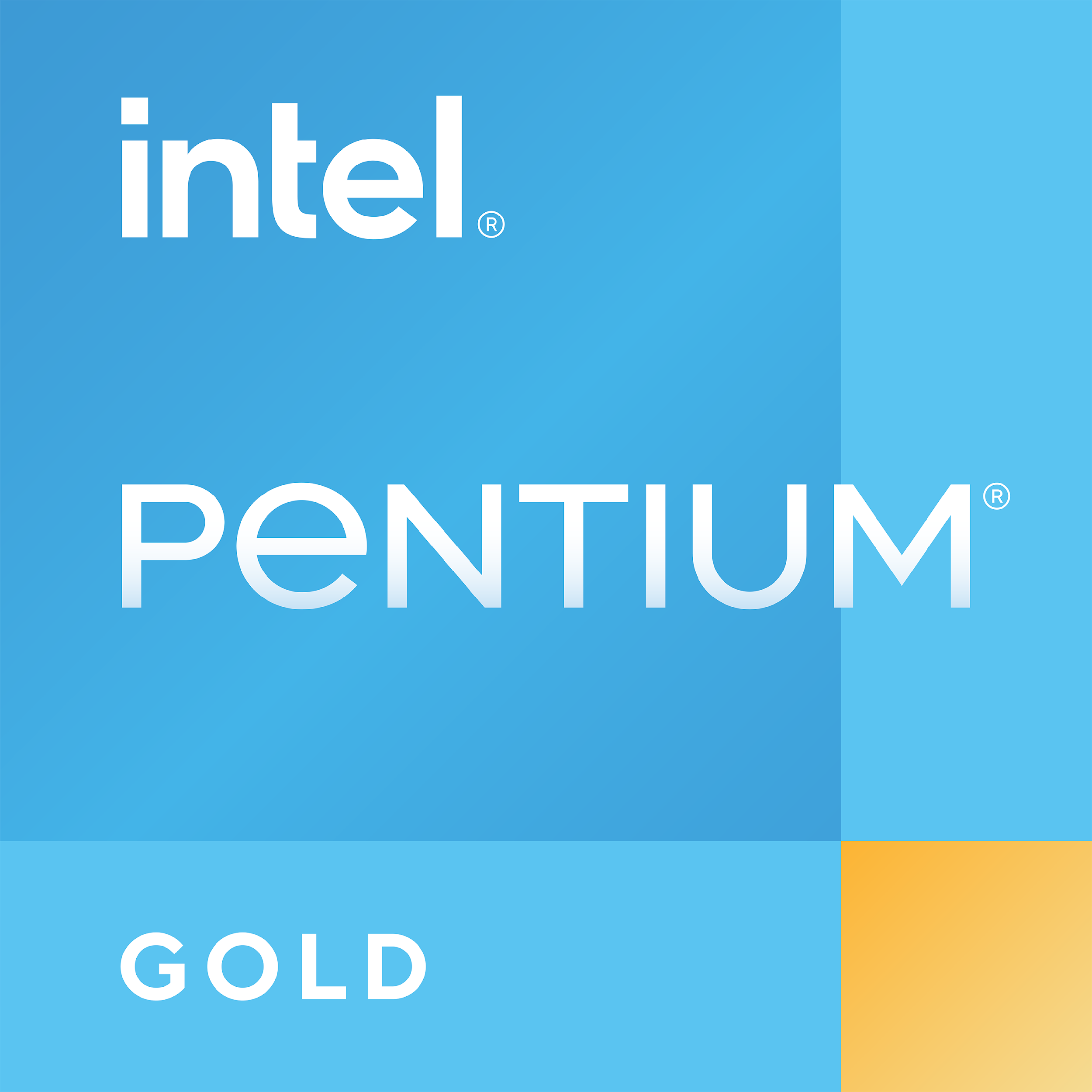 https://ark.intel.com/content/www/us/en/ark/products/codename/147470/products-formerly-alder-lake.html
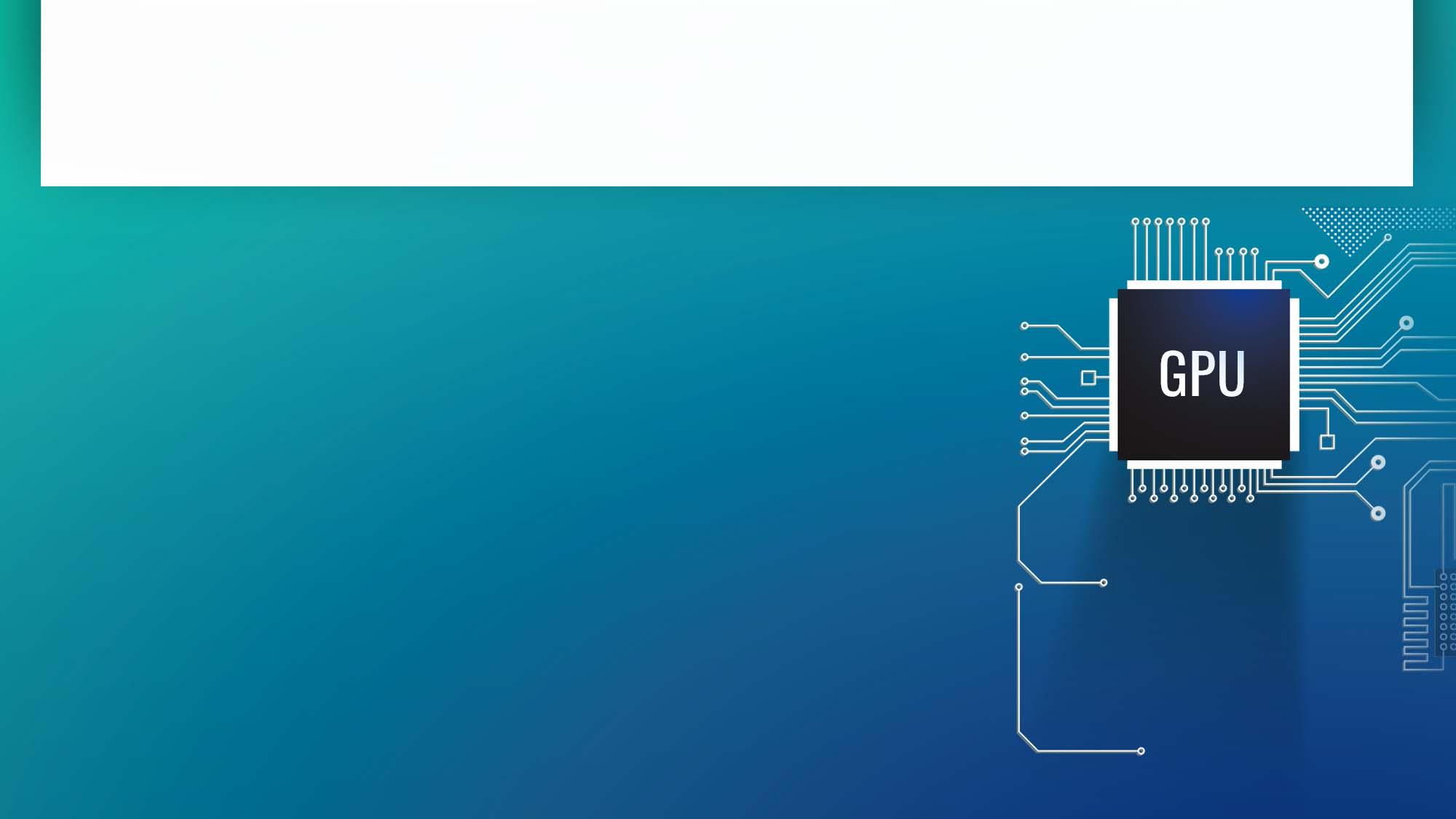 UHD 700シリーズGPU、最大32EU、HDMI出力をサポートし、OpenVINO、QuMagieの性能を向上
Intel Xe
UHD Graphics 710 : 16 EU
EU
EU
EU
EU
EU
EU
EU
EU
EU
EU
EU
EU
EU
EU
EU
EU
EU
EU
EU
EU
EU
EU
EU
EU
EU
EU
EU
EU
EU
EU
EU
EU
UHD Graphics 730 : 24 EU
UHD Graphics 770 : 32 EU
i5-12400 -> UHD Graphics 770、32EU
i3-12100 -> UHD Graphics 730、24EU
G7400 -> UHD Graphics 710、16EU
新しいIntel Xeアーキテクチャを備えたIntel第12世代CPU - Intel UHD Graphics 700シリーズグラフィックスは、最大32個のEU(EU; 実行ユニット)を提供し、NASのパフォーマンスをアップグレードして、HDMI出力とトランスコーディングを実現します。
また、QNAPはAIアプリケーションなしでインターグレードし、GPUはOpenVINO、QuMagieなどのパフォーマンスを向上させることができるようになりました。
TVS-h474 / h674 / h874前面図
LCMシステムインジケータ
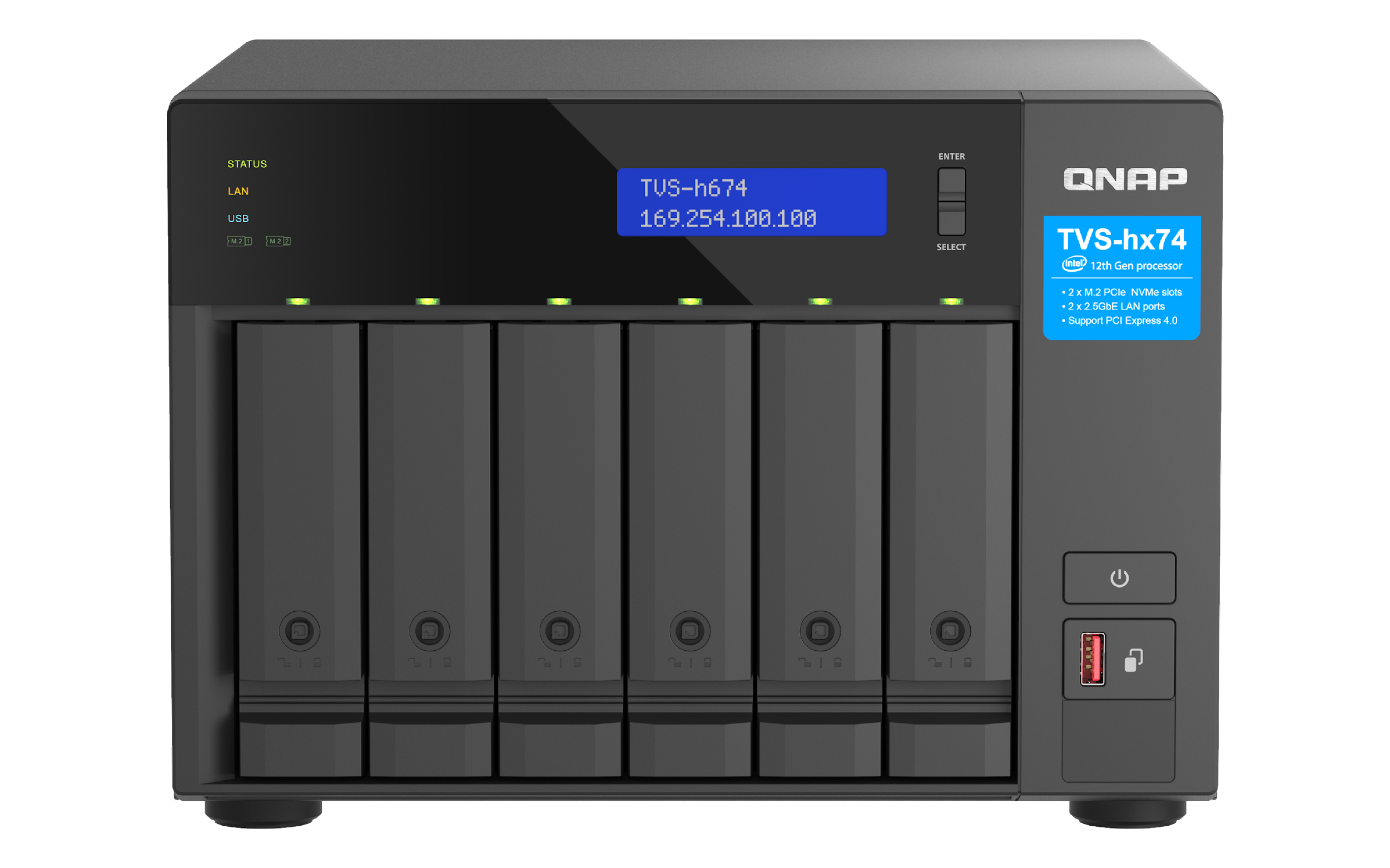 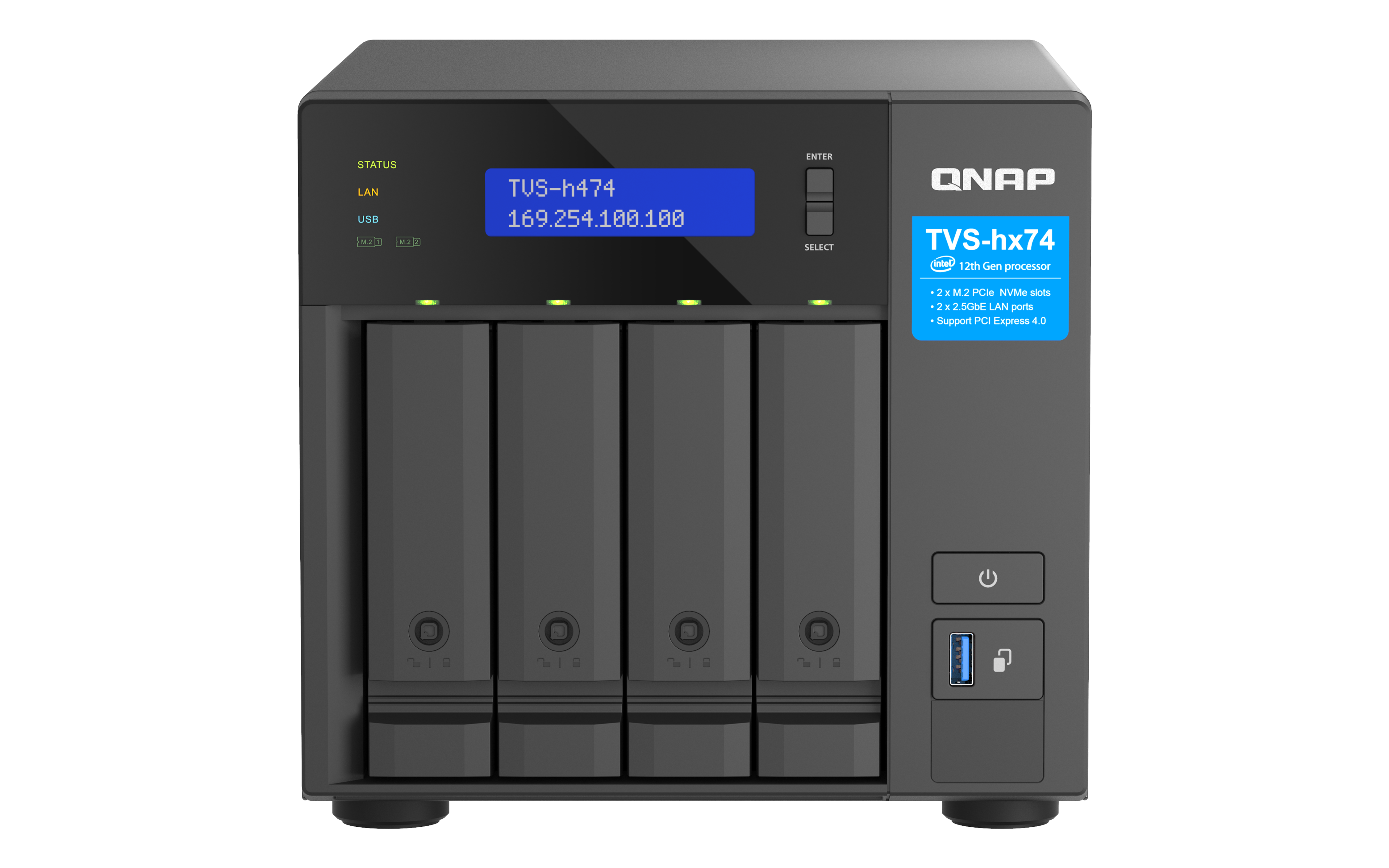 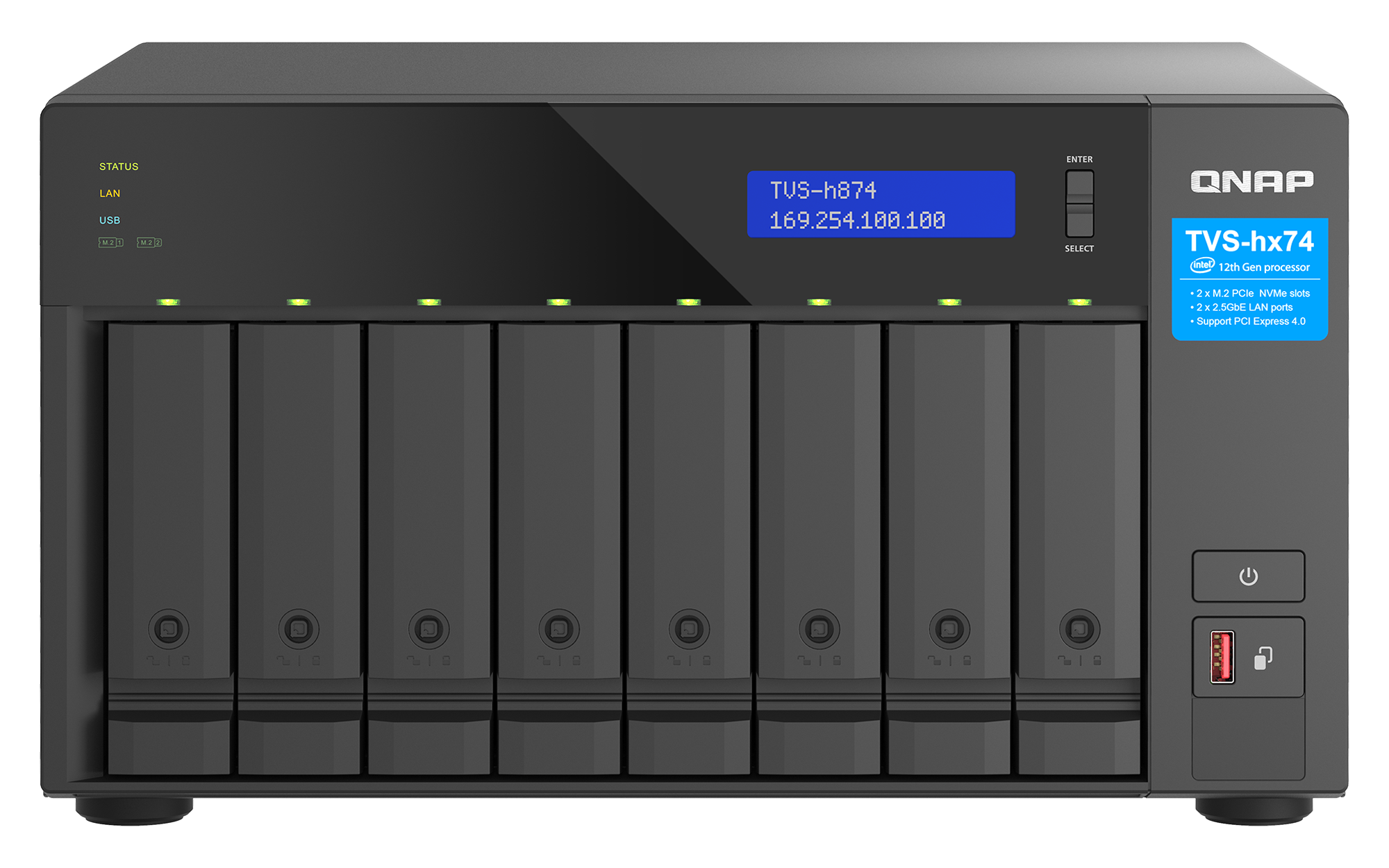 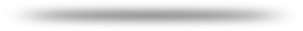 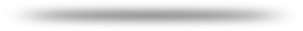 輝度調整可能なLED: HDD、ステータス、LAN、USB、M.2
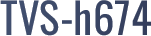 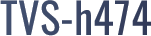 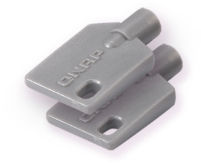 鍵が付属します
3.5インチ/2.5インチSATA
6Gb/s HDD/SSD トレイ (ロック対応)
電源
USB 3.2 Gen 2 (10Gb) & ワンタッチコピー
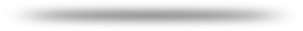 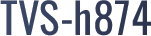 TVS-h674 / h874背面図
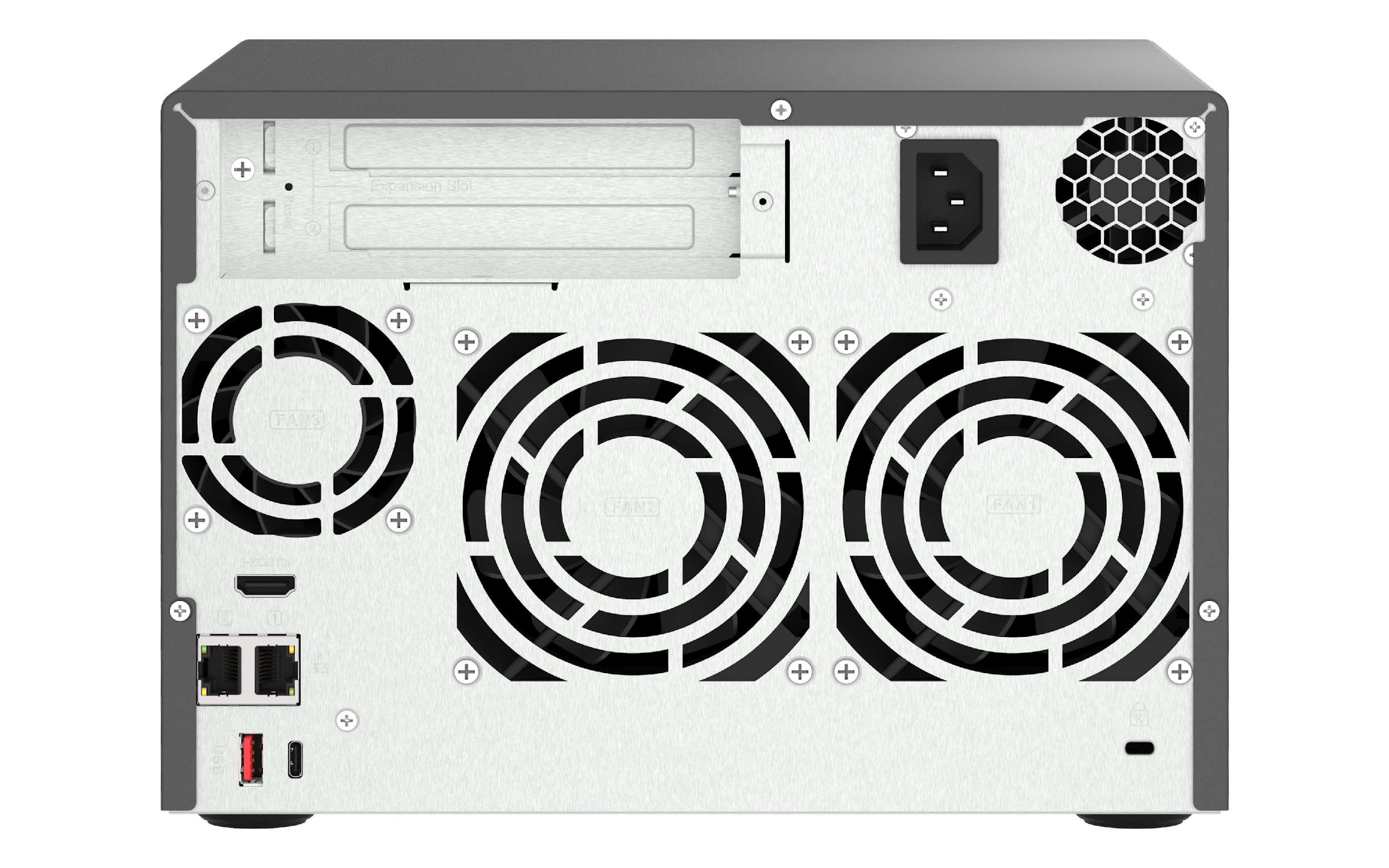 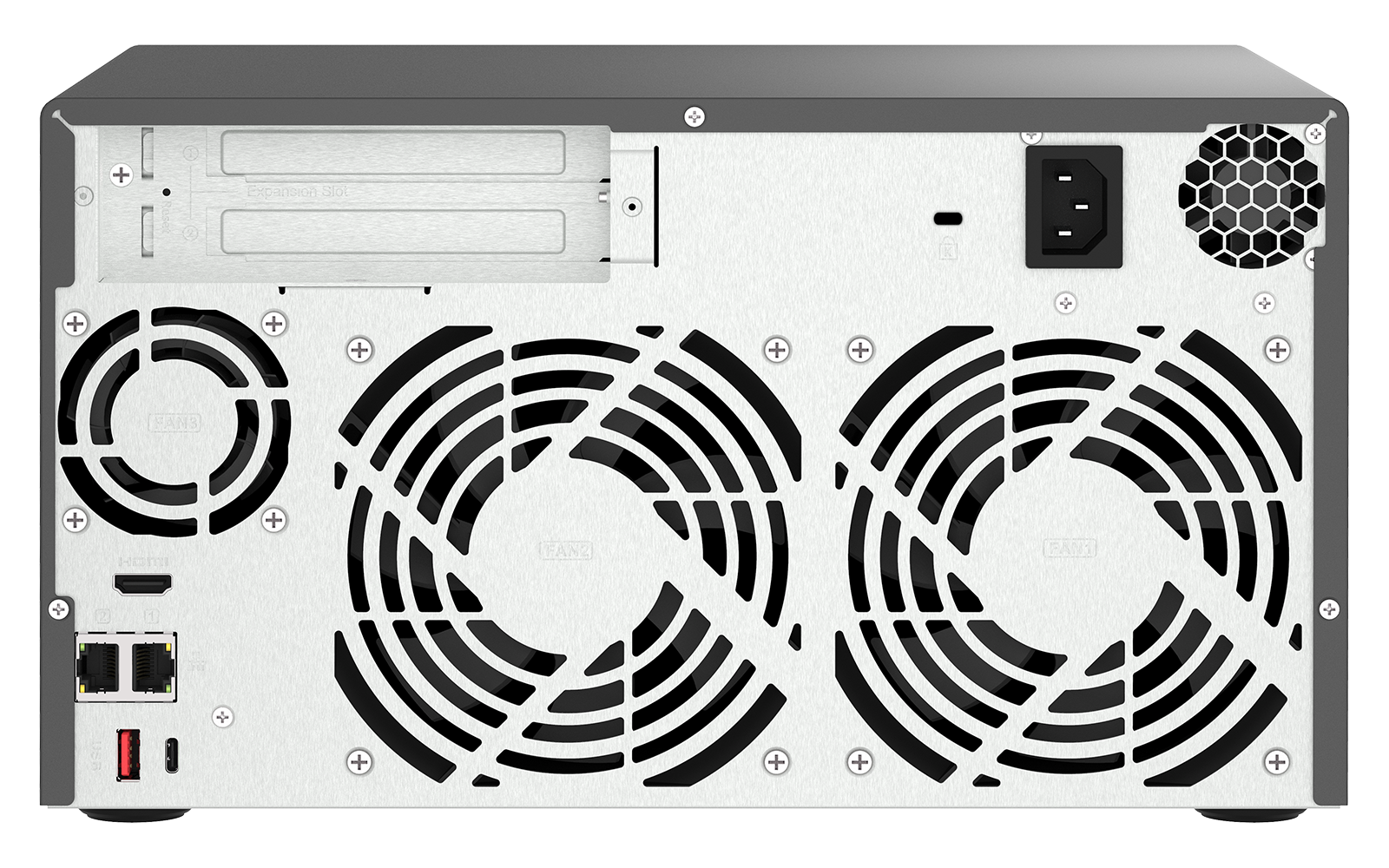 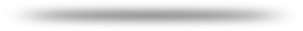 2つのPCIe Gen4スロット
1 x PCIe Gen4 x16
1×PCIe Gen4×4
内部250W電源
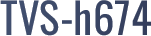 1つのFHD HDMI
V1.4b出力
スマートファン
2.5GbE×2
LAN ポート
2つのUSBポート: 
2×USB 3.2 Gen 2
(Type-C & Type-A)
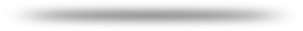 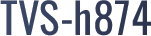 TVS-h474 背面図
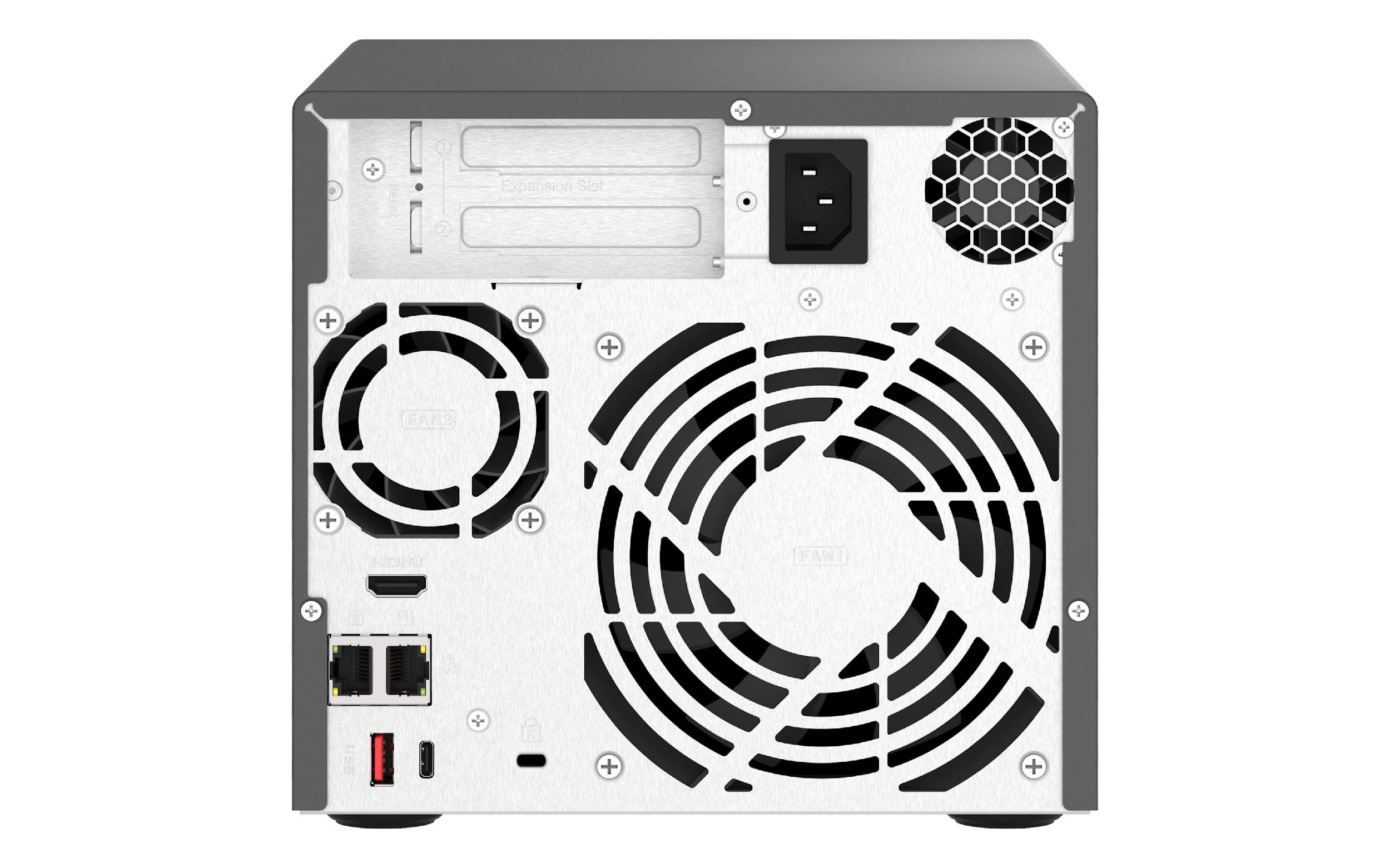 2つのPCIe Gen4スロット
1 x PCIe Gen4 x16
1×PCIe Gen3×2
内部250W電源
1つのFHD HDMI
V1.4b出力
スマートファン
2.5GbE×2
LANポート
2つのUSBポート: 
2×USB 3.2 Gen 2
(Type-C & Type-A)
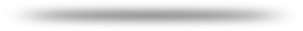 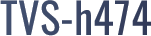 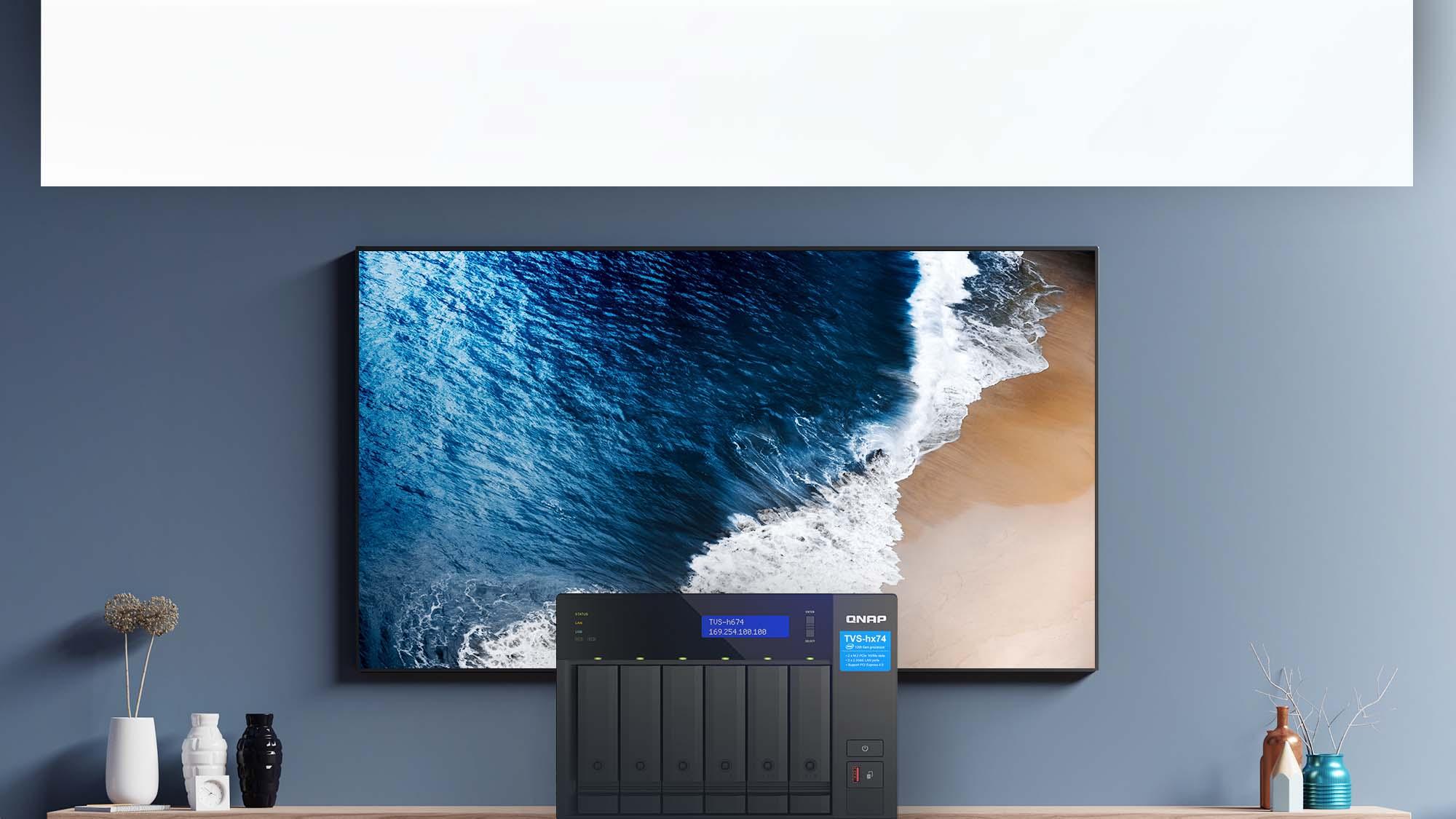 ビデオ出力または監視システム用内蔵HDMIポート
最大1.50GHz
Intel UHD
Graphics 710/730/770
最大32EU
グラフィック専用EU
HDMI出力
1×HDMI v1.4b
1920×1080、60Hz
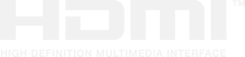 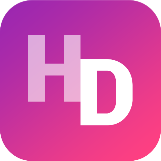 HybridDesk Station
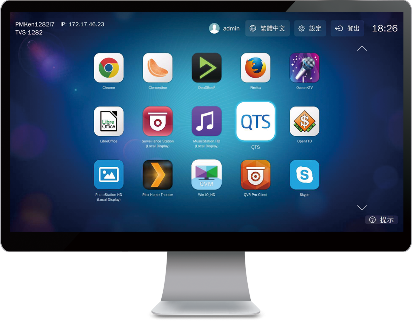 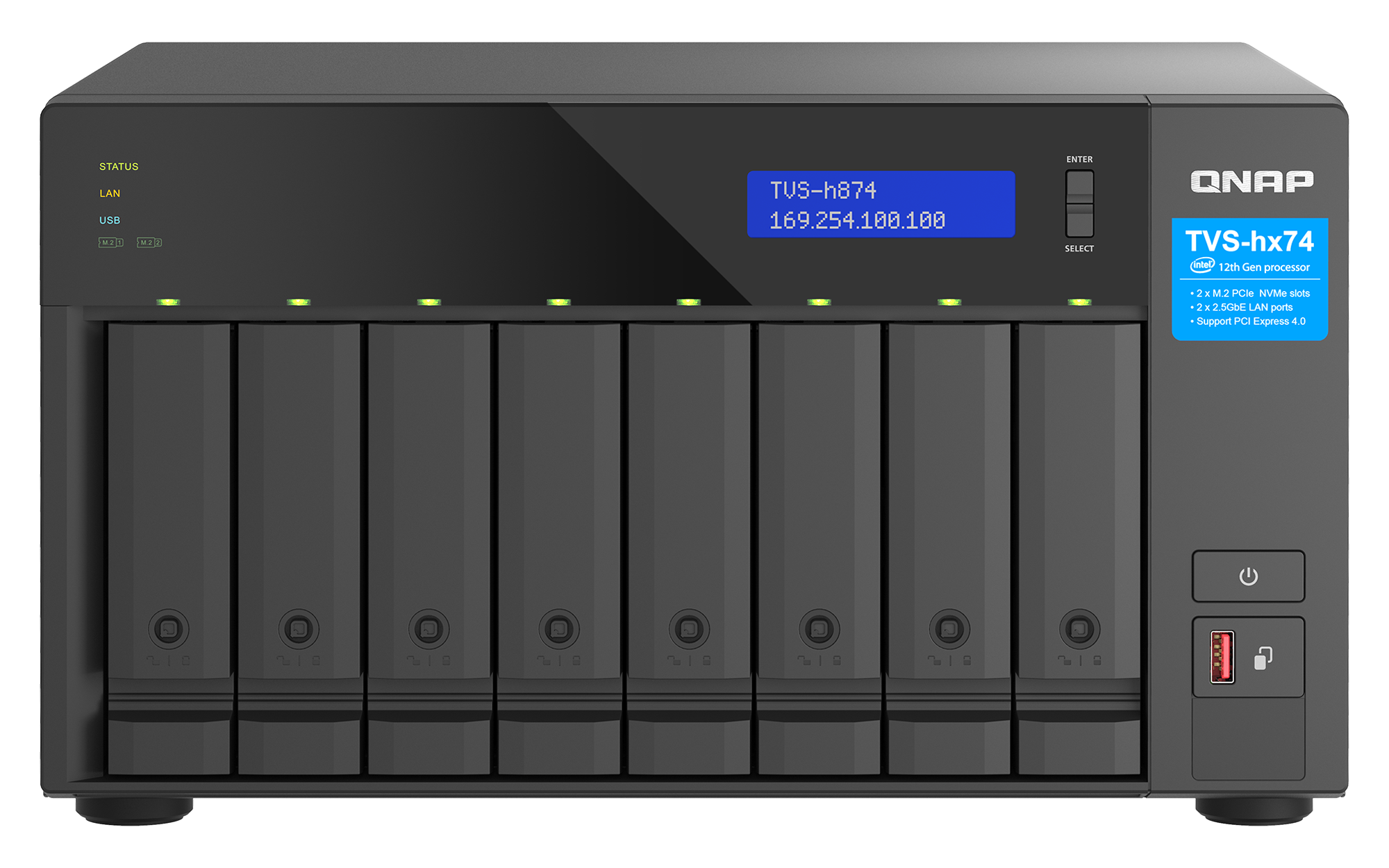 HDMI
USB
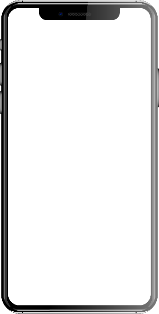 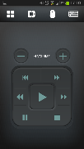 マウス & 
キーボード
ネットワーク
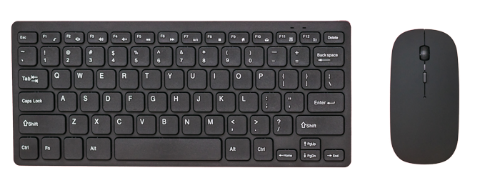 Qremote App
区画ごとにスマート冷却
オフィスでの動作をより静かにするため、前世代よりも設計が強化されており、CPUとハードドライブの温度をそれぞれ検出し、ファン速度をそれぞれ動的に調整します。
HDD側
CPU側
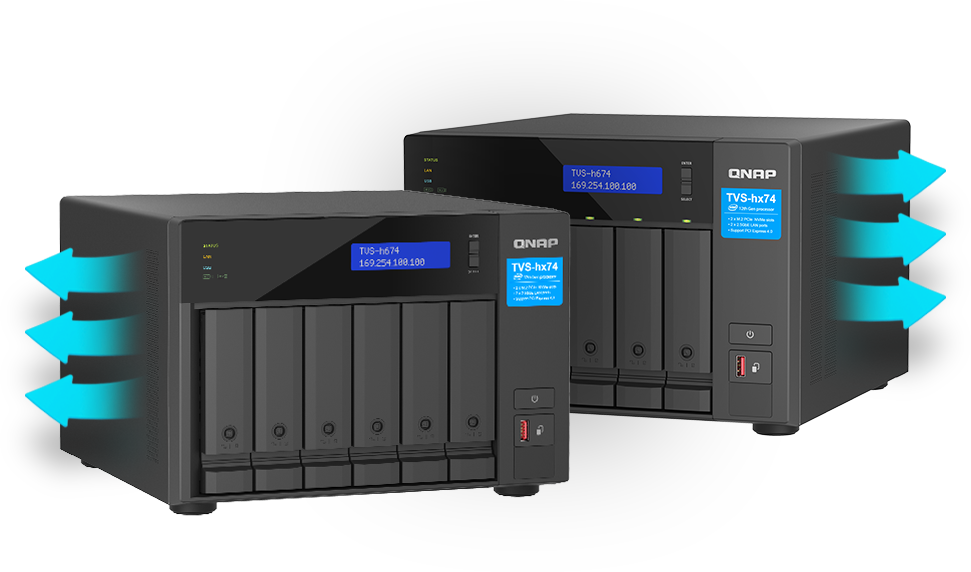 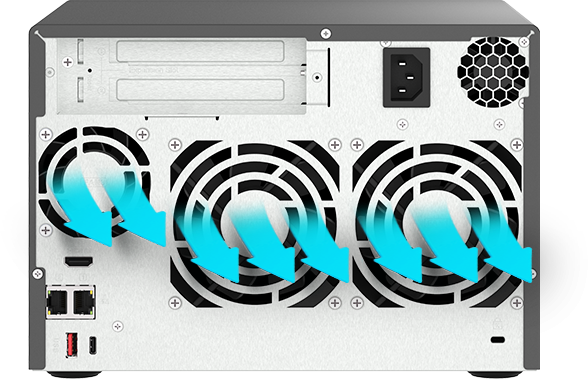 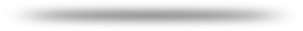 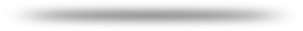 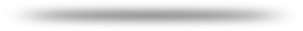 *音圧は、ファンの回転数を下げた正面の位置から測定されています。
TVS-h474内部図
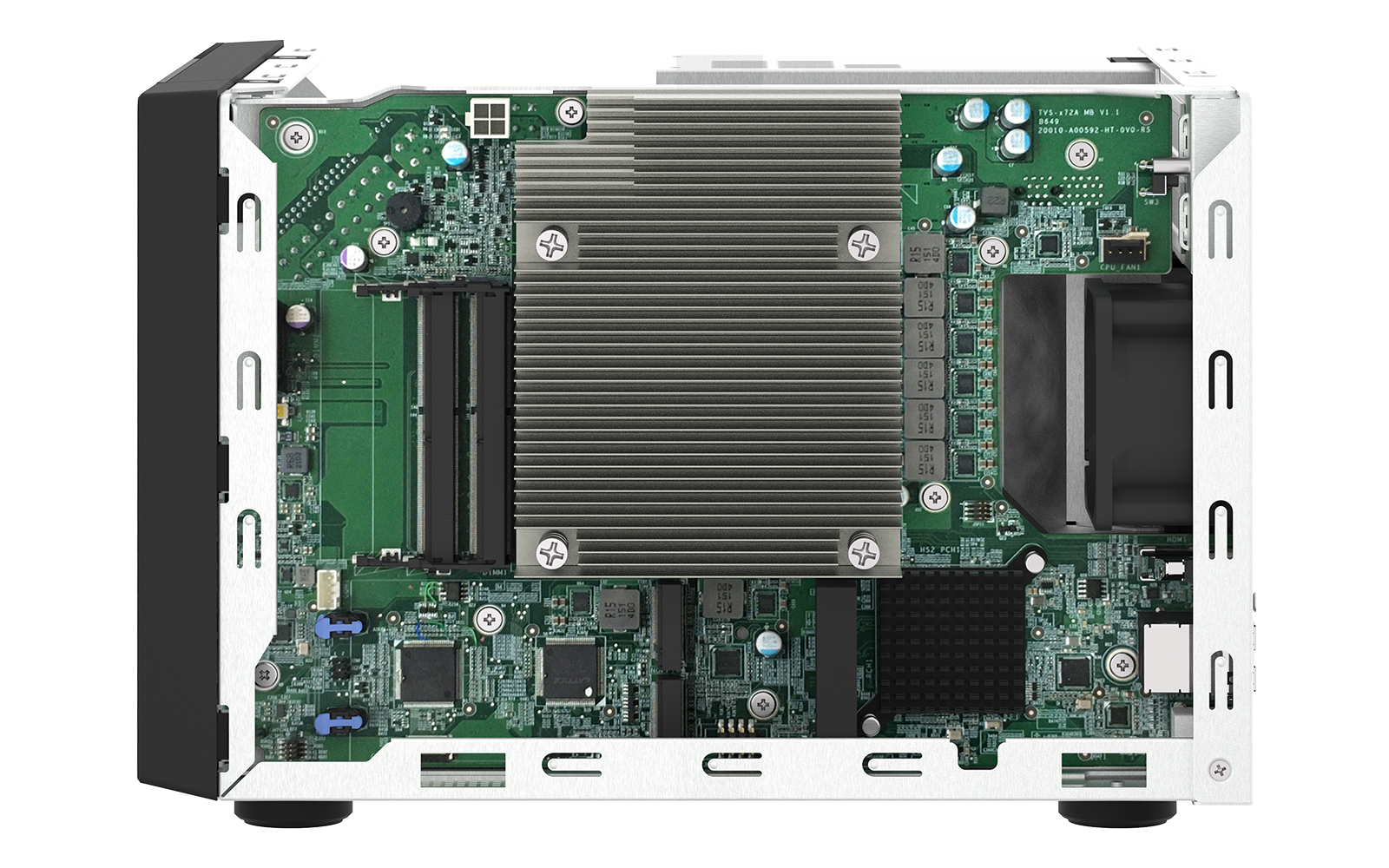 CPUヒートシンク
2×DDR4
SO-DIMMスロット
CPUファン
2 x M.2 2280 NVMe PCIe Gen3 x2スロット
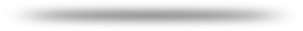 TVS-h674/h874内部図
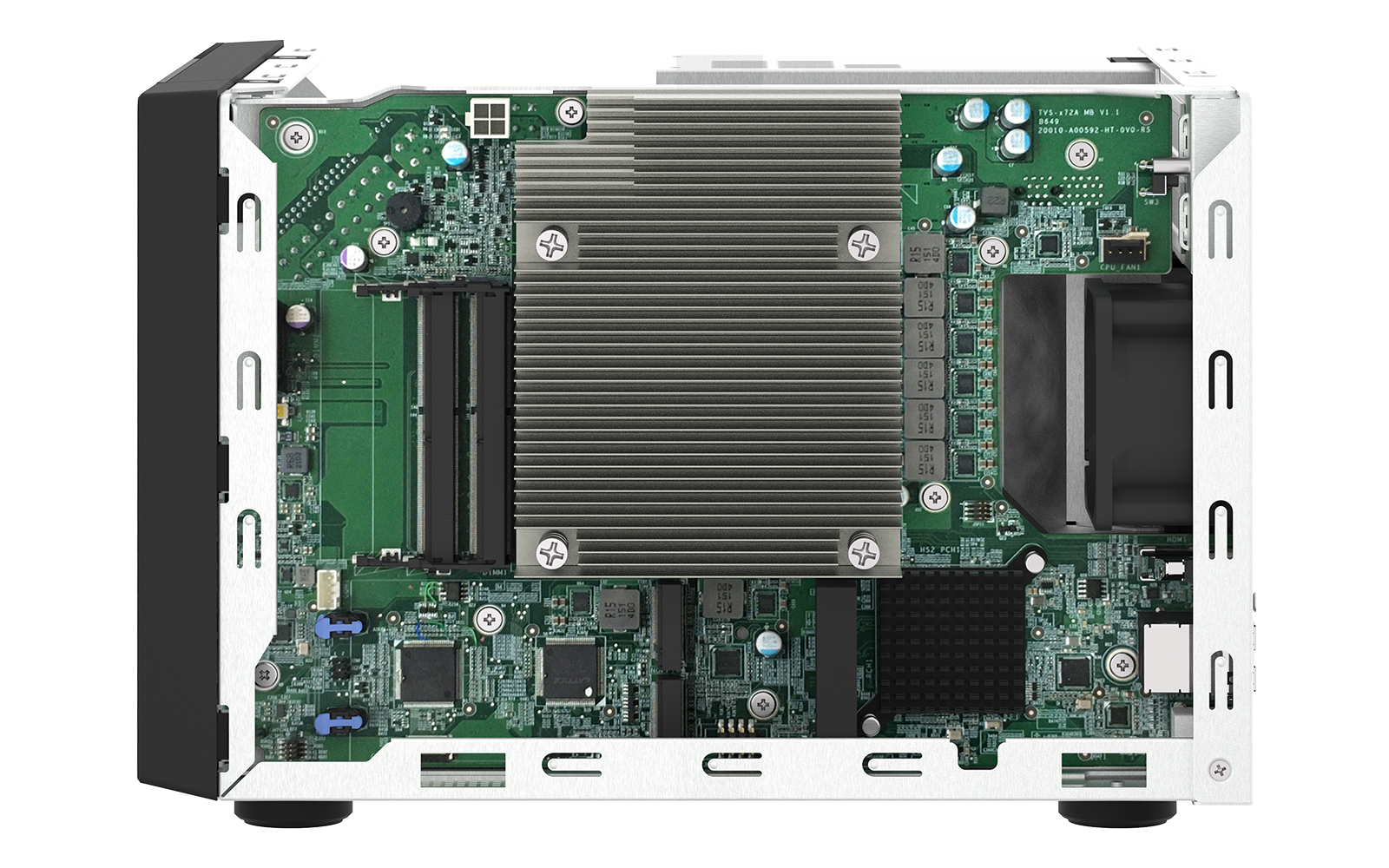 CPUヒートシンク
2×DDR4
SO-DIMMスロット
CPUファン
2 x M.2 2280 NVMe PCIe Gen4 x4スロット
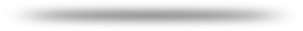 大容量のプリインストールされた8/16/32GB DDR4 RAM、最大64GB までアップグレード可能
NAS注文P/N
1.カバーを外す
2. 古いRAMを取り外す(オプション)
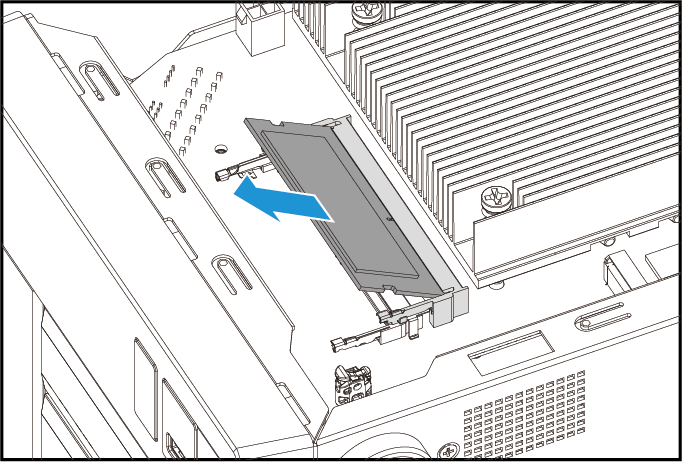 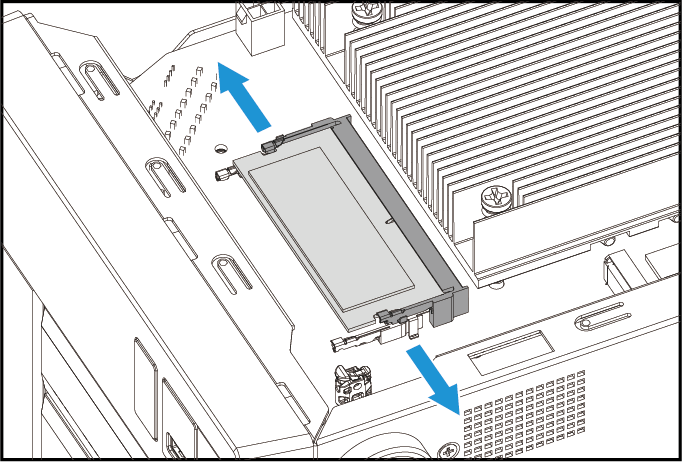 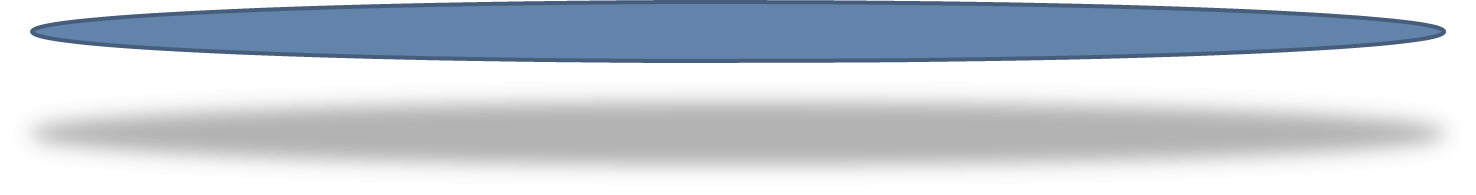 2 x DDR4 SO-DIMMスロット、最大64GB (2 x 32GB)
QNAP 8/16/32GB RAMモジュールにより、アップグレードが容易になり、マルチアプリやマルチユーザーでの使用が改善されます。
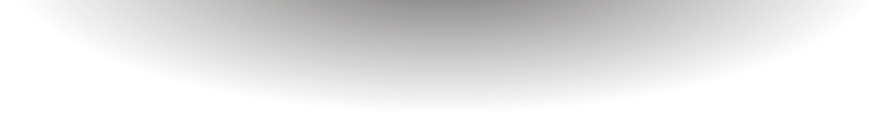 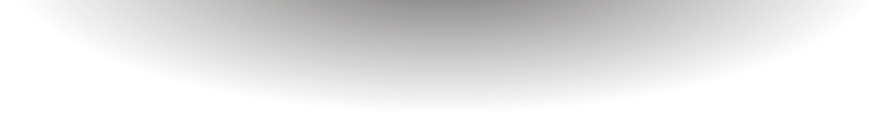 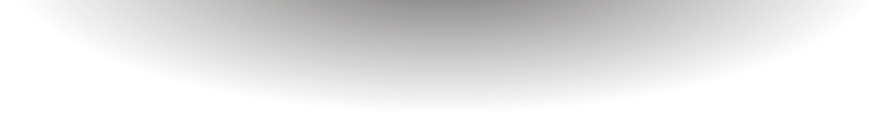 3. 新しいRAMを取り付ける
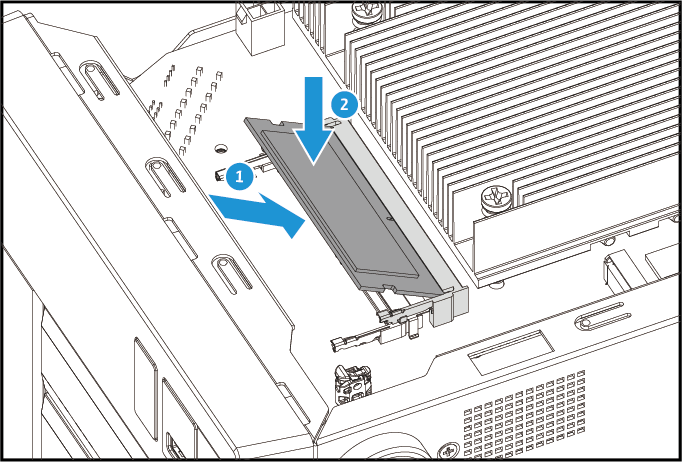 2 x M.2 SSDスロットをデフォルトの共有フォルダとして使用し、QuTS heroの全体的なパフォーマンスを向上させます
1. ネジとカバーを外す
2 x M.2スロットをシステムドライブおよびデフォルトの共有フォルダとして使用して、QuTS heroのパフォーマンスを向上させます。最初に作成するストレージプールには、システムドライブ、デフォルトの共有フォルダ、およびアプリが保存されます。このステップでは、最適なシステムパフォーマンスと効率的なアプリメタデータ管理を実現するために、少なくとも2つのSSDでSSD RAIDを作成することをお勧めします。 (すべてがHDD構成の場合も、最初のストレージプールは、システムドライブとデフォルトの共有フォルダが格納される場所です。)
SSDキャッシュでランダムデータアクセス速度を向上
QtierテクノロジーでSSDの価値を最大化

注記: QtierはQTS OSでのみサポートされており、QuTS hero OSではサポートされていません。
2. M.2 NVMe SSDを取り付ける
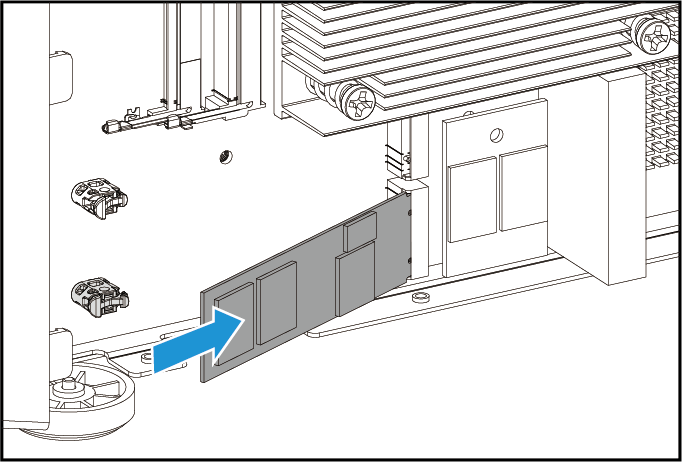 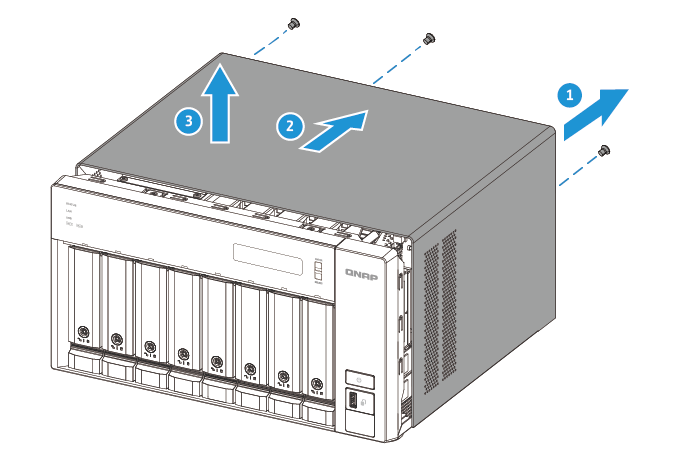 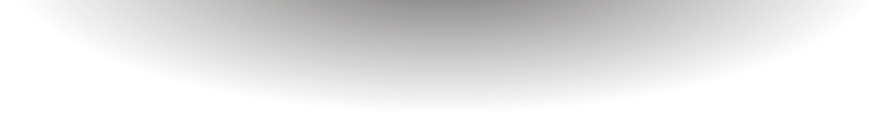 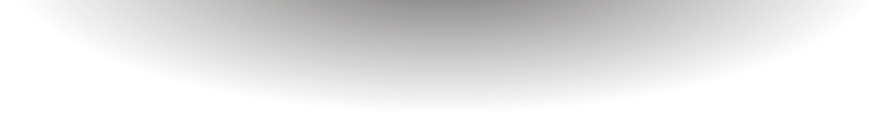 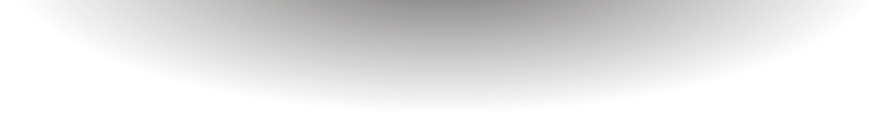 3. 工具不要の取り付け
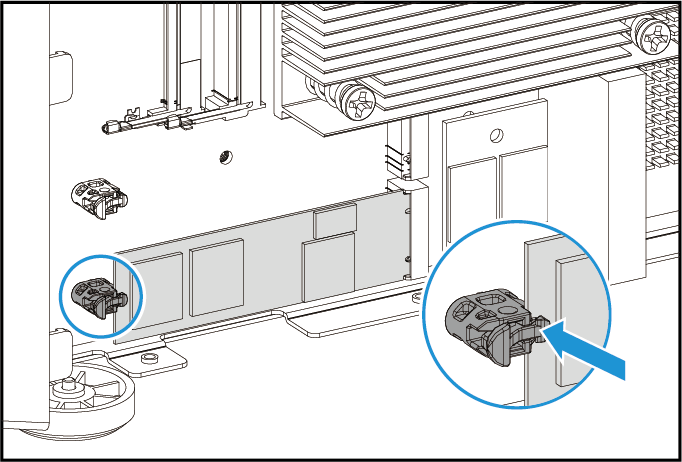 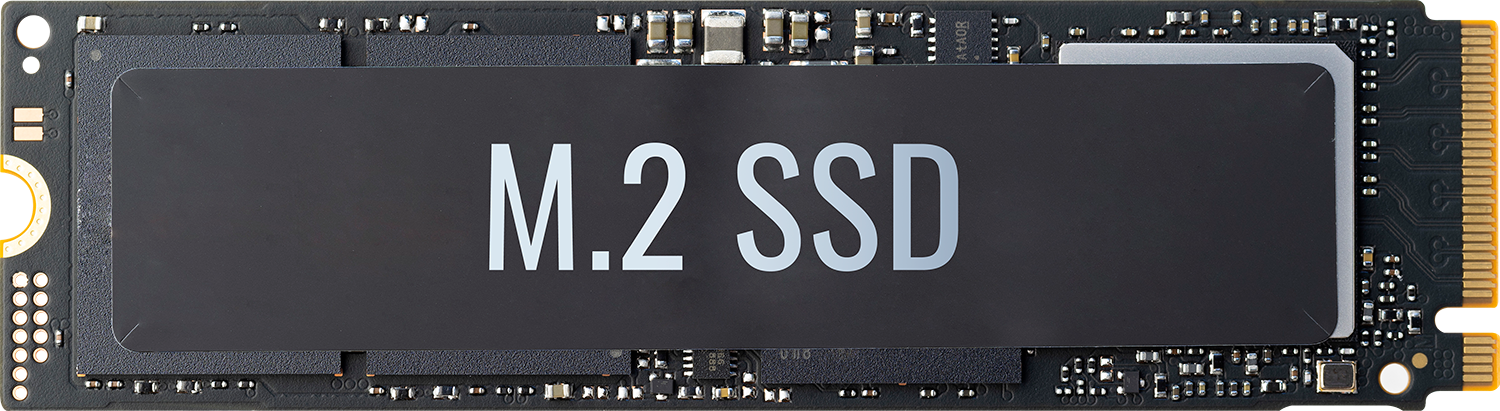 SSDキャッシュアクセラレーションSSDキャッシュでQNAP NASのパフォーマンスを向上
SSDキャッシュアクセラレーションとは?
SSDキャッシュは、頻繁にアクセスするデータをSSDに保存することで、ストレージの高速化、レイテンシの低減、NASの総合的な性能とアクセス速度の改善を実現する方法です。データベース（オンライントランザクション処理、電子メールサーバー）、仮想マシン、仮想デスクトップインフラ（VDI）など、IOPSが要求されるアプリケーションに大きなメリットをもたらします。
読み取り/書き込みヘッドがなく、振動や落下に影響されない
高いIOPS読み取り/書き込み性能
薄く軽いサイズ
低消費電力
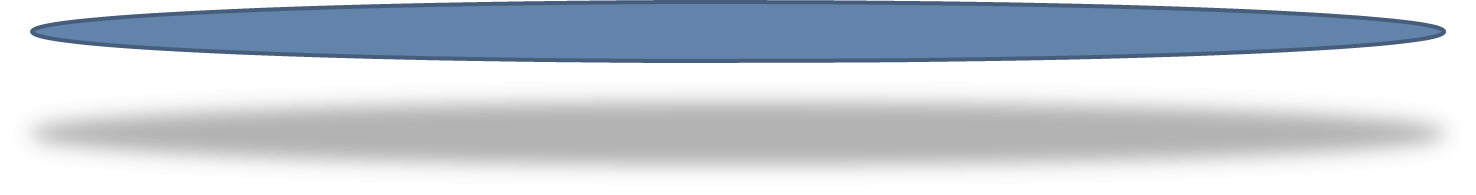 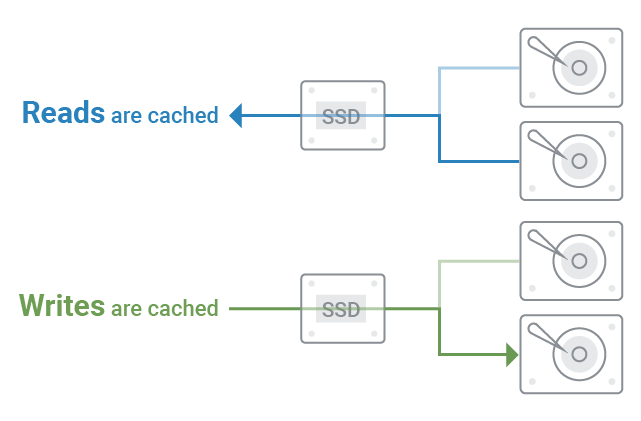 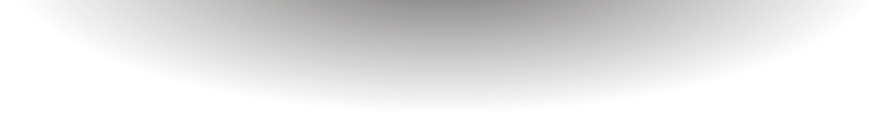 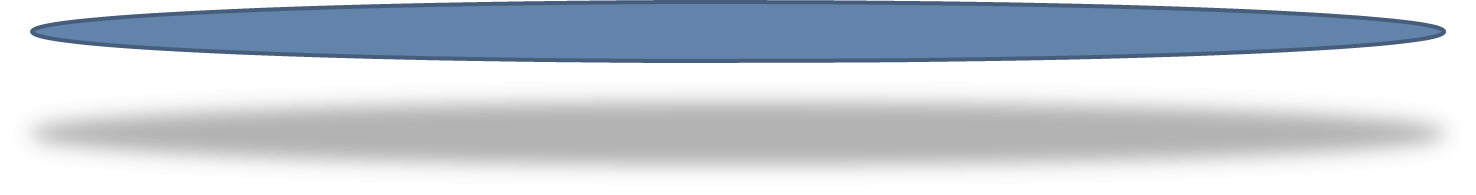 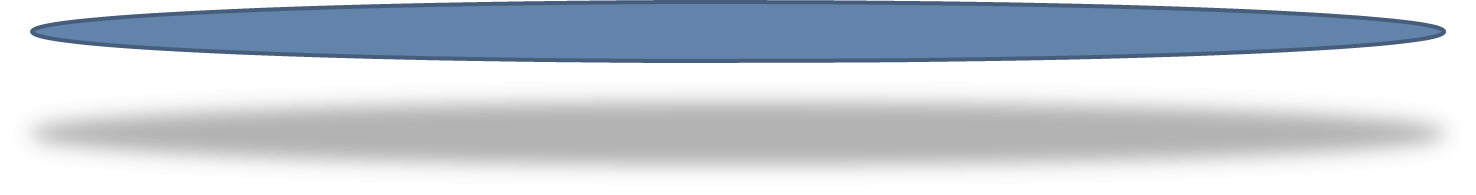 M.2 NVMe SSDとQtier自動階層化による速度と容量
ホットデータ
異なる階層間でデータを自動的に移動
Qtier
Engine
ウォームデータ
SSD階層の容量はRAMサイズによって制限されません
コールドデータ
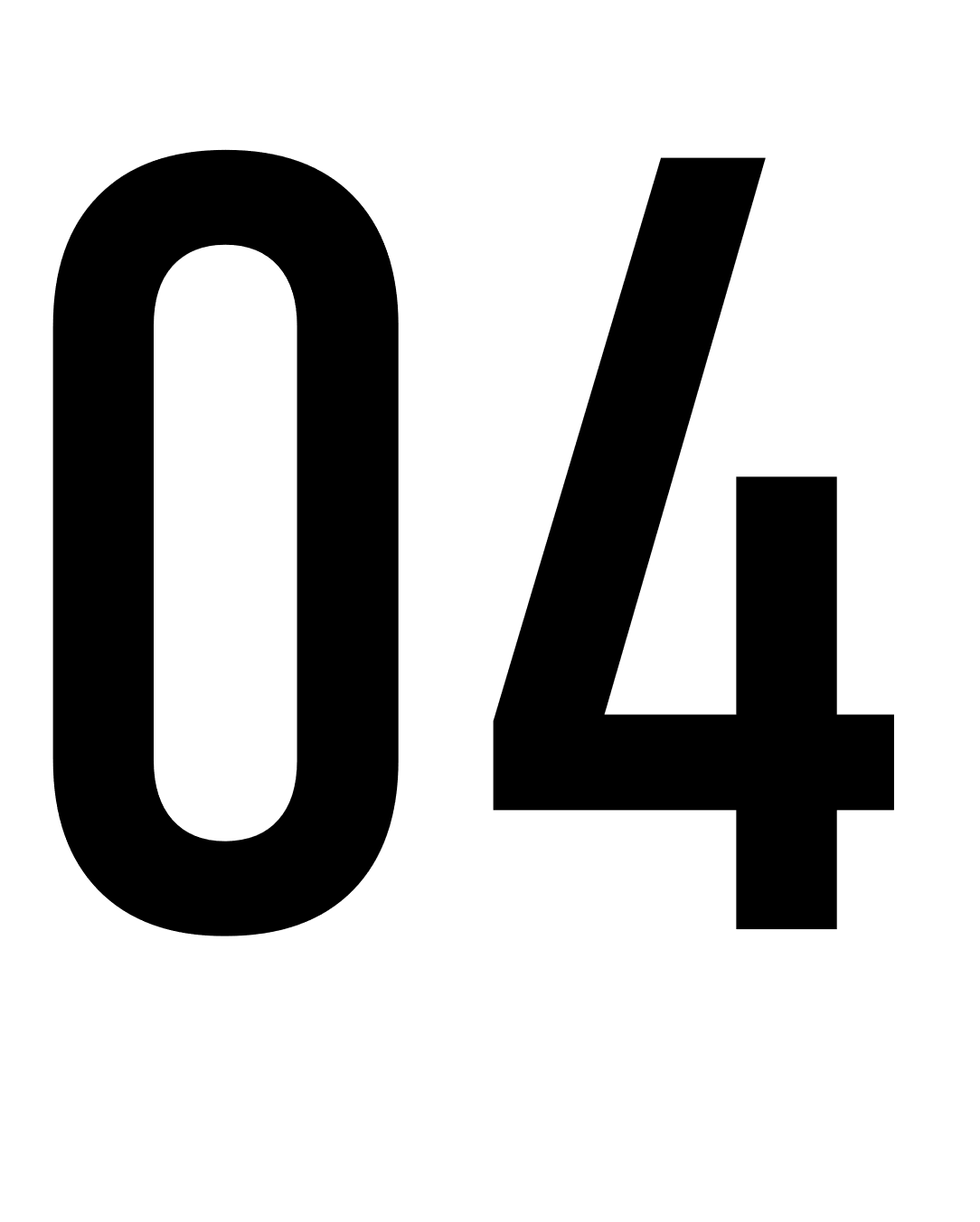 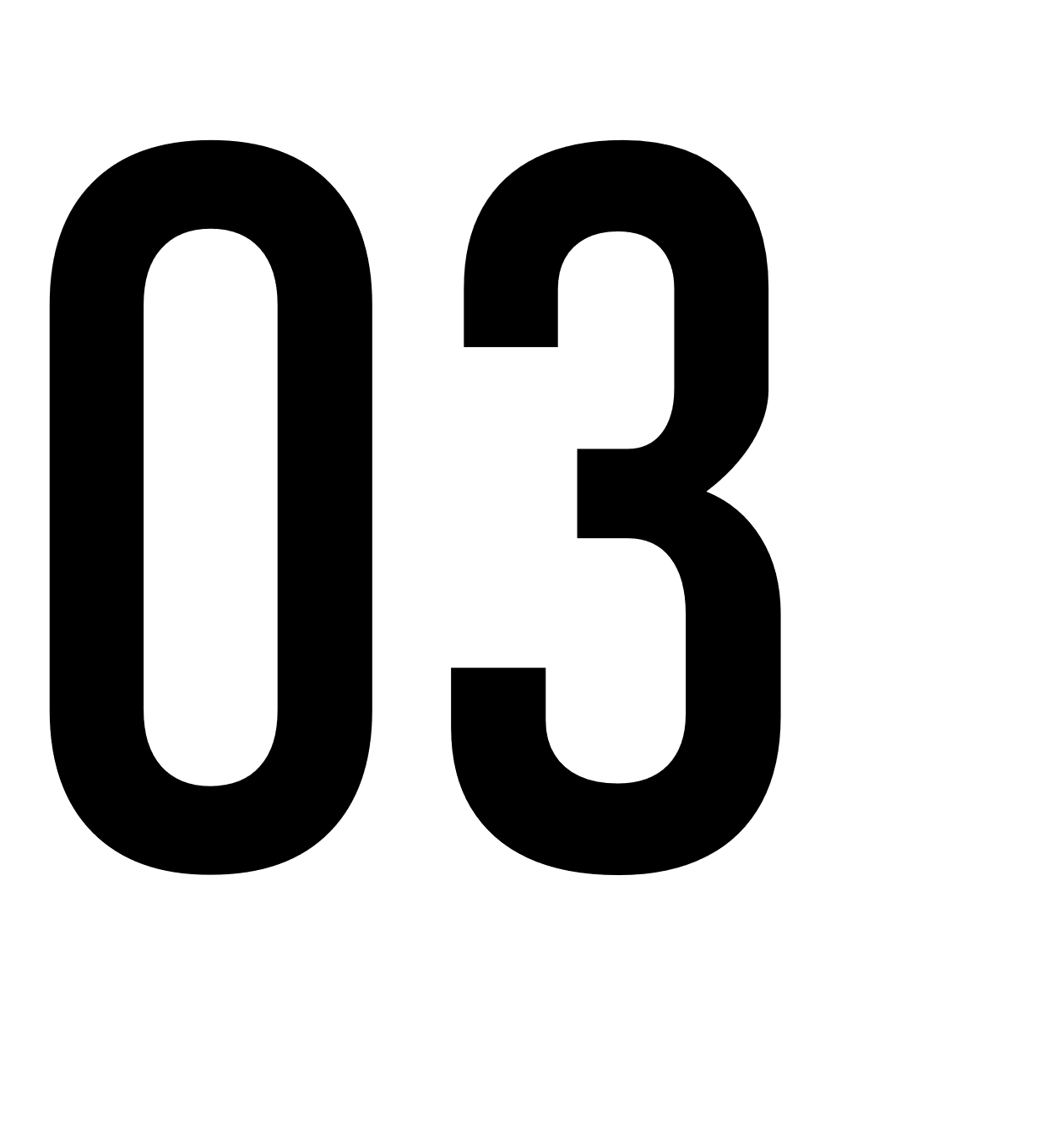 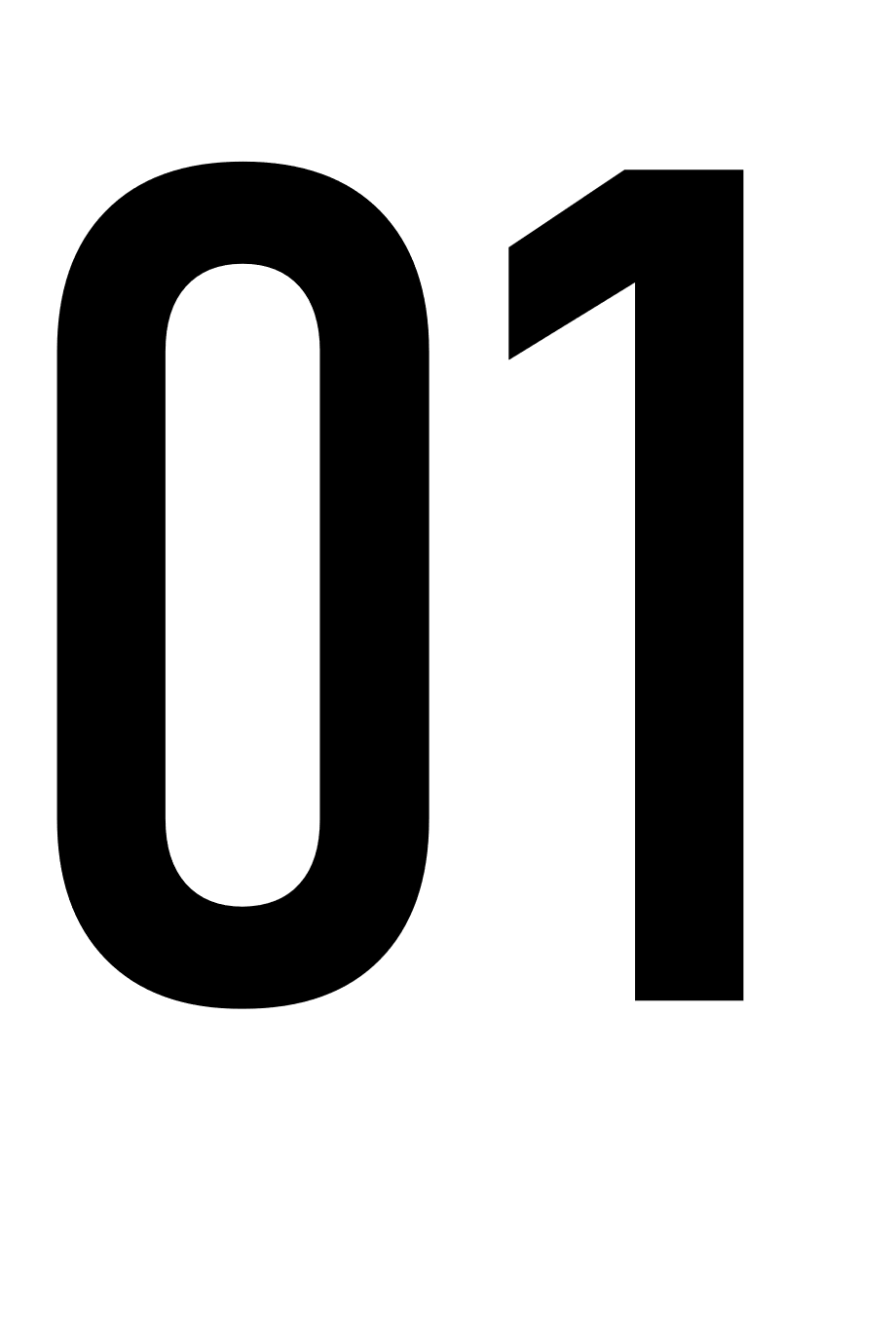 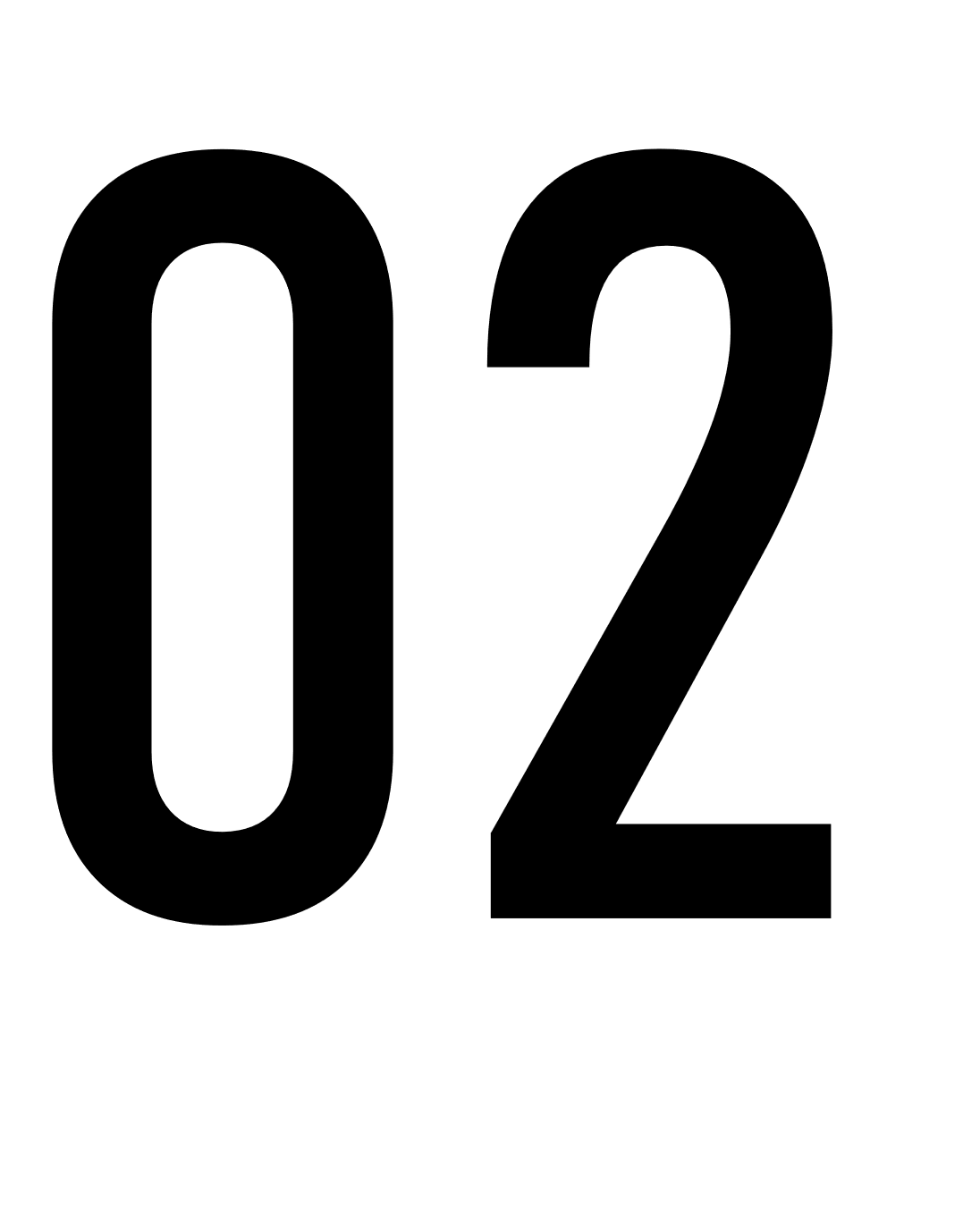 階層化前
頻繁にアクセスされるデータが
最適化されていない
階層化を開始
階層化後
データが最適化される
データアクセス
パターンの変化
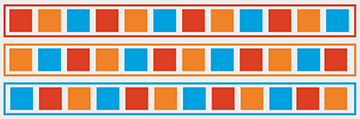 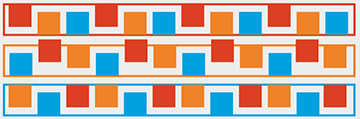 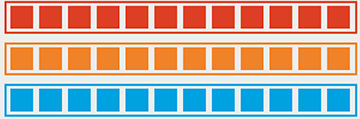 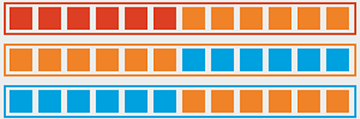 注記: QtierはQTS OSでのみサポートされており、QuTS hero OSではサポートされていません。
内蔵2x 2.5 GbE LANポート、最大5Gbpsの帯域幅を実現
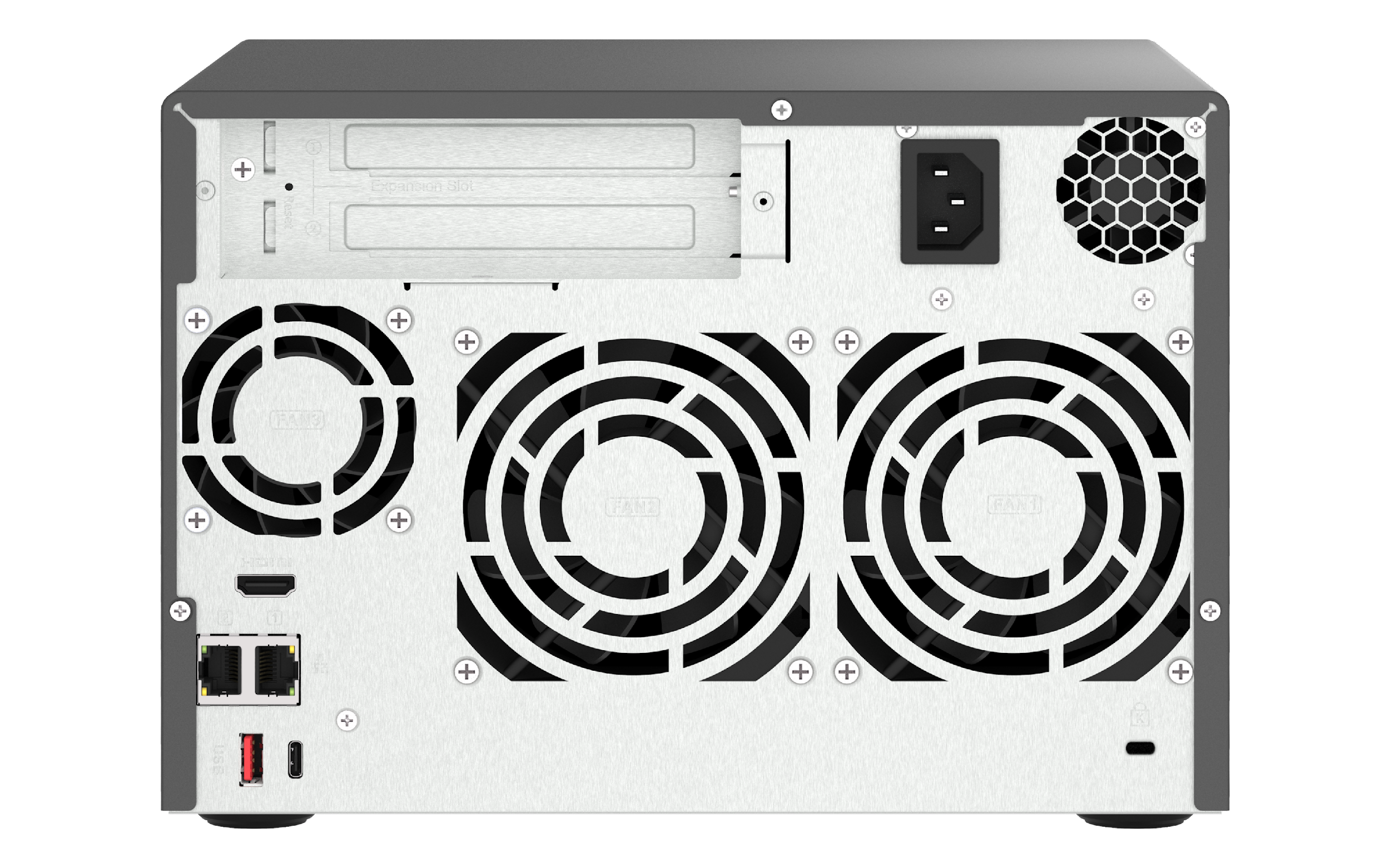 2.5GbE対応のマザーボード、Wi-Fi 6 AP、スイッチ、
LANカードが増加中
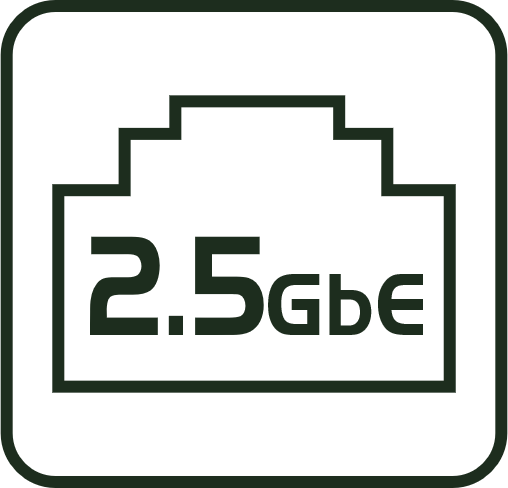 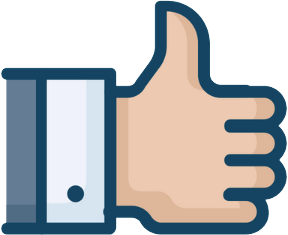 2.5GbEのメリット
2.5倍の速度
同じケーブル
2 x 2.5GbE LANポート (1GbE/100M)
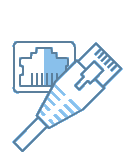 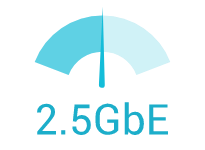 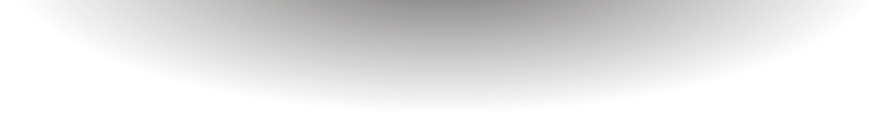 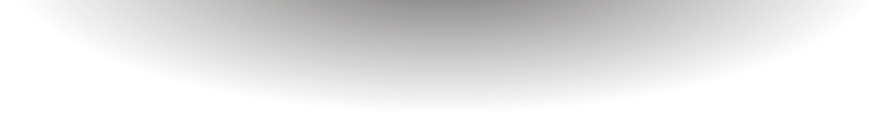 同じCat.5e/Cat.6/
Cat. 6A LANケーブルを
ご使用ください。
1GbE  2.5GbE
パフォーマンスの大幅な飛躍
TVS-hx74はデュアルスロット幅GPUをサポート
デュアルスロットGPUをサポート
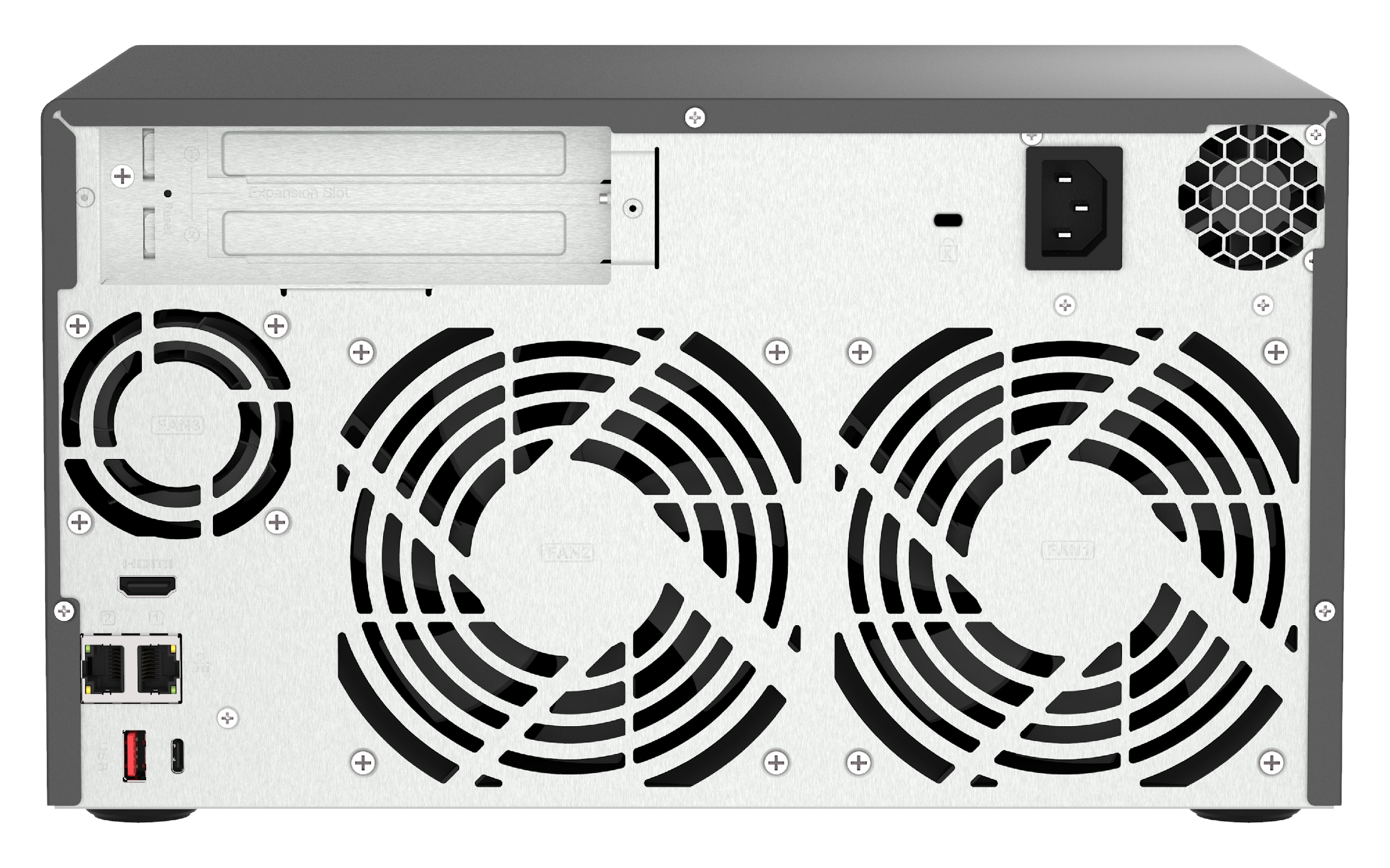 TVS-hx74シリーズはデュアルスロット幅に対応し、GPUへの追加の電源ピンは不要です
最大寸法:
TVS-h474: 169×47×68.9mm
TVS-h674 & TVS-h874: 169*47*111.5mm
スロット1は、ネットワーク、ストレージ、Wi-Fi、
および拡張カードをサポートします
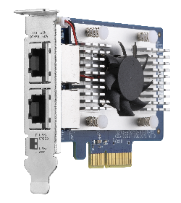 スロット #1:PCIe Gen4 x16
QXG 25GbE/10GbE/5GbE/
2.5GbE NIC
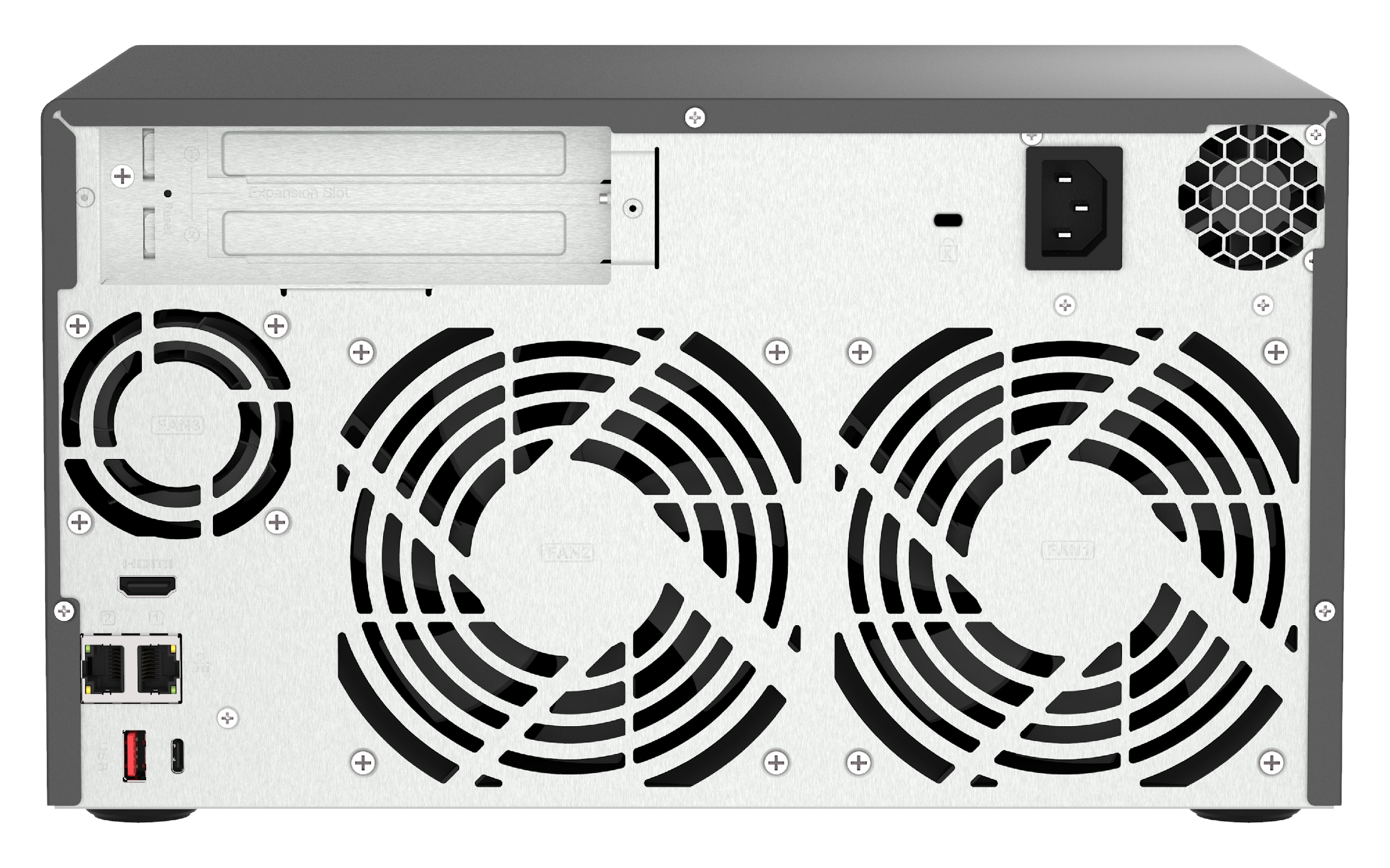 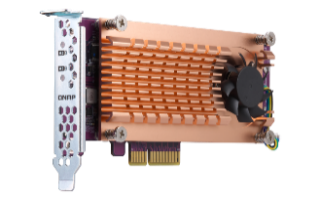 QM2 M.2 SSD拡張
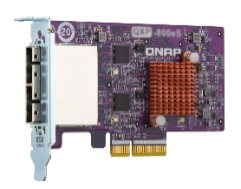 QXP SAS、SATA、USB
拡張
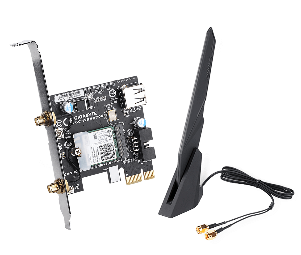 QXP Wi-Fi 6 & FC AIC
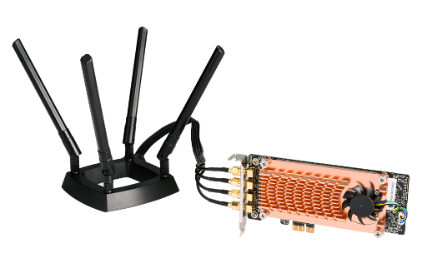 QWA-AC2600 Wi-Fi APカード
Wi-Fi 5 2.4GHz/5GHzワイヤレス AP
PCIe スロット #2は、SSDスロットまたはイーサネットポートを拡張するQM2拡張をサポートします
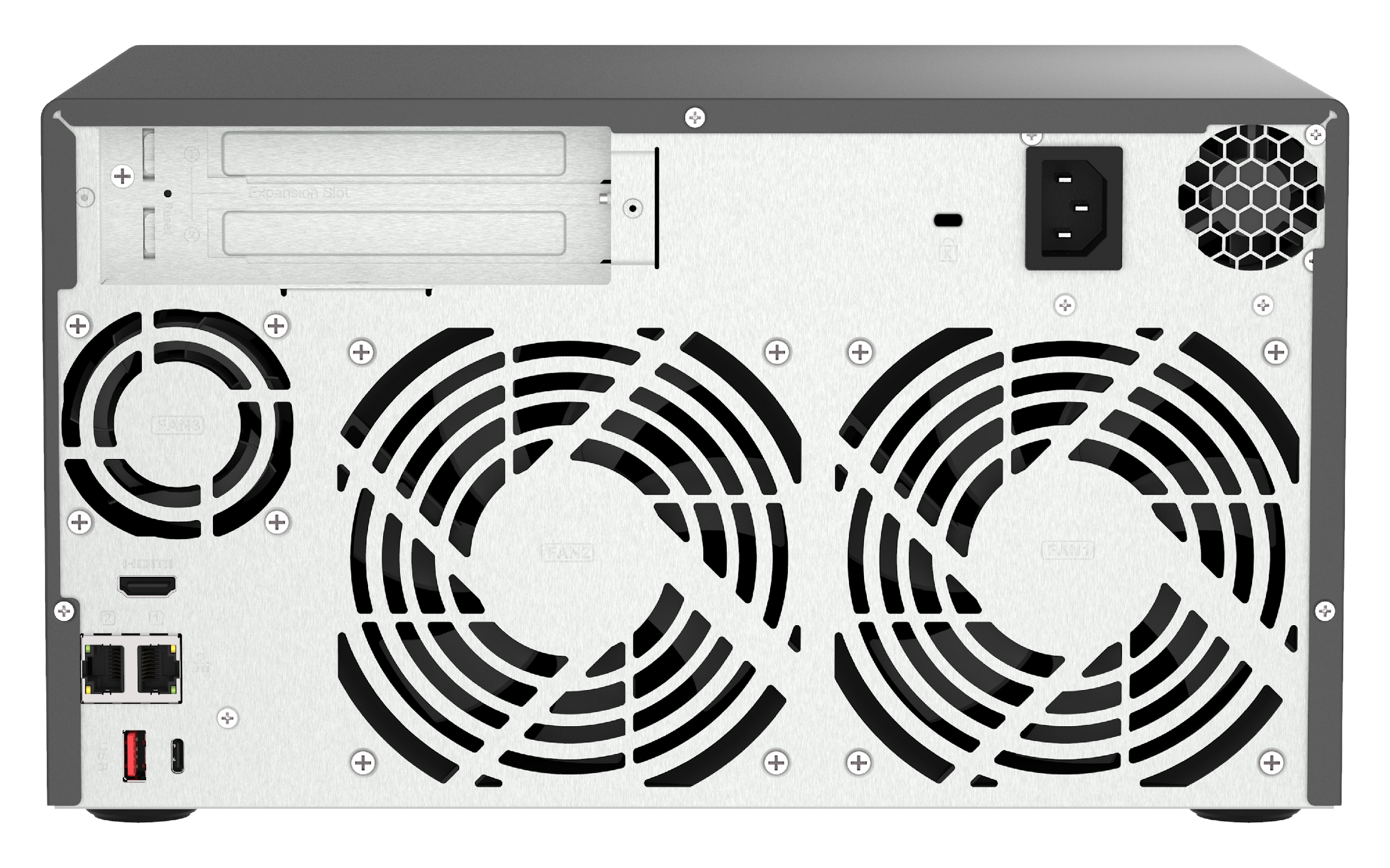 QM2-2P10G1TB
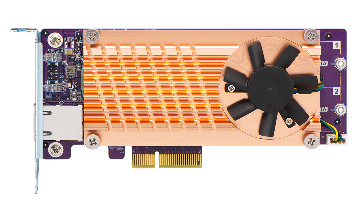 帯域幅: PCIe Gen2 x4
2 x M.2 PCIe Gen2 x2
+ 1×10GBASE-T
2×M.2 SSD
+ 10GbE
QM2-2P410G1T/2T
帯域幅: PCIe Gen4 x8
2 x M.2 PCIe Gen4 x4
+ 10GBASE-T x 1または2
QM2-2P-344
スロット #2
6/8ベイ: PCIe Gen4 x4
4ベイ: PCIe Gen3 x2
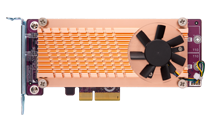 帯域幅: PCIe Gen3 x4
2 x M.2 PCIe Gen3 x4
2×M.2 SSD
QM2-2P-384
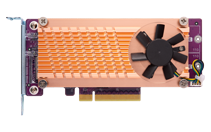 帯域幅: PCIe Gen3 x8
2 x M.2 PCIe Gen3 x4
QM2カードは、SSDキャッシュと10GbE接続のサポートを追加します
QM2 M.2 SSD PCIeカードにより、TS-x73Aに2つまたは4つのM.2 NVMe / SATA SSDを追加できます。SSDキャッシュを有効にする、またはQtierを使用して2つのオンボードM.2 NVMe SSDでRAID 5グループを作成します。
標準PCIeスロットと互換
アクティブ冷却モジュール
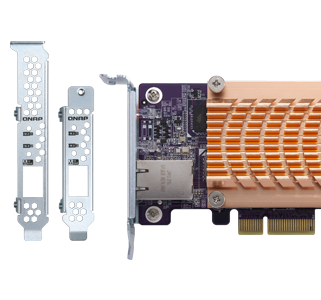 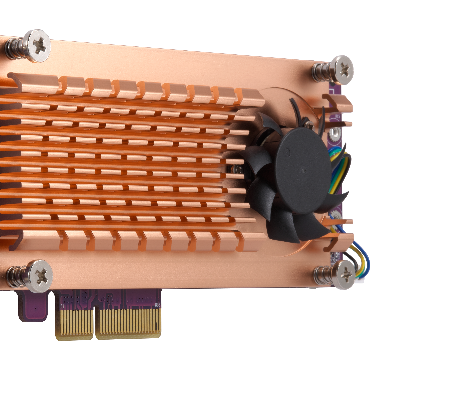 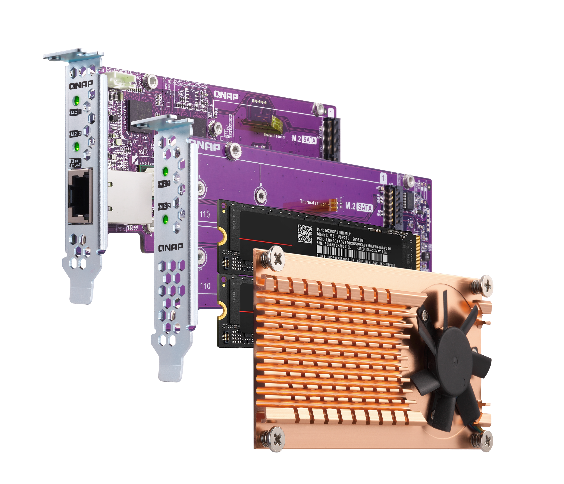 3.5インチドライブベイを占有することなく、ストレージ容量とパフォーマンスを最大化します。一部のQM2モデルでは、M.2 SSDと10GBASE-T接続を1つのソリューションに組み合わせています。
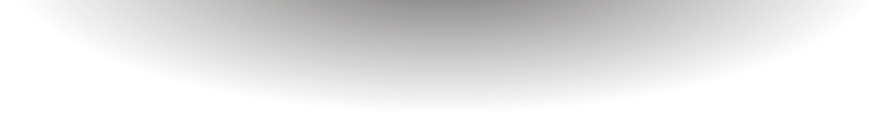 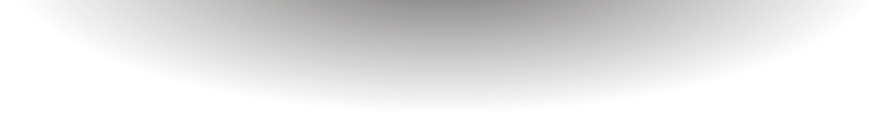 フルハイトブラケットを含む
ロープロファイルPCIeカード
熱センサーにより、リアルタイムの温度監視とファンの回転速度の調整が可能
FC SAN用のQNAP 16/32Gbファイバーチャネルカード
QXP-16G2FC
デュアルポート16Gbps
QXP-32G2FC
デュアルポート32Gbps
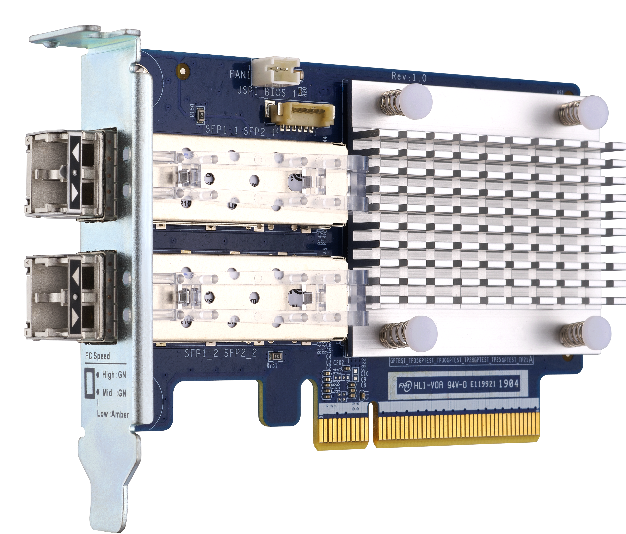 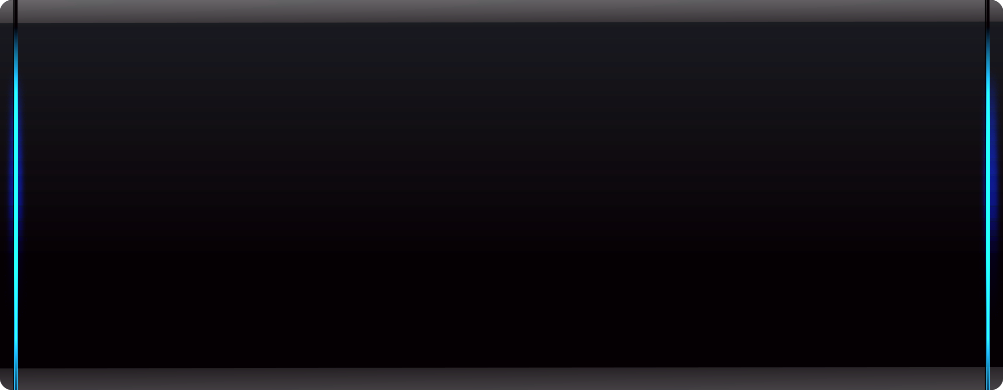 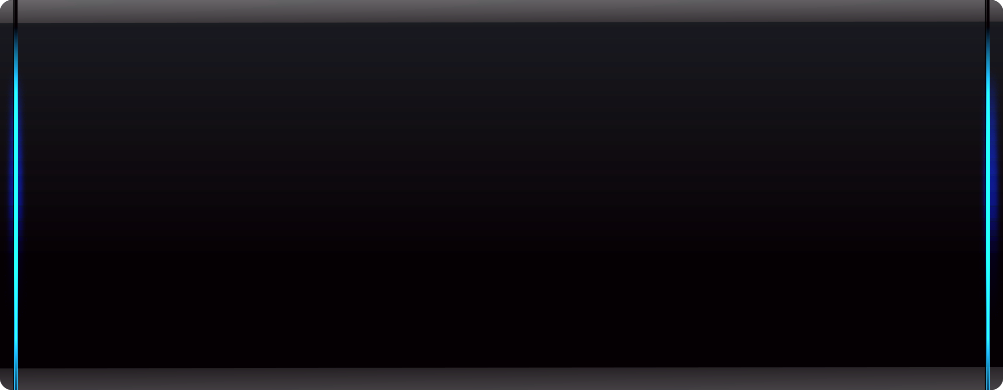 iSCSI & Fibre Channel
アプリを使用してファイバーチャネル接続を管理する
FC HBA
16/32Gb 
FCトランシーバー付属
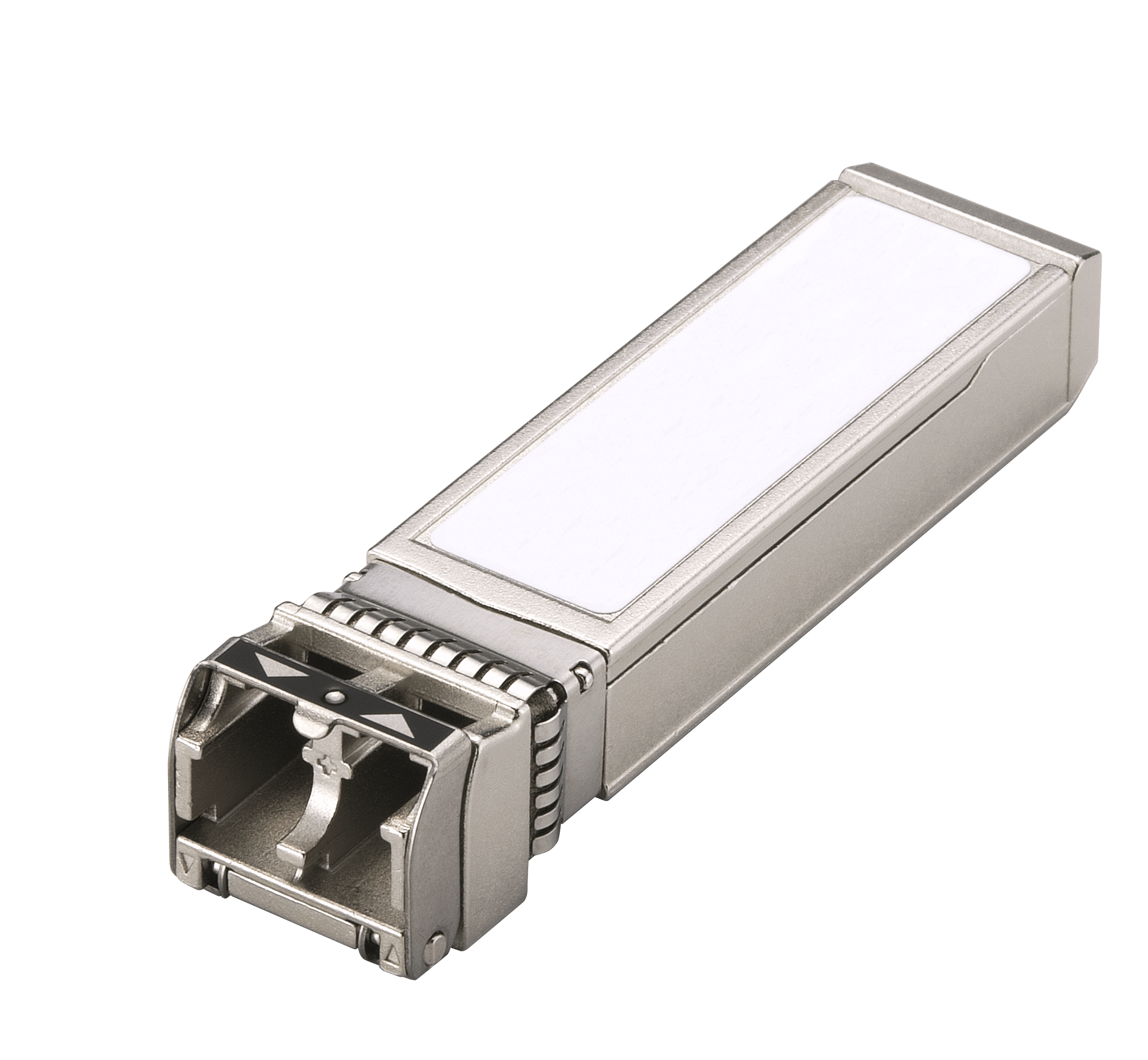 16/32Gb FCトランシーバー
TRX-16GFCSFP-SR
TRX-32GFCSFP-SR
マルチユーザー環境向けの予算にやさしいアンマネージドスイッチ
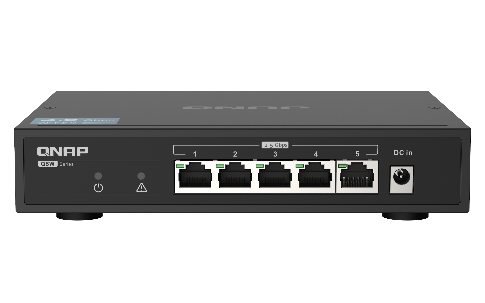 QSW-1105-5T (アンマネージド)
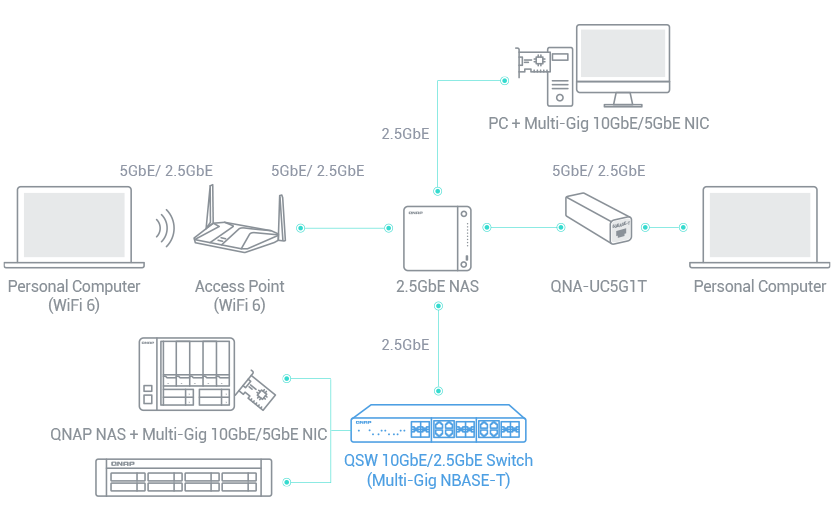 5 x 2.5GbEマルチギグRJ45
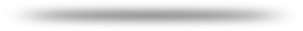 ファンレス＆メタルハウジング
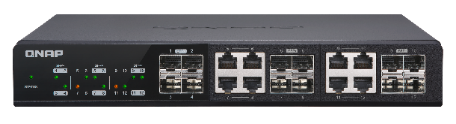 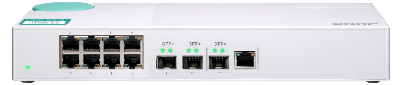 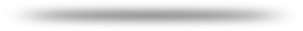 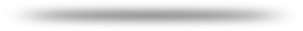 QSW-308-1C (アンマネージド)
QSW-1208-8C (アンマネージド)
8 x 10GbEマルチギグRJ45 / SFP+ コンボポート
10GbE SFP+×4
1 x 10GbEマルチギグRJ45 / SFP+ コンボポート
2×10GbE SFP+
8×1GbE RJ45
マルチユーザー環境と効率的な展開を実現するレイヤー2マネージドスイッチ
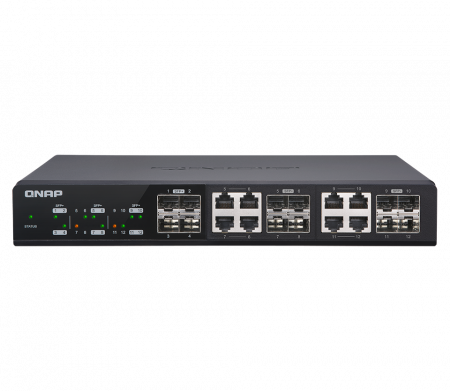 2.5GbE用に既存の配線を維持
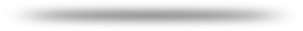 QSW-M1208-8C (マネージド)
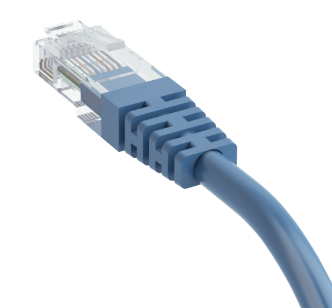 8 x 10GbEマルチギグRJ45 / SFP+ コンボ
10GbE SFP+×4
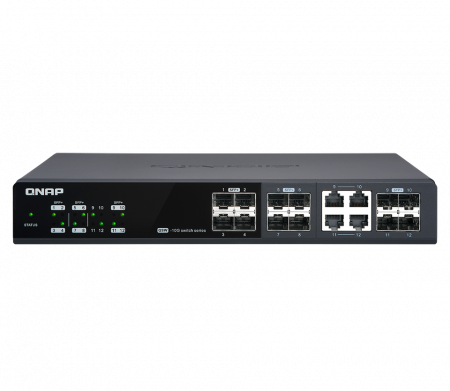 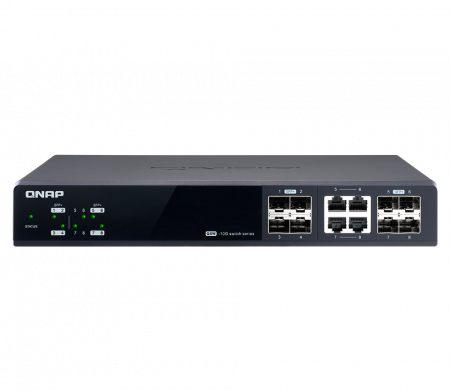 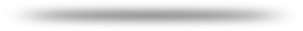 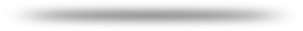 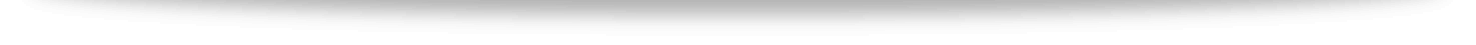 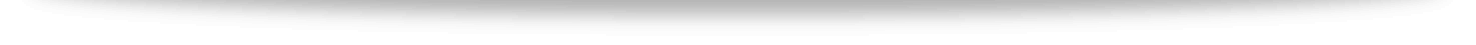 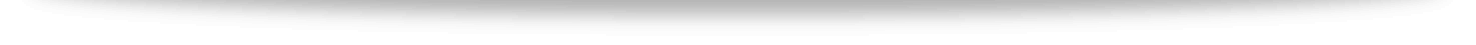 QSW-M804-4C (マネージド)
QSW-M1204-4C (マネージド)
4 x 10GbEマルチギグRJ45 / SFP+ コンボ
8×10GbE SFP+
4 x 10GbEマルチギグRJ45 / SFP+ コンボ
10GbE SFP+×4
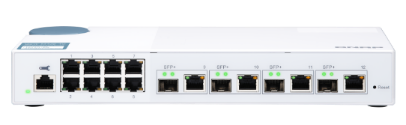 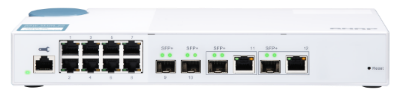 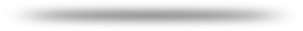 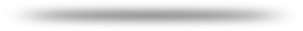 QSW-M408-2C (マネージド)
QSW-M408-4C (マネージド)
2 x 10GbEマルチギグRJ45 / SFP+ コンボ
2×10GbE SFP+
8×1GbE RJ45
4 x 10GbEマルチギグRJ45 / SFP+ コンボ
8×1GbE RJ45
SOHO/SB – 同じサブネット内の少数のエッジデバイス、追加のスイッチとAP不要
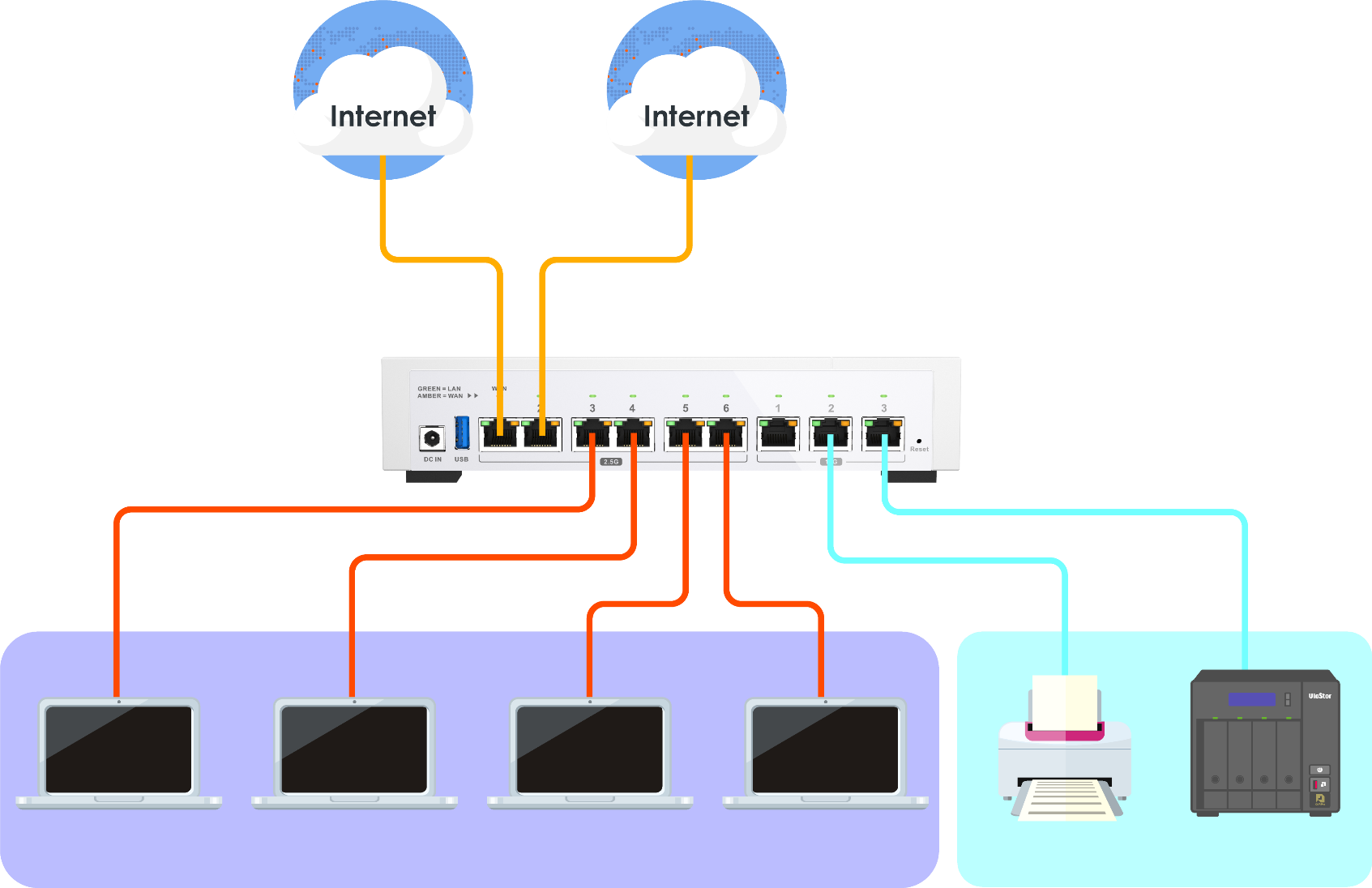 マスター用に 60MbpsのISP 1
バックアップ用に 20MbpsのISP 2
エッジデバイスが少なく、直接ルーターに接続できる
同じサブネットネットワークを割り当てるために複数の物理インターフェースを並列にする必要がある
バックアップ用にデュアルWANが必要
192.168.1.40
192.168.1.30
192.168.1.20
192.168.1.10
192.168.2.160
192.168.2.150
社員ネットワーク
オフィスデバイス
従業員ネットワーク: 192.168.1.x 
オフィスデバイス ネットワーク: 192.168.2.x
TVS-h874オプションの25GbEカードによる高速パフォーマンス
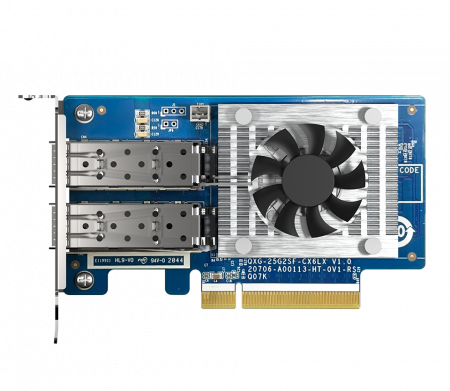 QXG-25G2SF-CX6
1 x 25GbE Windows転送
QuTS hero h5.0.0
2,875 MB/s
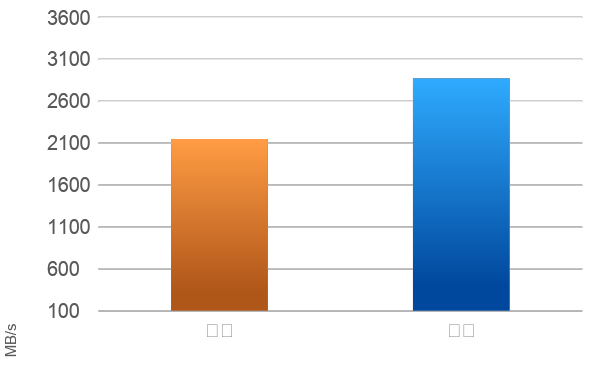 2,149 MB/s
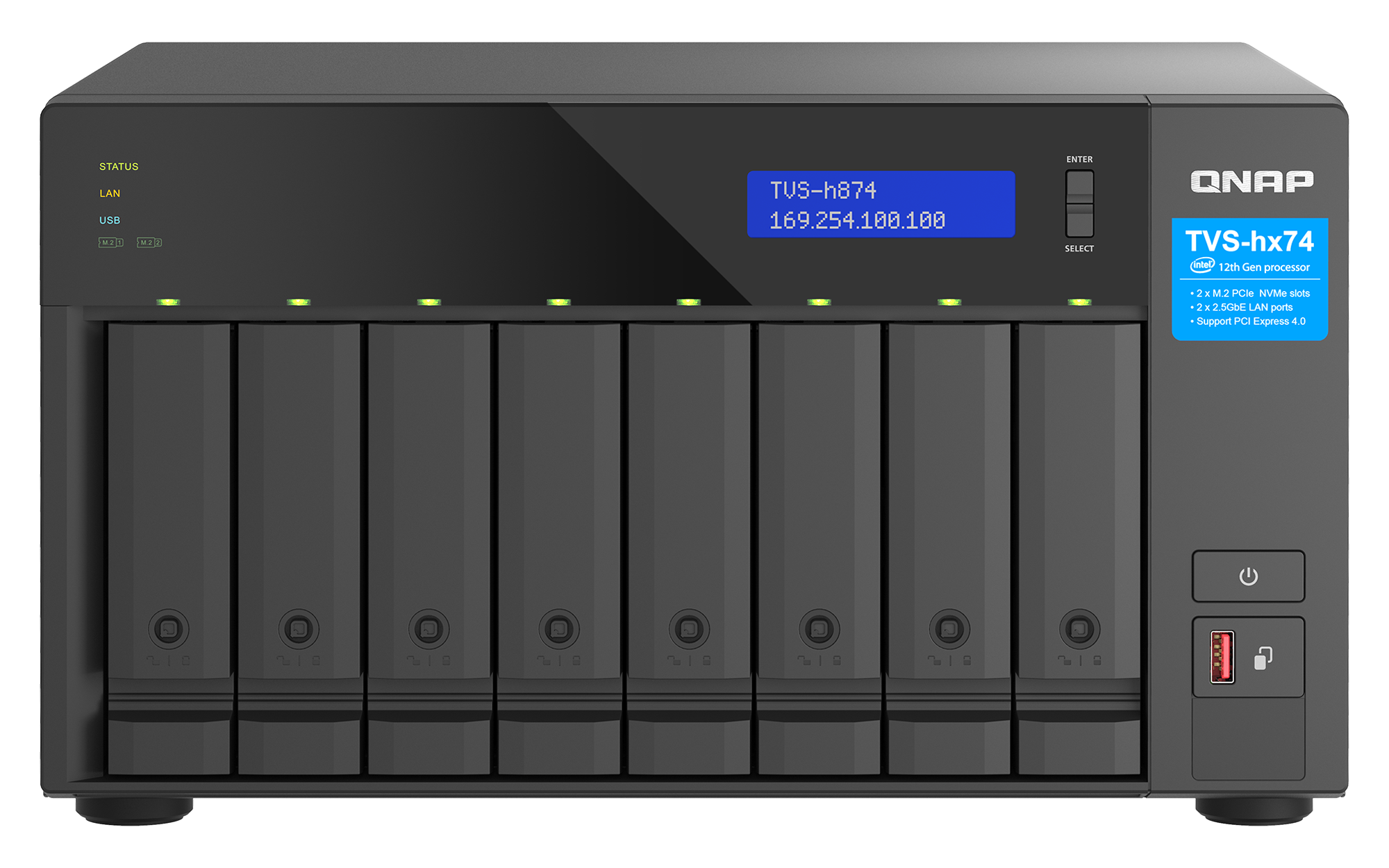 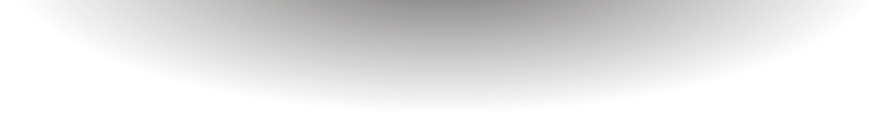 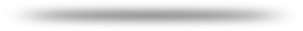 テスト環境: 
NAS: TVS-h874 with QXG-25G2SF-CX6 OS: QTS 5.0 
ボリュームタイプ: RAID 5; 8 x Samsung 860 EVO 1TB 
クライアントPC: Windows Server 2019、Intel Xeon W-1250、32GB RAM、QNAP QXG-25G2SF-CX4 NIC
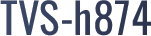 TVS-h674オプションの25GbEカードによる高速パフォーマンス
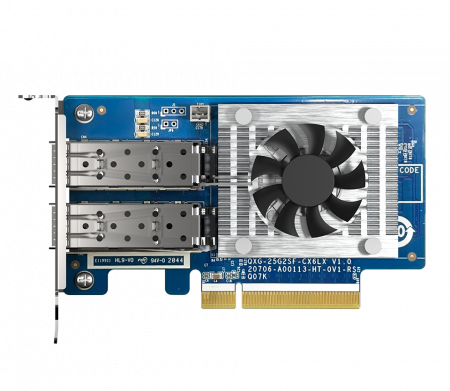 QXG-25G2SF-CX6
1 x 25GbE Windows転送
QuTS hero h5.0.0
2,888 MB/s
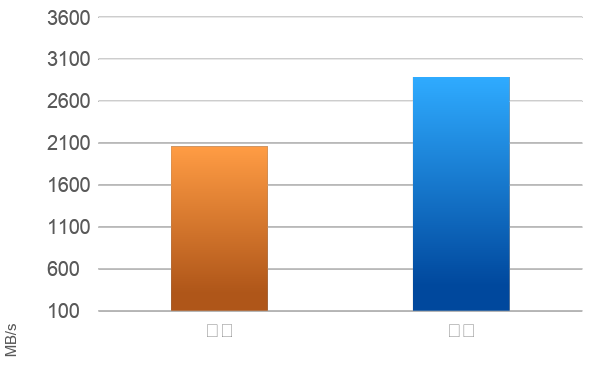 2,062 MB/s
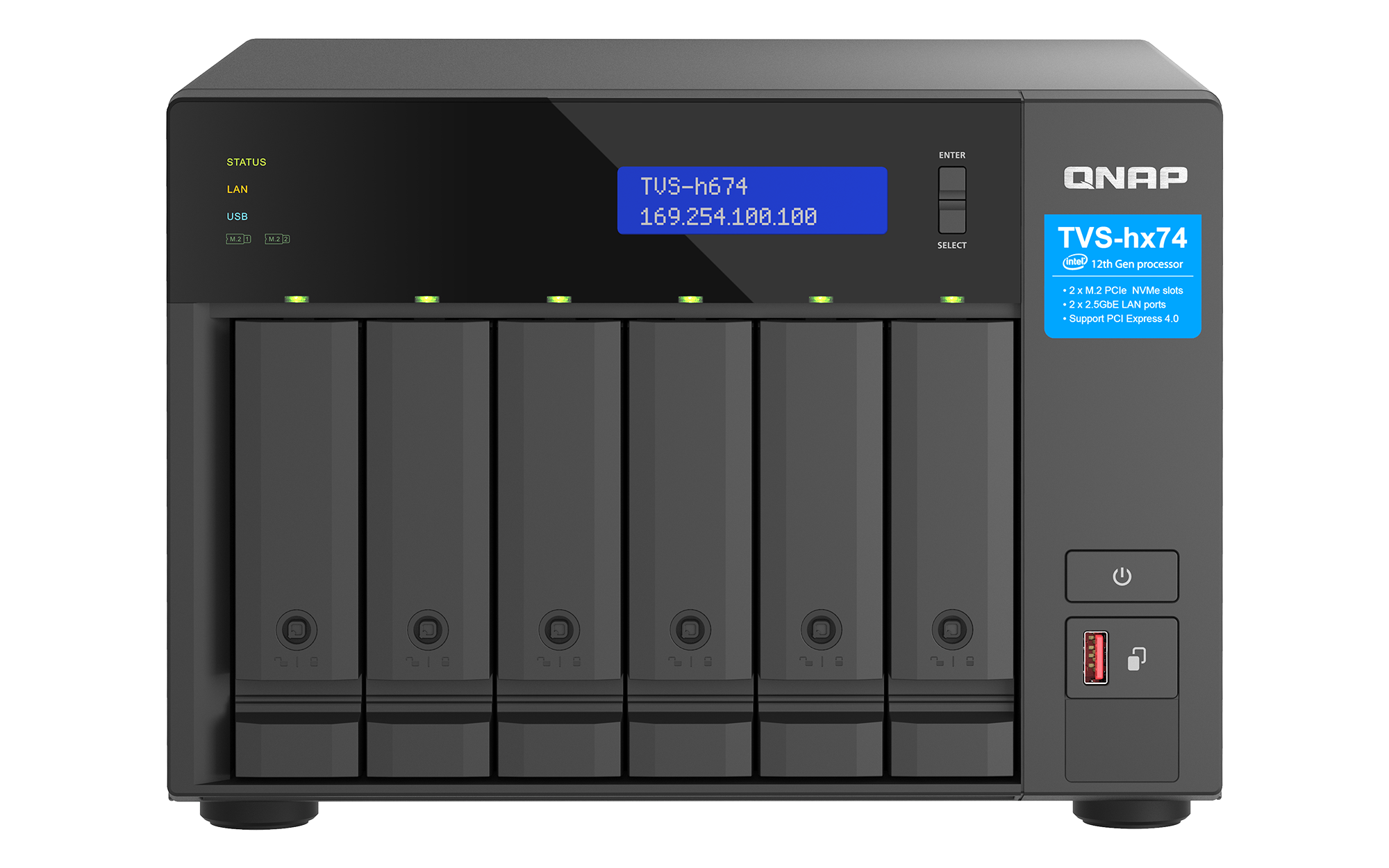 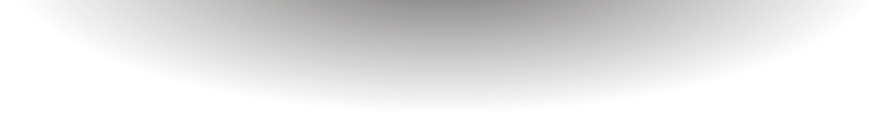 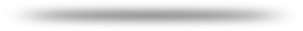 テスト環境: 
NAS: TVS-h674 with QXG-25G2SF-CX6 OS: QTS 5.0 
ボリュームタイプ: RAID 5; 6 x Samsung 860 EVO 1TB 
クライアントPC: Windows Server 2019、Intel Xeon W-1250、32GB RAM、QNAP QXG-25G2SF-CX4 NIC
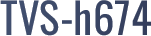 TVS-h474オプションの25GbEカードによる
高速パフォーマンス
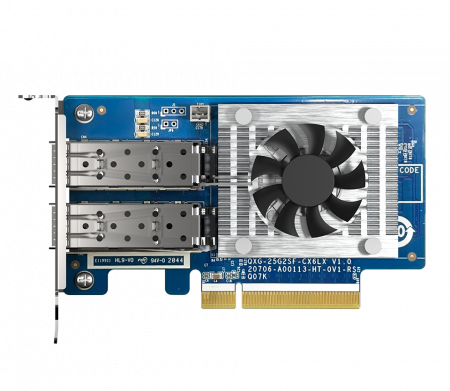 QXG-25G2SF-CX6
1 x 25GbE Windows転送
QuTS hero h5.0.0
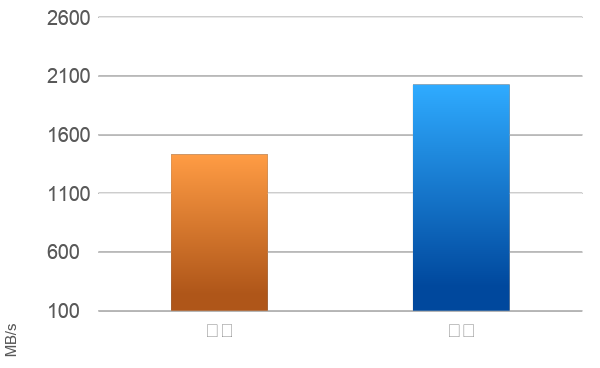 2,028 MB/s
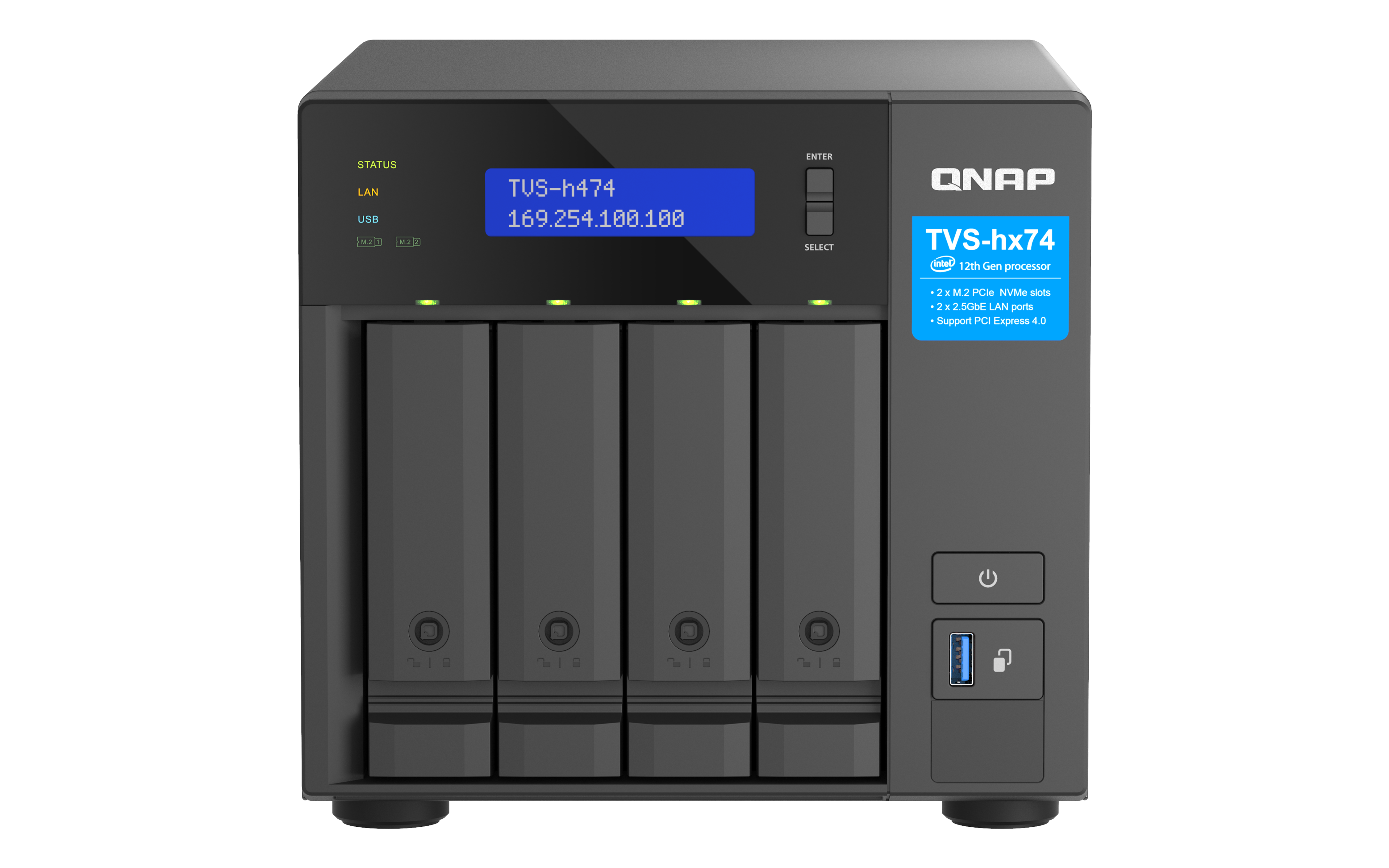 1,435 MB/s
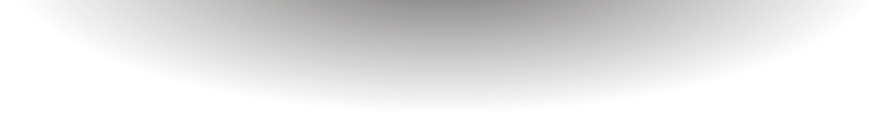 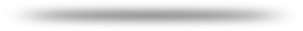 テスト環境: 
NAS: TVS-h474 with QXG-25G2SF-CX6 OS: QTS 5.0 
ボリュームタイプ: RAID 5; 4 x Samsung 860 EVO 1TB 
クライアントPC: Windows Server 2019、Intel Xeon W-1250、32GB RAM、QNAP QXG-25G2SF-CX4 NIC
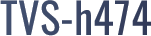 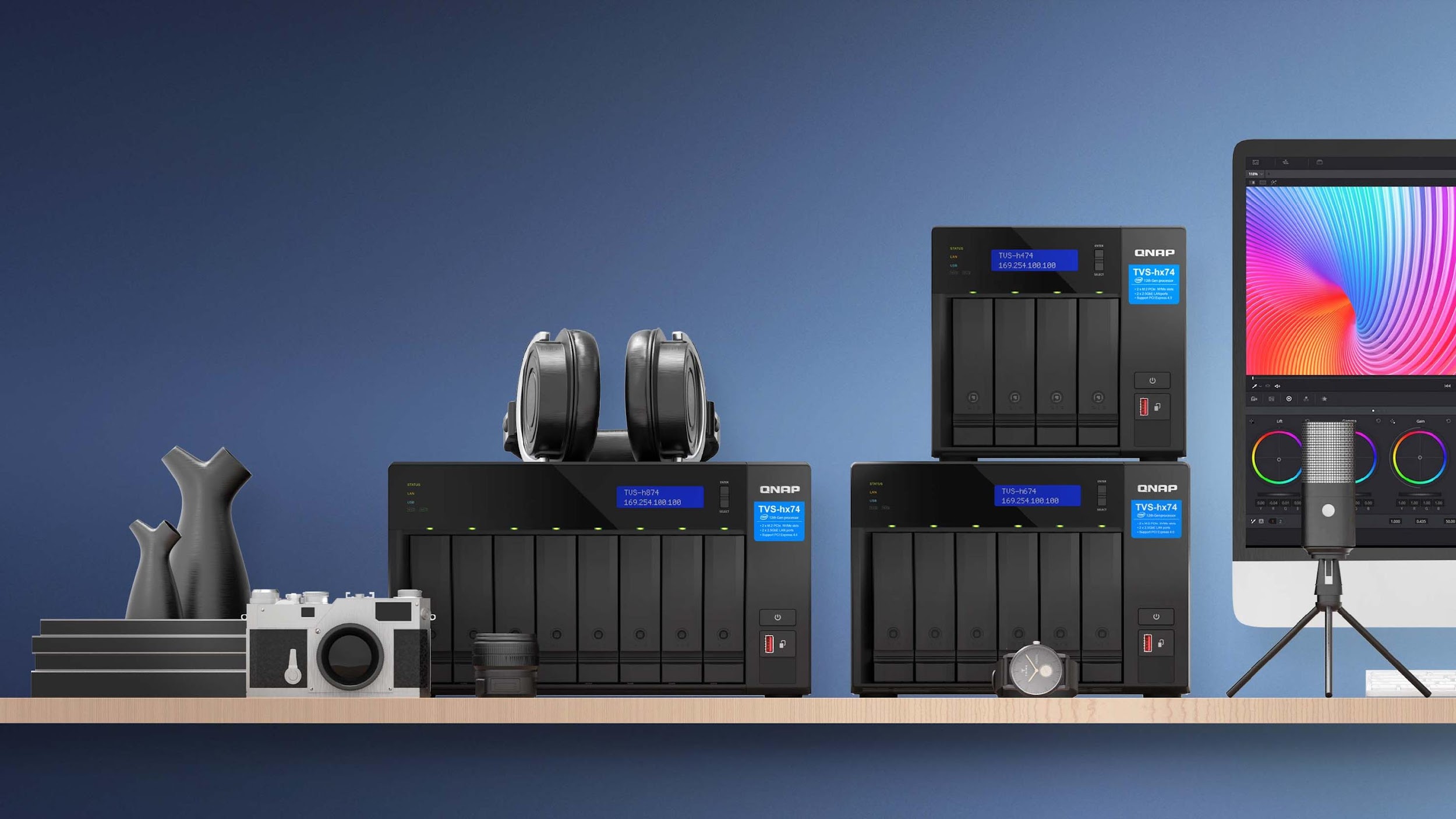 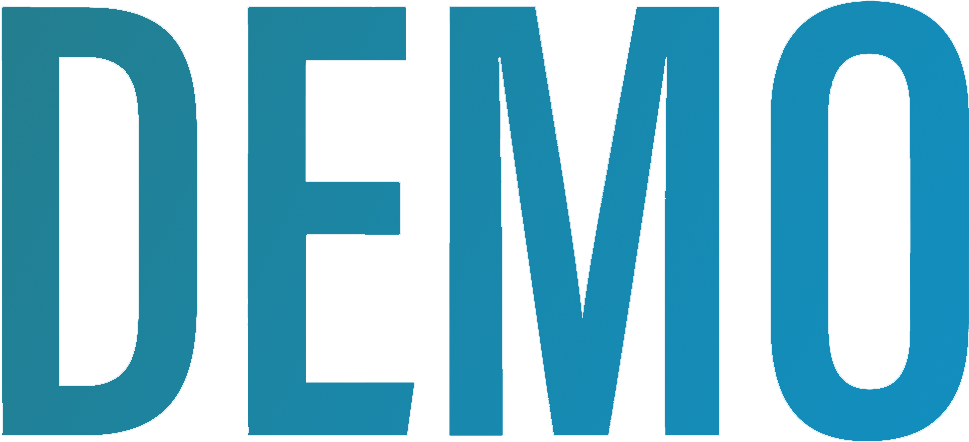 パフォーマンス
エンタープライズ級OS
ZFSベースのQuTS hero
NAS & QuTS hero O.S. SSDの耐久性を向上させる強力なデータ削減テクノロジーをサポート
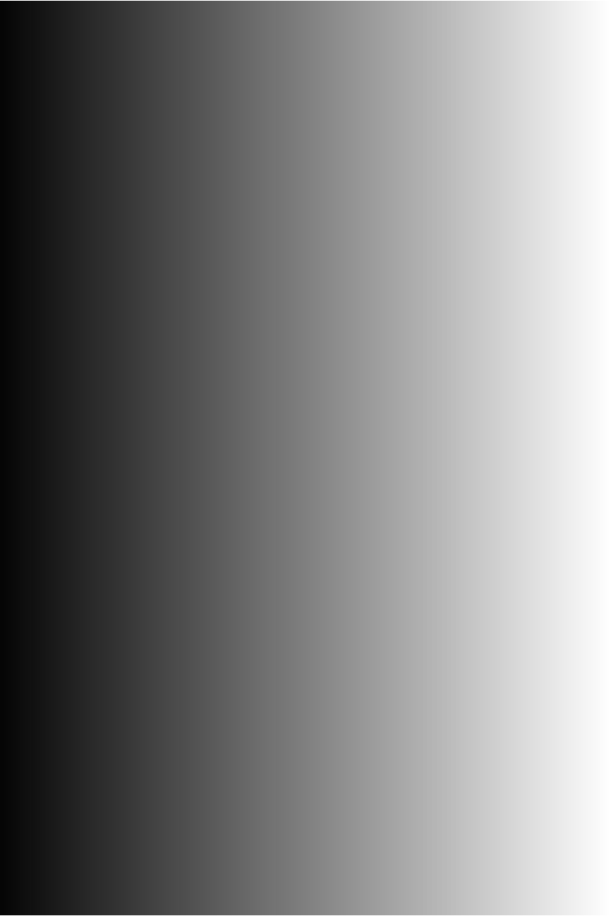 書き込み前のインラインデータ処理中にのみ使用可能
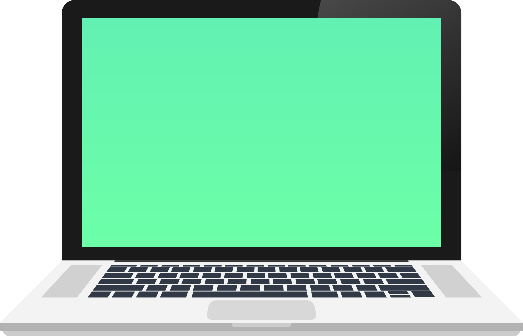 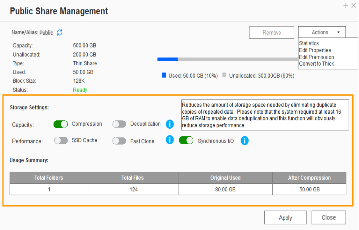 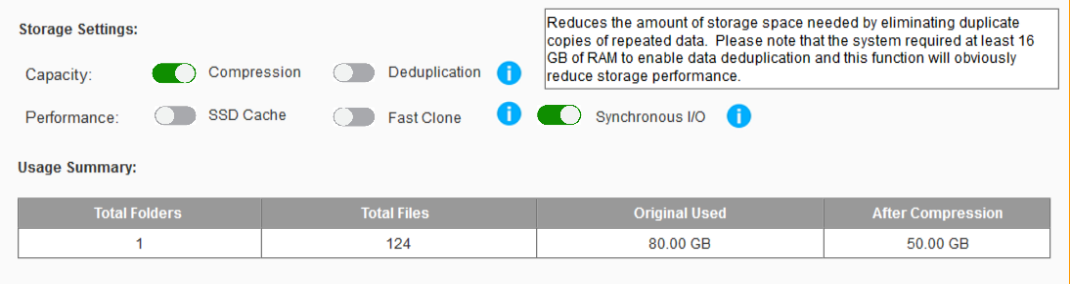 34
インライン重複排除と圧縮機能を備えたZFSファイルシステム
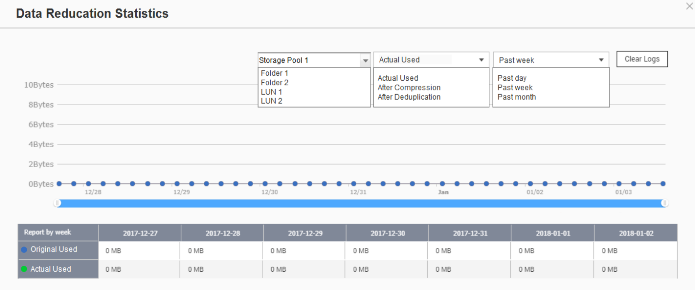 SSDに直接書き込むデータサイズとパターンを削減するため、オールフラッシュとSSDストレージとペアリングするのが最良の選択です。
A
B
C
D
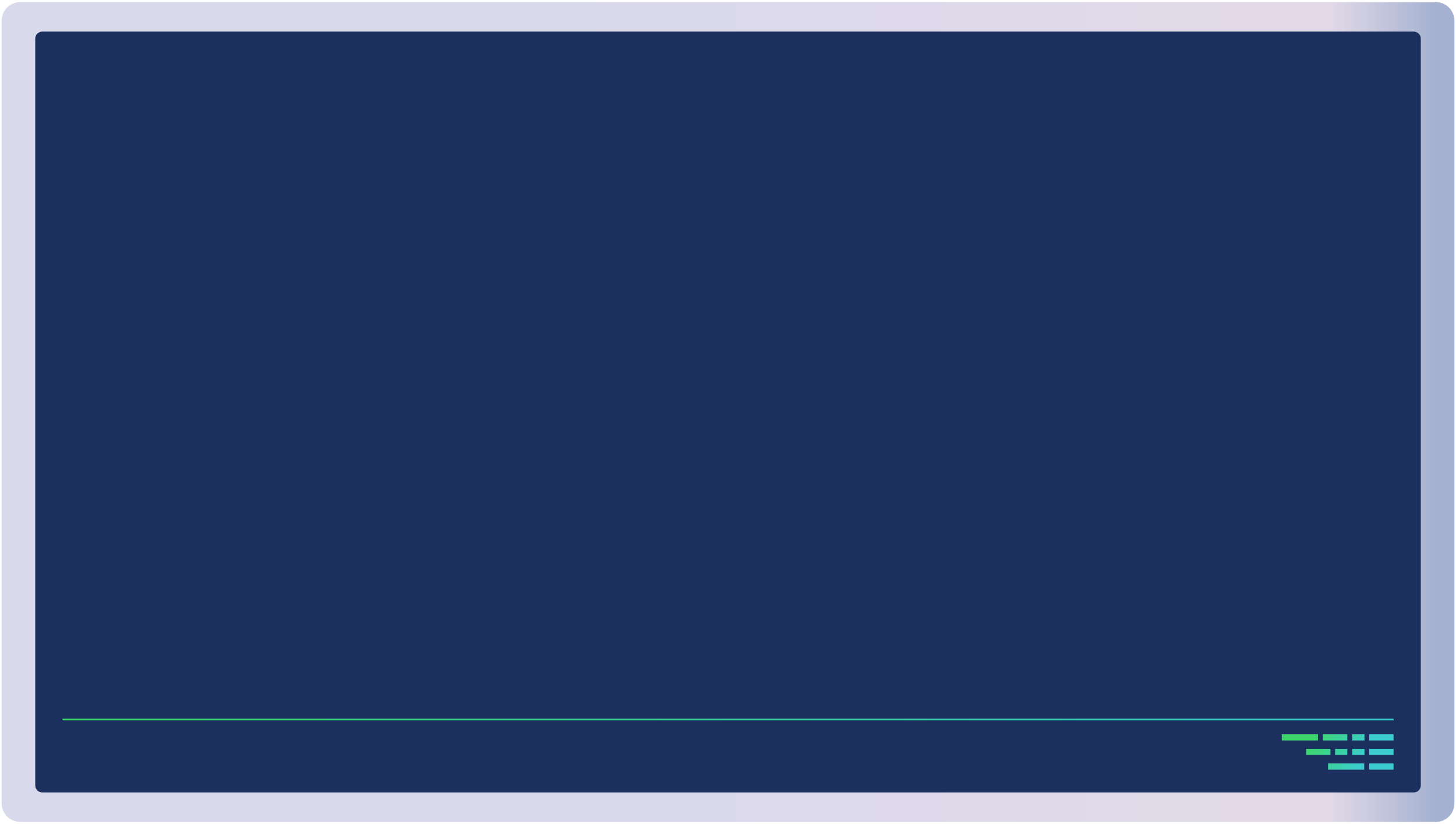 D
C
A
B
書き込み
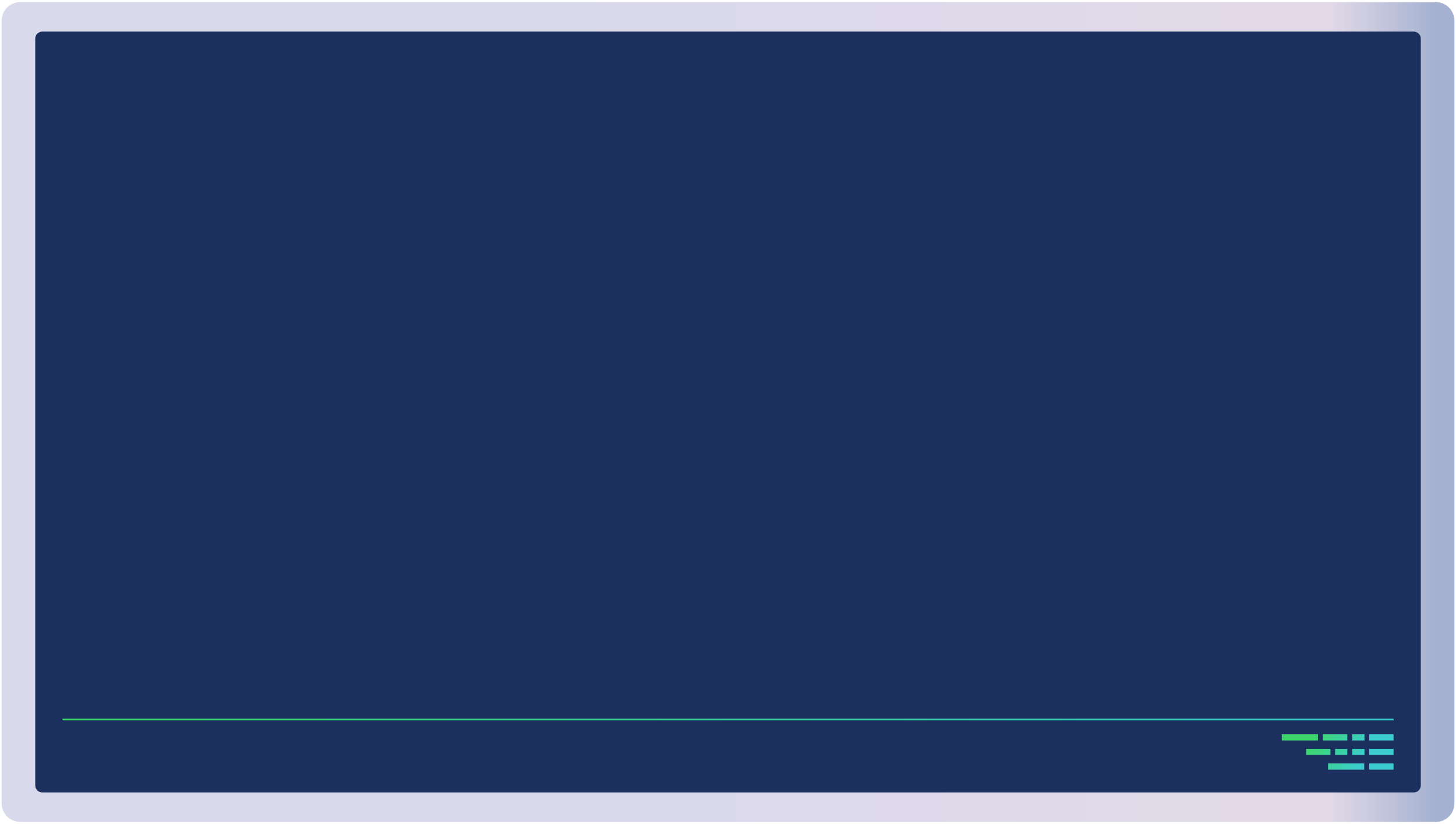 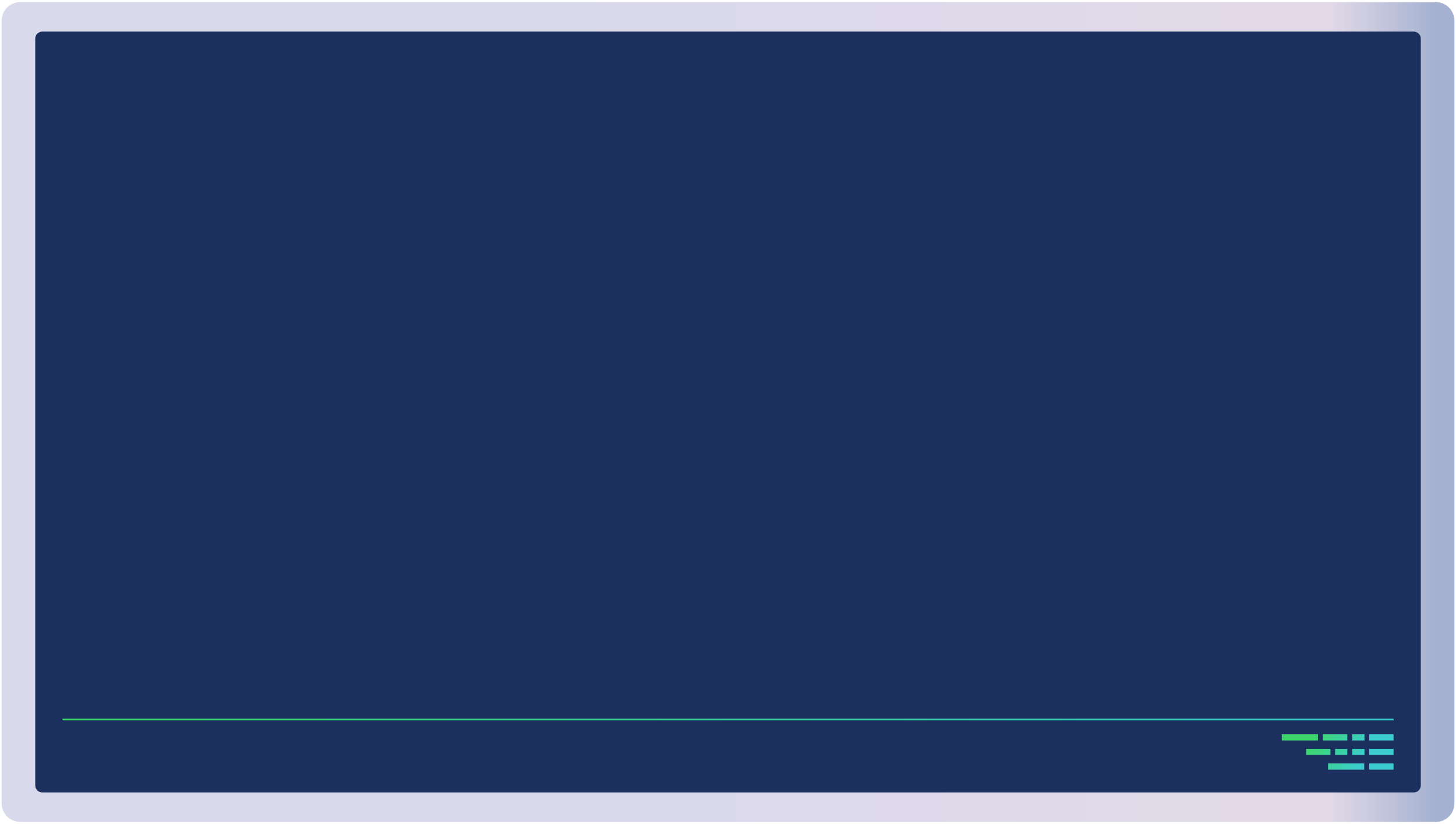 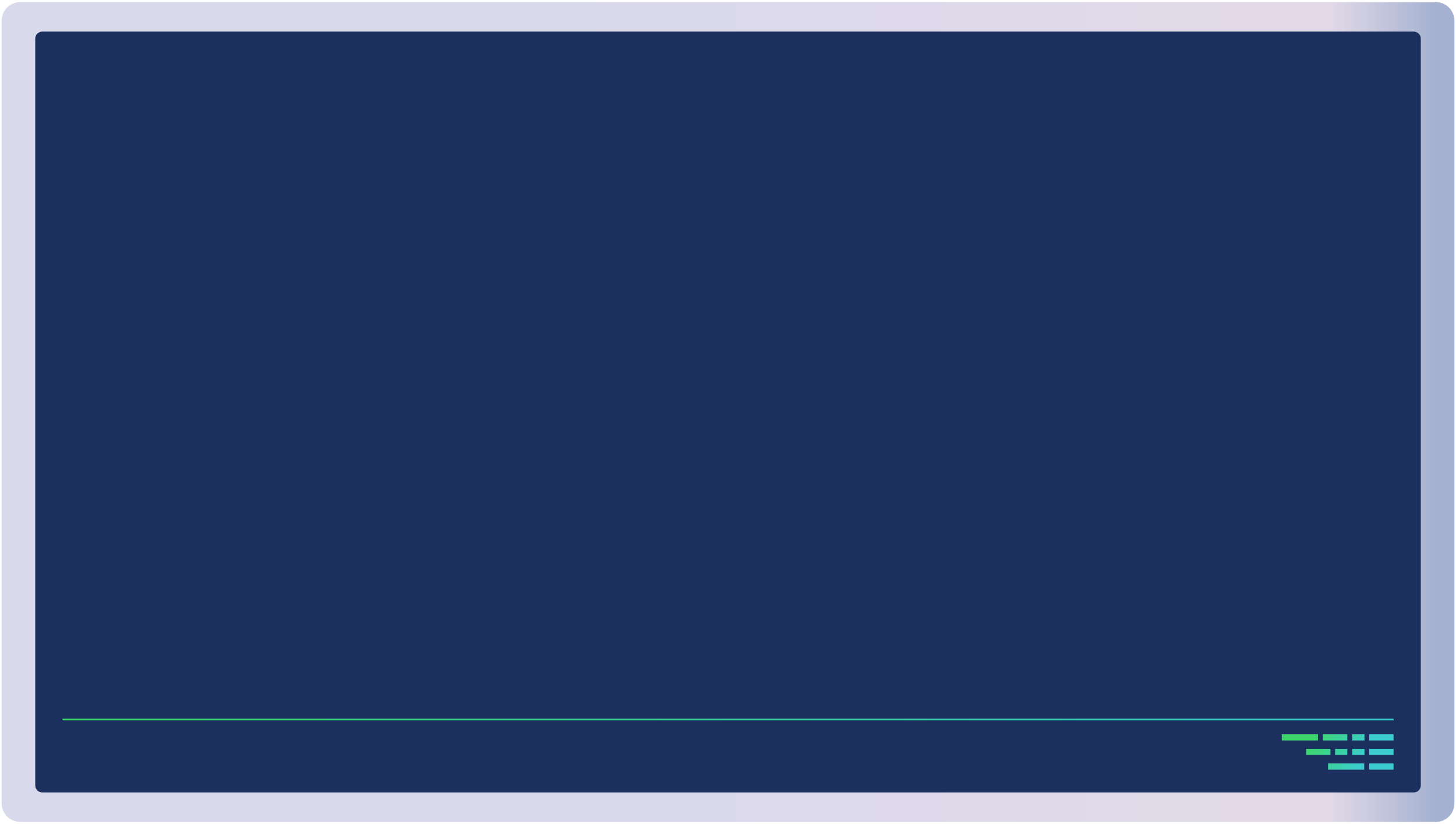 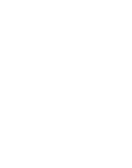 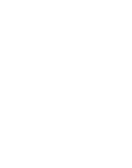 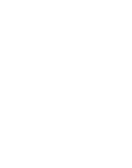 あ
B
C
D
A
B
C
D
重複排除
最小: 16GB RAM
あ
B
C
D
オリジナルデータ
重複排除されたデータ
SSD プール
圧縮データ
可能な限りシーケンシャルに 
SSD に書き込みます。
圧縮
重複排除
サイレントデータ破損の防止と自己修復
Application
Application
Application
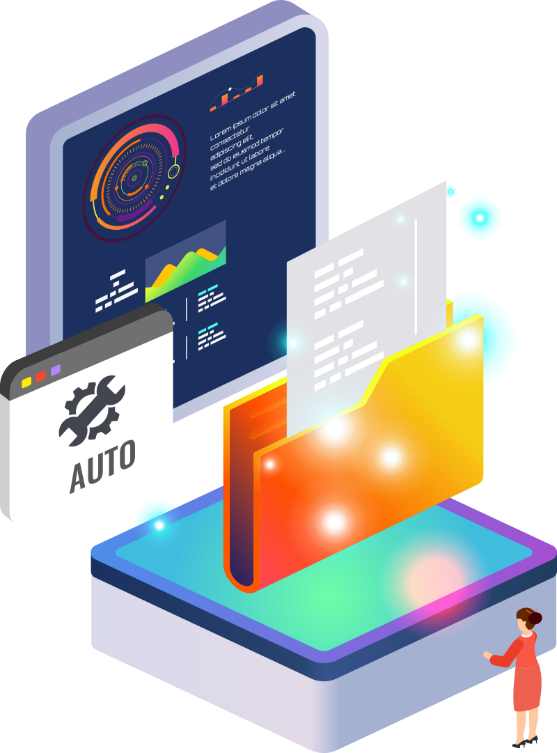 ZFS RAID
ZFS RAID
ZFS RAID
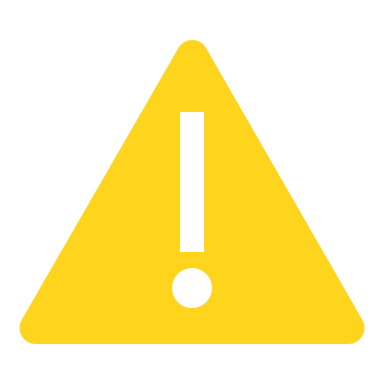 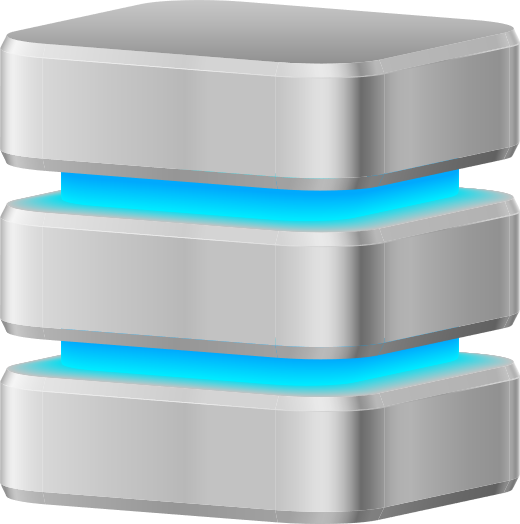 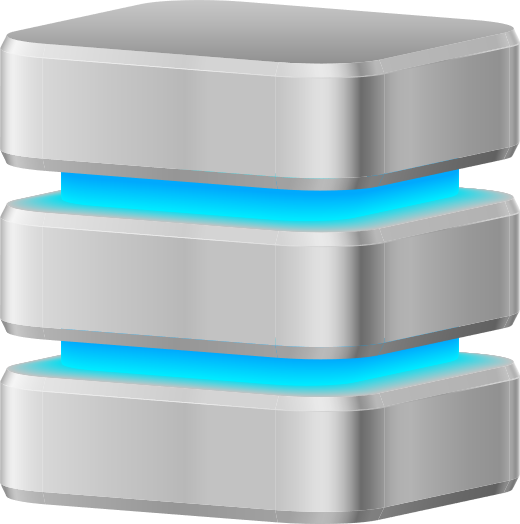 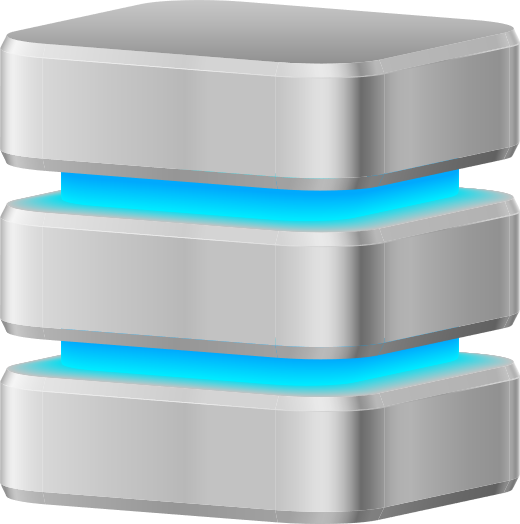 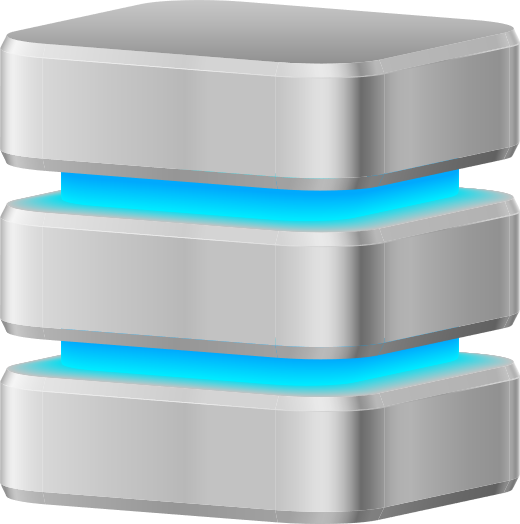 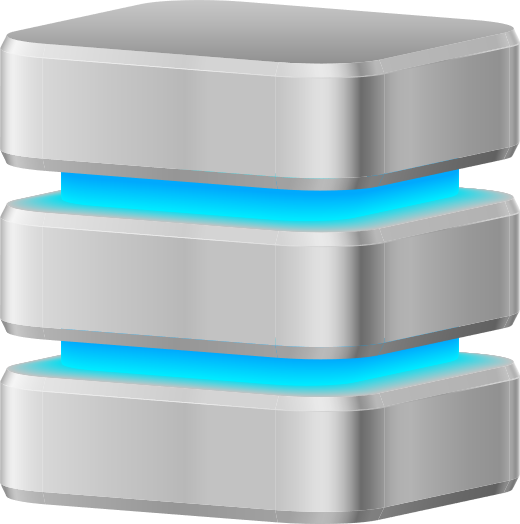 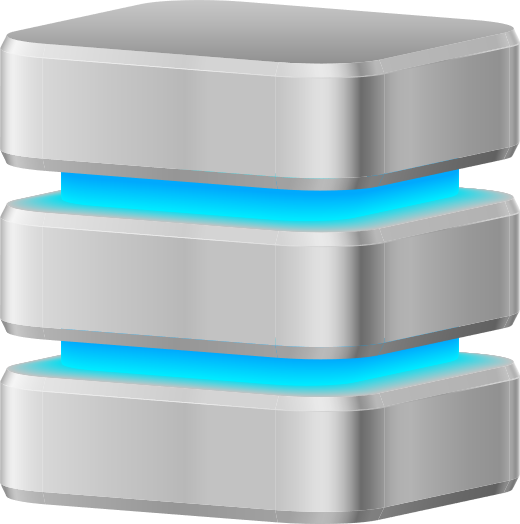 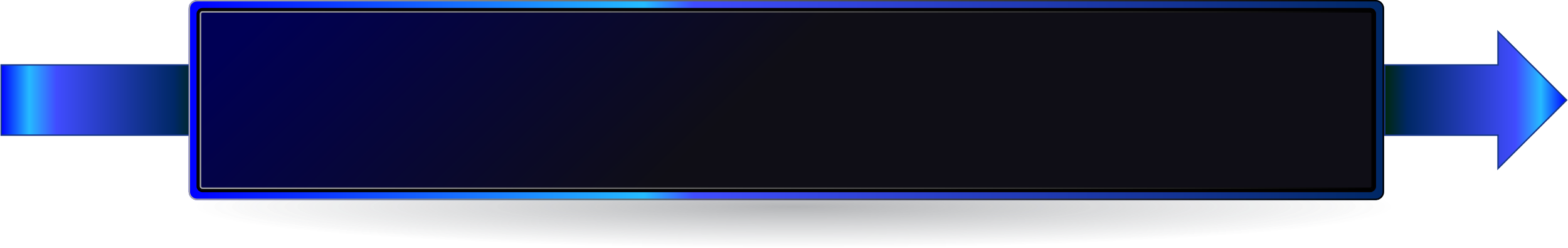 実行中のシステムで発生したサイレントデータ破損を回避します。
NAS共有フォルダのWindows® Search Protocol(WSP)サポートによる便利なファイル検索
Windows® 10/ Windows Server® 2016(またはそれ以降のバージョン)のユーザーは、SMBドライブをNASにマウントしている場合、Windows® 経由でNAS共有フォルダを簡単に検索できます。時間、ファイルの種類、またはサイズによる高度なファイル検索がサポートされており、利便性が向上しています。
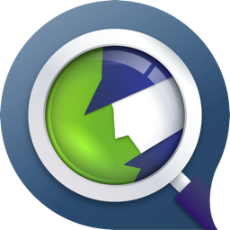 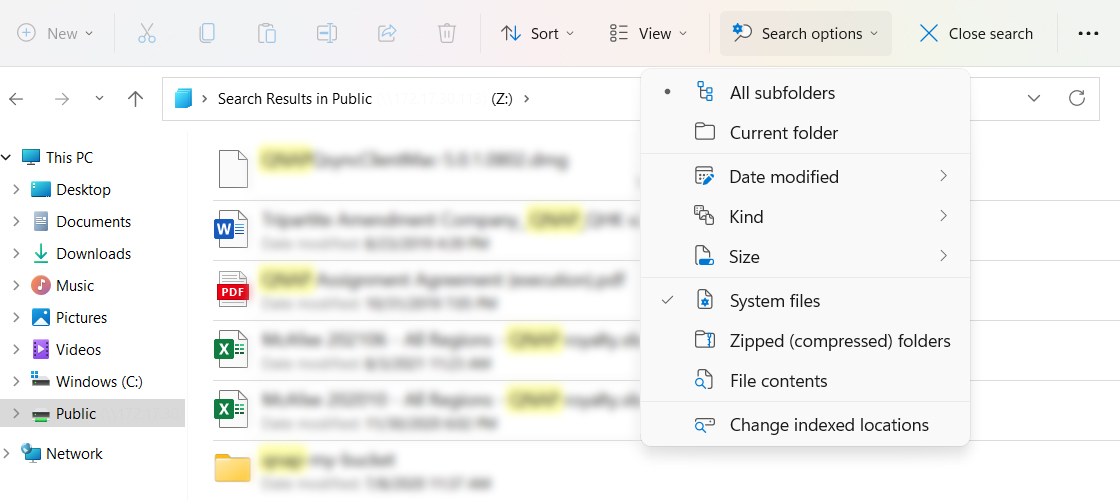 最適化された全文検索エクスペリエンスのために、Qsirch PC Editionをお勧めします!
Qsirch
PC版
NASとPCローカル検索を統合する最も強力な検索エンジン。
最も完全なデータバックアップ保護を提供するライセンス不要のバックアップソリューション
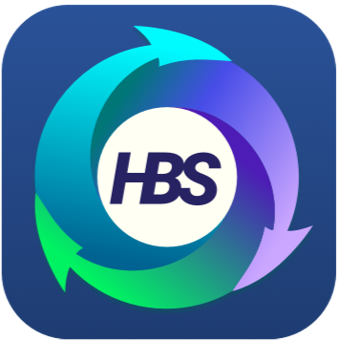 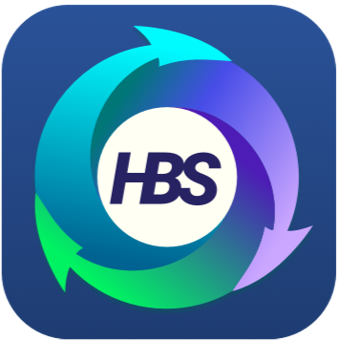 HBS 3 (Hybrid Backup Sync 3): ファイルレベル、マルチバージョン管理: RTRR、Rsync、FTP、WebDAV、およびCIFS/SMBプロトコル。
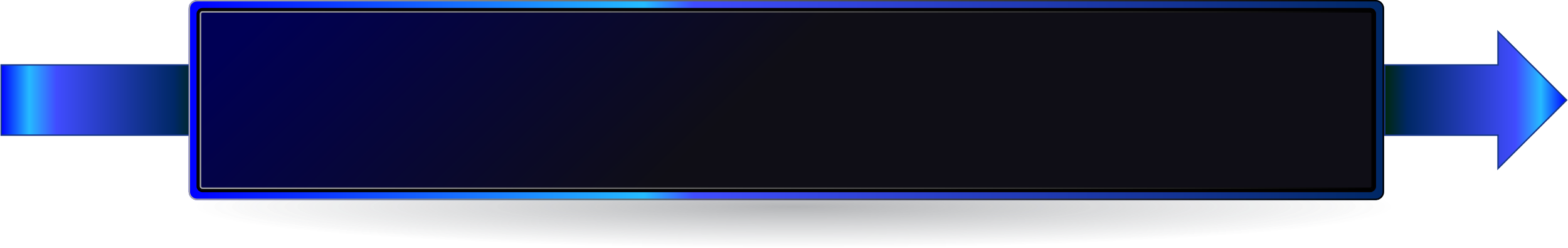 RPO : 毎日 / 定期的
Snapshot & Replica:
ファイルレベルのマルチバージョン管理。
パフォーマンスに影響を与えない軽量スナップショット。
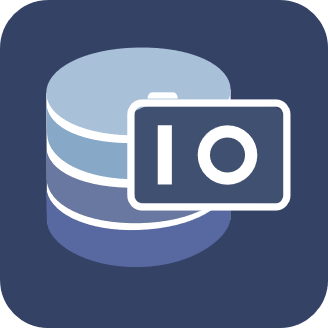 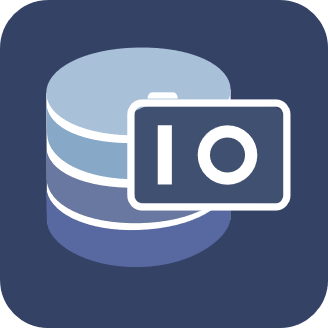 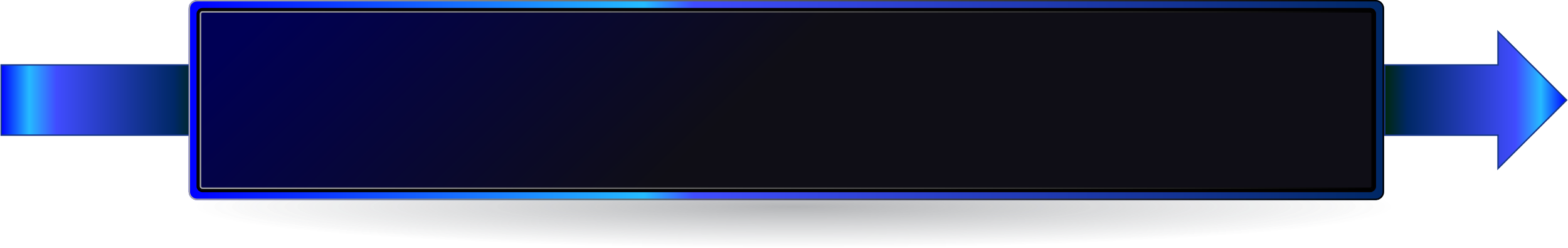 RPO : 1時間ごと / 毎日 / 毎年
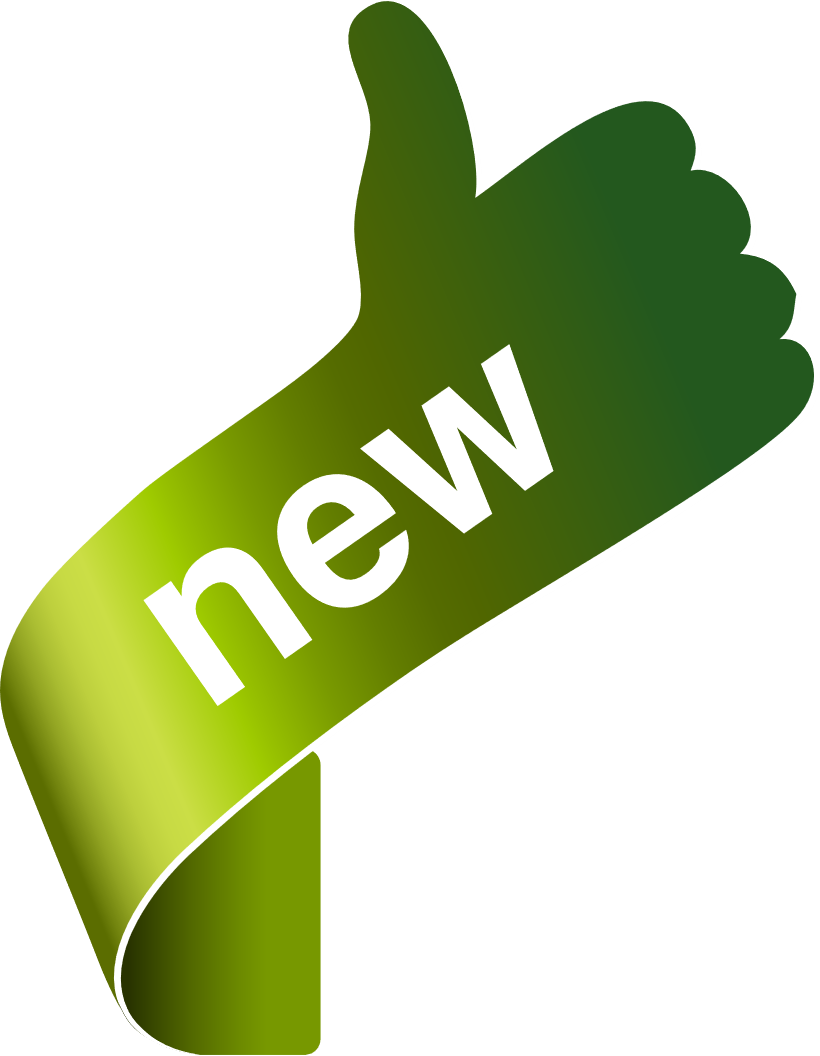 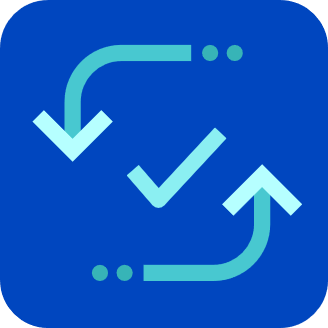 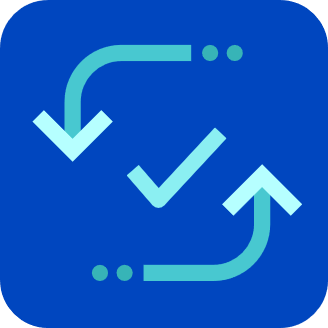 SnapSync: 
ブロックレベル、データコピーをミラーリングし、常に最新の状態に保ちます。
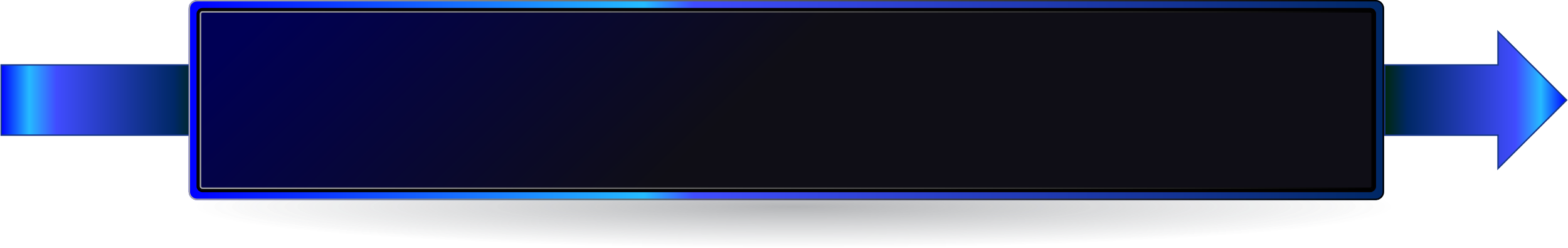 RPO : リアルタイム
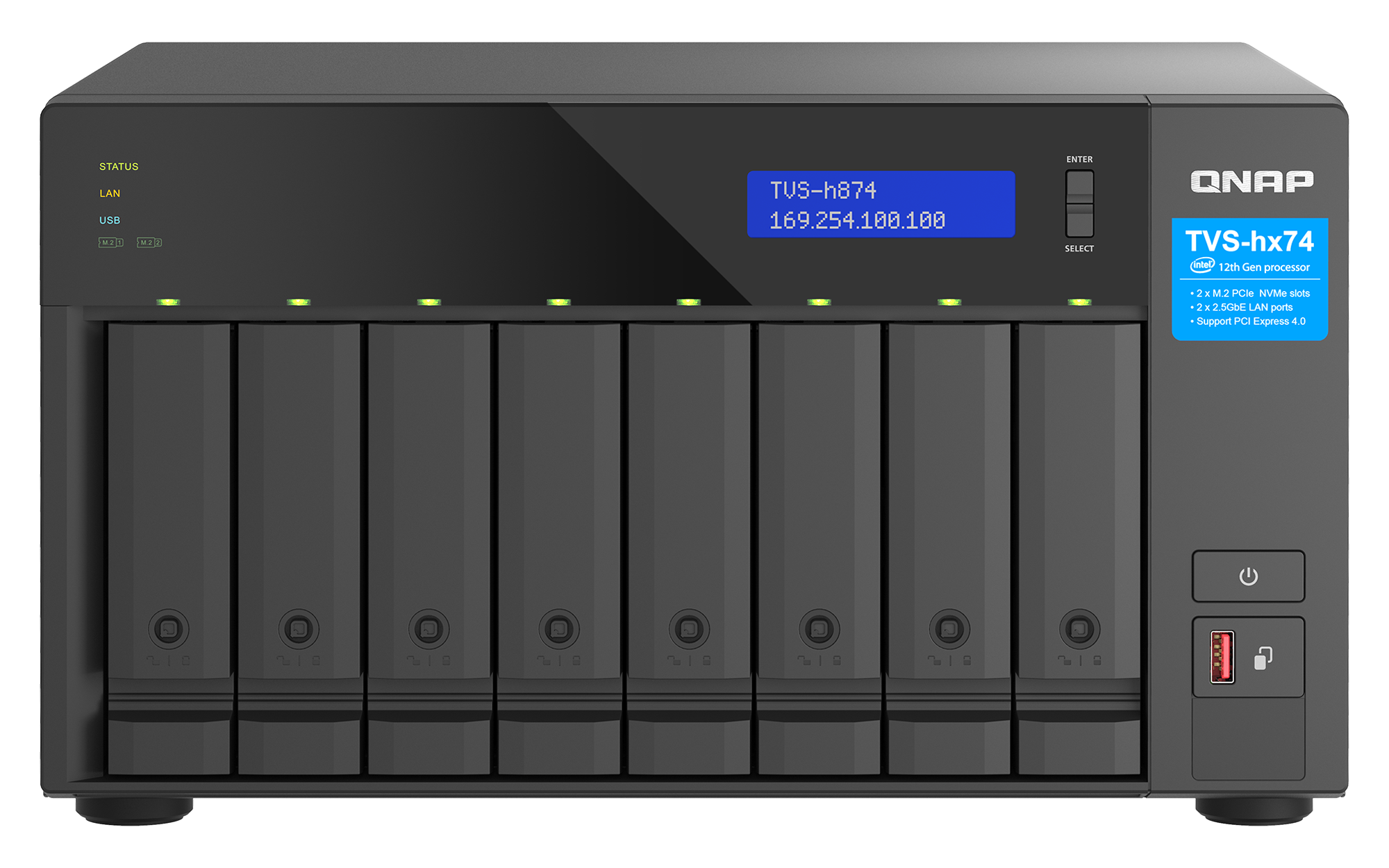 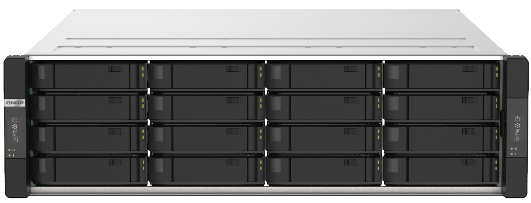 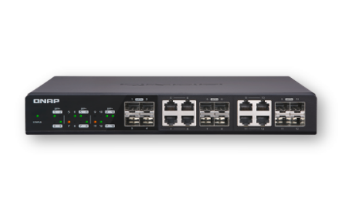 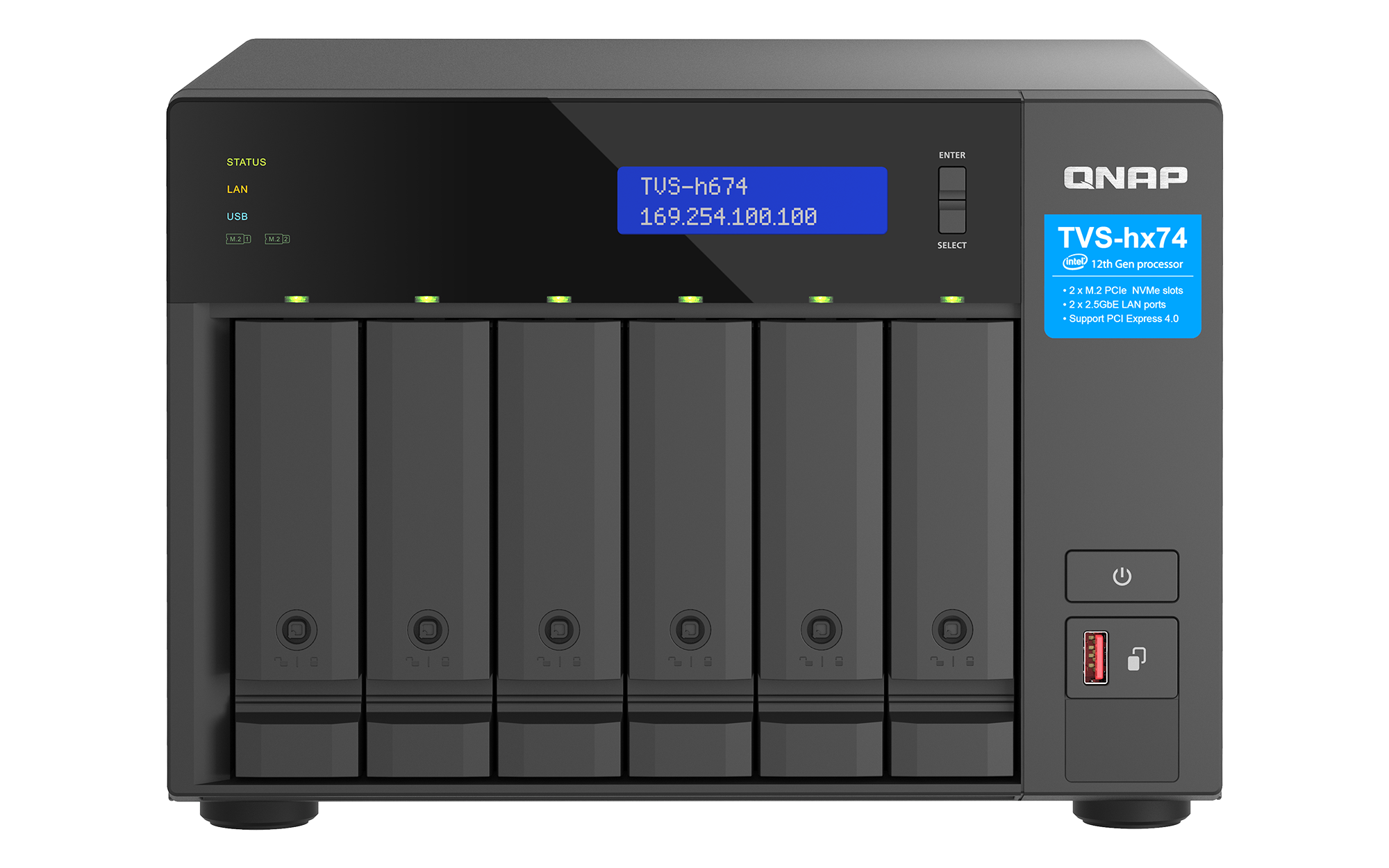 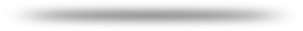 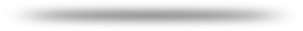 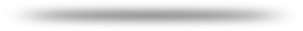 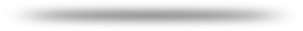 リアルタイムのSnapSyncによるリアルタイムのディザスタリカバリでRPOを最小限に抑えることができます
ブロックレベルのレプリケーションをリアルタイムで使用して、ローカルNASから別のQNAP NASにデータをバックアップします。
スナップ同期のスケジュール: 5 分～60 分
リアルタイムスナップ同期: RPO=0
通常
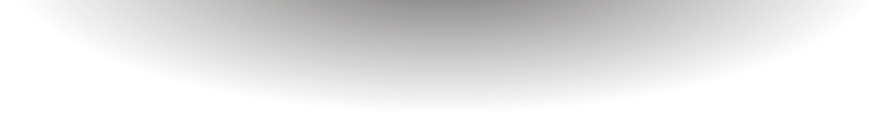 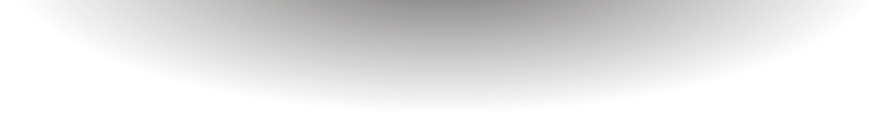 通常
災害復旧 (RPO=0)
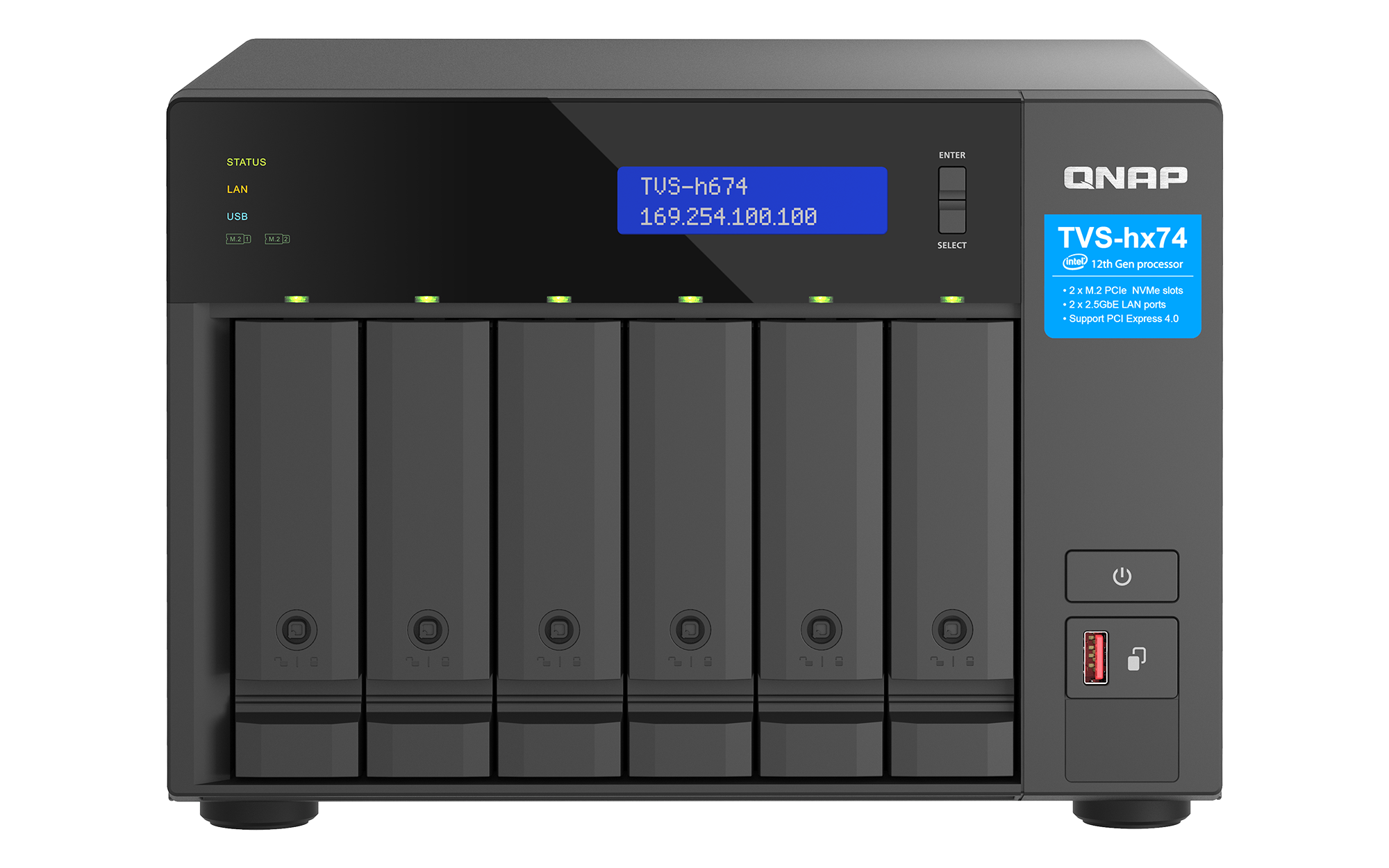 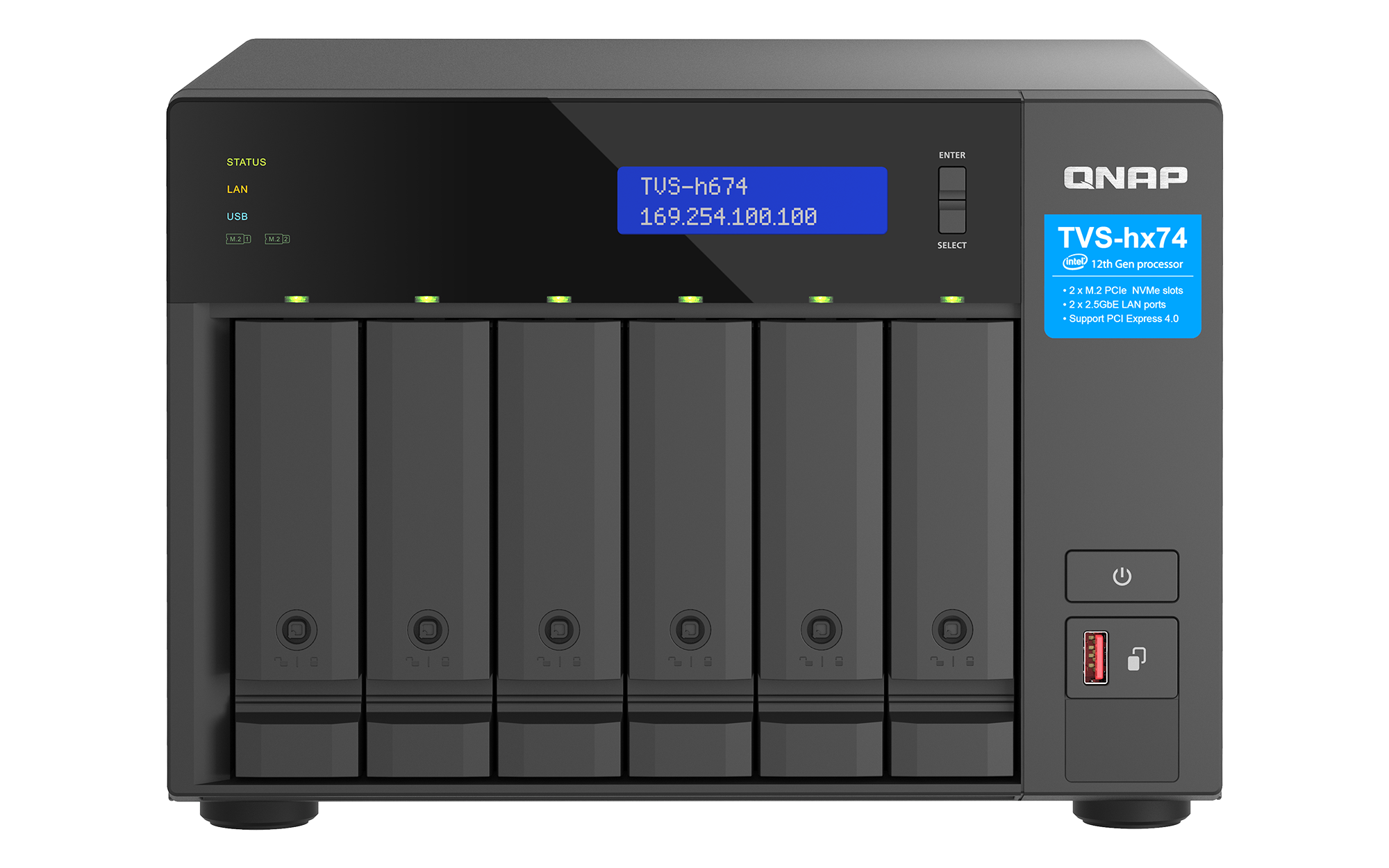 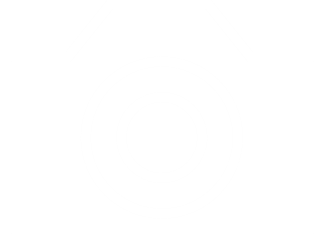 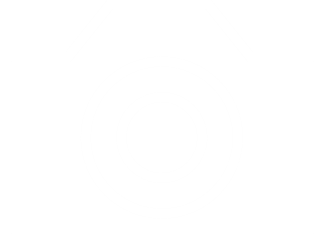 スケジュールによる
リアルタイム
スナップショット
スナップショット送信
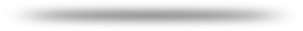 セカンダリNAS
セカンダリNAS
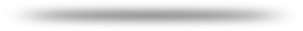 プライマリNAS
プライマリNAS
(往復遅延 < 5ms)
Dropbox、OneDrive、Googleドライブなどに接続
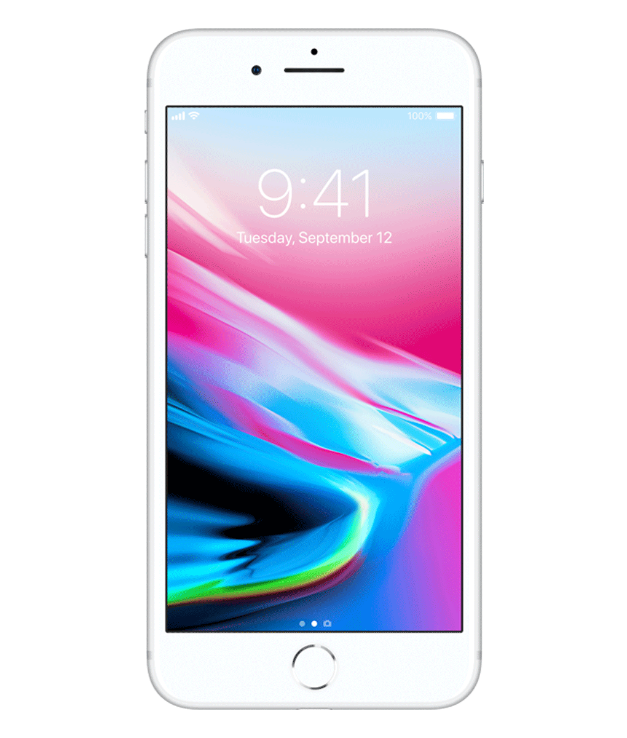 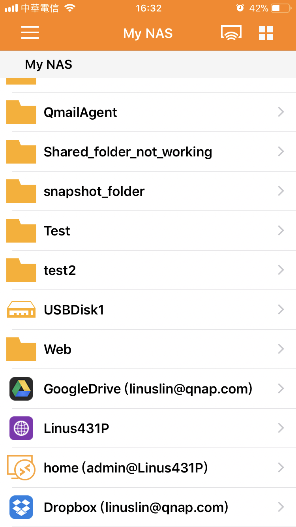 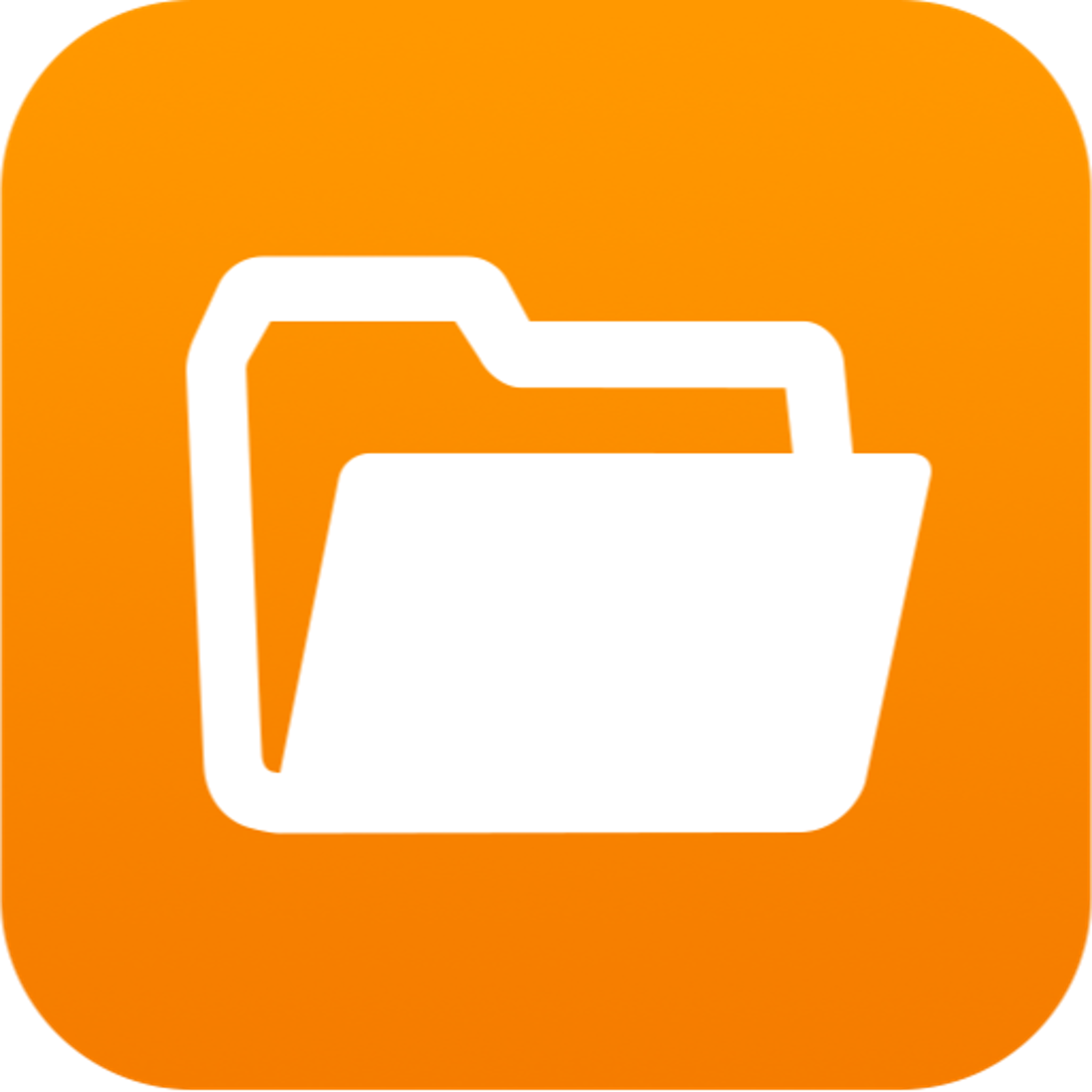 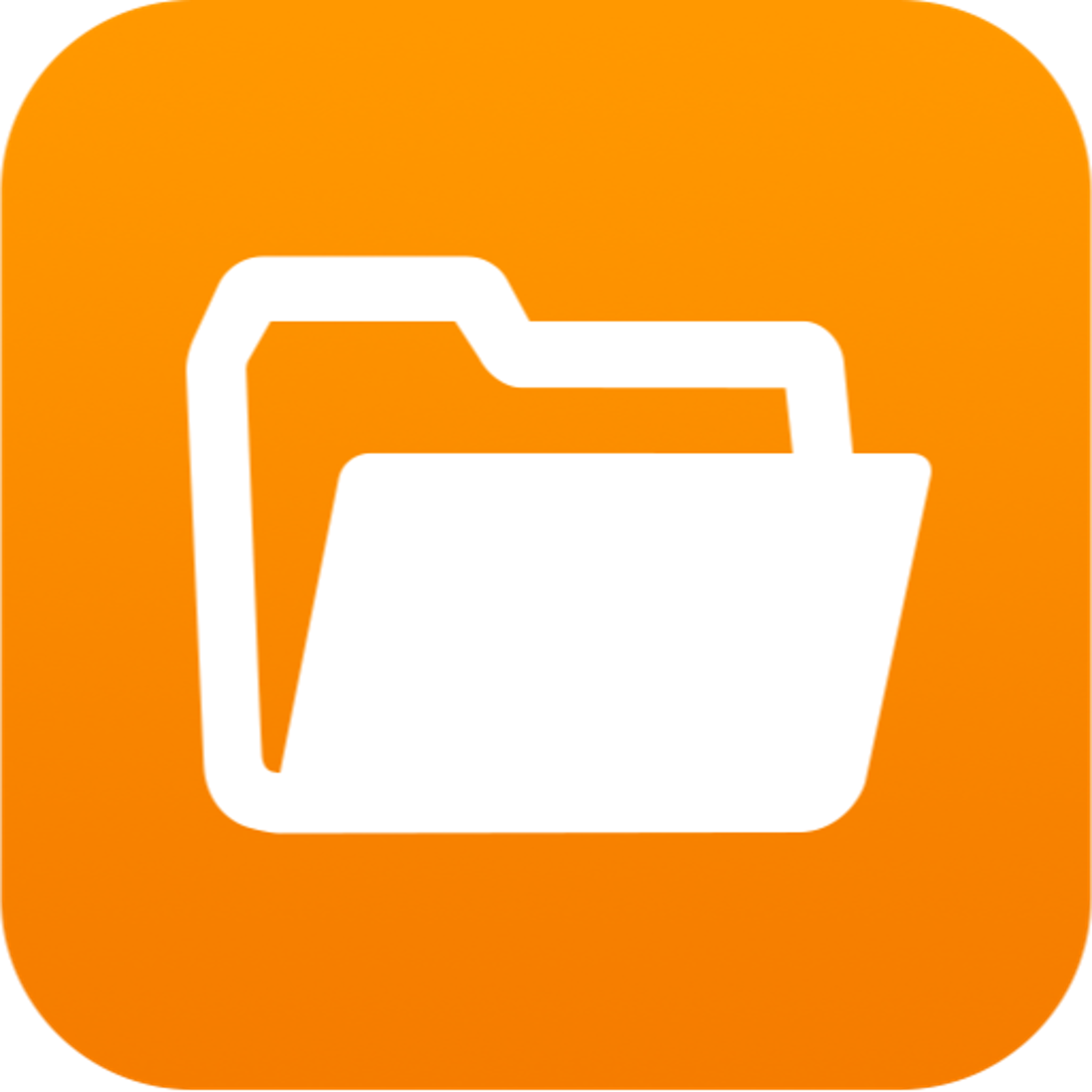 Qfiling
File Station
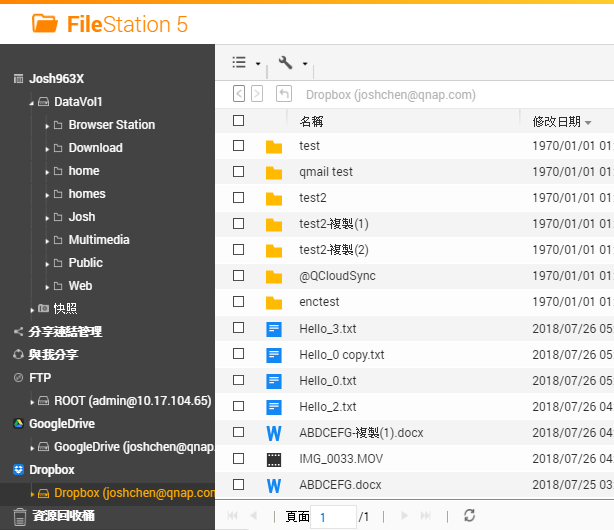 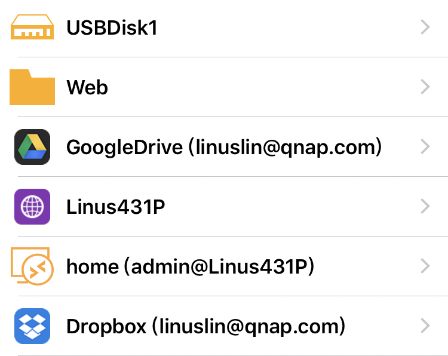 ローカル
NAS
リモート NAS
クラウドストレージ
File StationでNASを簡単にチームコラボレーションポータルに
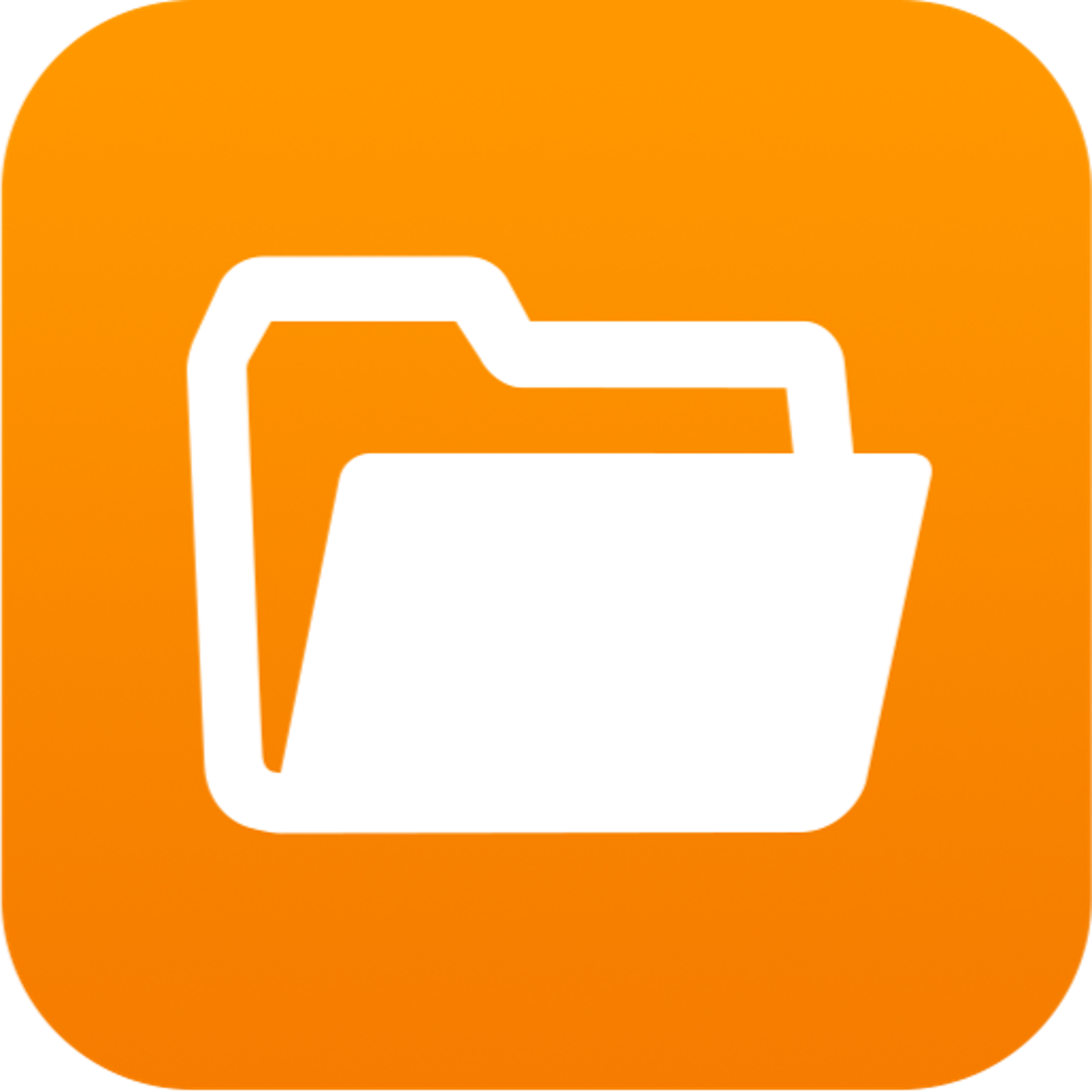 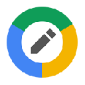 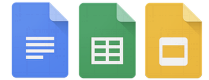 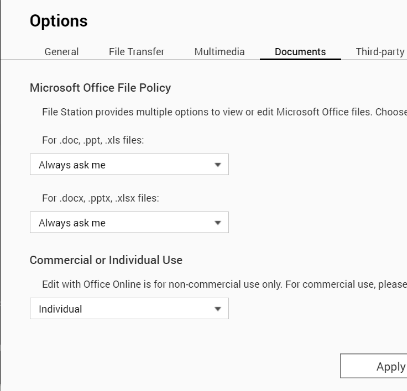 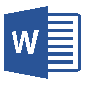 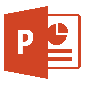 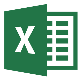 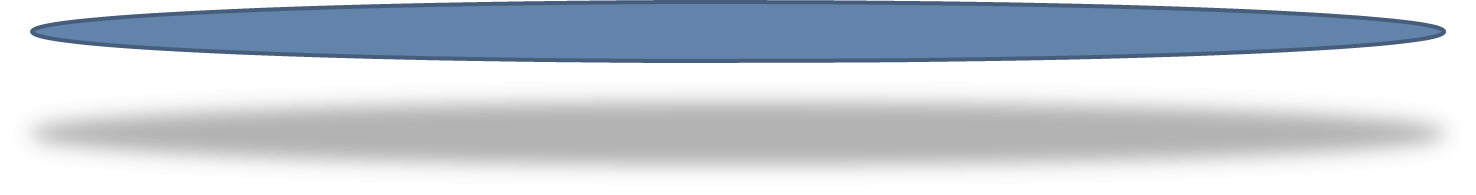 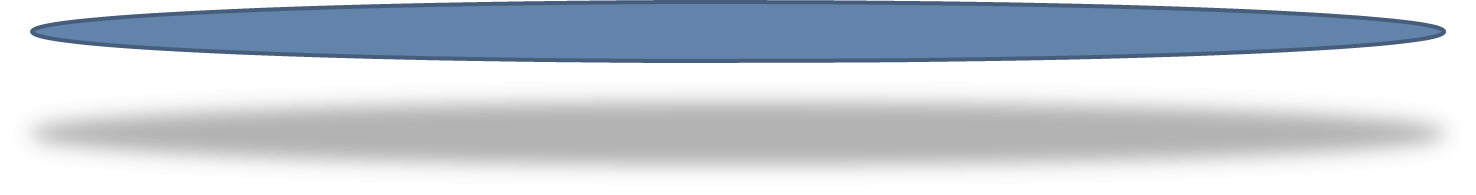 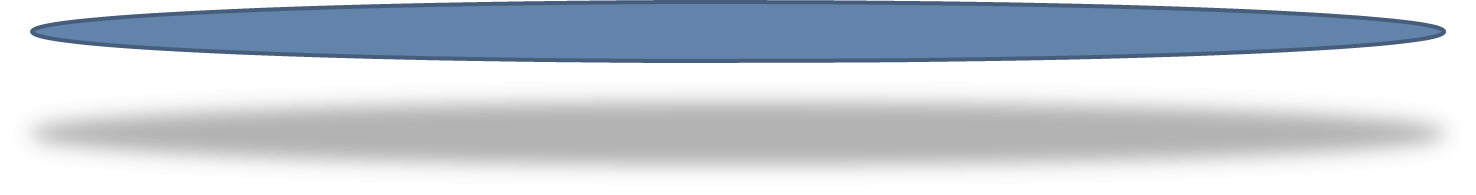 [設定] > [ドキュメント] の設定に基づいて、既定の開くアクションを選択します。
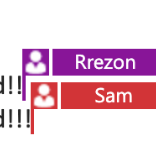 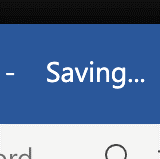 リアルタイムでNASに保存
マルチユーザーオンライン編集
Qsync 5.0 – 個人およびチーム向けのクロスデバイスファイル同期
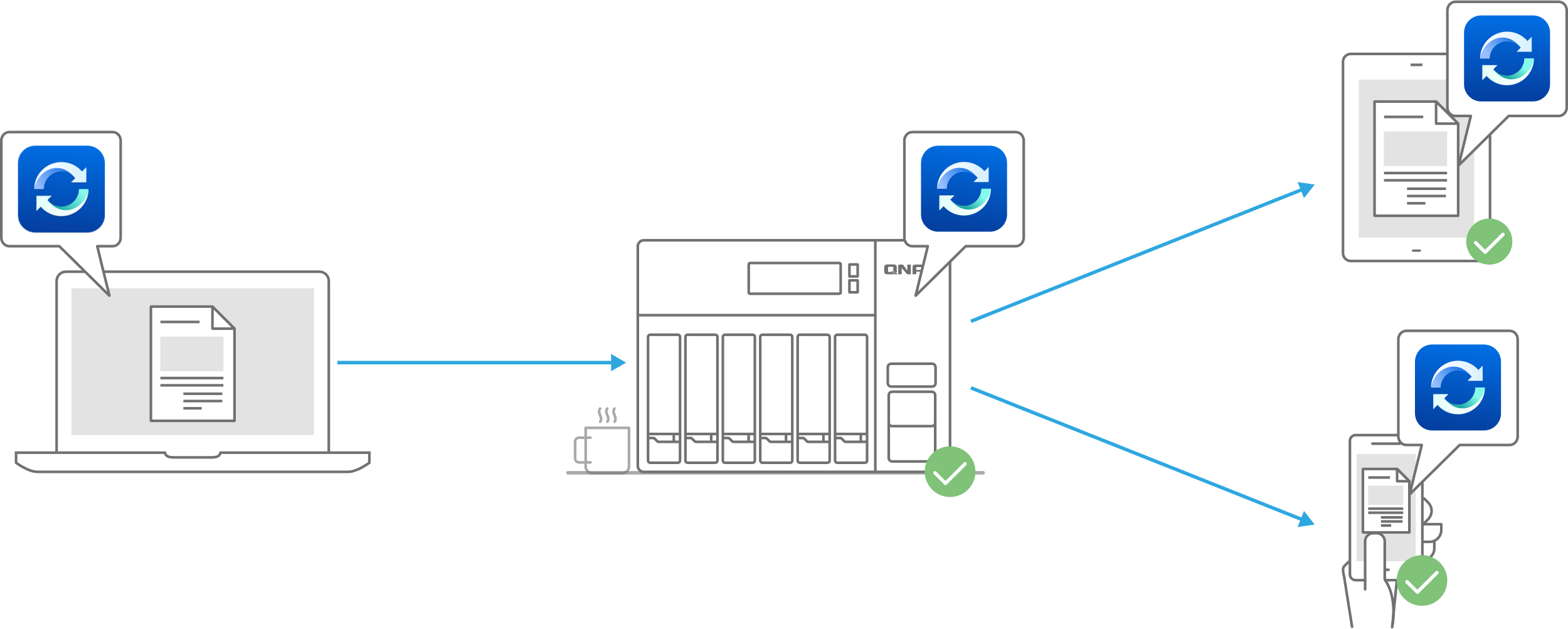 Windows ＆
macOS
省スペースモード！
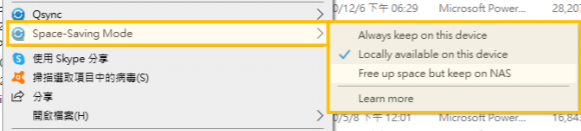 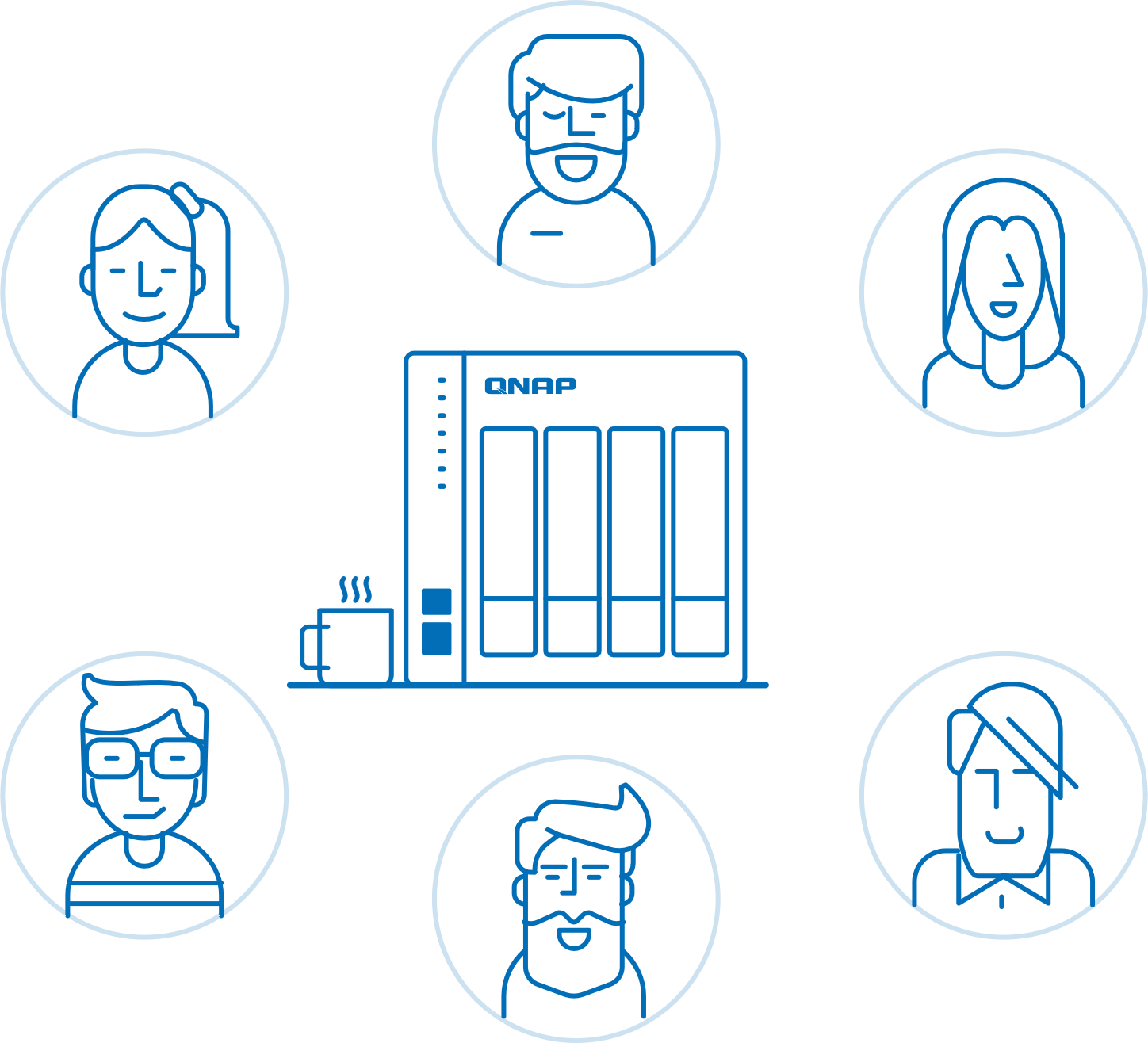 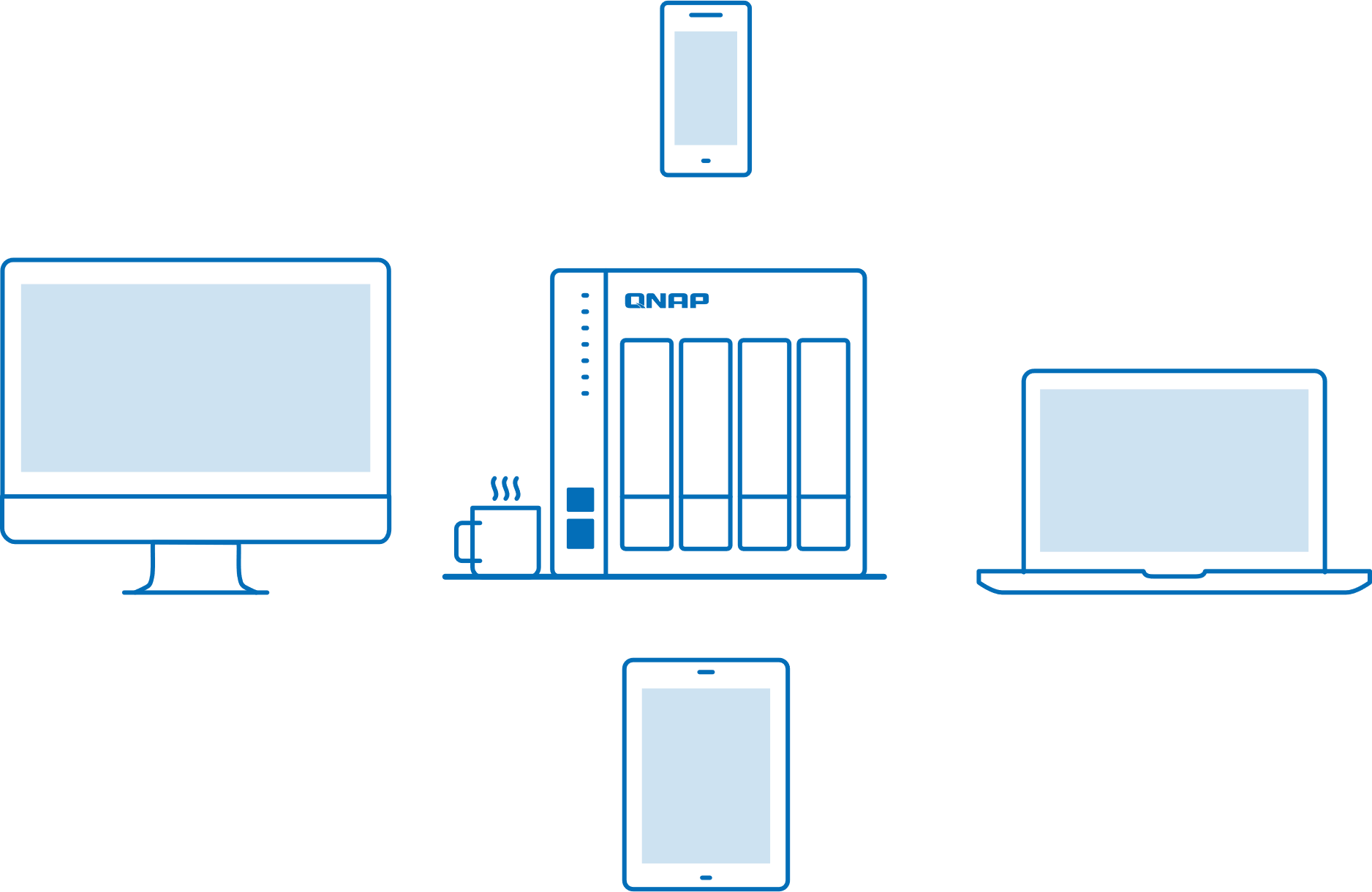 チーム作業の場合、変更されたファイルはすべてチームのデバイスに自動的に配布されるため、ワークフローが加速および合理化されます。
多くのデバイスを所有している場合、1つのデバイスで変更されたファイルは自動的に他のデバイスと同期されます。
使いやすいHBS 3.0アプリ充実の重複排除機能付きバックアップ3-2-1
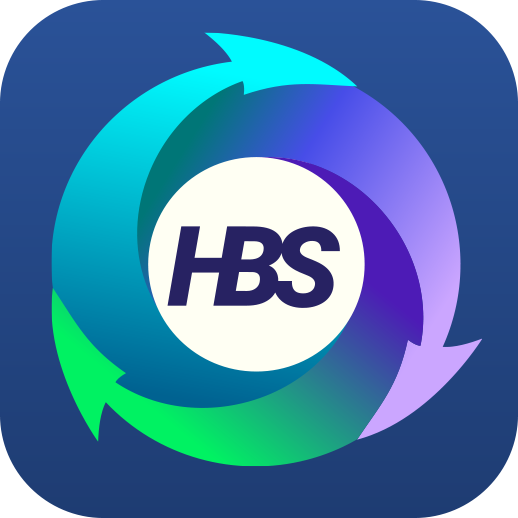 HBS 3(ハイブリッドバックアップ同期3)
リモートNASアクセス (File Station経由)
ポータブル使用 
(QuDedup抽出ツール)
ローカルNASアクセス
(HBS 3経由)
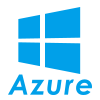 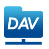 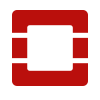 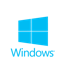 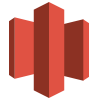 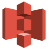 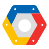 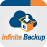 .qdff
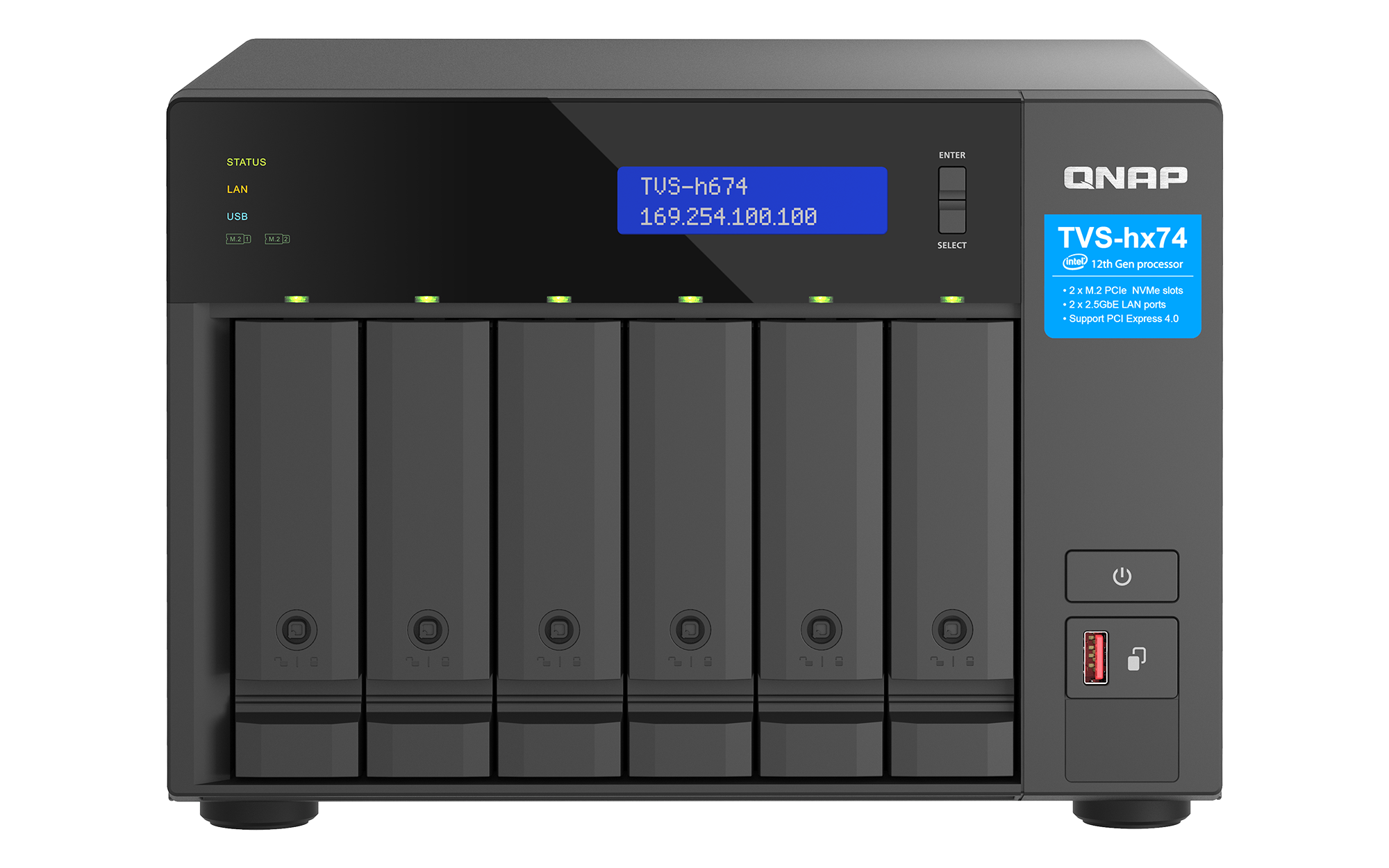 復元
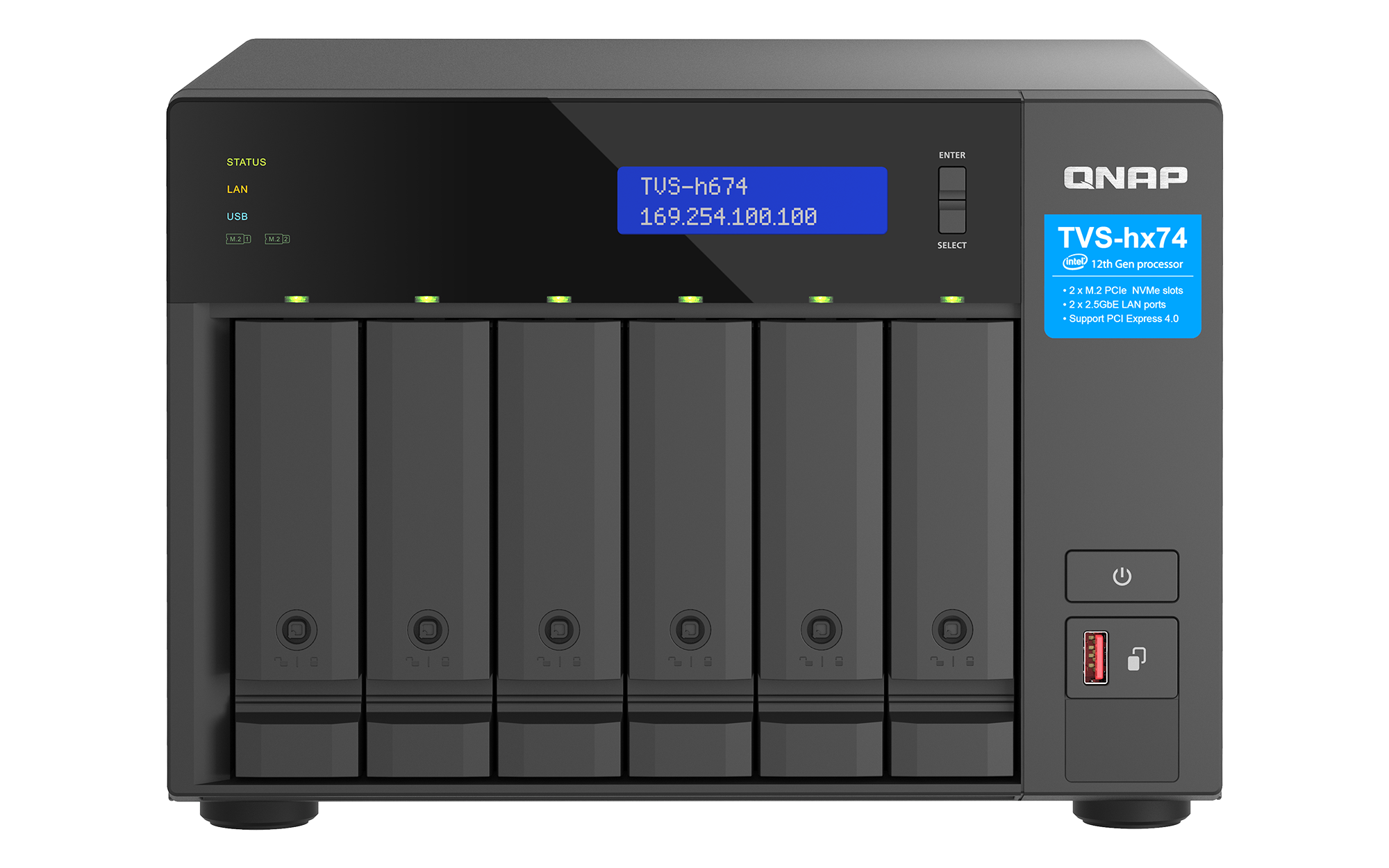 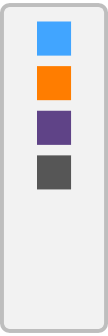 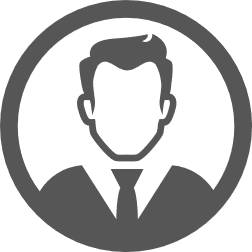 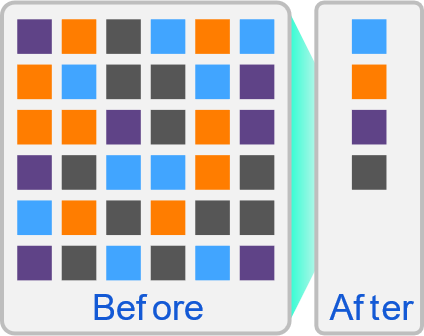 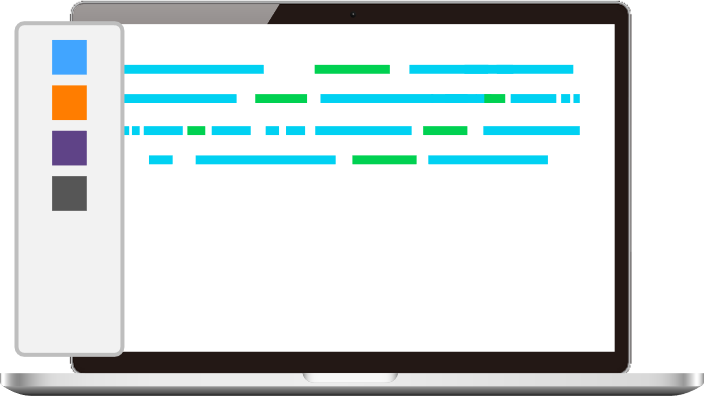 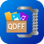 東京
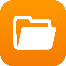 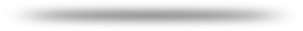 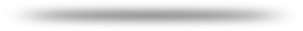 台北
.qdff
TCP BBR
.qdff
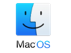 QuDedupを使用したFile Station
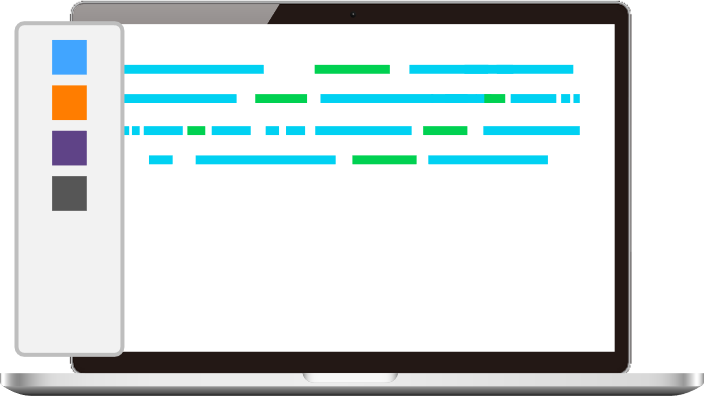 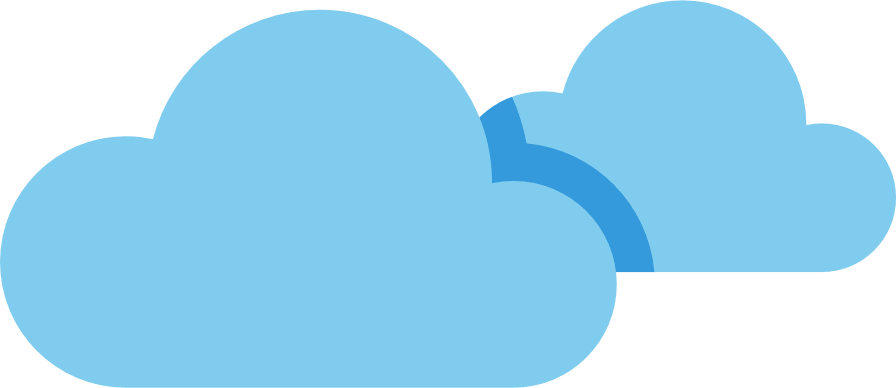 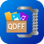 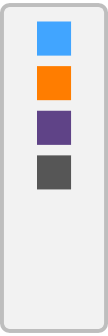 ニューヨーク
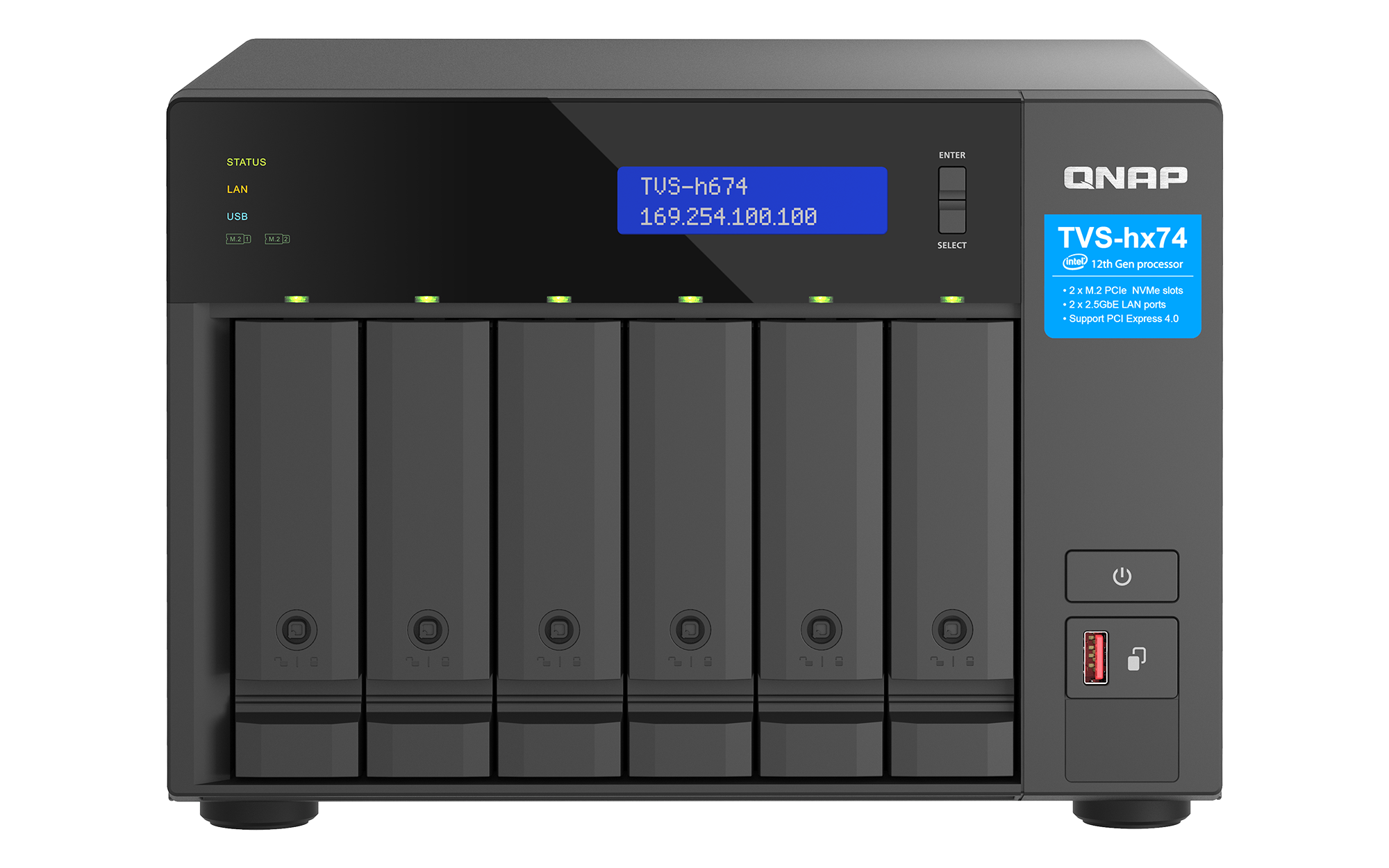 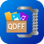 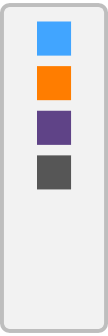 .qdff
CIFS / NFS / FTP
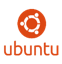 .qdff
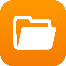 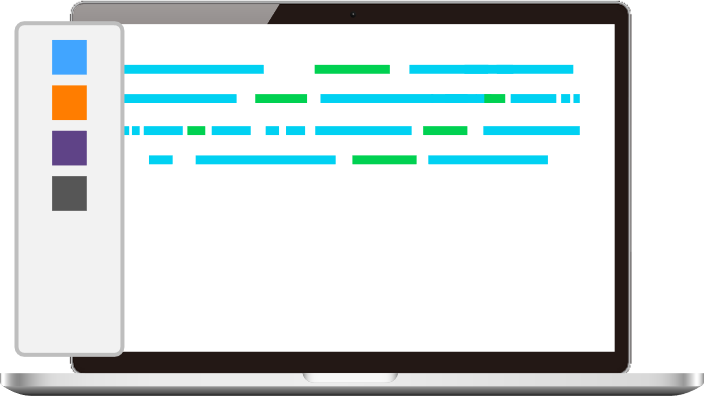 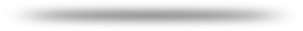 台北
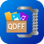 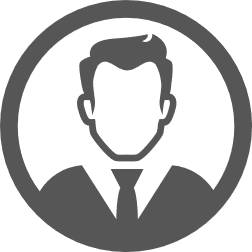 北京
QuDedupを使用したFile Station
クラウドアクセス
HybridMountでクラウドストレージとファイルサーバーをマウントし、より大きなストレージとより高速なアクセスを実現
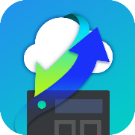 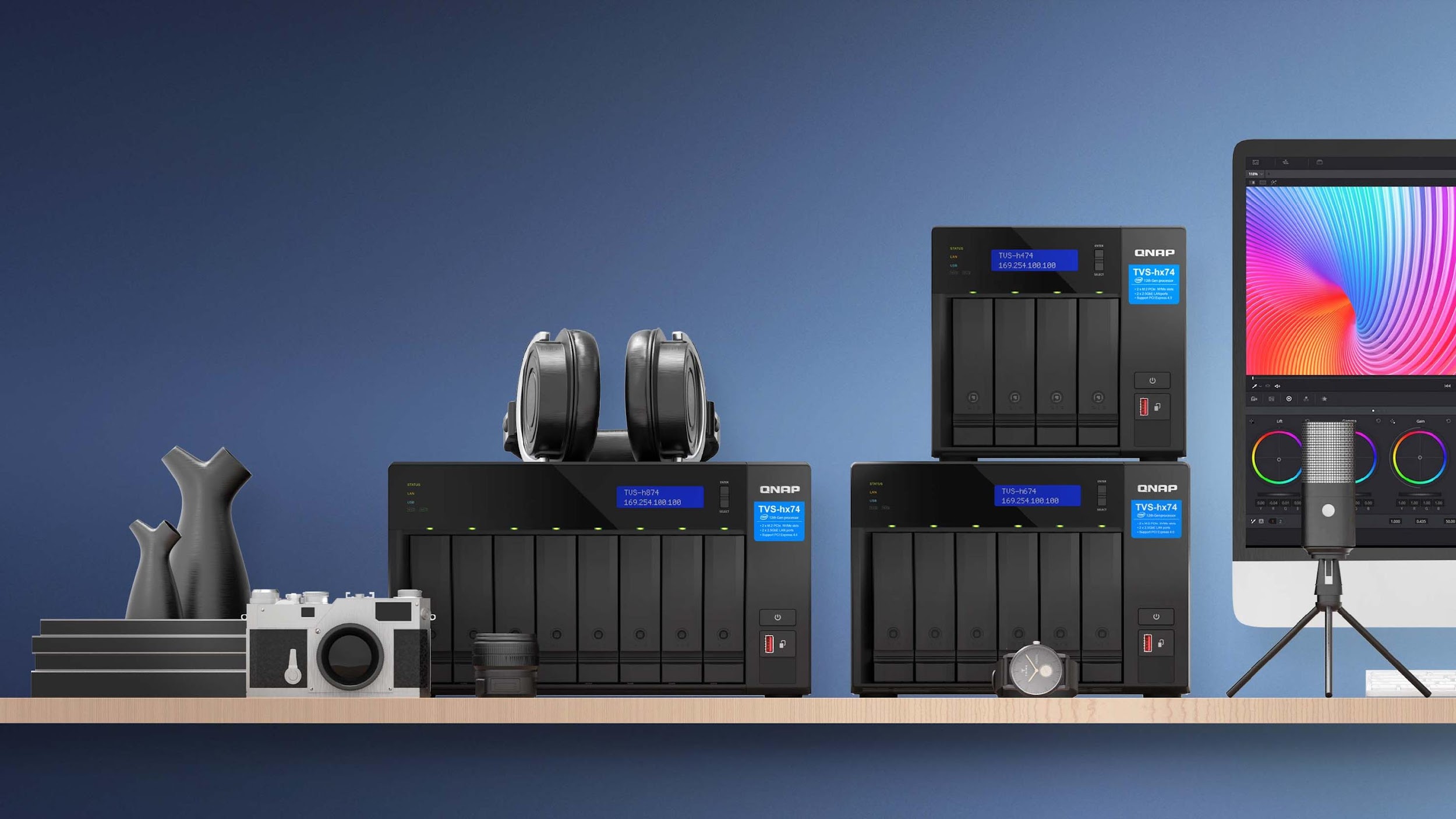 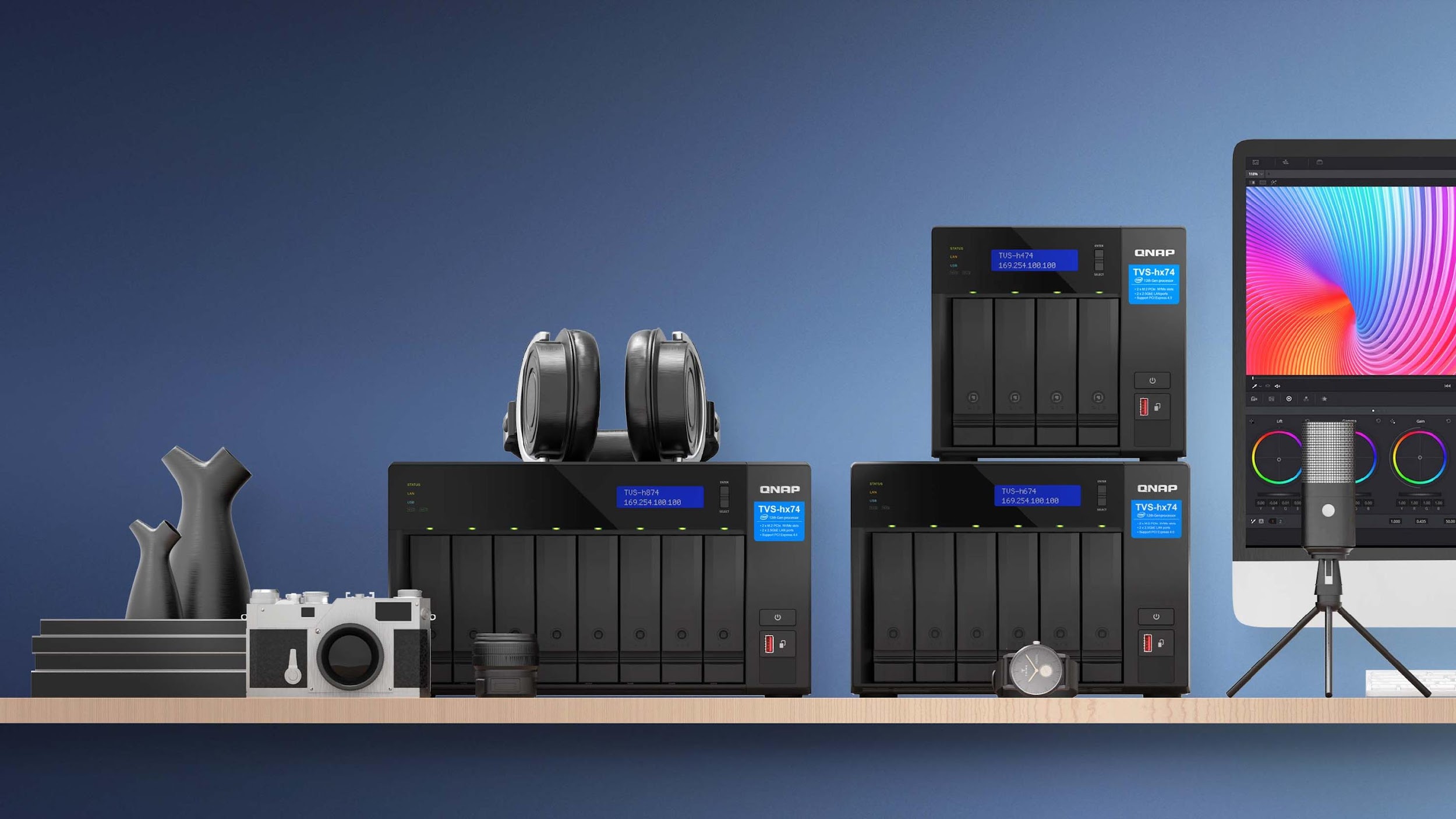 オンラインコラボレーション
ファイルデータ分析
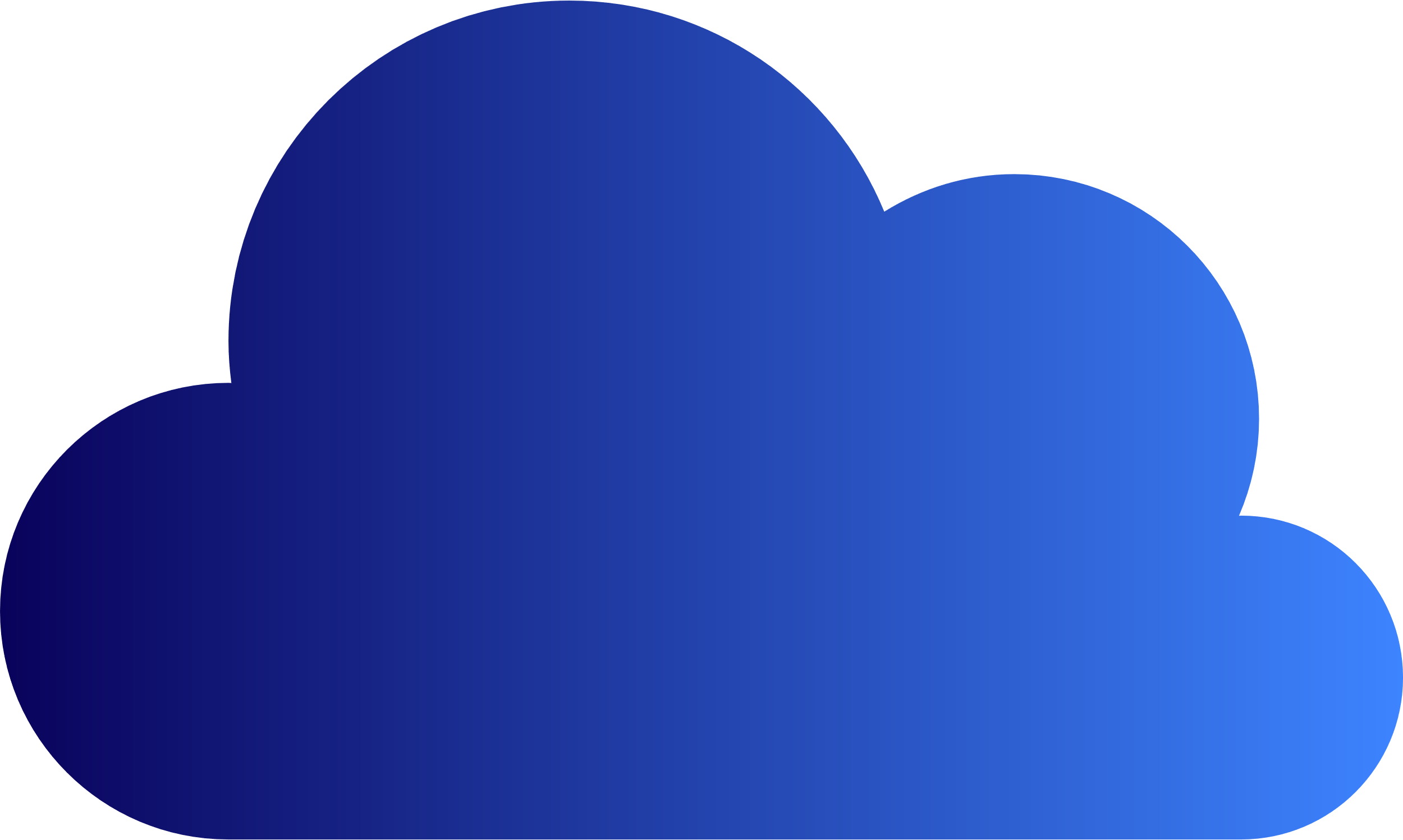 低速
Internet
NAS 
キャッシュ
1
2
3
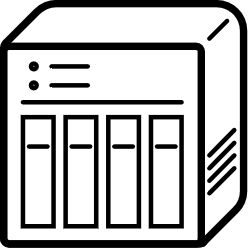 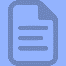 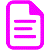 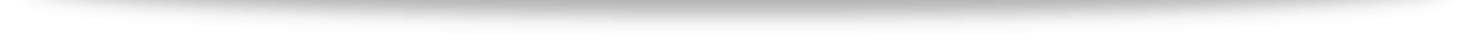 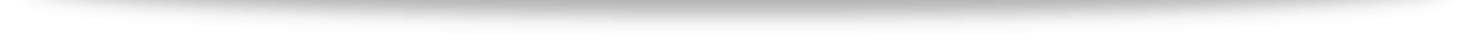 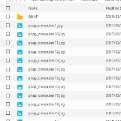 LAN
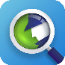 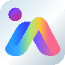 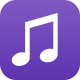 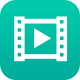 高速
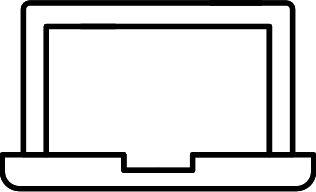 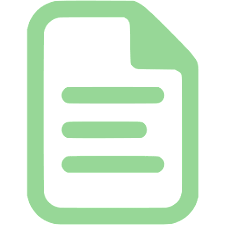 META
DATA
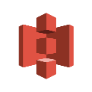 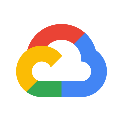 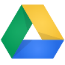 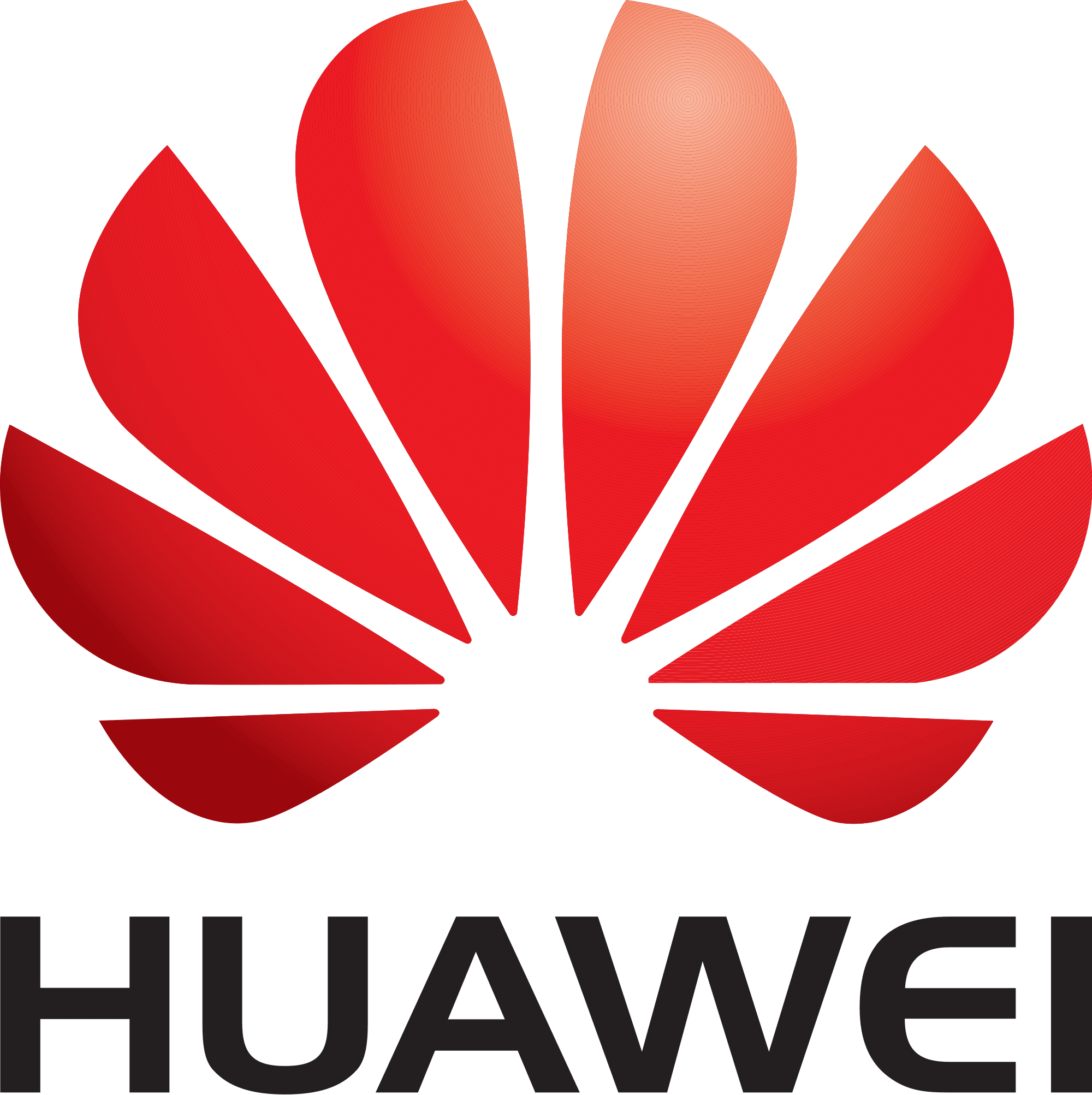 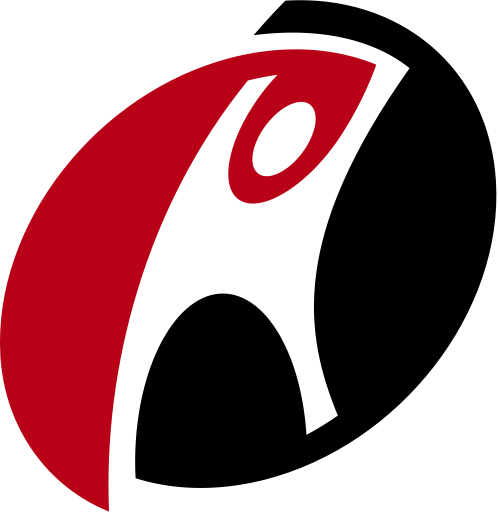 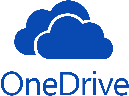 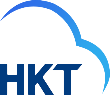 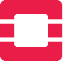 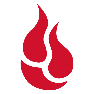 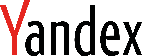 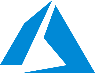 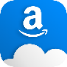 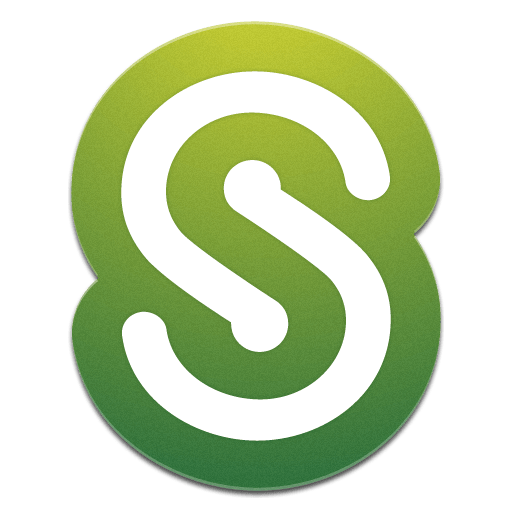 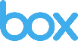 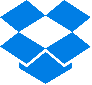 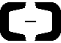 Hyper Data Protector : 仮想マシン向けオールインワンのアクティブバックアップソリューション
VMwareおよびMicrosoft Hyper-Vをサポート
無制限のVMバックアップとライセンスフリー
アクティブバックアップソリューション
どの時間でも復元可能
常に監視
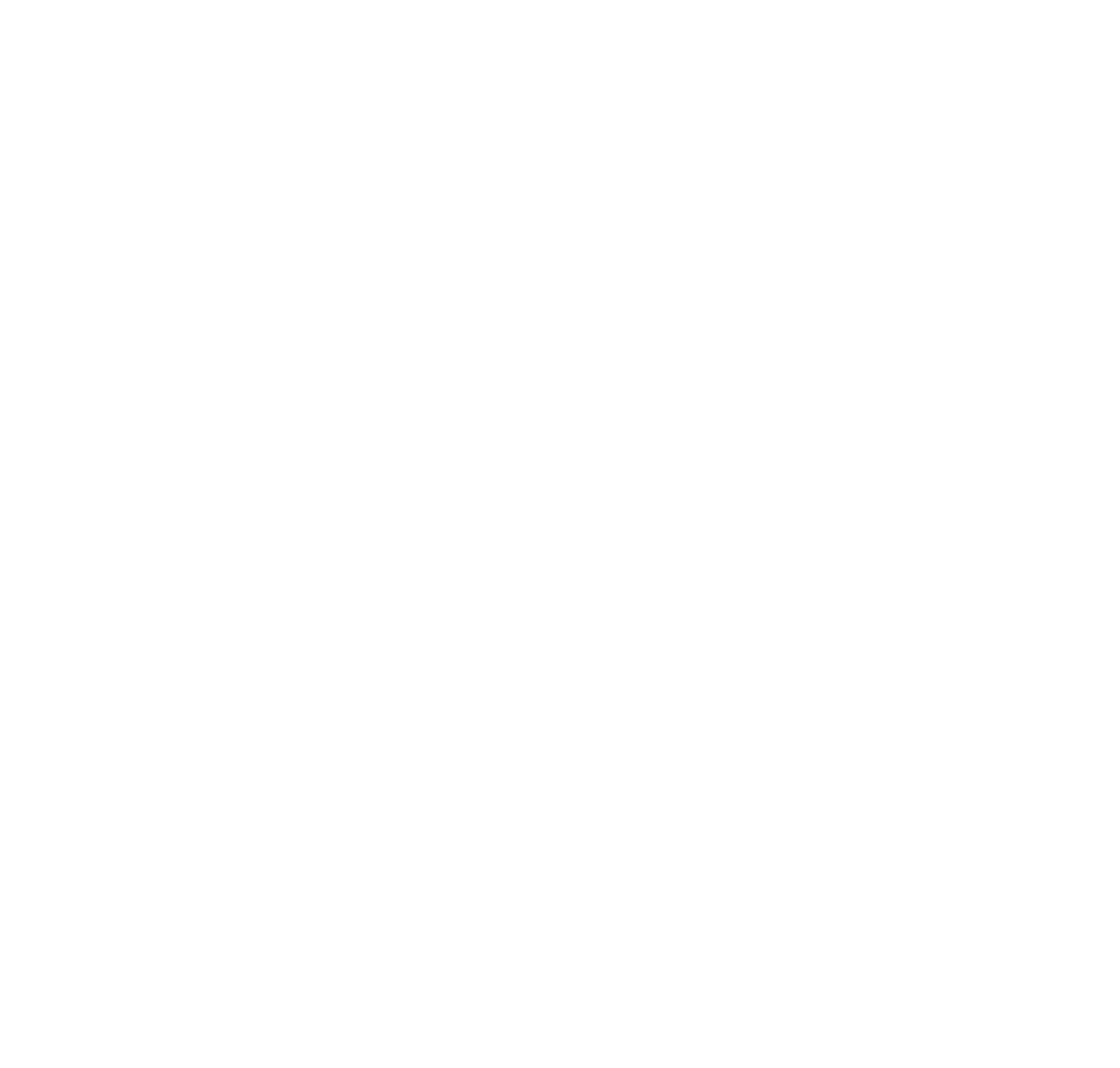 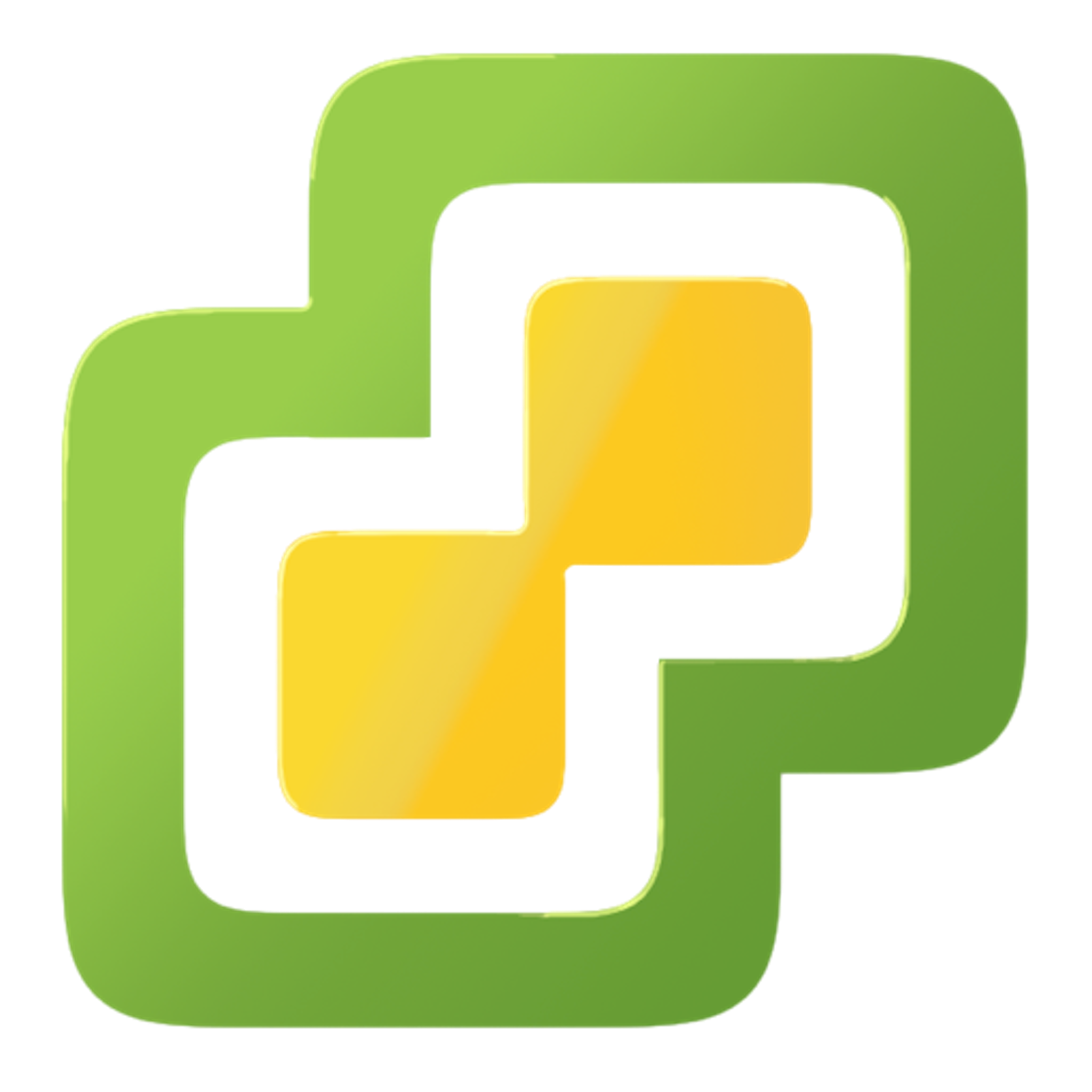 Hyper Data Protector
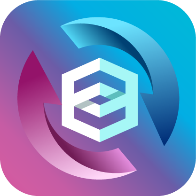 Microsoft Hyper-V
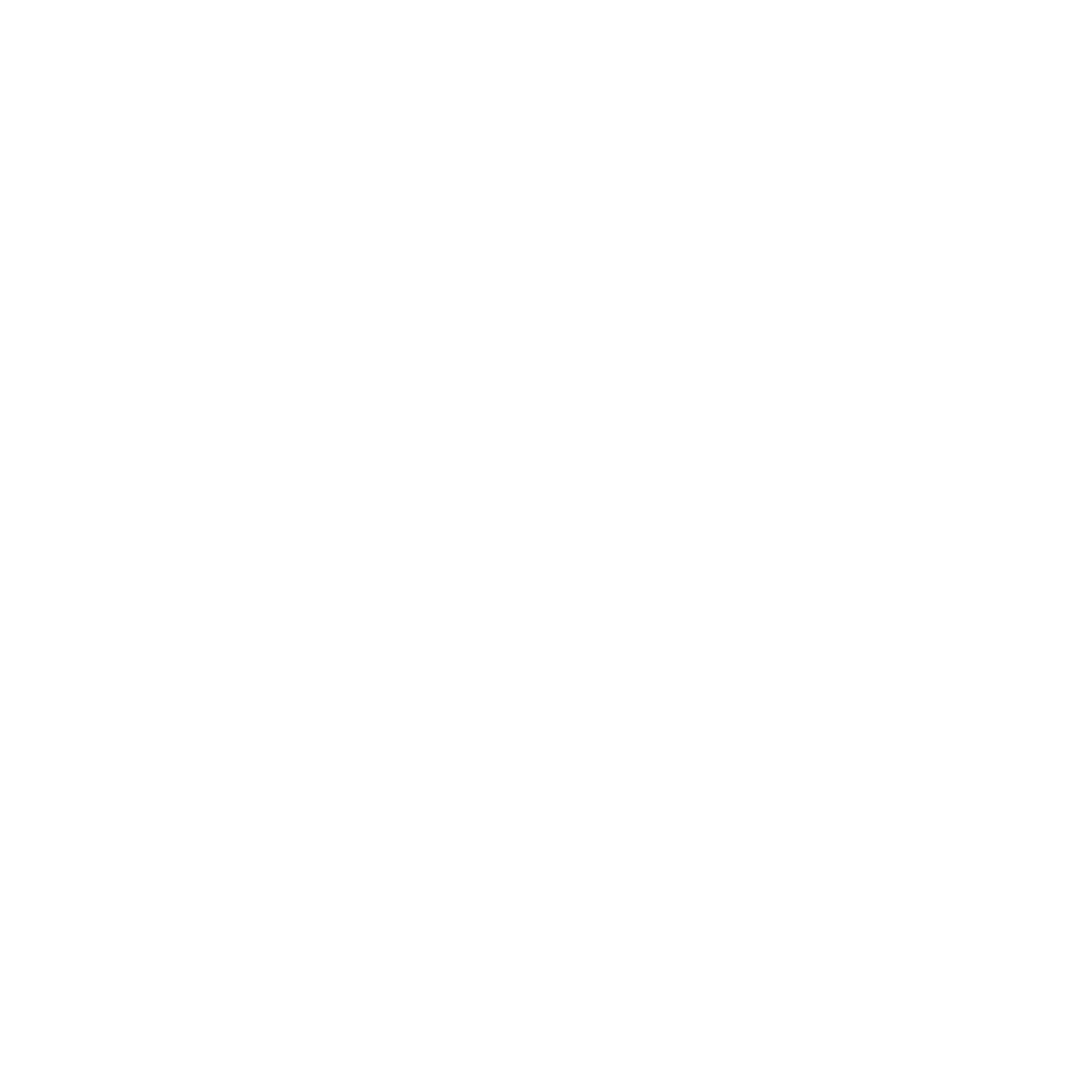 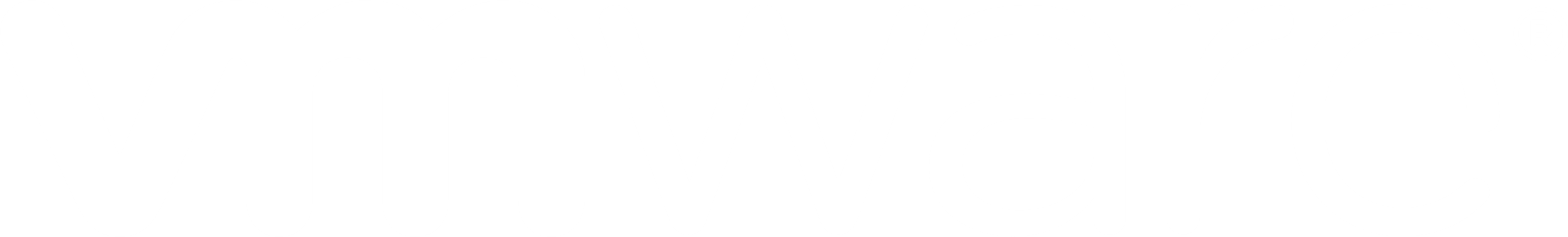 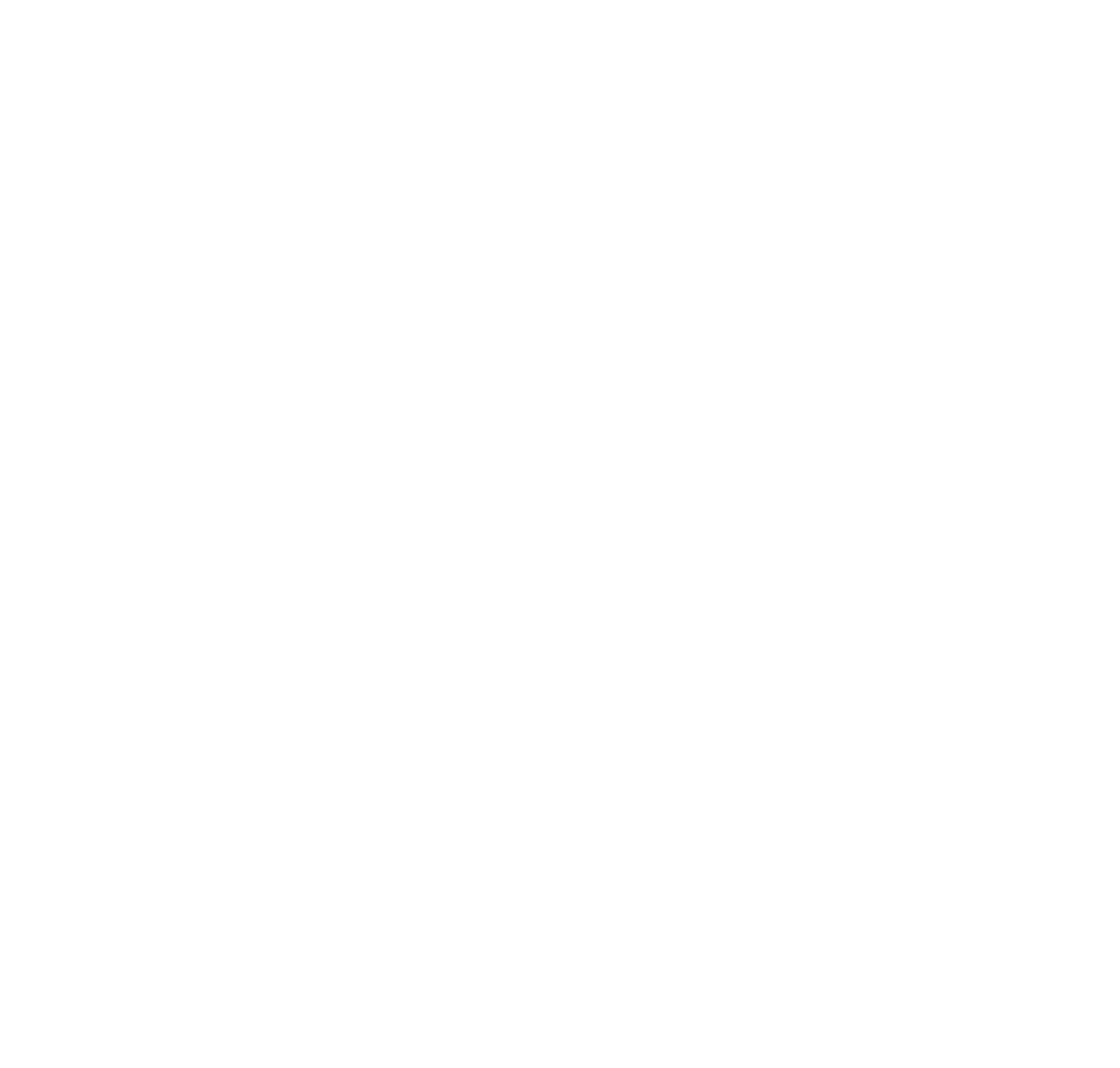 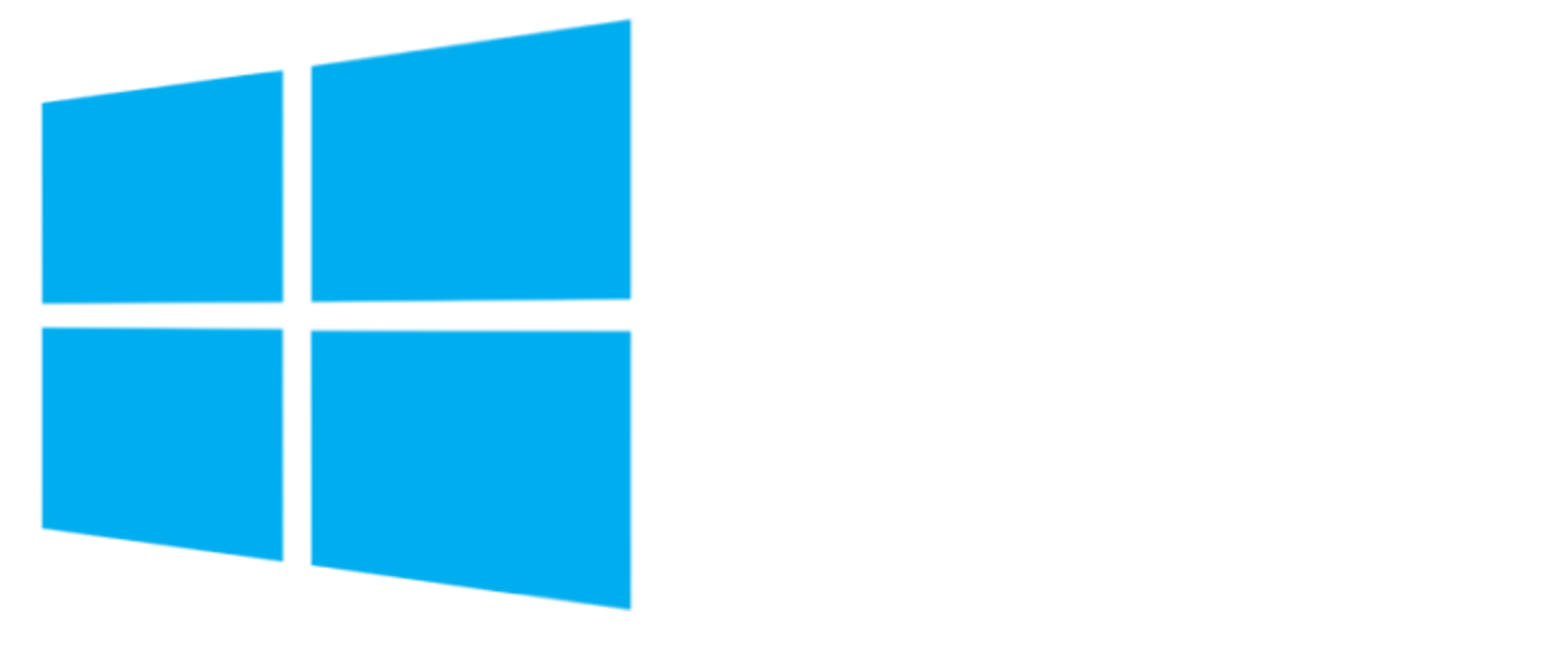 Boxafe: Google WorkspaceとMicrosoft 365向けの包括的なバックアップソリューション
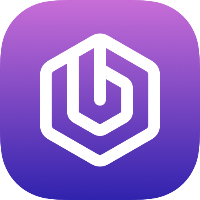 大切なデータを手元で保管
古いデータをクラウドから移動してコストを削減
Google™ Workspace
Microsoft 365®
Gmail
Gmailのすべてのメールと添付ファイルをバックアップ
Outlook
Outlookですべてのメールと添付ファイルをバックアップ
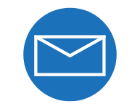 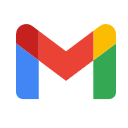 Google Drive
すべてのファイルバージョンをGoogleドライブにバックアップし、マイドライブと共有ドライブをサポート
連絡先 (人)
Outlook Peopleのすべての連絡先をバックアップ
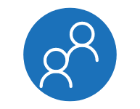 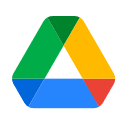 カレンダー
Outlook Calenderのすべてのイベントと添付ファイルをバックアップ
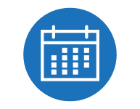 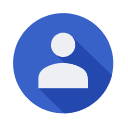 連絡先
Googleコンタクトのすべての連絡先をバックアップ
OneDrive
すべてのファイルをOneDriveにバックアップし、SharePointをサポート
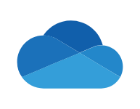 カレンダー
Googleカレンダーのすべてのイベントと添付ファイルをバックアップ
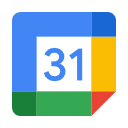 HybridMount - カスケードは、リモートデバイスへのアクセス許可を共有します
SMB/NFS によってマウントされたリモートデータは、カスケード共有アーキテクチャを実現するため、
フォルダ権限を持つ他のデバイスと共有できます。
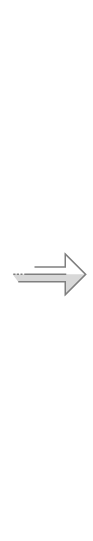 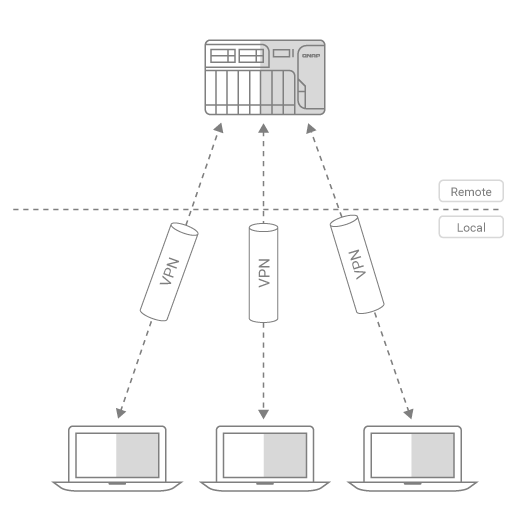 ローカルユーザーがVPNを通してリモートデータにアクセスすることを回避し、セキュリティ上の懸念とVPNのリスクを軽減します。

リモートサーバーでユーザーアカウントを管理する必要がなくなりました。ローカル管理者は、ローカルユーザーへのさまざまなアクセス許可の割り当てを完全に制御できます。
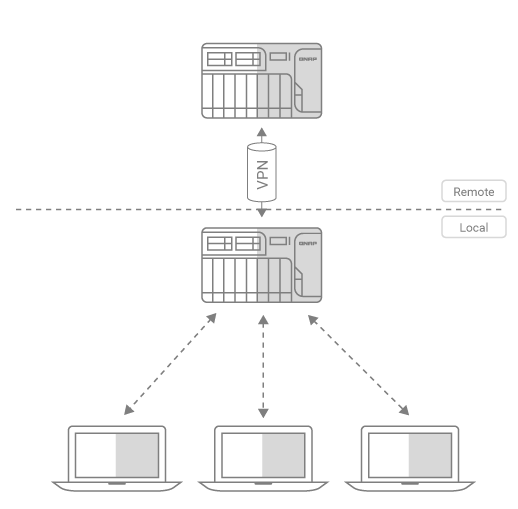 SMB/NFS
QmailAgent – メールバックアップソリューション
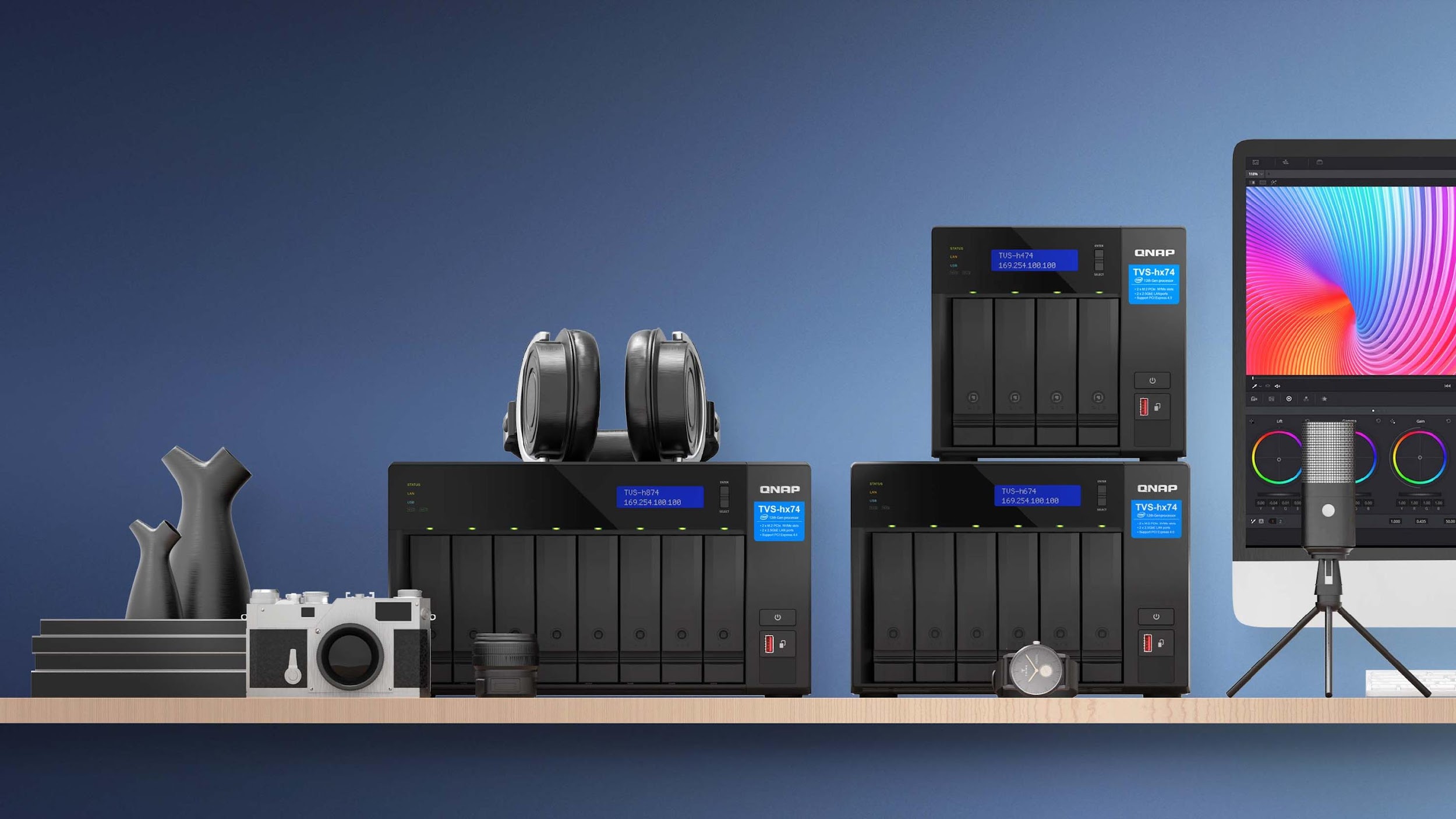 最高のメール管理ソリューション
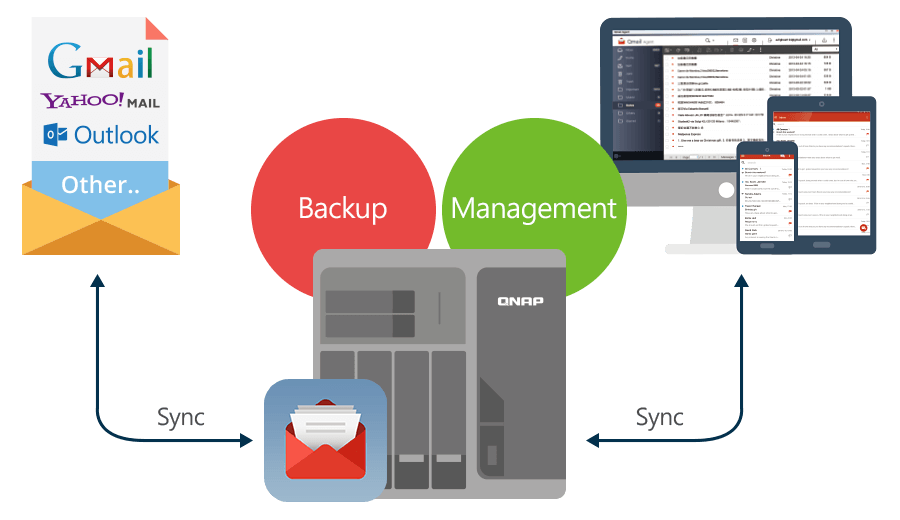 個人用メールとビジネス用メールをまとめて管理およびバックアップします。
すべてのメールと添付ファイルを簡単に自動バックアップします。
特定のメッセージをすばやく検索してアクセスできます。
ディザスタリカバリのため、メールをバックアップします。
暗号化サービスによって、バックアップされたプライベートメールを保護できます。
NVIDIAグラフィックカードをインストールしてHDMI出力を追加し、VM/コンテナのパフォーマンスを向上させます
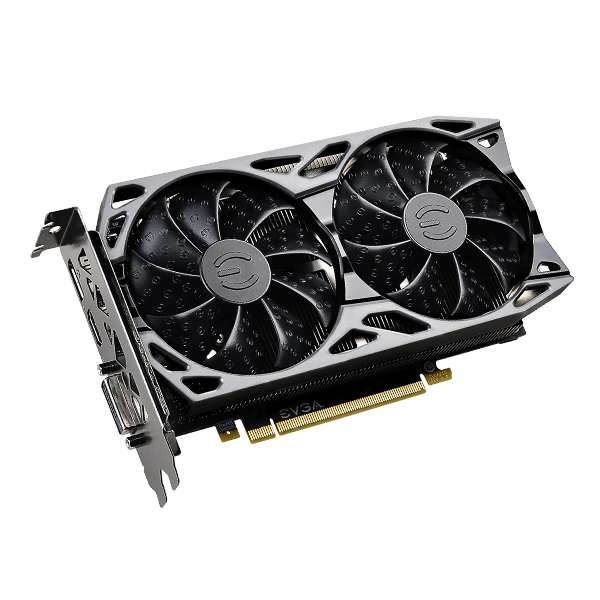 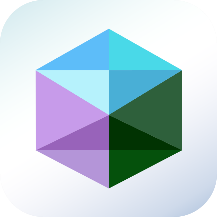 NVIDIA® GTX 1650、1050、または1030などの電源ケーブルが不要なグラフィックカードをサポートしており、HDMI出力を追加し、GPUで高速化されたコンピューティング、仮想マシン、およびコンテナのパフォーマンスを GPUパススルー経由で向上させます。
Virtualization
Station
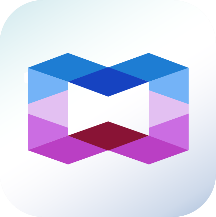 Container
Station
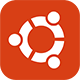 Ubuntu Linux Station
注記: 
1. サポートされるビデオ形式は、デバイスのハードウェアおよびソフトウェアの仕様によって異なります。再生性能と品質は、元のファイル形式/品質、ハードウェアとソフトウェアの制限、および出力デバイスなどの要因により異なる場合があります。
2. Virtualization Stationがグラフィックカードを使用する場合、NASはQTSのハードウェアトランスコーディングアクセラレーションを一時的に停止します (逆も同様です)。
3. サポートされているNASおよびグラフィックカードについては、互換性リストを参照してください。
仮想マシンとコンテナ化されたアプリをホストするためのオールインワンソリューション
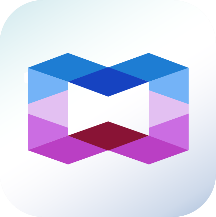 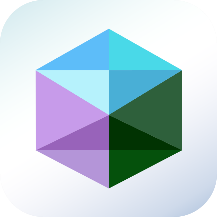 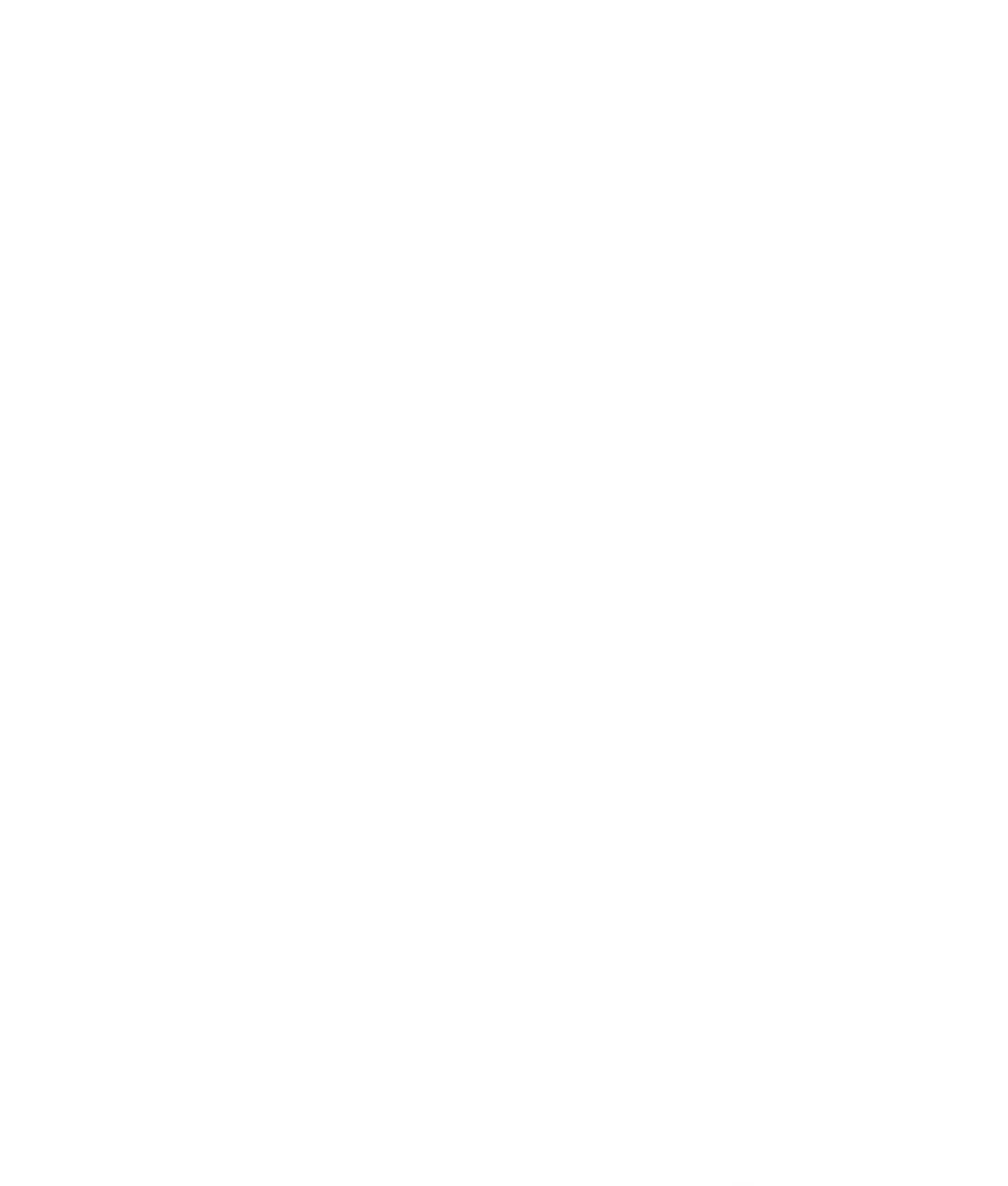 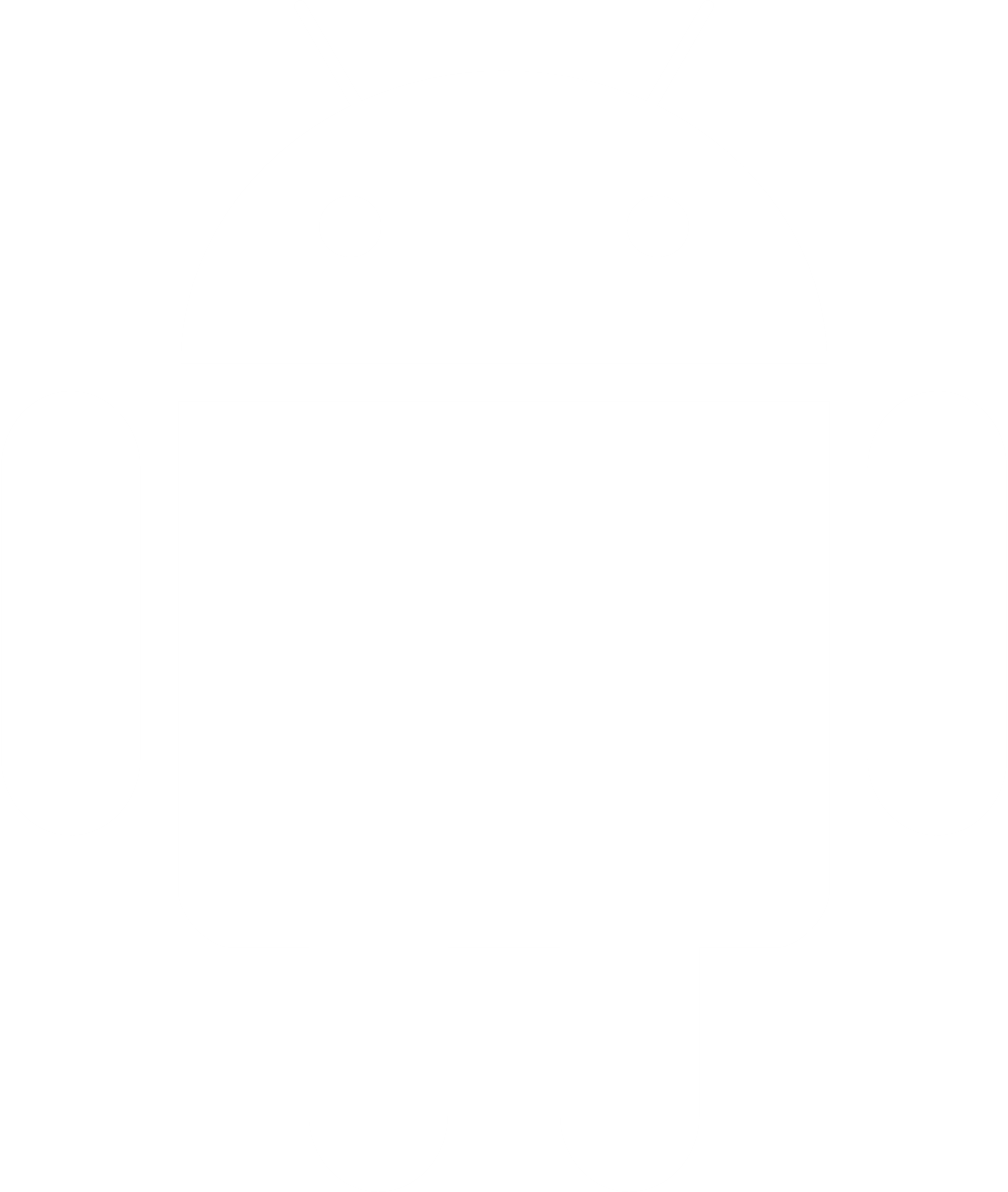 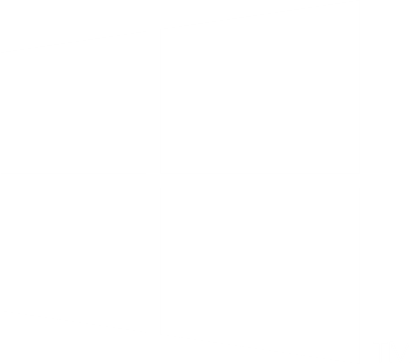 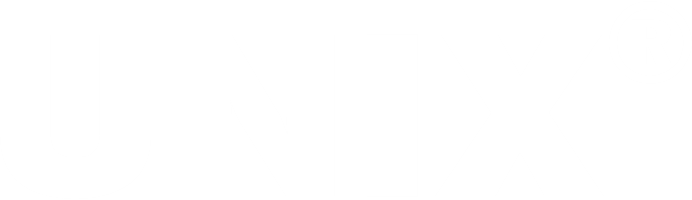 Virtualization Station
Container Station
Virtualization Stationを使用すると、Windows、Linux®、UNIX®、Android、QuTScloudオペレーティングシステムをサポートするTurbo NAS上に仮想マシン (VM) を作成できます。
LXDとDocker®の軽量仮想化テクノロジーを体験して、Docker Hub Registry®からアプリをダウンロードし、コンテナをインポート/エクスポートすることで、豊富なマイクロサービスを作成します。
コンテナ
Container
Station
アプリケーション
アプリケーション
アプリケーション
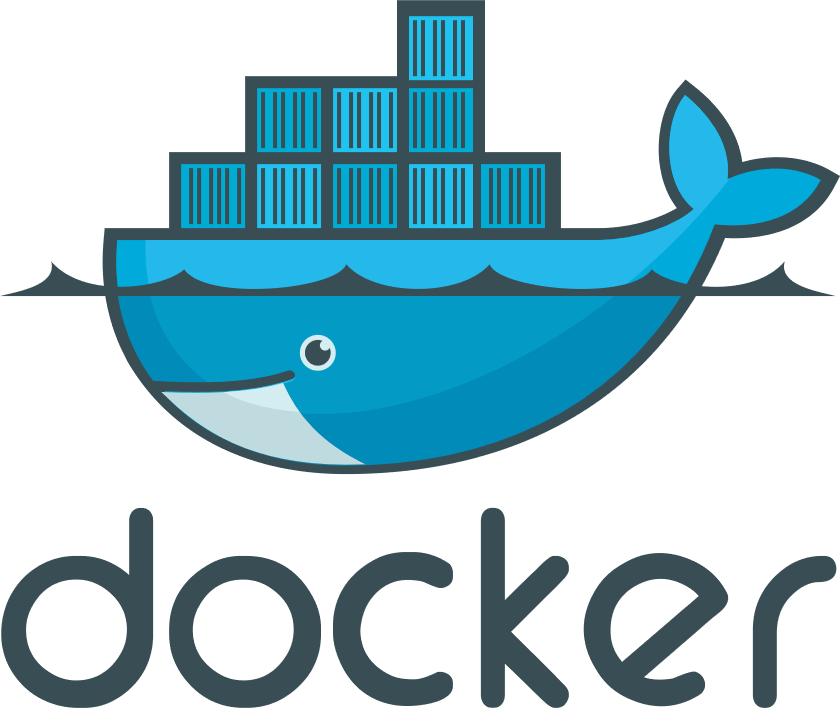 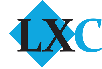 ファイルシステム
ファイルシステム
ファイルシステム
ホストOS
ハードウェア
SR-IOVは、ハードウェアアクセラレーションにより、
仮想マシンのネットワークパフォーマンスを20%向上させます
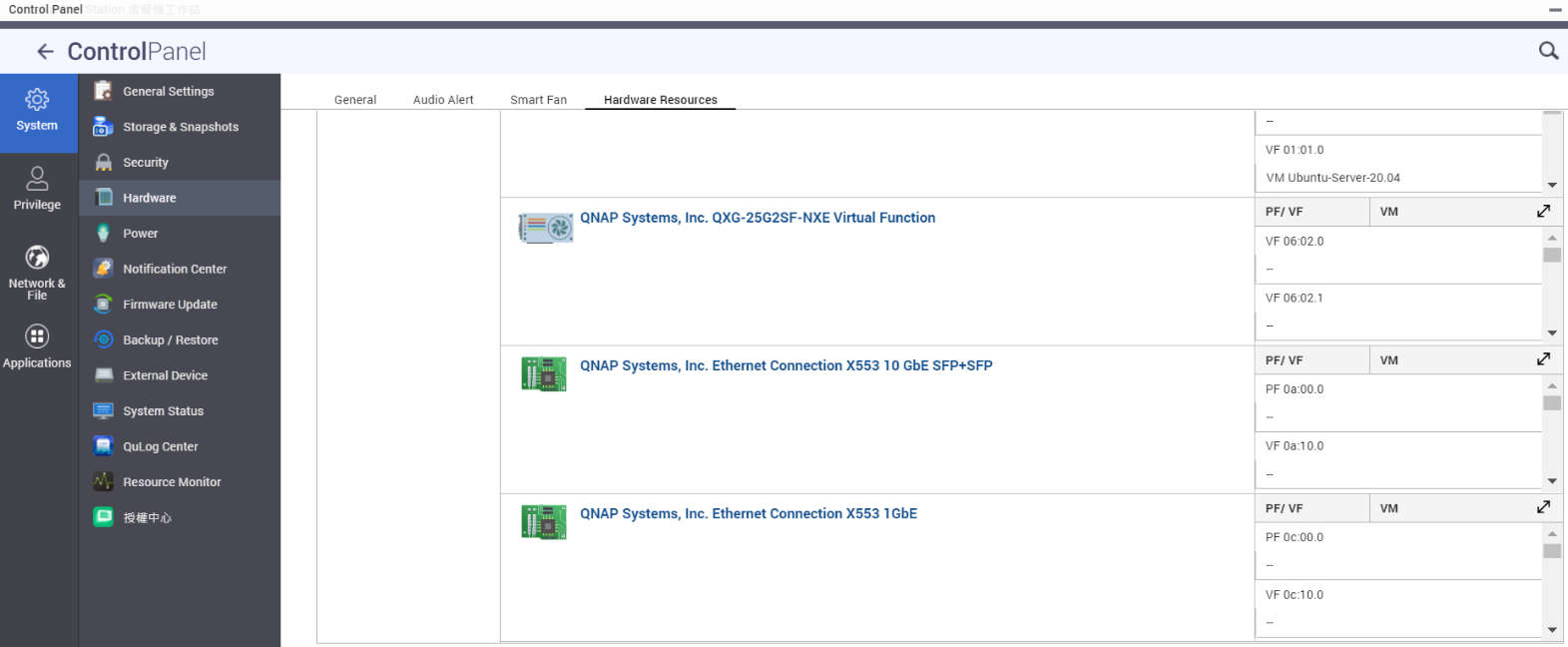 SR-IOV (Single-Root Input/Output Virtualization) を使用すると、仮想マシン上のサービスで物理ネットワークの速度を利用できます。
VM
VM
VM
VF Driver
VF Driver
VF Driver
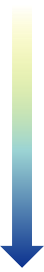 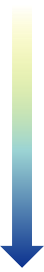 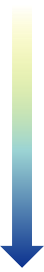 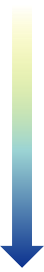 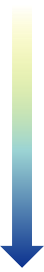 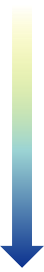 NAS OS
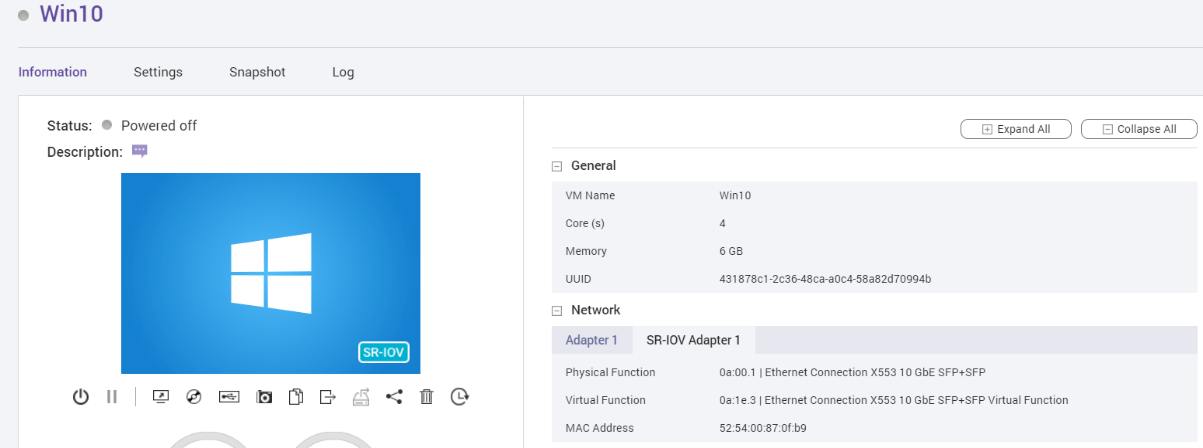 NIC
Virtual Function
Virtual Function
Virtual Function
Virtual Ethernet Bridge + Classifier
注記: NASにはSR-IOV対応のNICをインストールする必要があります
デュアルシステムの確立と実行 - UbuntuとQuTS hero
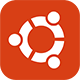 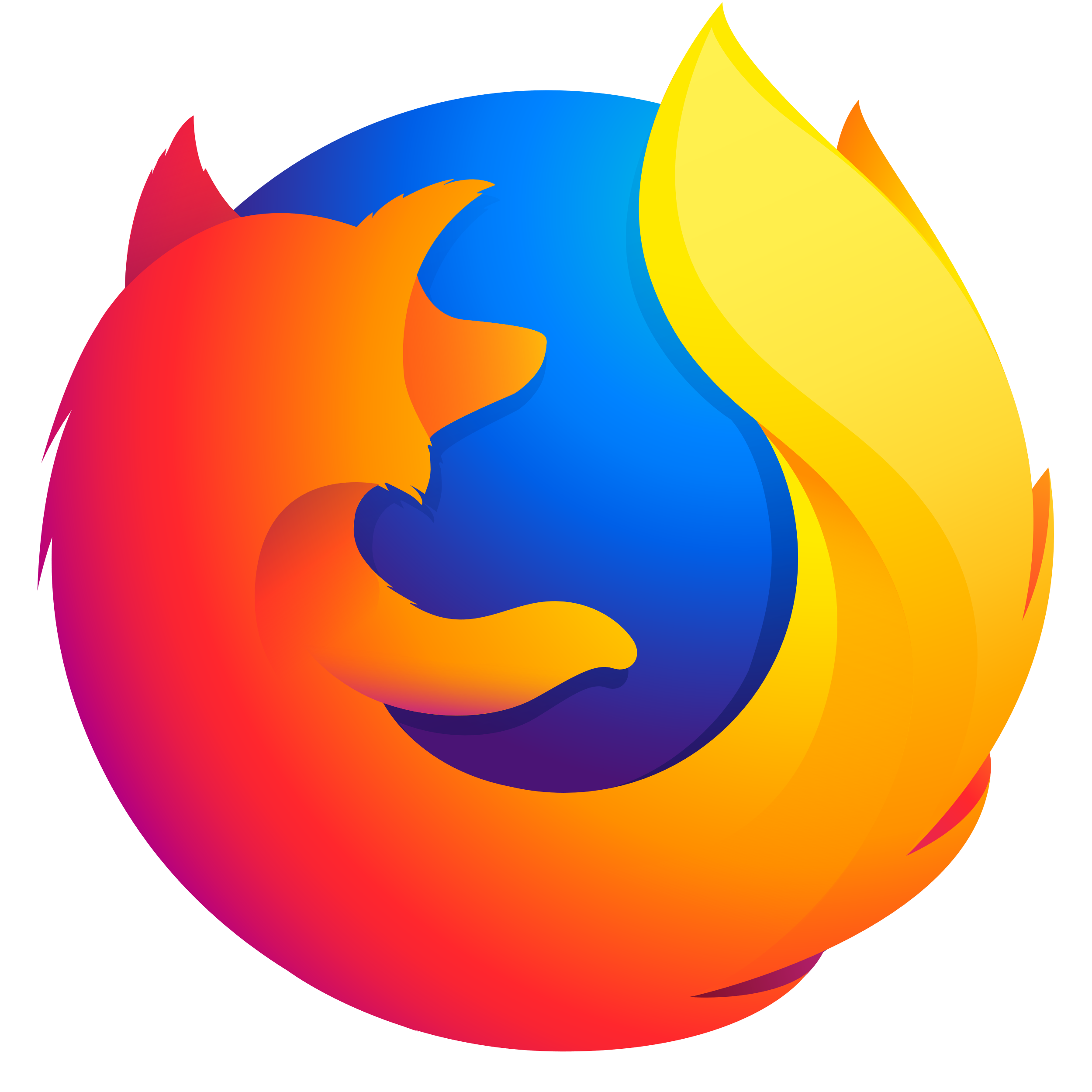 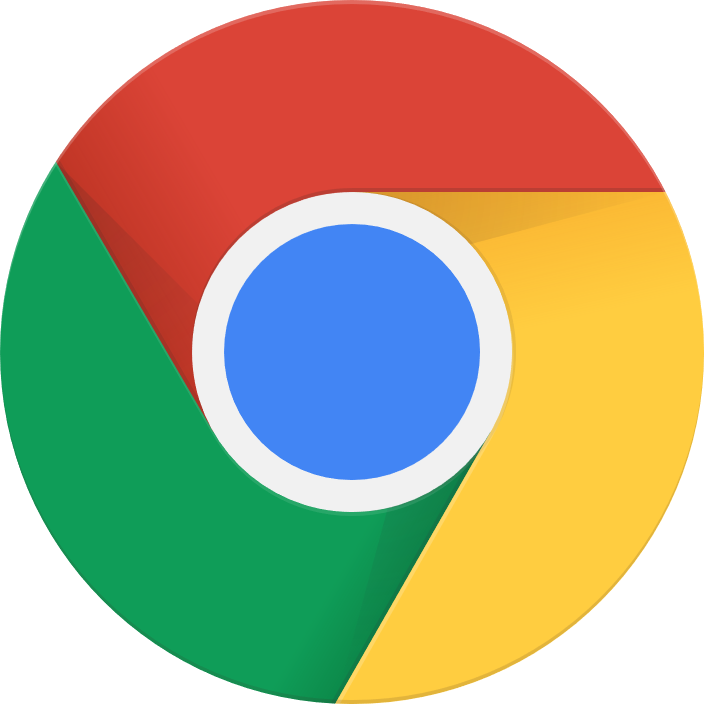 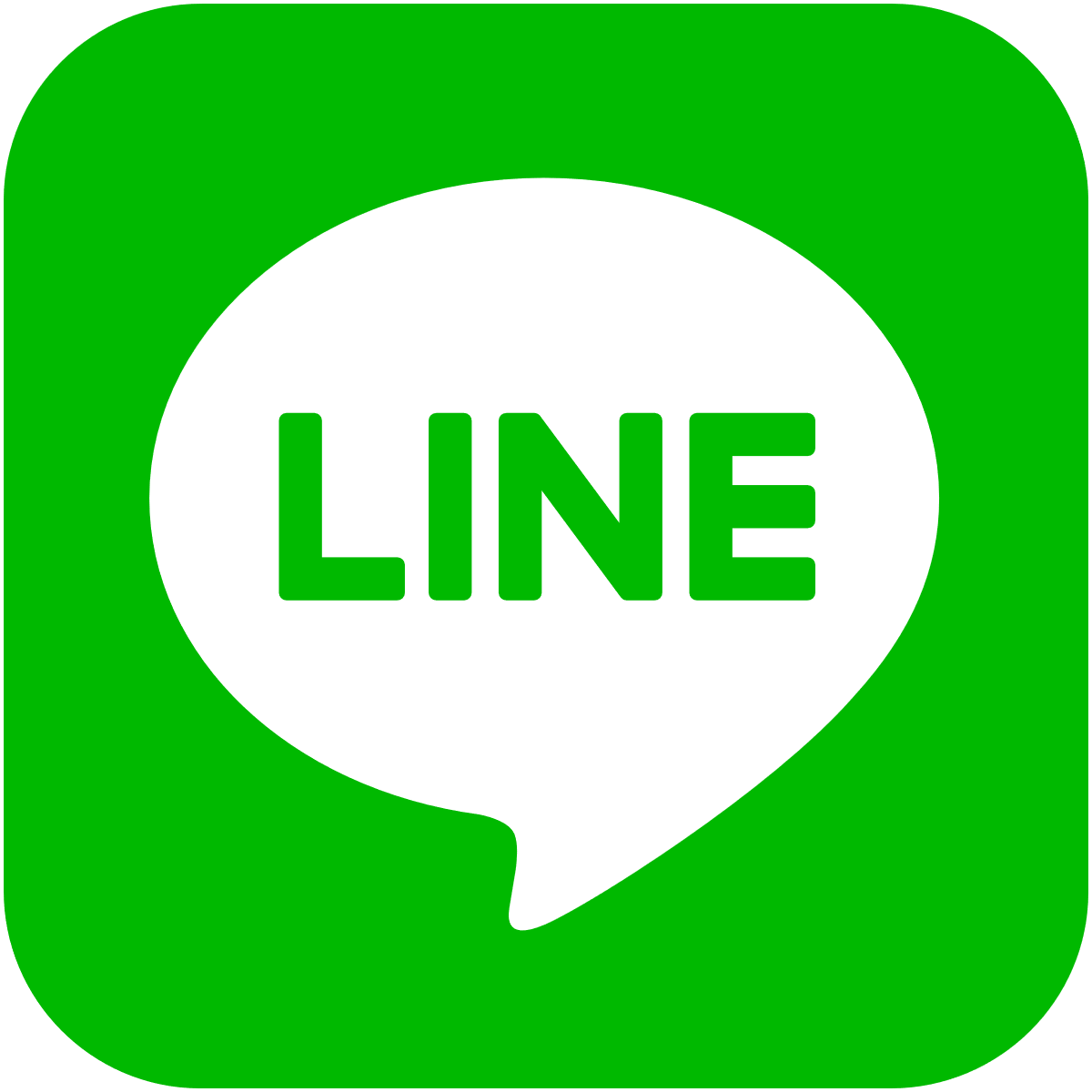 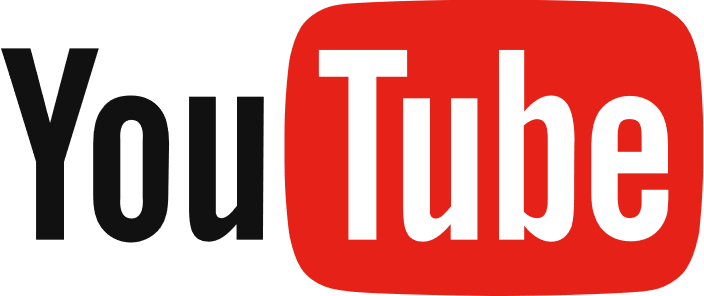 Ubuntu Linux Station
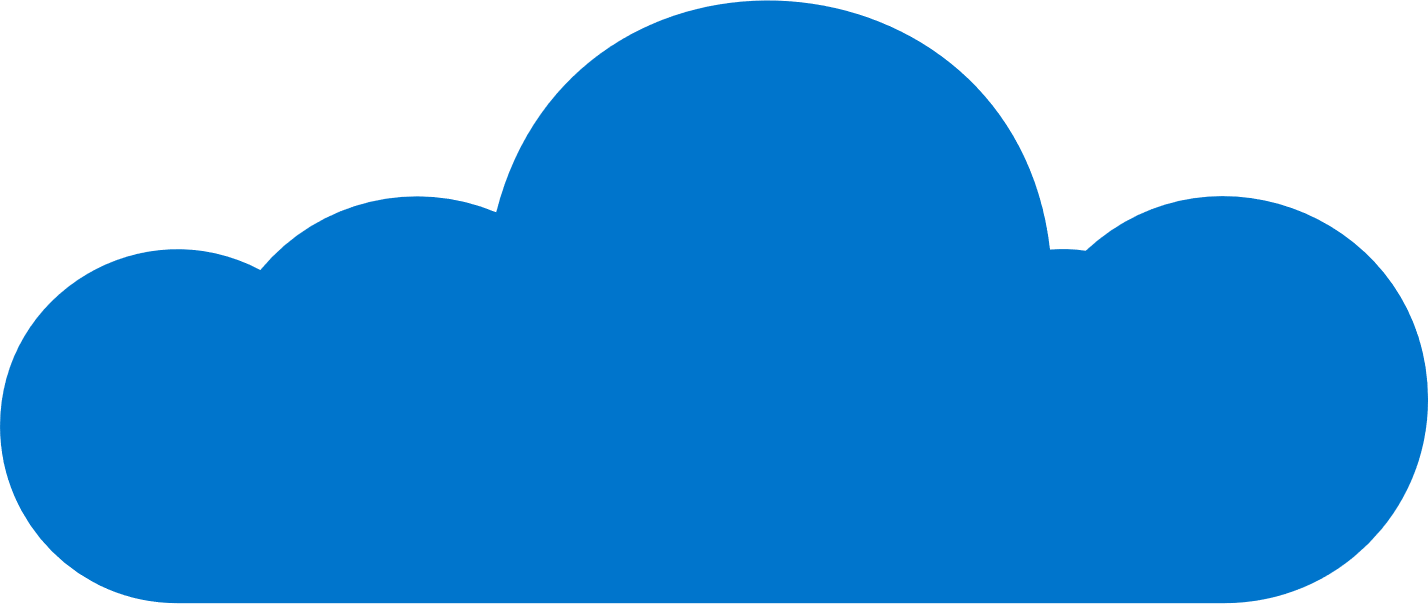 インターネット
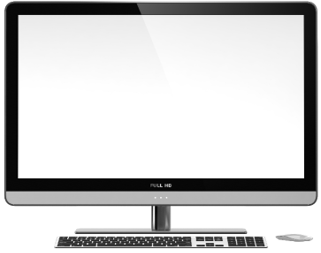 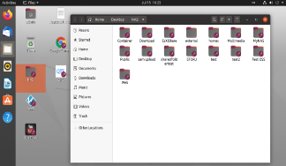 QuTS heroとUbuntu デュアルシステム、デュアルシステムアプリケーションをお楽しみください
複数のバージョンのワンクリックインストール Ubunutu: 16.04 / 18.04 / 20.04
Ubuntu Software Centerでは、さまざまなアプリケーションをダウンロードできます
ブラウザでUbuntu Linuxデスクトップにリモートアクセスできます
PCIeグラフィックカードを取り付けてHDMI出力画面を追加し、USBキーボードとマウスで操作します
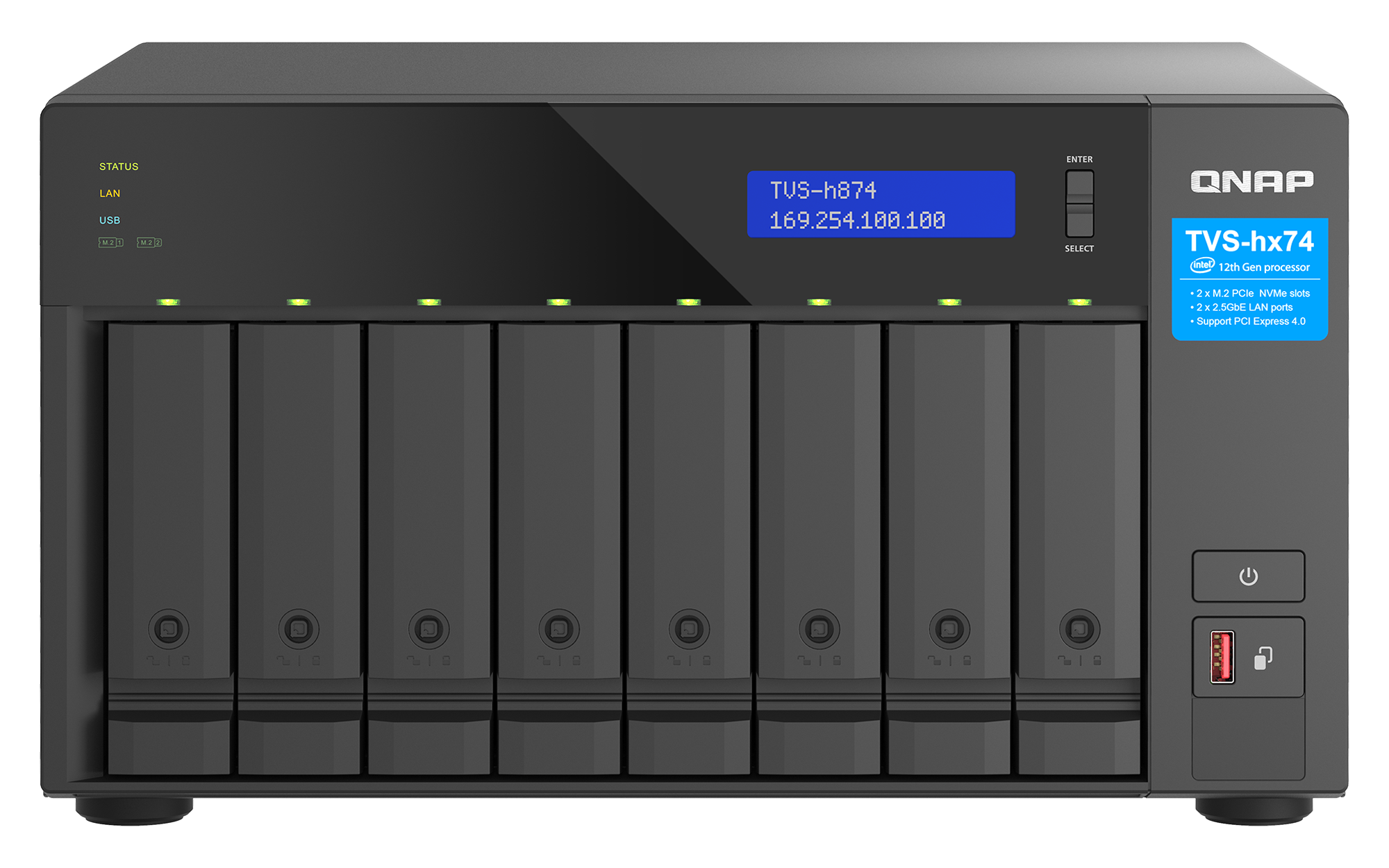 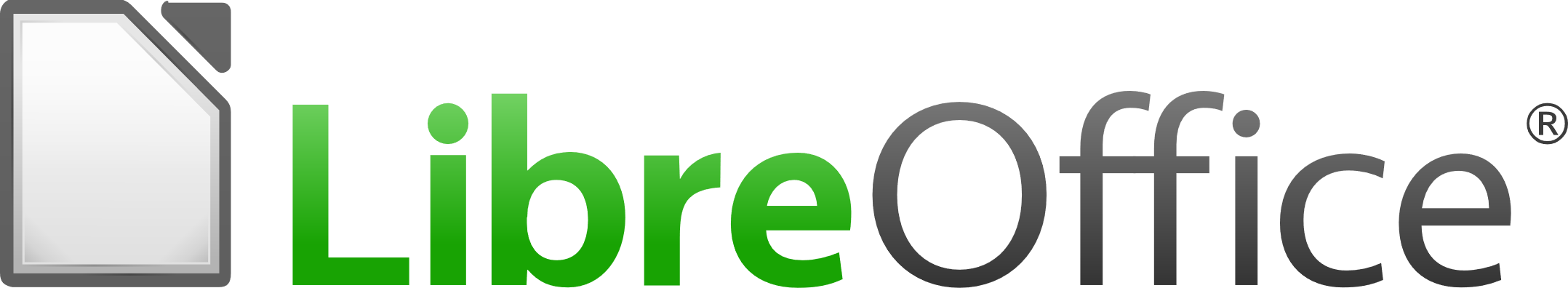 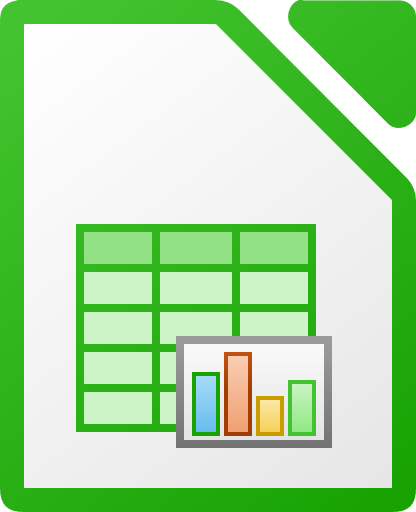 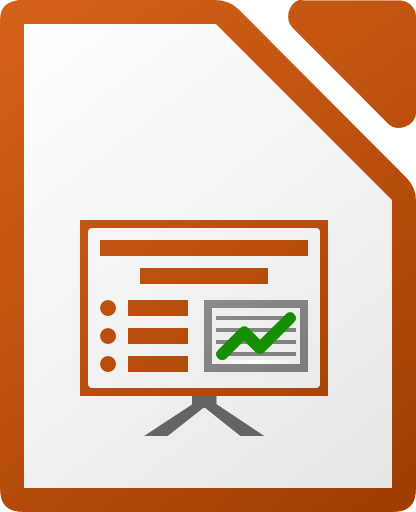 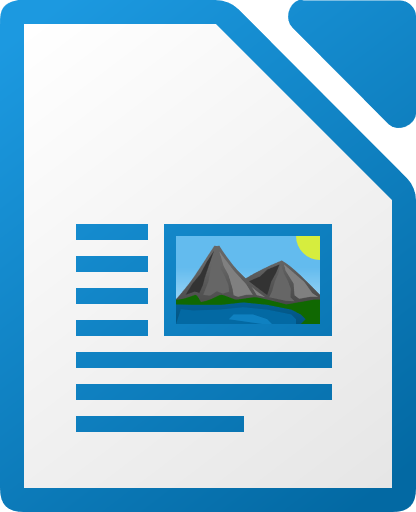 スマートで自動のファイル管理
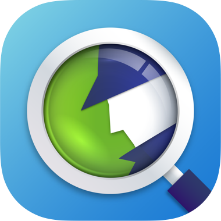 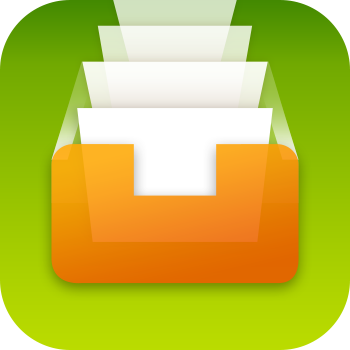 Qsirch 5
Qfiling 3
Google™に似た強力な検索ツール
自動ファイリングとアーカイブ
画像、音楽、ビデオ、ドキュメント、メールをキーワードとフィルターで検索します。
5つの高度な画像検索: 顔、画像内のテキスト、物、色、地図で検索します。
検索条件に基づいてアーカイブタスクを実行するQfilingをサポートします。
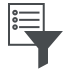 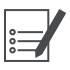 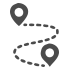 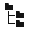 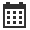 スケジュール
編集
ソース
フィルター
行き先
2種類のタスク：ファイリングタスク、リサイクルタスク
3種類のスケジューリングルール: ワンタイム、スケジューリング、リアルタイム
9個の編集モジュール: AI 顔ぼかし、暗号化と復号化、ビデオトランスコーディングなど
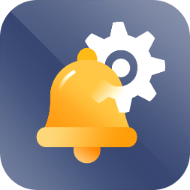 通知センター – 活動通知の送信
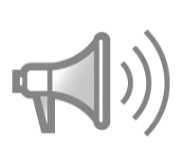 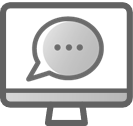 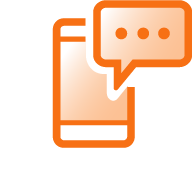 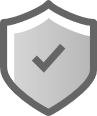 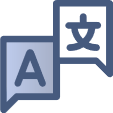 複数の通知方法
柔軟性の高い
ルール設定
多言語に対応
二重保険
統合された設定
すべての通知設定と操作を統合する1つのインターフェース
さまざまな通知シナリオに対応
重要なメッセージを簡単に
フィルタリング
23 言語をサポート & 
プロによる翻訳
通知履歴とテスト機能
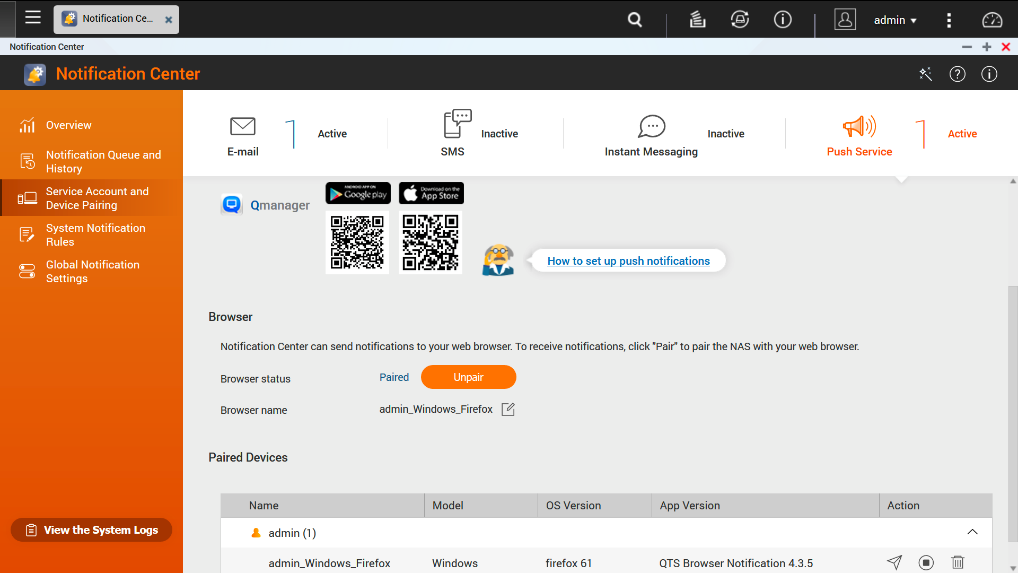 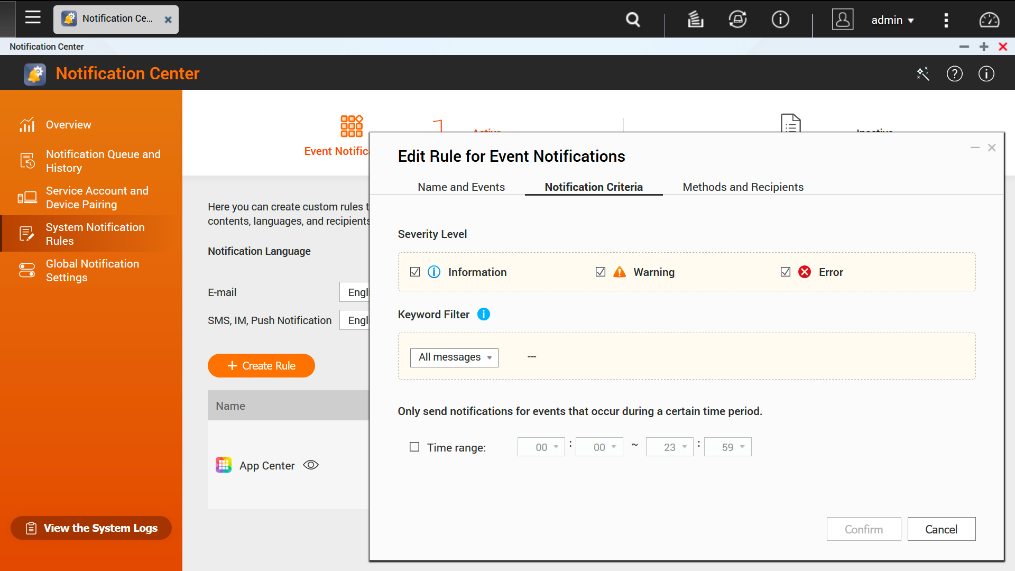 QuLog Centerは、接続をプロアクティブに分析および監視します
プロアクティブな分析
エラー/警告ログの上位5つのアプリケーションを一覧表示する
接続タイプやログインIPなどのシステム アクセス統計
クイックフィルタリング
アプリ名または日付で分類
高度な検索用にラベル/スタイル/フラグをカスタマイズ
リアルタイム監視
オンラインメンバーとその接続タイプを表示する
一元管理
詳細なローカルおよびリモートNAS記録ファイルを統合
レコードのスペースのサイズを設定する
NASログファイルを標準のSyslogサーバーに送信する
指定した通知を通知センターに通知する
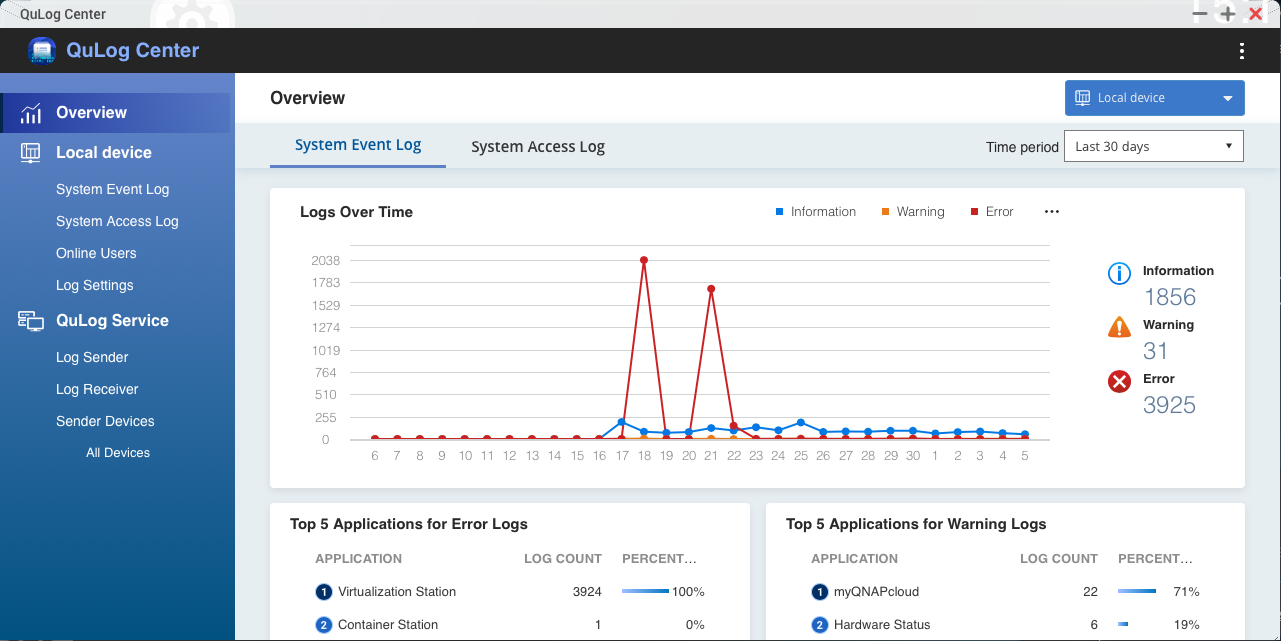 QVR Elite - 監視システム
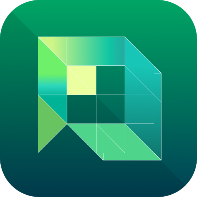 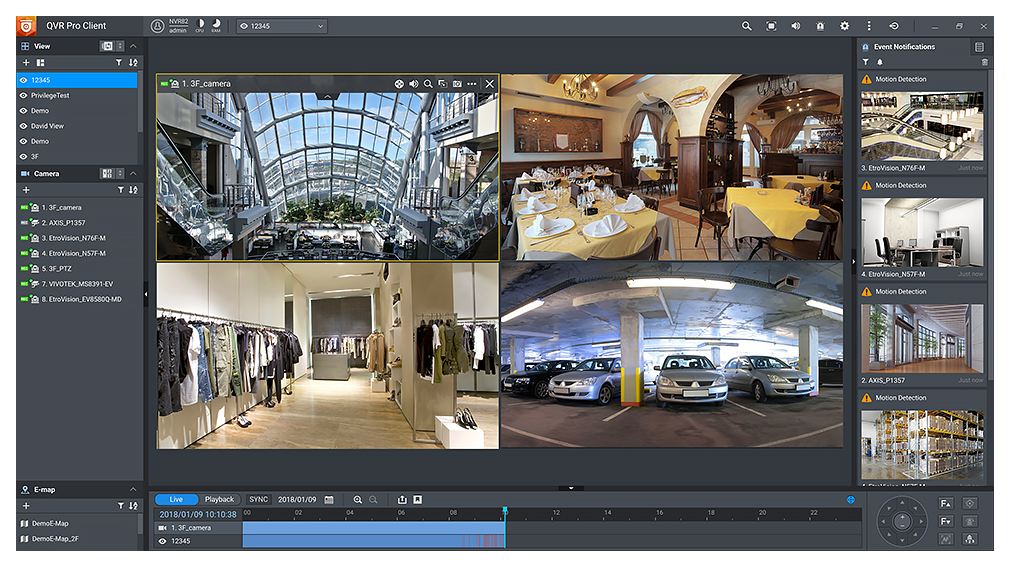 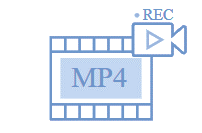 MP4 記録形式
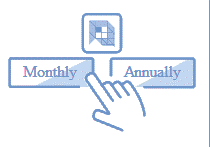 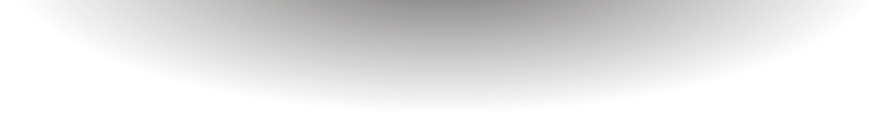 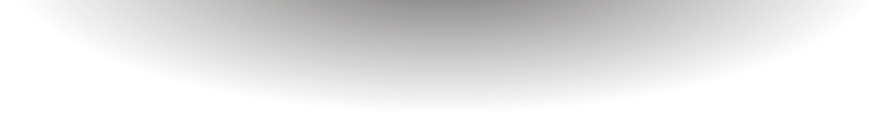 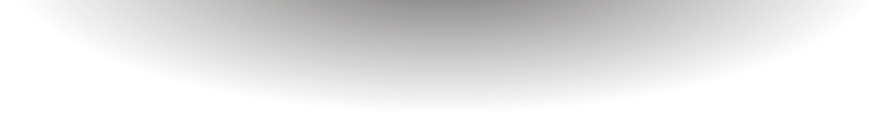 柔軟なサブスクリプション
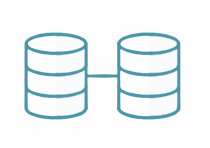 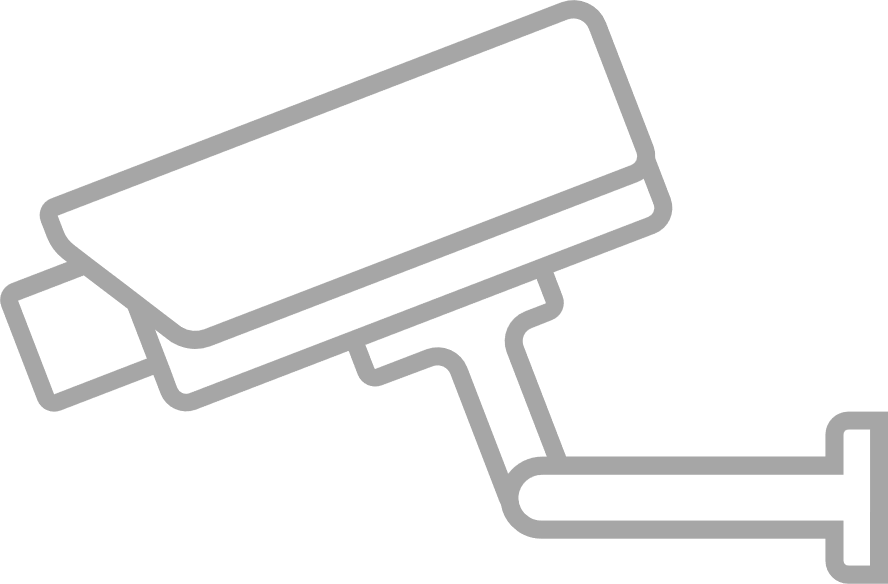 ベース埋め込みチャネル
拡張可能な容量
(柔軟な拡張)
膨大な数のカメラモデルと互換性があります
180以上のブランド
6700以上のモデル
ONVIFプロファイル対応
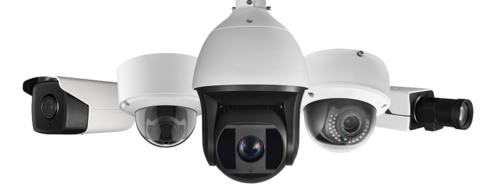 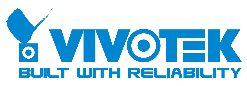 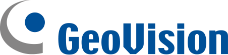 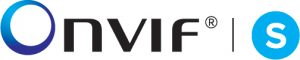 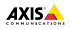 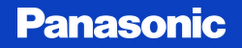 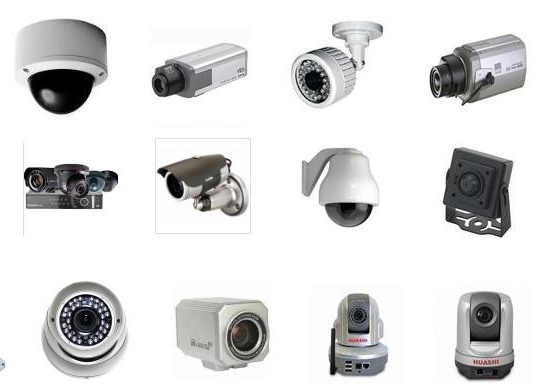 RTSPストリーム
入出力
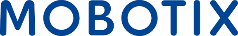 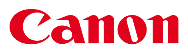 RTMPストリーム
入力
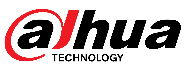 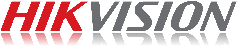 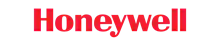 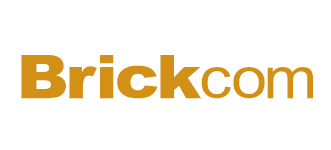 https://www.qnap.com/en/compatibility-qvr-pro
PCまたはモバイルデバイスを使用してどこでもライブビューと再生を行うための統合インターフェース
複数のチャンネルのライブビューを監視し、1 つのインターフェースで再生します。
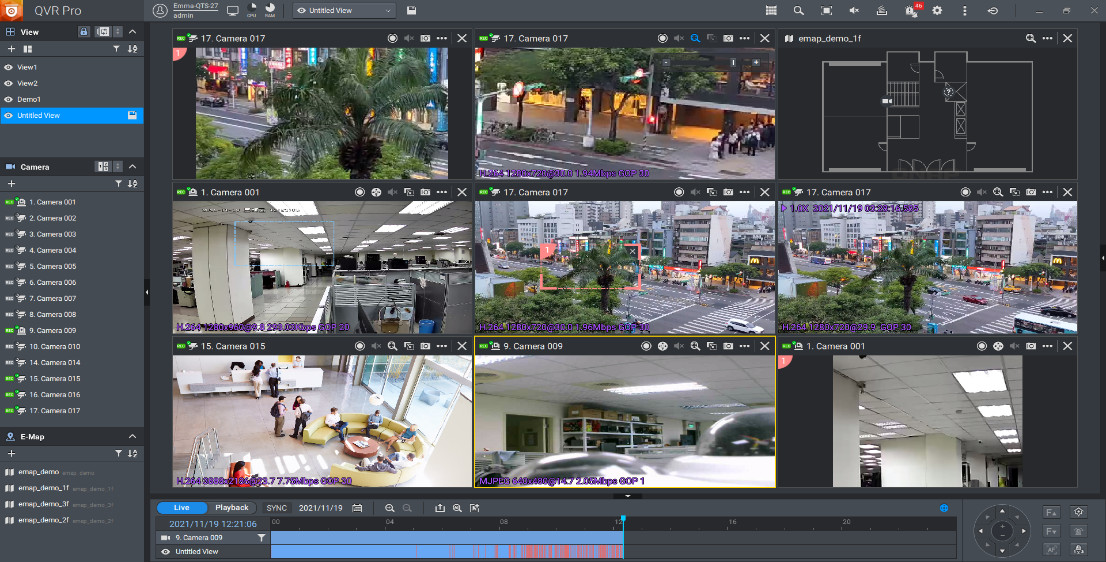 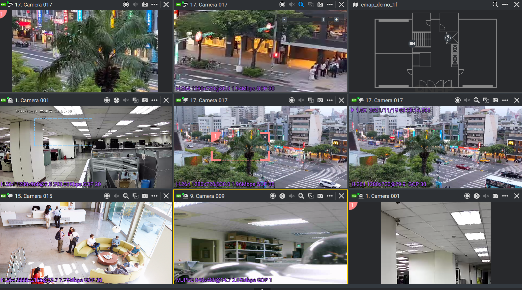 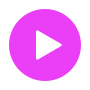 ワンクリックですべての動画再生を同期
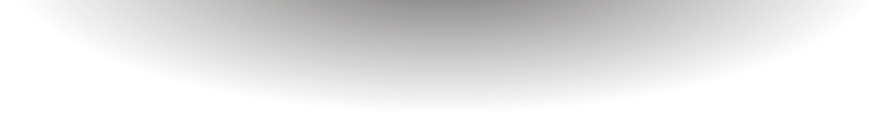 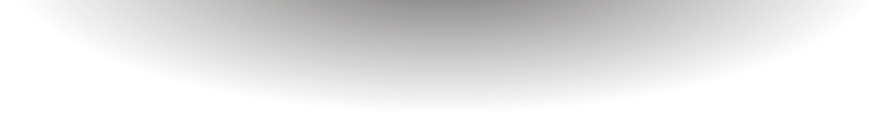 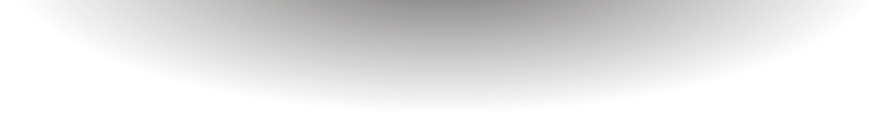 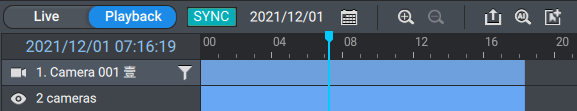 1 クリックで前の再生時間にジャンプ
1 クリックでライブと再生を切り替える
モバイルおよびホーム環境向けの監視クライアント
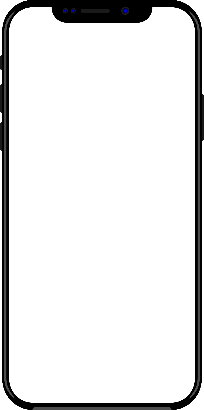 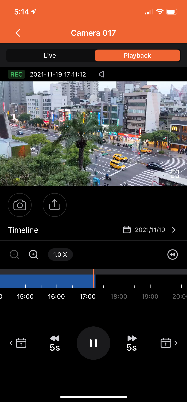 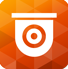 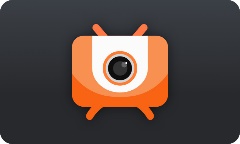 QVR Pro Client
QVR Viewer
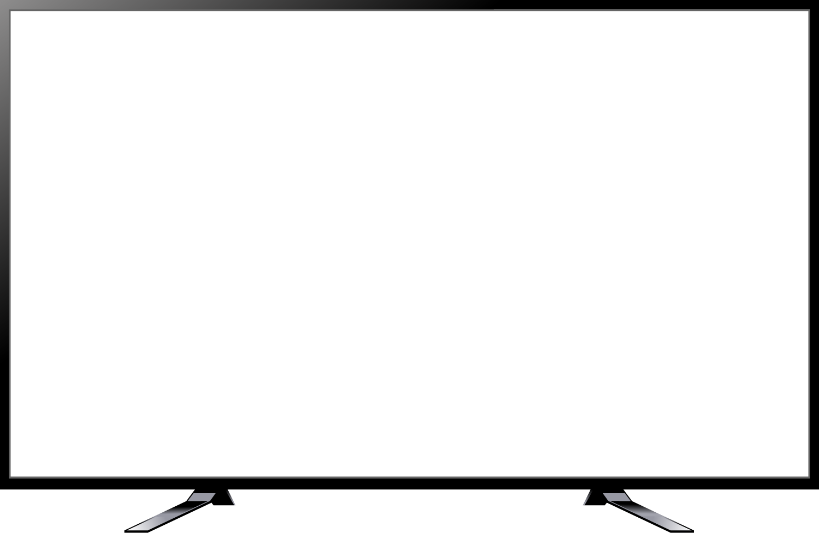 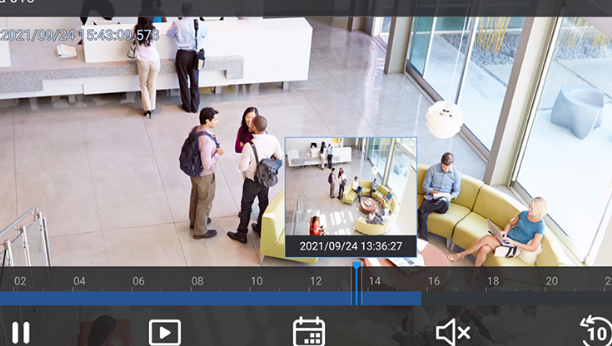 Apple TV 監視アプリ
モバイルデバイスの記録と再生
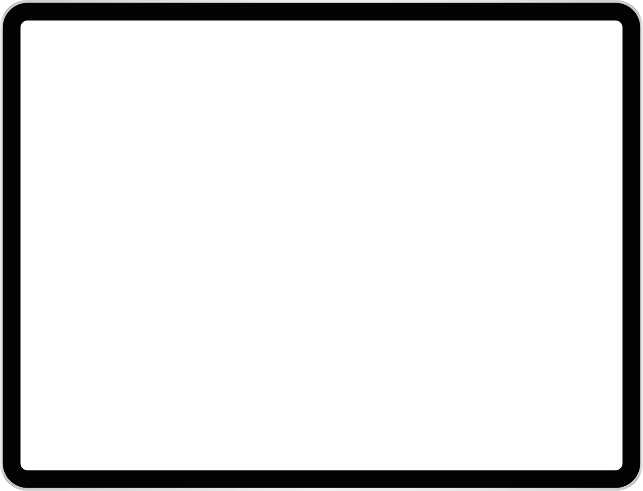 新しい Apple TV 監視アプリケーションは、監視と再生のためにApple TVにインストールされている便利なアプリです。
モバイル デバイスの記録と再生により、いつでもどこでも重要な人、物、およびオブジェクトを保護します。
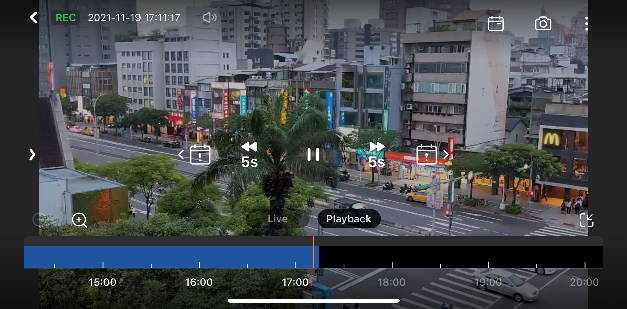 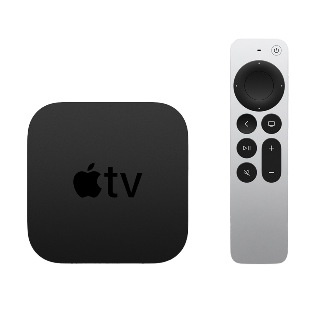 高性能マルチメディアストリーミングプラットフォーム
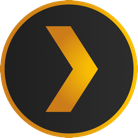 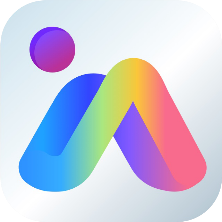 Plexサーバーのメディアストリーミング
QuMagie AIスマートフォトアルバムと自動分類
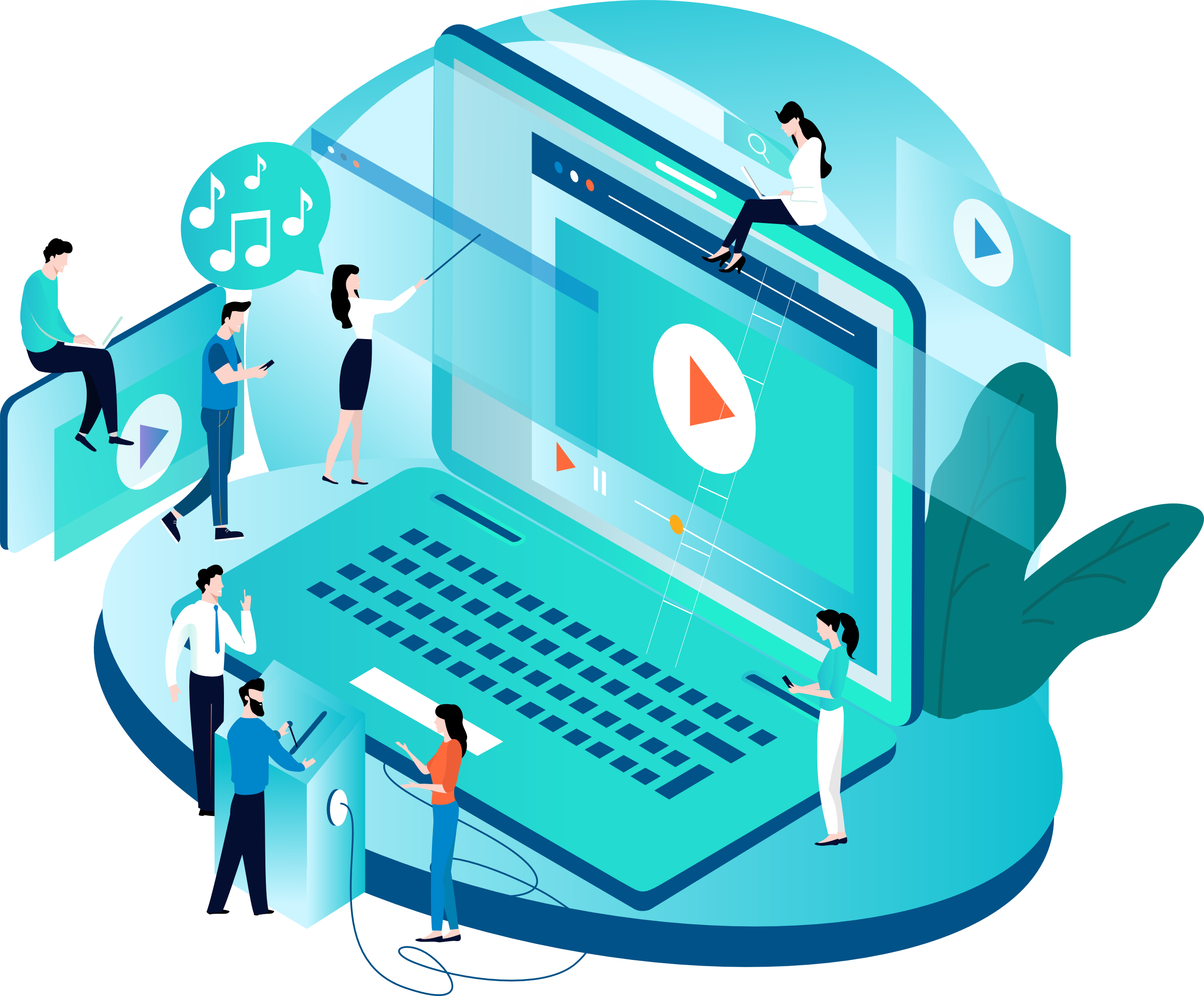 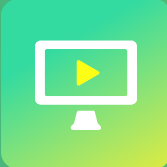 CAYIN MediaSignプレーヤー
HEVC (H.265) ビデオトランスコーディング
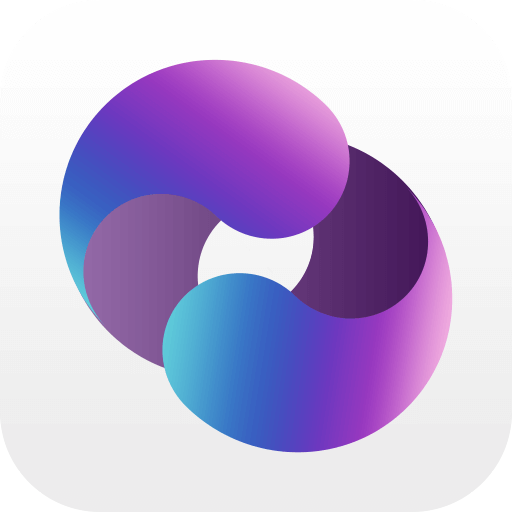 Cinema28を使用する
マルチルームストリーミング
様々なストレージ拡張ソリューション
ストレージ拡張: TR-002 / TR-004 USB RAIDユニット
USBポートを備えたNASは、TR USB RAIDエンクロージャをサポートします
USB Type-AおよびType-Cホストをサポートする、プラグアンドプレイ用の統合USB Type-Cポート
NASは最大2つのTR-002/TR-004エンクロージャに接続できます
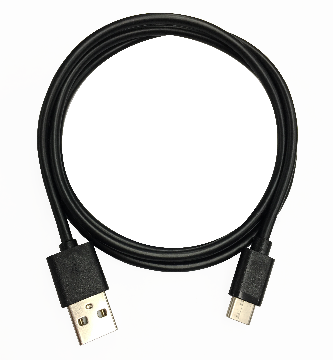 付属
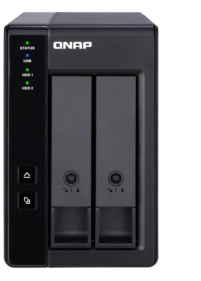 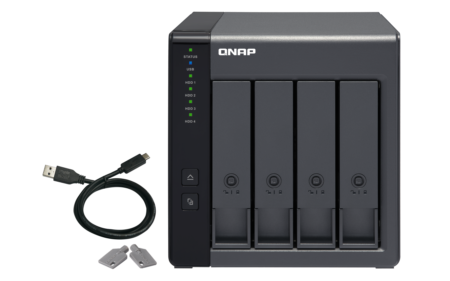 USB 3.2 Gen 1またはGen 2 Type-C - Type-Aケーブル
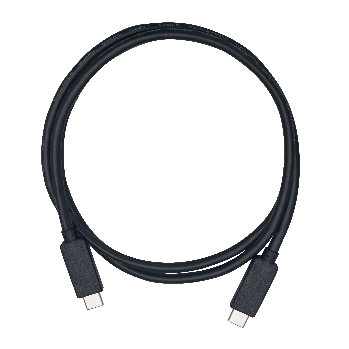 オプション
Type-C - Type-Cケーブル
TR-004
TR-002
USB 3.2 Gen2 10Gbps
USB 3.2 Gen1 5Gbps
ストレージ拡張：TL-D800C USB JBODユニット
USBポートを備えたNASは、TL USB JBODエンクロージャをサポートします
USB Type-Cは、最大USB 3.2 Gen 2 10Gb/sの速度を提供します
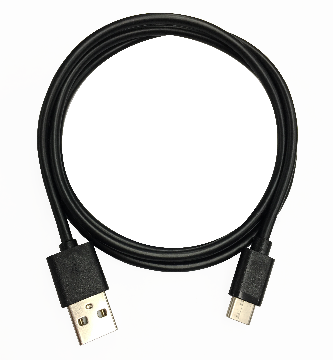 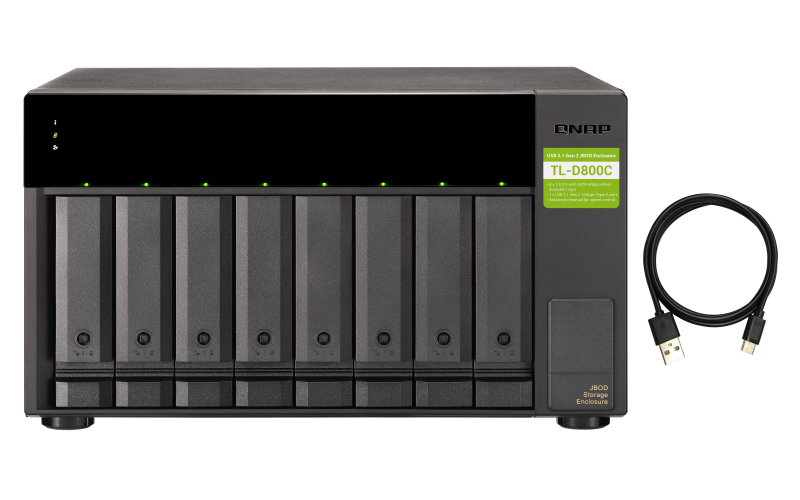 付属
USB 3.2 Gen1またはGen 2 Type-C - Type-Aケーブル
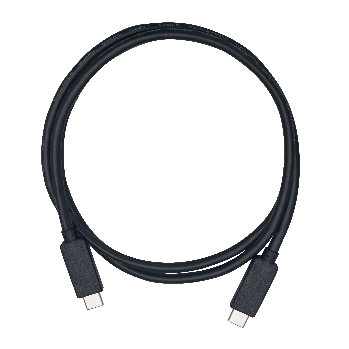 付属
Type-C – Type-Cケーブル
TL-D800C
PCIeからSATAエンクロージャへの高速ストレージ拡張
NASにQNAP QXP SATA HBAを取り付けて、PCIe Gen3帯域幅経由でTL拡張ユニットにアクセスします
各SFF-8088ケーブル は、4 x SATA 6Gb/s = 24 Gb/sの帯域幅を提供します。複数のケーブルを接続して最大64 Gb/sのパフォーマンスを実現します
TL-D1600S
TL-D400S
TL-D800S
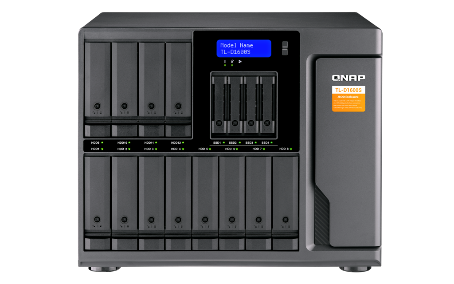 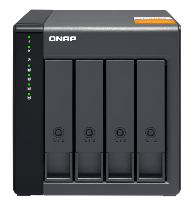 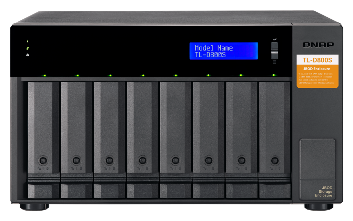 QXP SATA HBAとケーブルが含まれます
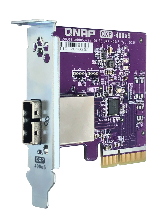 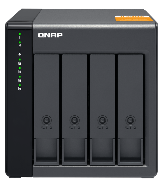 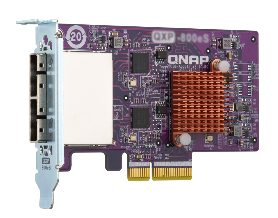 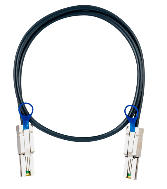 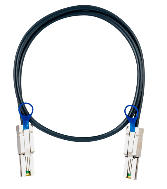 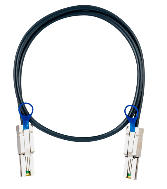 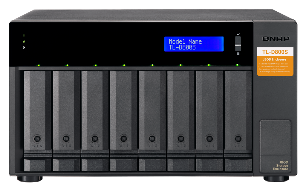 +
+
+
+
TL-D400S
1×QXP-400eS-A1164
PCIe to 4 x SATA 6Gb/s
1×1M SFF-8088ケーブル
2×1M SFF-8088ケーブル
TL-D800S
1×QXP-800eS-A116
PCIe to 8 x SATA 6Gb/s
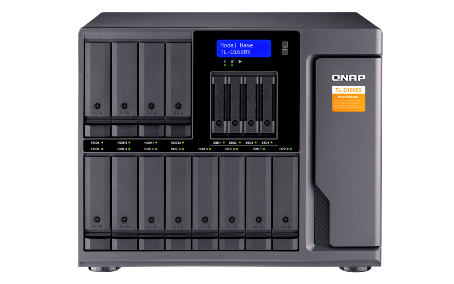 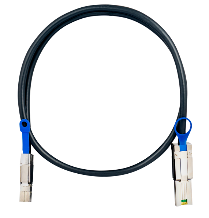 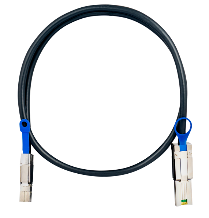 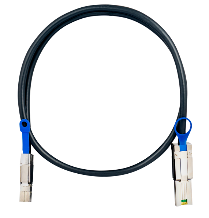 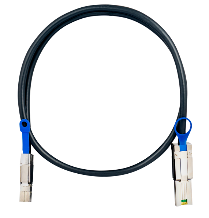 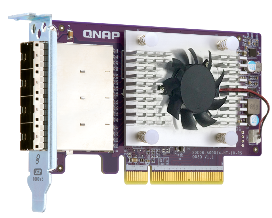 +
+
1×QXP-1600eS
PCIe to 16 x SATA 6Gb/s
TL-D1600S
4 x 1M SFF-8088 to SFF-8644ケーブル
まったく新しいTVS-hx74シリーズ より高速なCPU、より多くのコア、ZFSファイルシステム
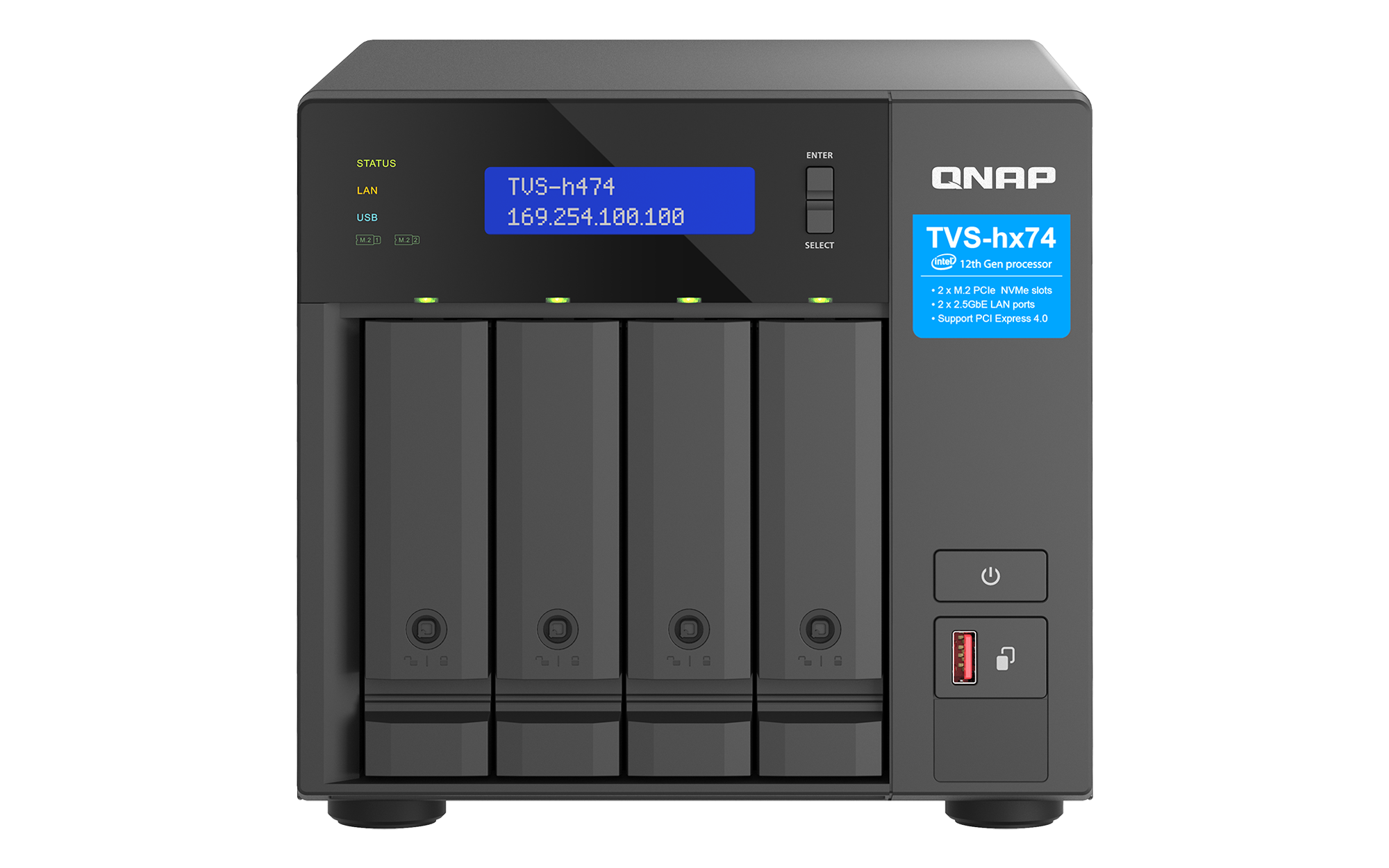 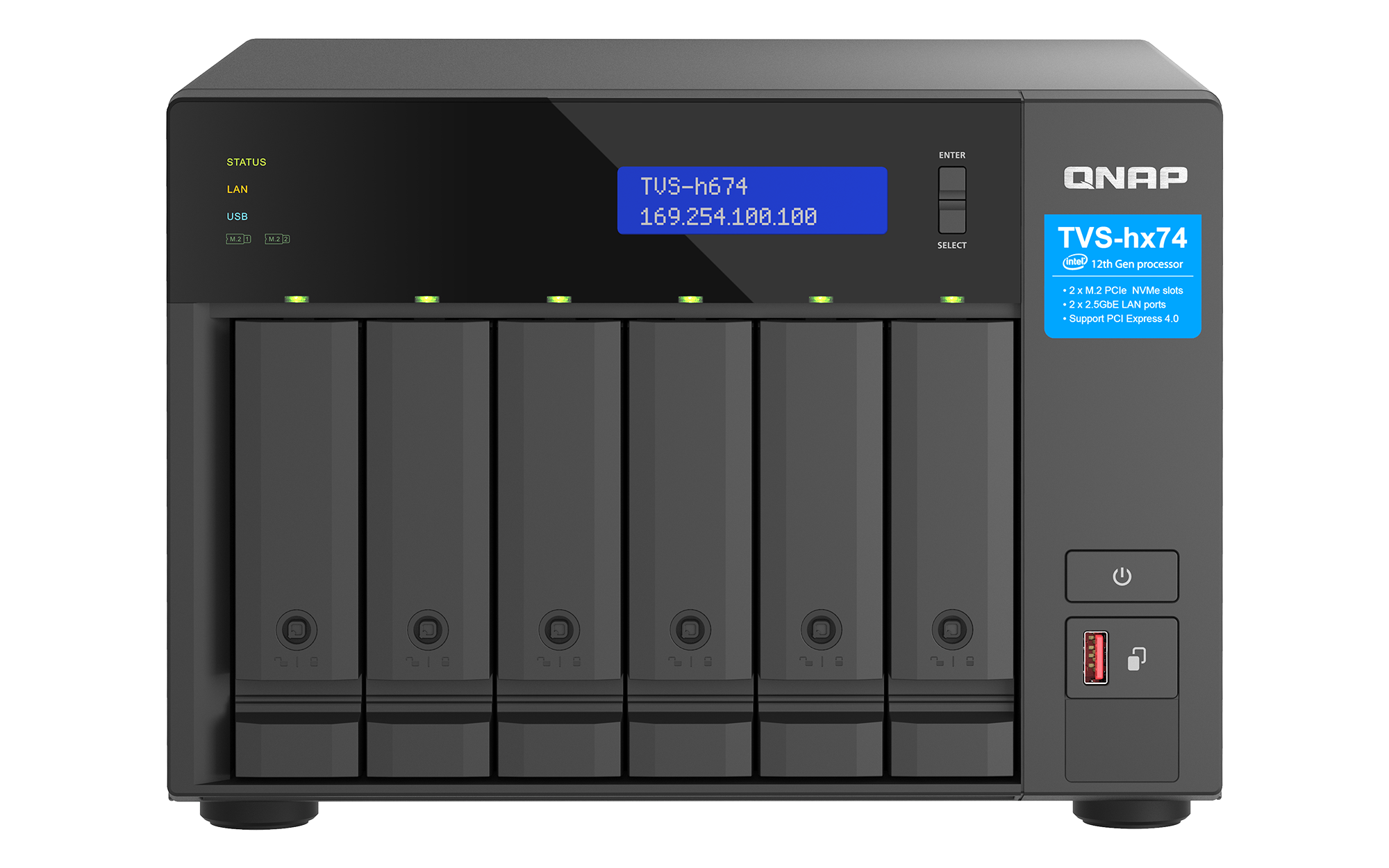 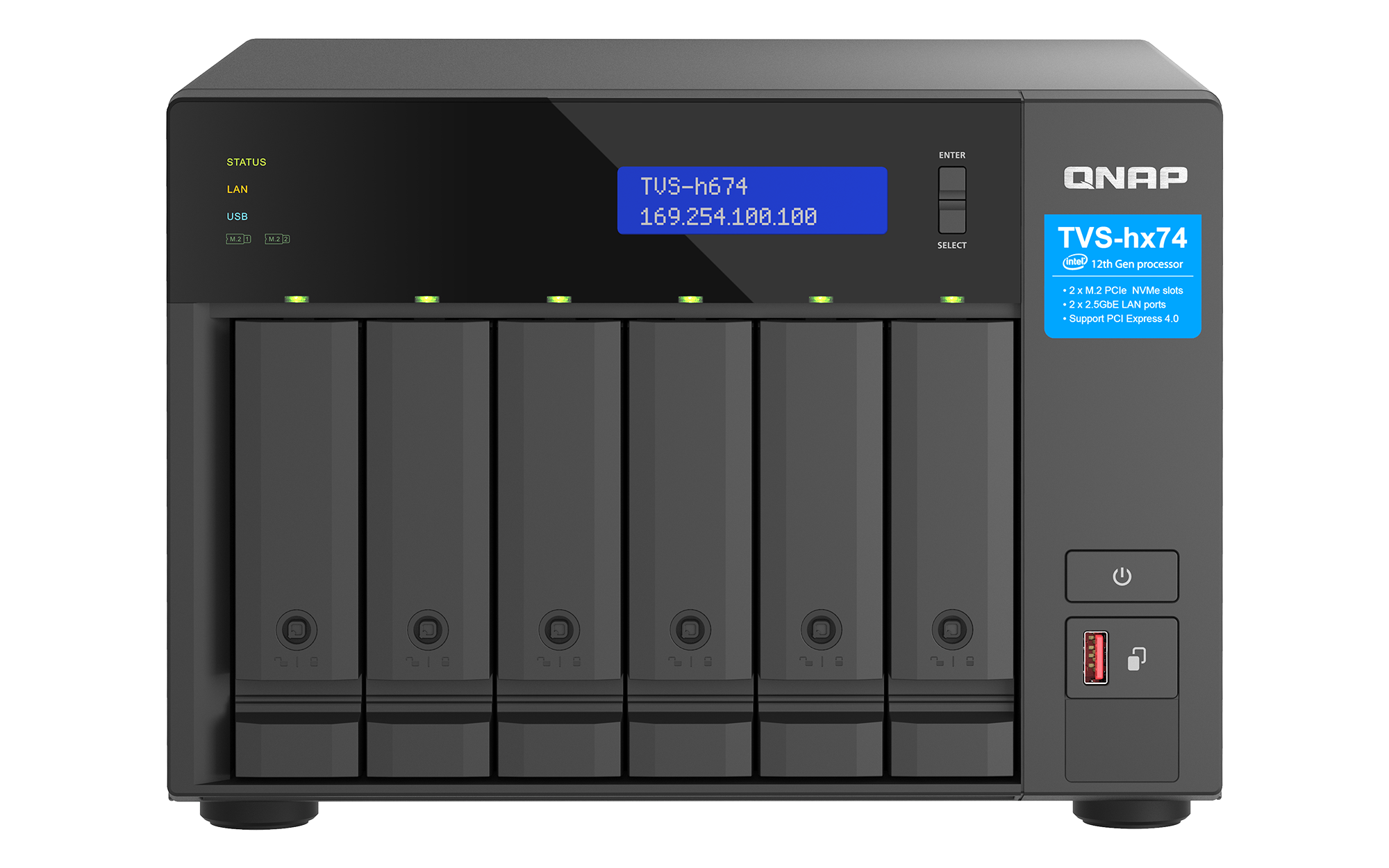 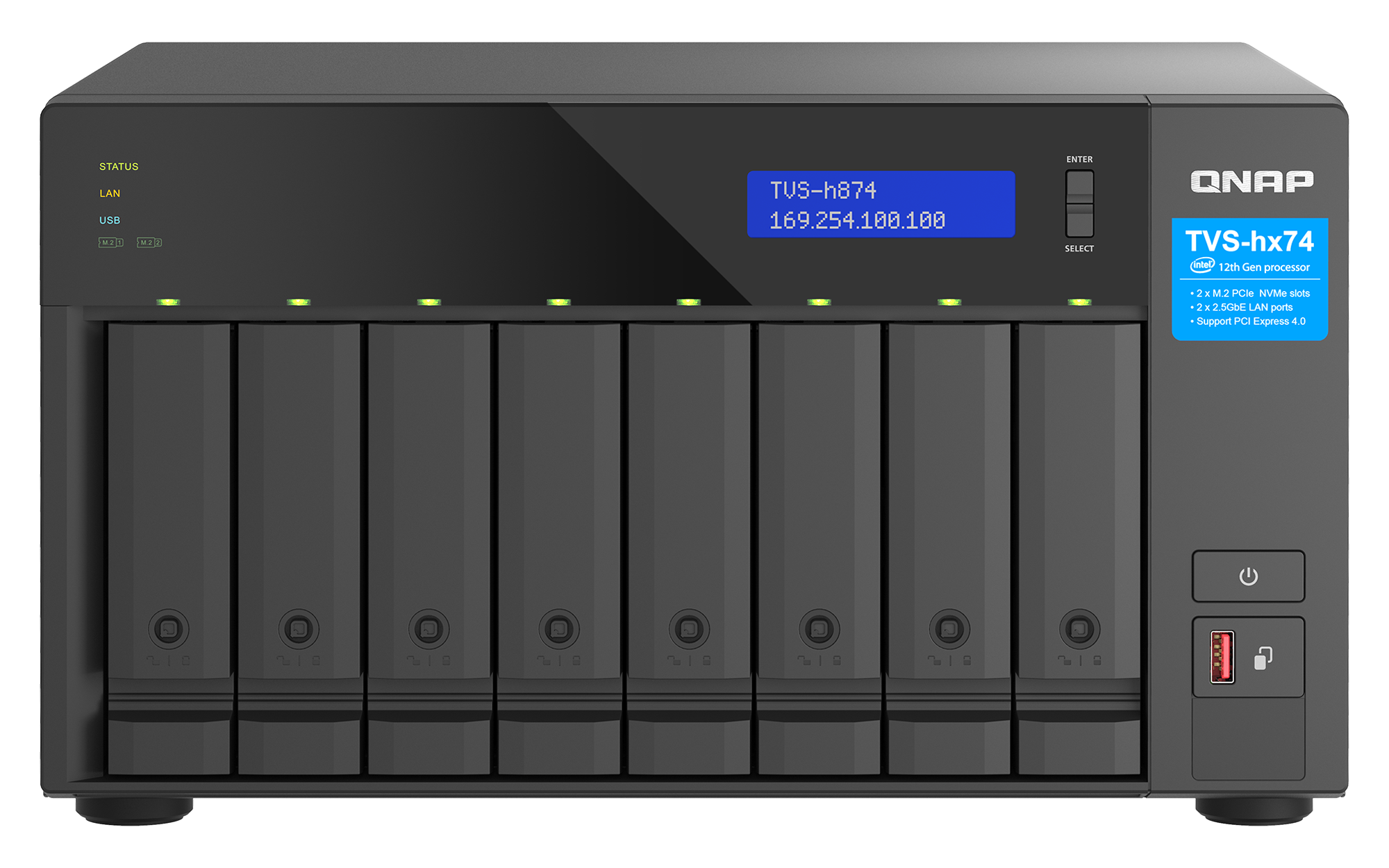 ハードウェアの修理およびサポートサービスをカバーする
3年間の標準保証
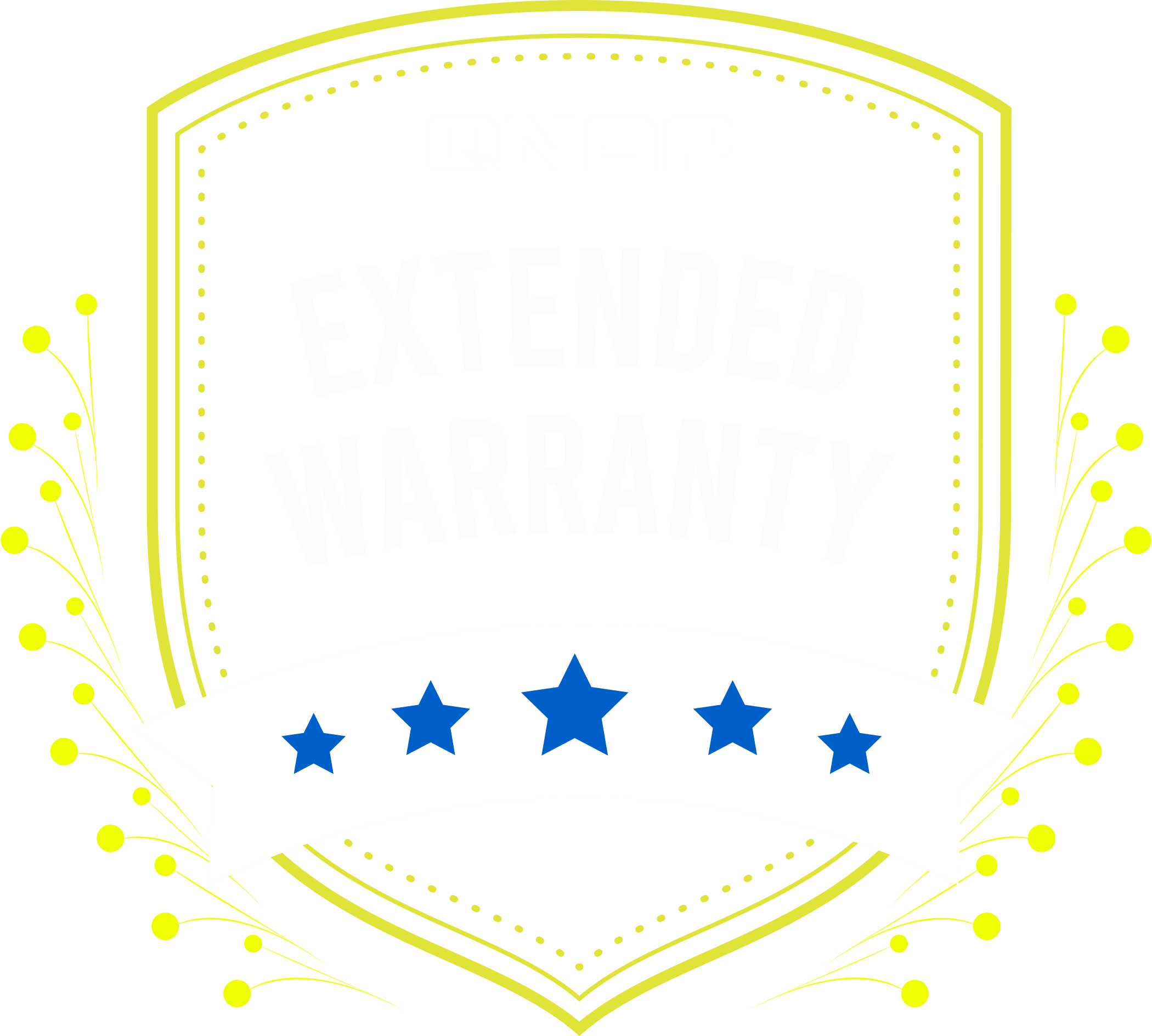 追加料金なしで3年間の保証が付属します。
また、保証期間を合計5年(2年追加) の延長保証を購入することもできます。
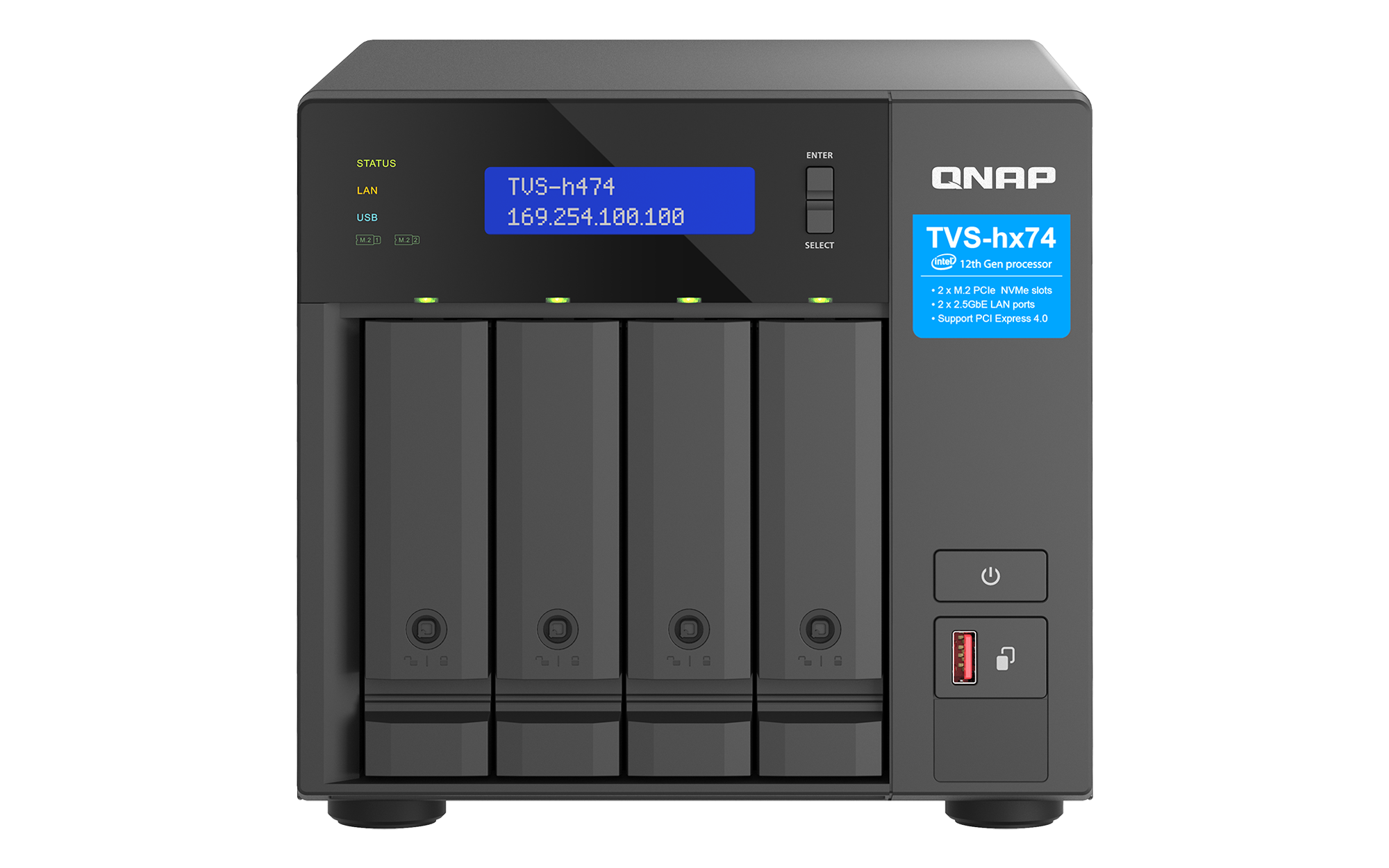 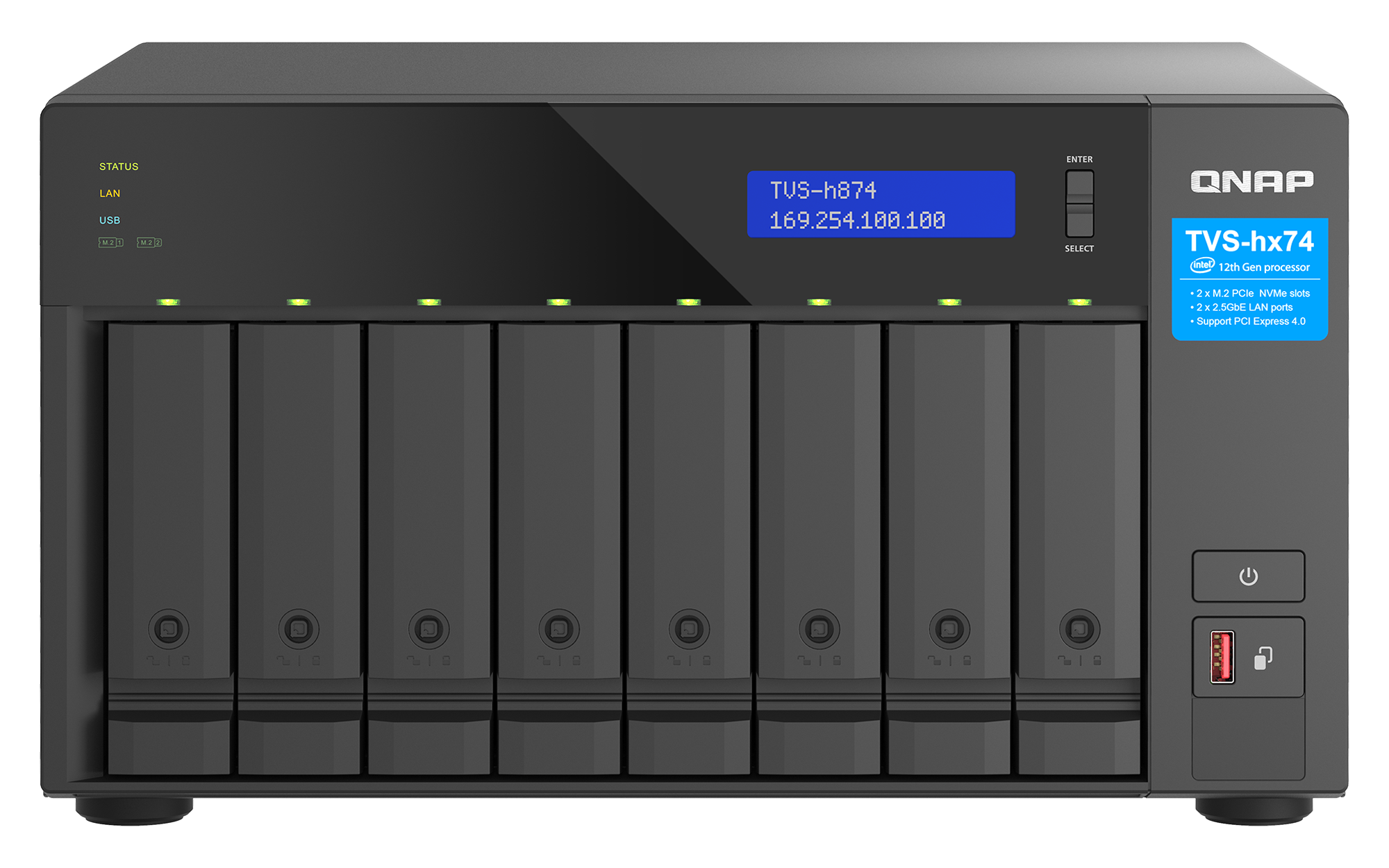 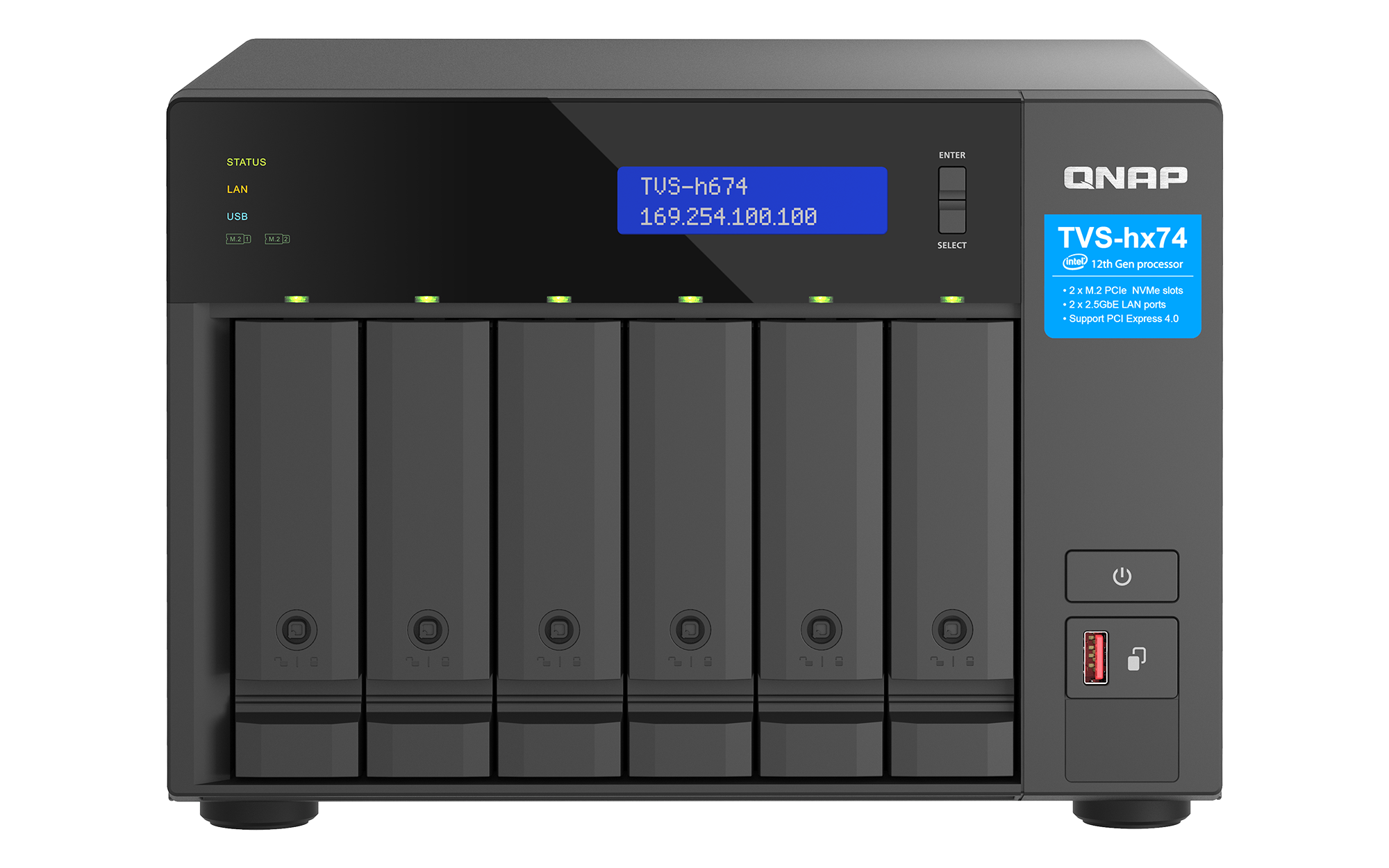 Copyright© 2022 QNAP Systems, Inc. 無断複写・転載を禁じます。 QNAP® およびその他の QNAP 製品の名前は、QNAP Systems, Inc. の所有権または登録商標です。ここに記載されているその他の製品および会社名は、それぞれの所有者の商標です。